Bedeugen 2024
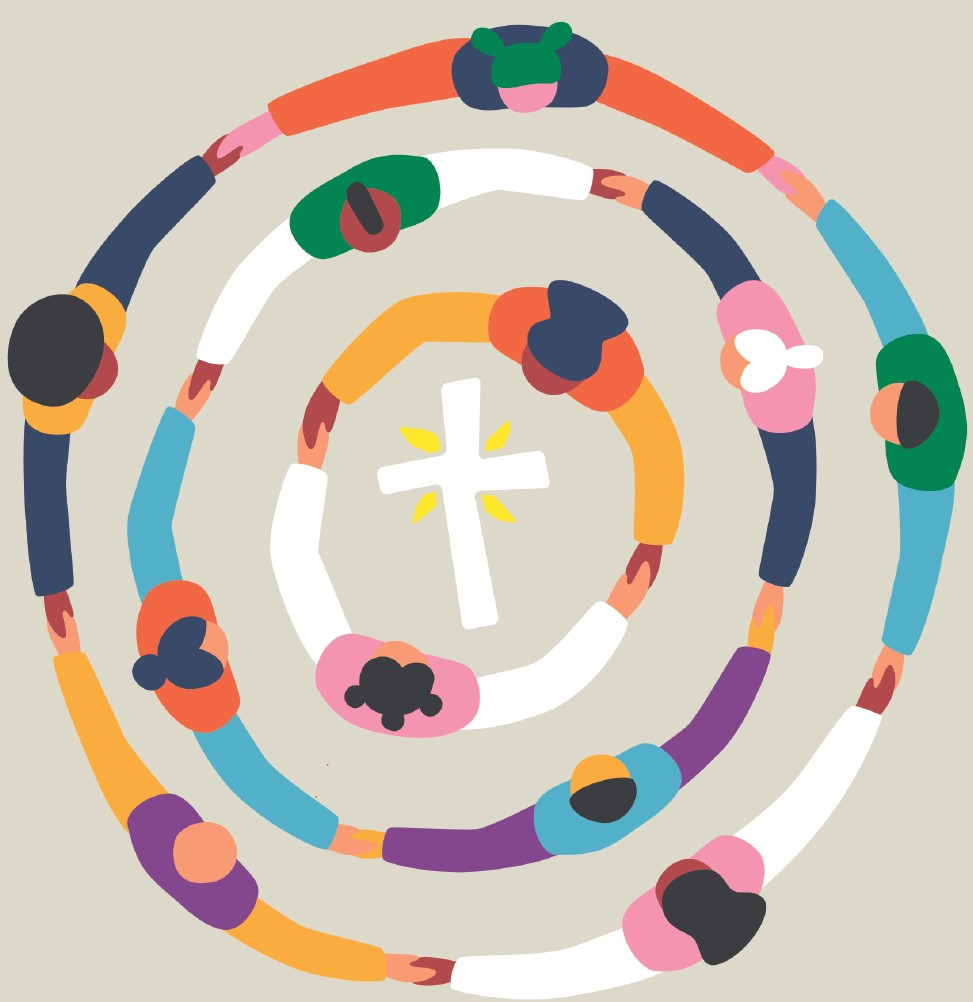 Hele kirken bringer
hele evangeliet til
hele verden
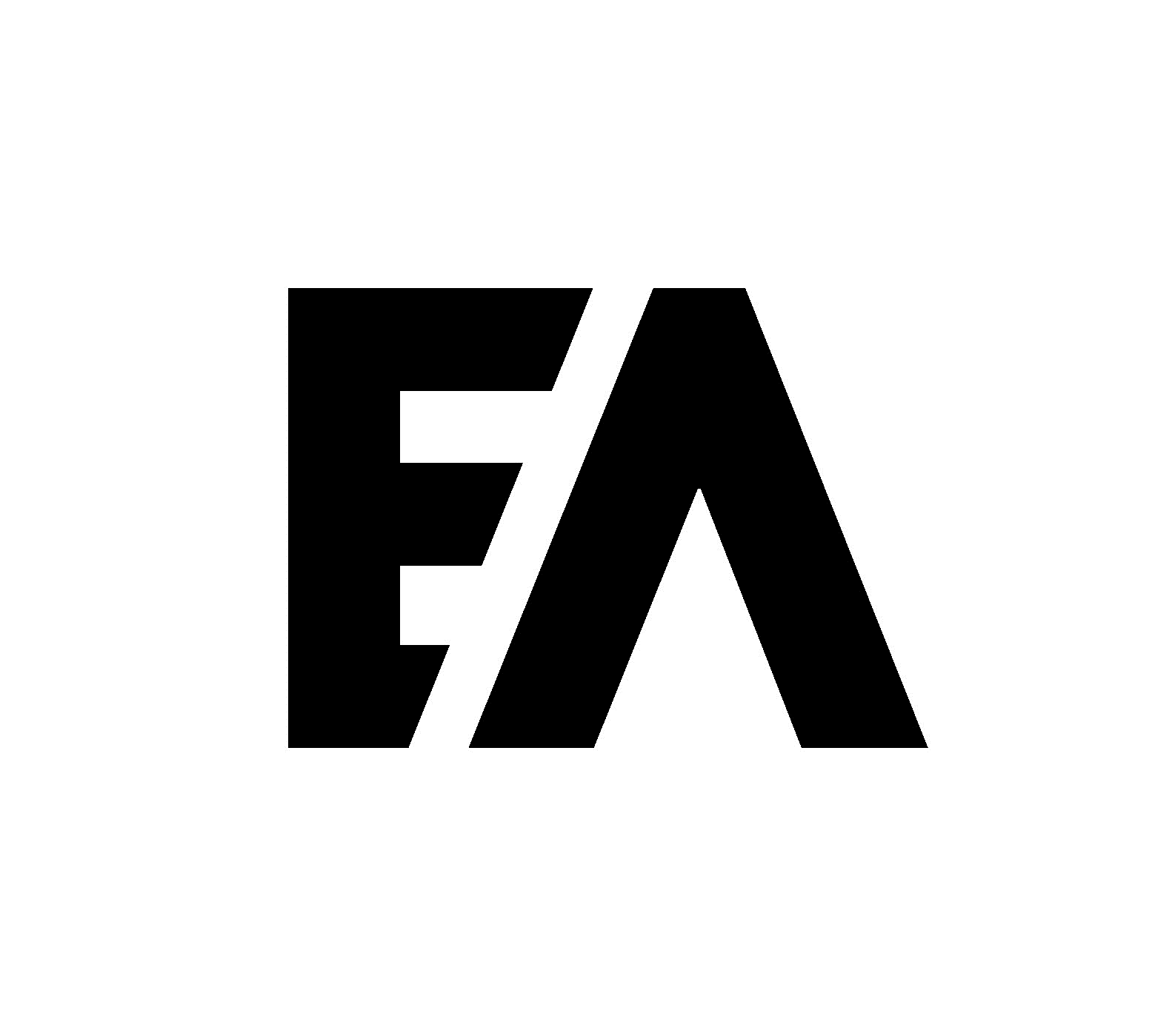 Dag 1
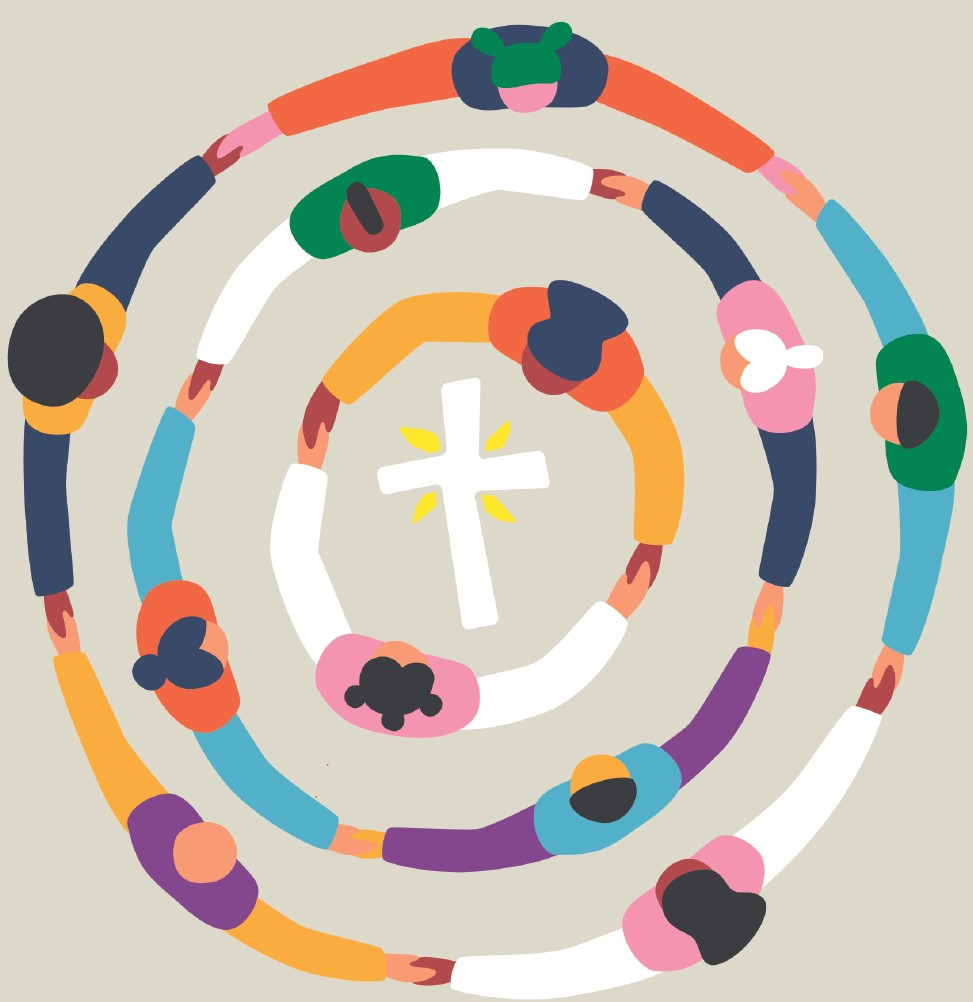 Hele kirken: Det gælder os alle
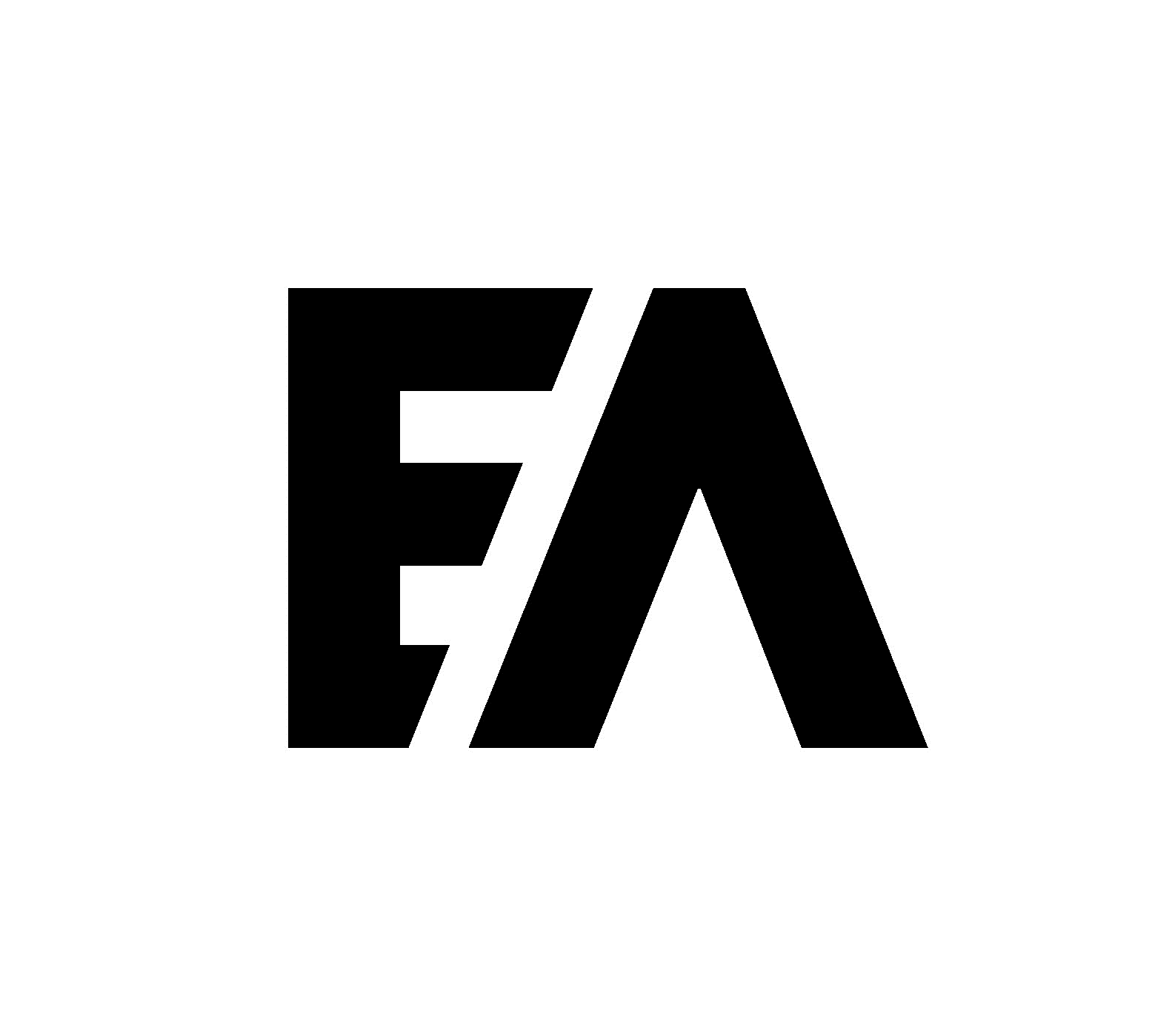 Bedeugen 2024
Dag 1: Det gælder os alleJohannesevangeliet 20,21:Som Faderen har udsendt mig,sender jeg også jer.
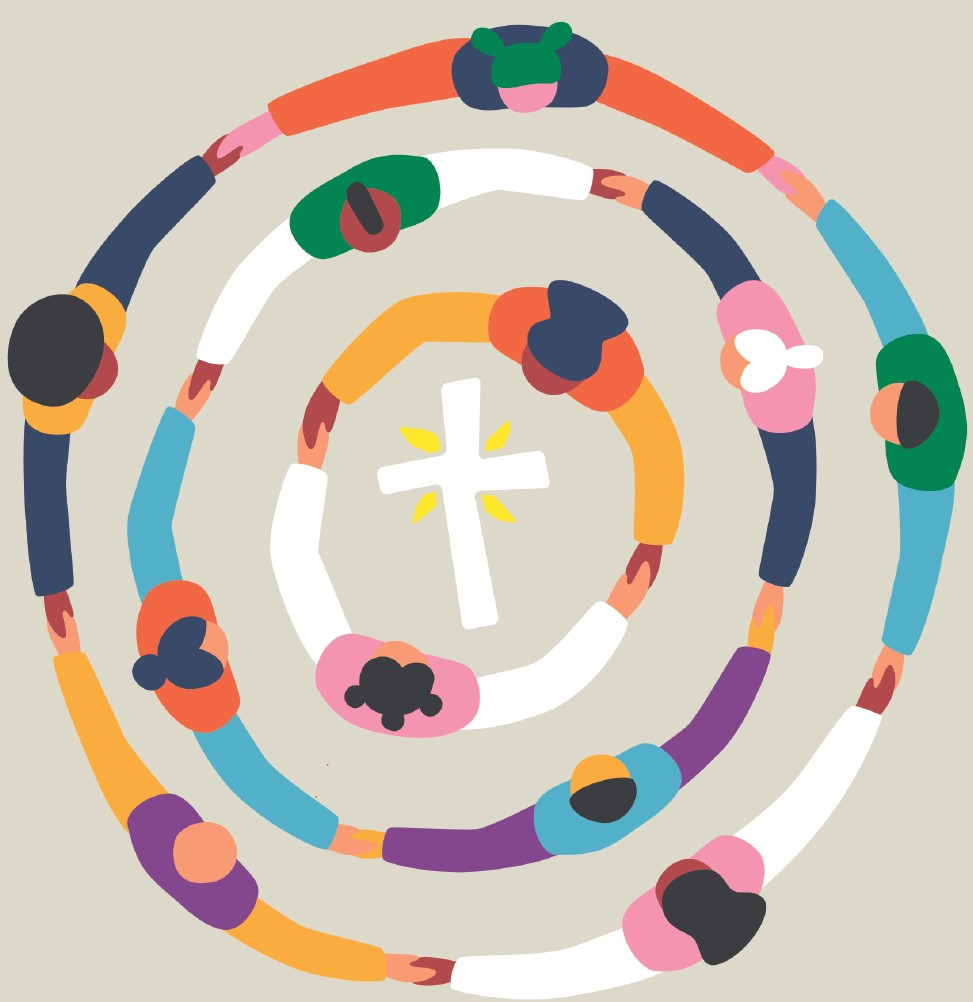 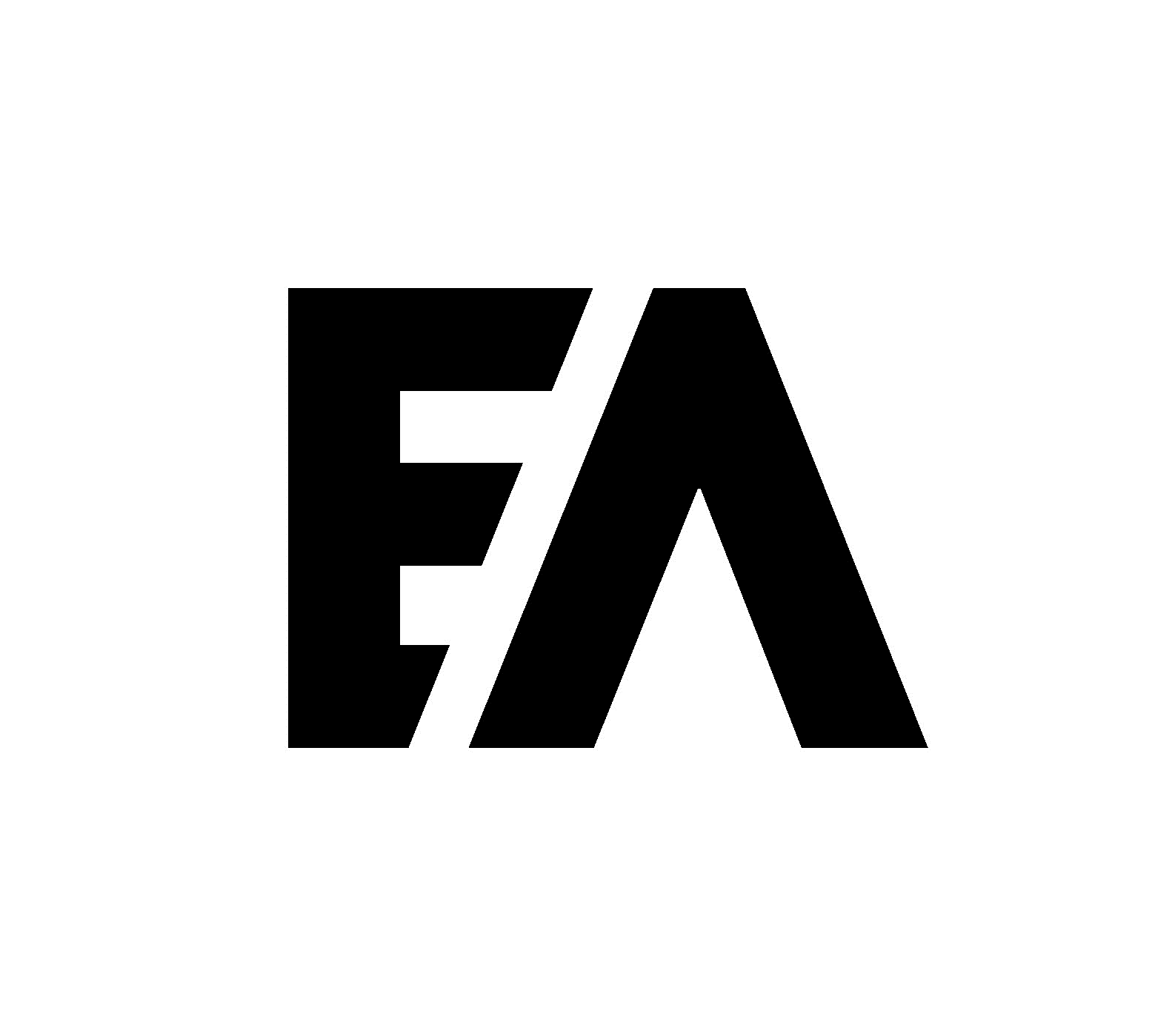 Bedeugen 2024
Bøn
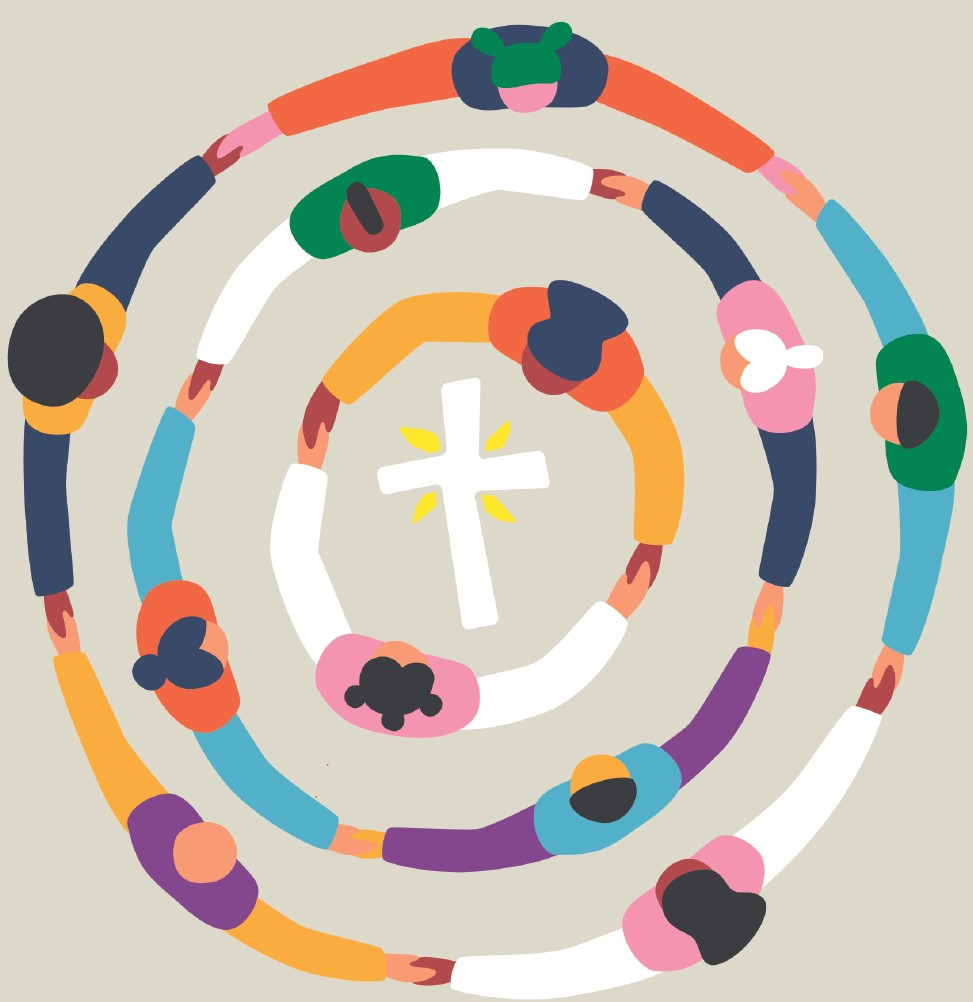 Tak for gaven over dem alle – at du sendte din søn.
Tak for opgaven med at bringe din altomfattende kærlighed videre.
Vi bekender, at vi ofte søger vores eget.
Vi beder om, at du må sætte os fri fra vores egoisme, så vi kan og vil tjene dig.
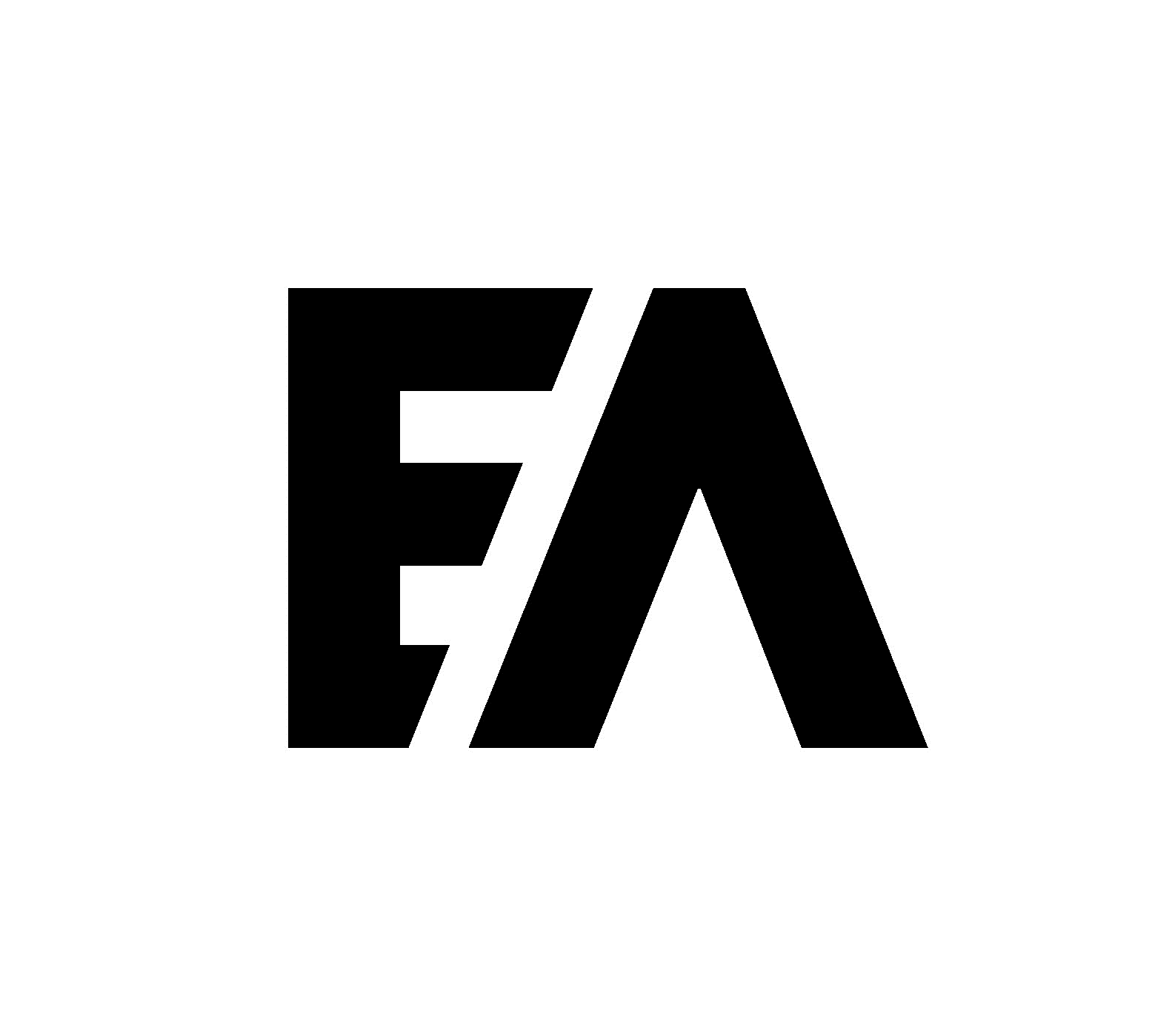 Bedeugen 2024
Indsamling: Sri Lanka
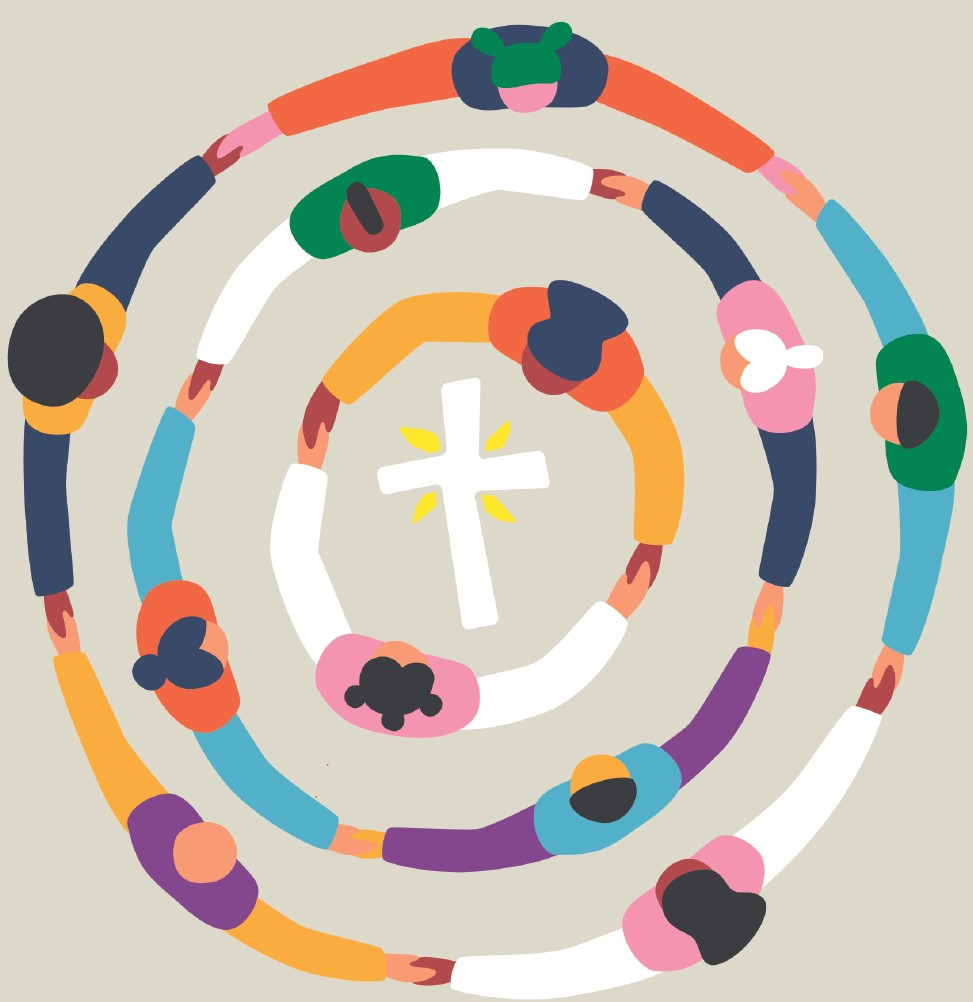 Der er voldsomme etniske og religiøse spændinger på Sri Lanka, og bomber som på påskedag 2019 er desværre ikke enestående. Særligt ekstremistiske muslimske og radikale hindu-grupper udøver trusler og vold mod kristne. Evangelisk Alliance på Sri Lanka gør, hvad de kan, for at hjælpe kirkerne, og derfor registrerer de bl.a. trusler og voldelige overfald. De har siden 2009 registreret mere end 1.000 tilfælde af diskrimination, trusler og vold.
Ofte er det præster og deres familier, som rammes særlig hårdt. Derfor vil de gerne kunne tilbyde dem professionel hjælp til at leve med familie og i tjeneste i kirken under disse svære forhold.
I 2024 samler vi ind til det projekt i bedeugen. Lad os bede for dem, og lad os støtte dem med det, vi har fået givet.
Konto: 9070 – 2075302331
MobilePay: 50749
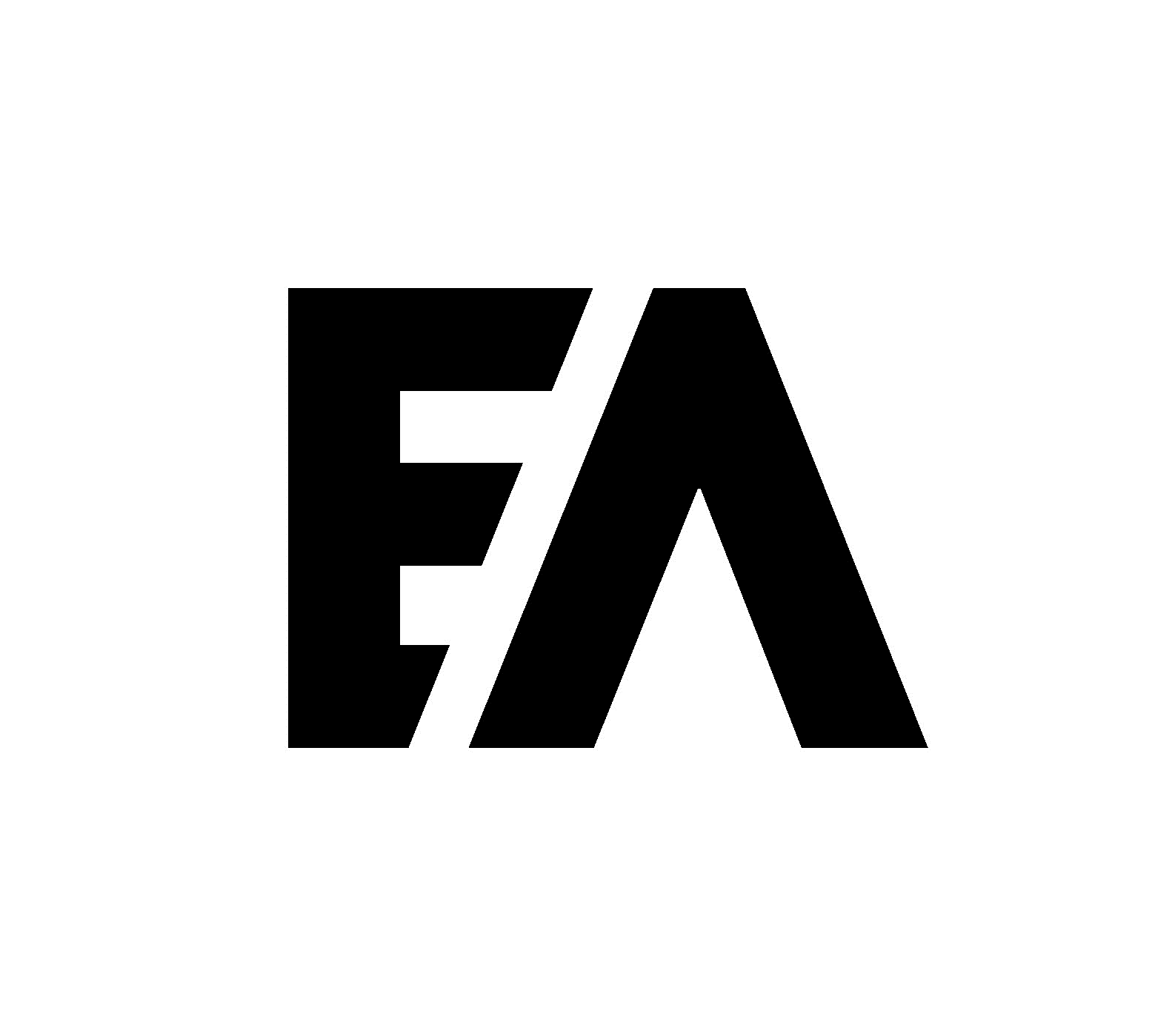 Bedeugen 2024
Kærlighedshåbet
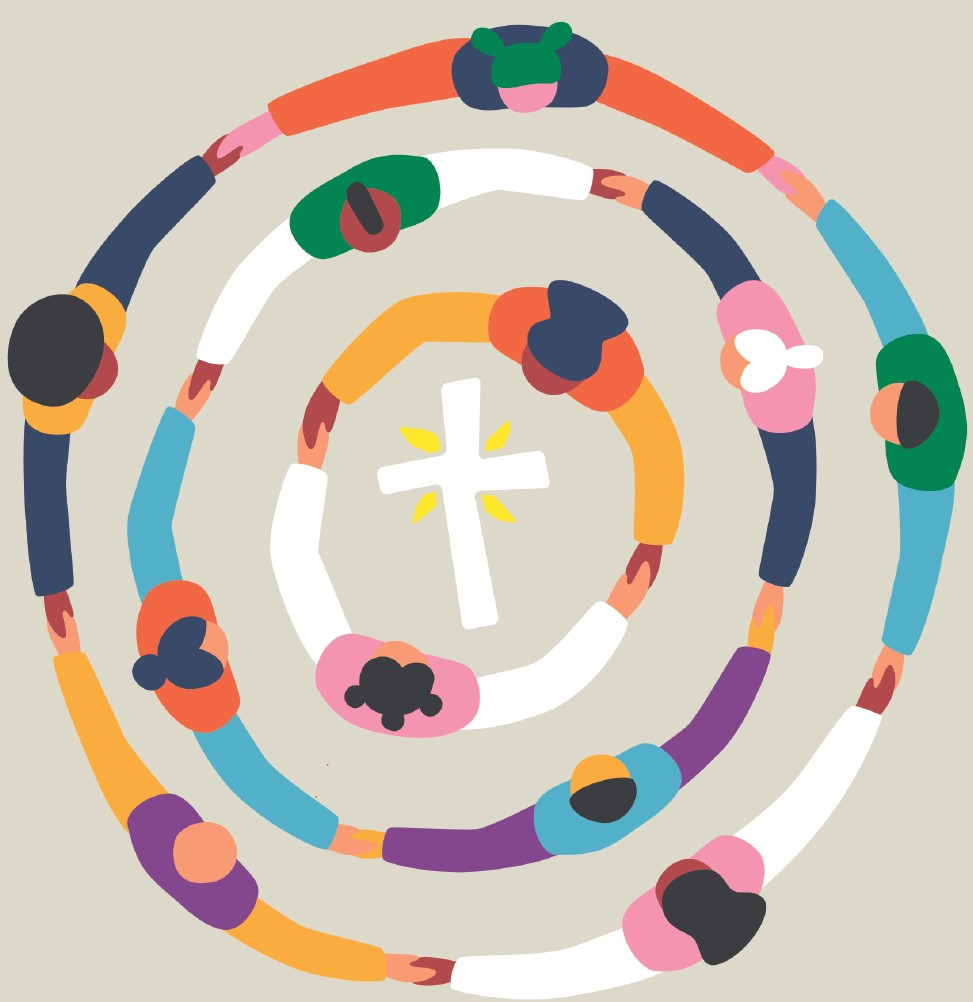 Du skaber liv,
du gnister lys,
du bringer håb,
du forvandler.
Jesus, led os
i ord og handling.
Vi vil gå ud,
send os, o Gud!

Hør vor sang!
Konto: 9070 – 2075302331
MobilePay: 50749
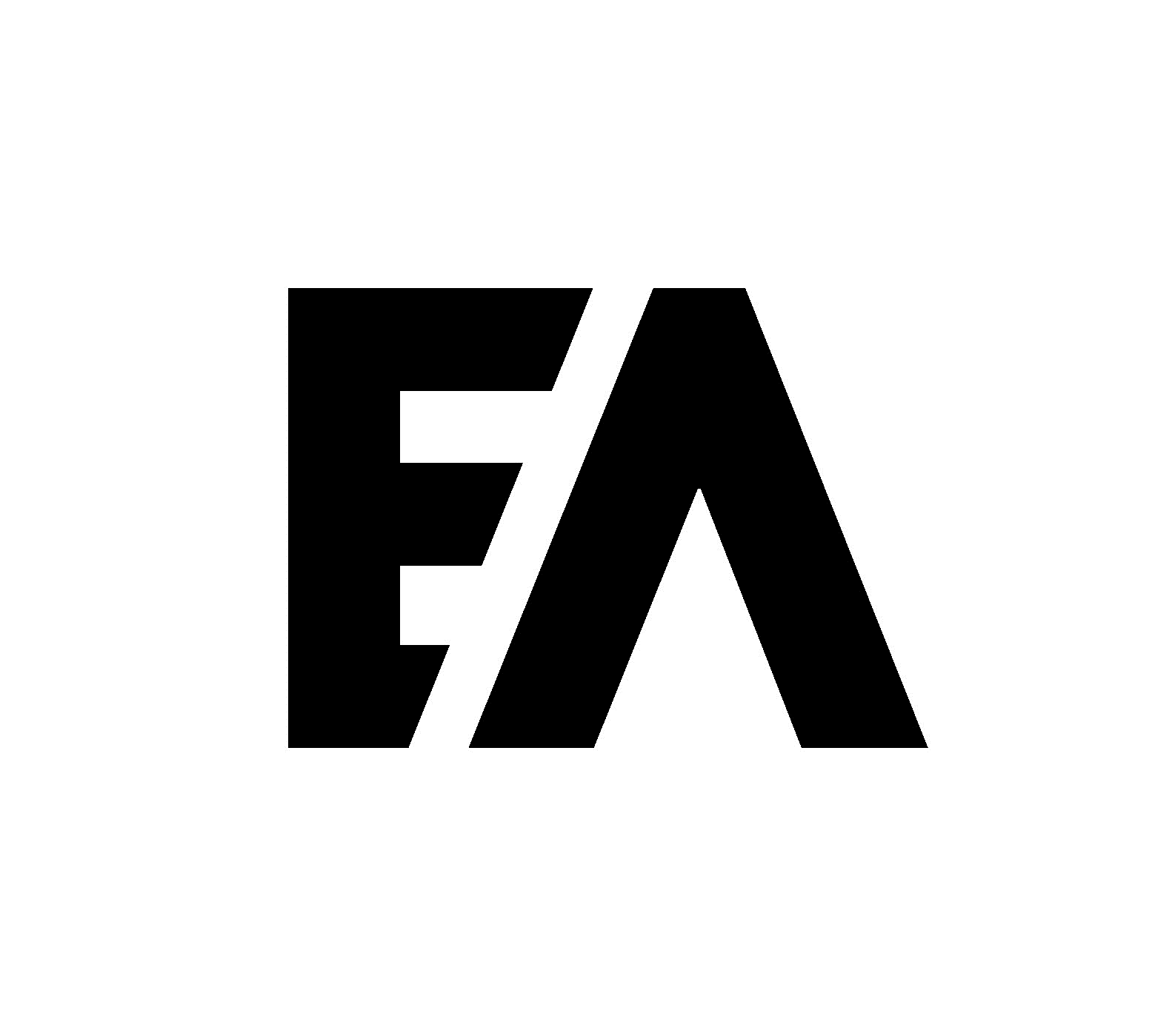 Bedeugen 2024
Kærlighedshåbet
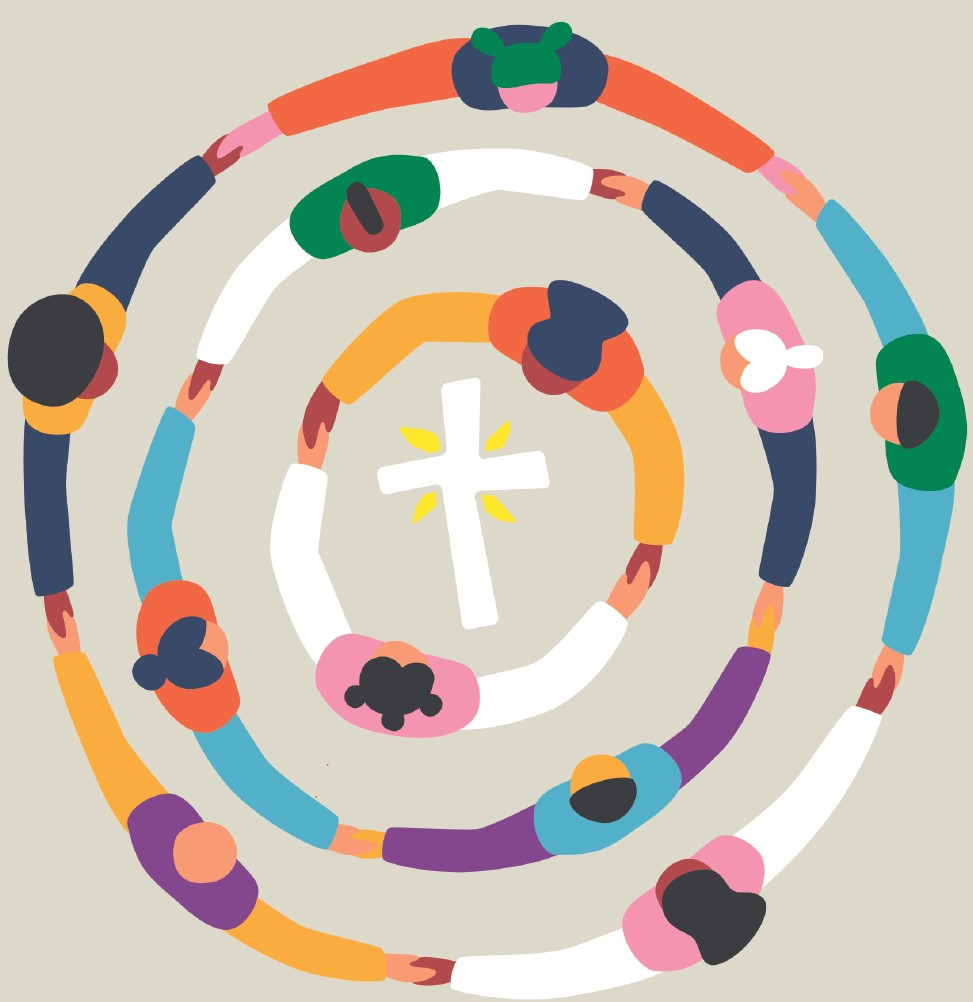 Du er vor Gud,
vi synger det ud
sammen med skaberværkets symfoni.
Vi vandrer i tro,
må vor næste gro,
lad kærlighedshåbet spire på vor jord!
Konto: 9070 – 2075302331
MobilePay: 50749
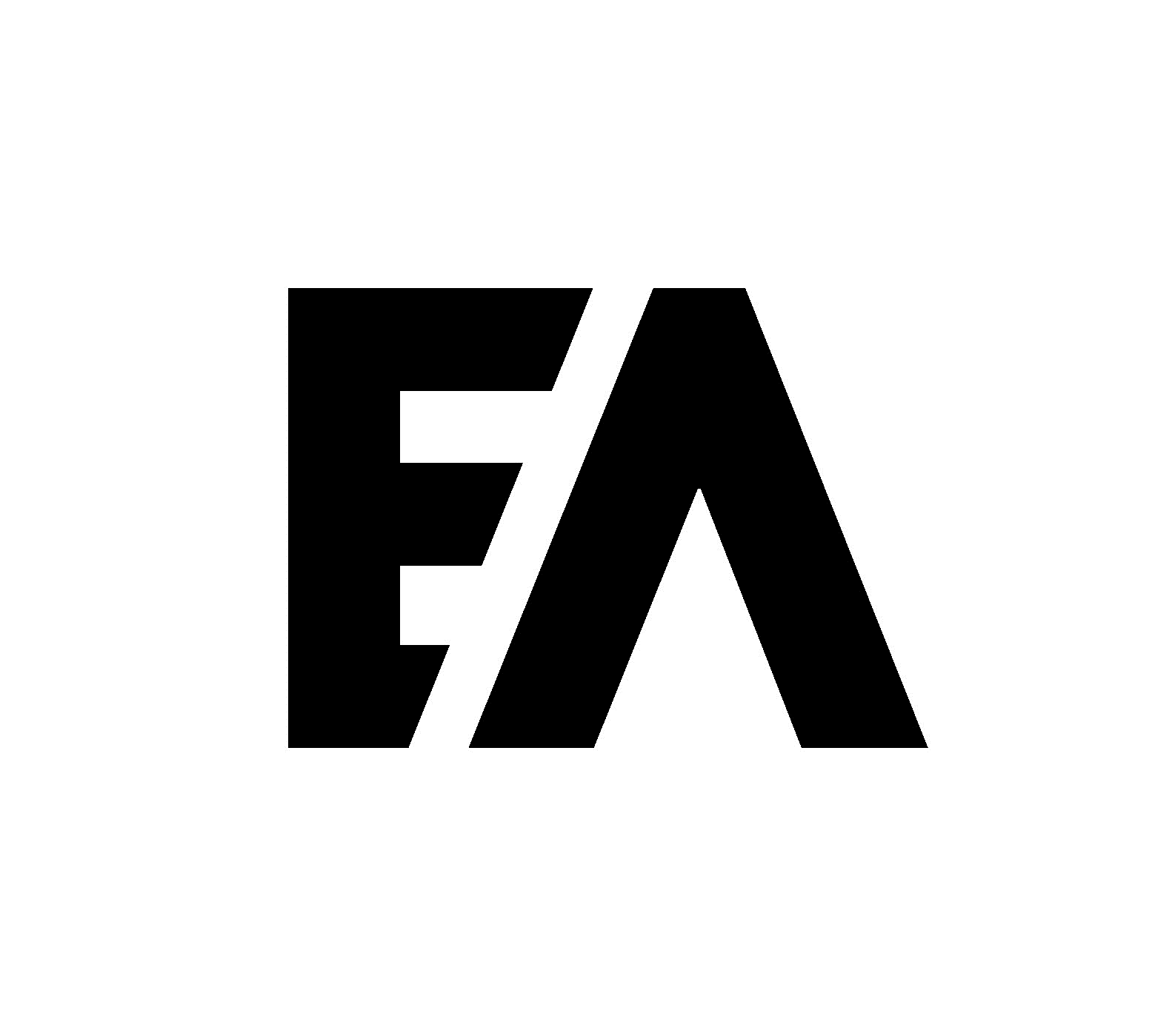 Bedeugen 2024
Kærlighedshåbet
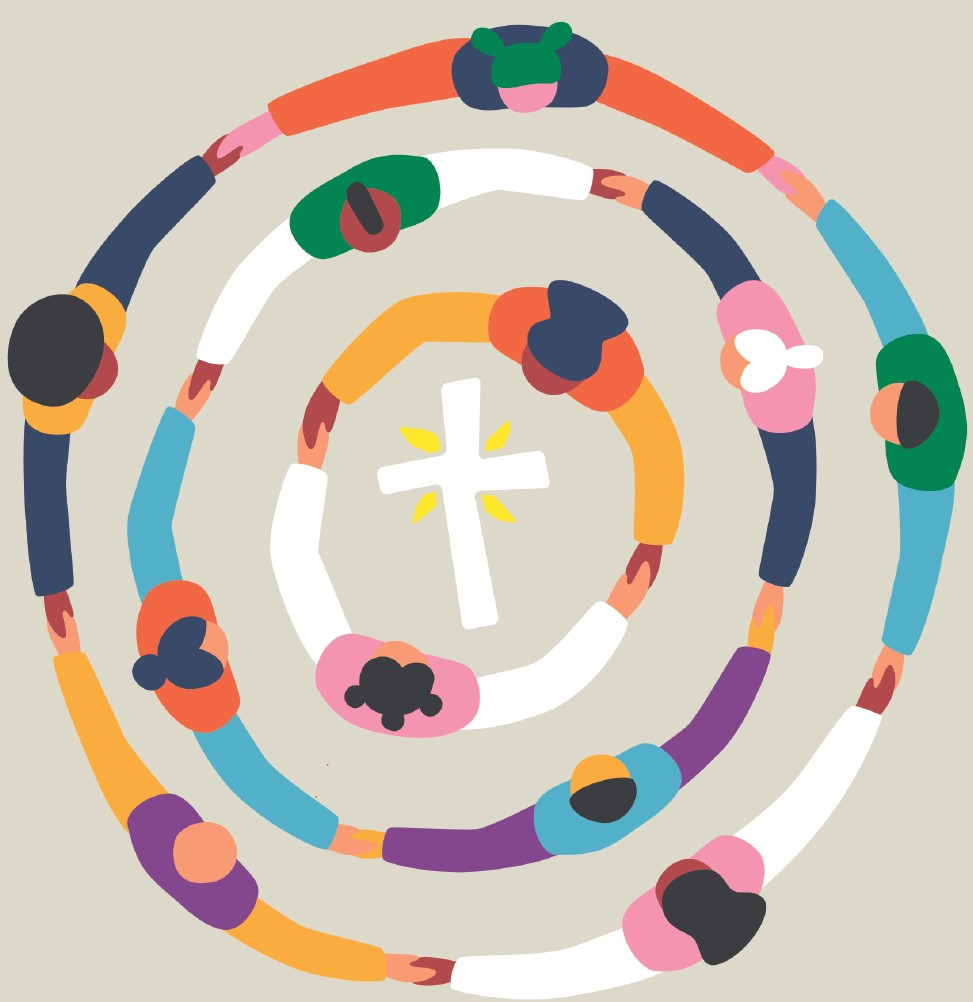 Du skaber liv,
du gnister lys,
du bringer håb,
du forvandler.
Jesus, led os
i ord og handling.
Vi vil gå ud,
send os, o Gud!

Hør vor sang!
Konto: 9070 – 2075302331
MobilePay: 50749
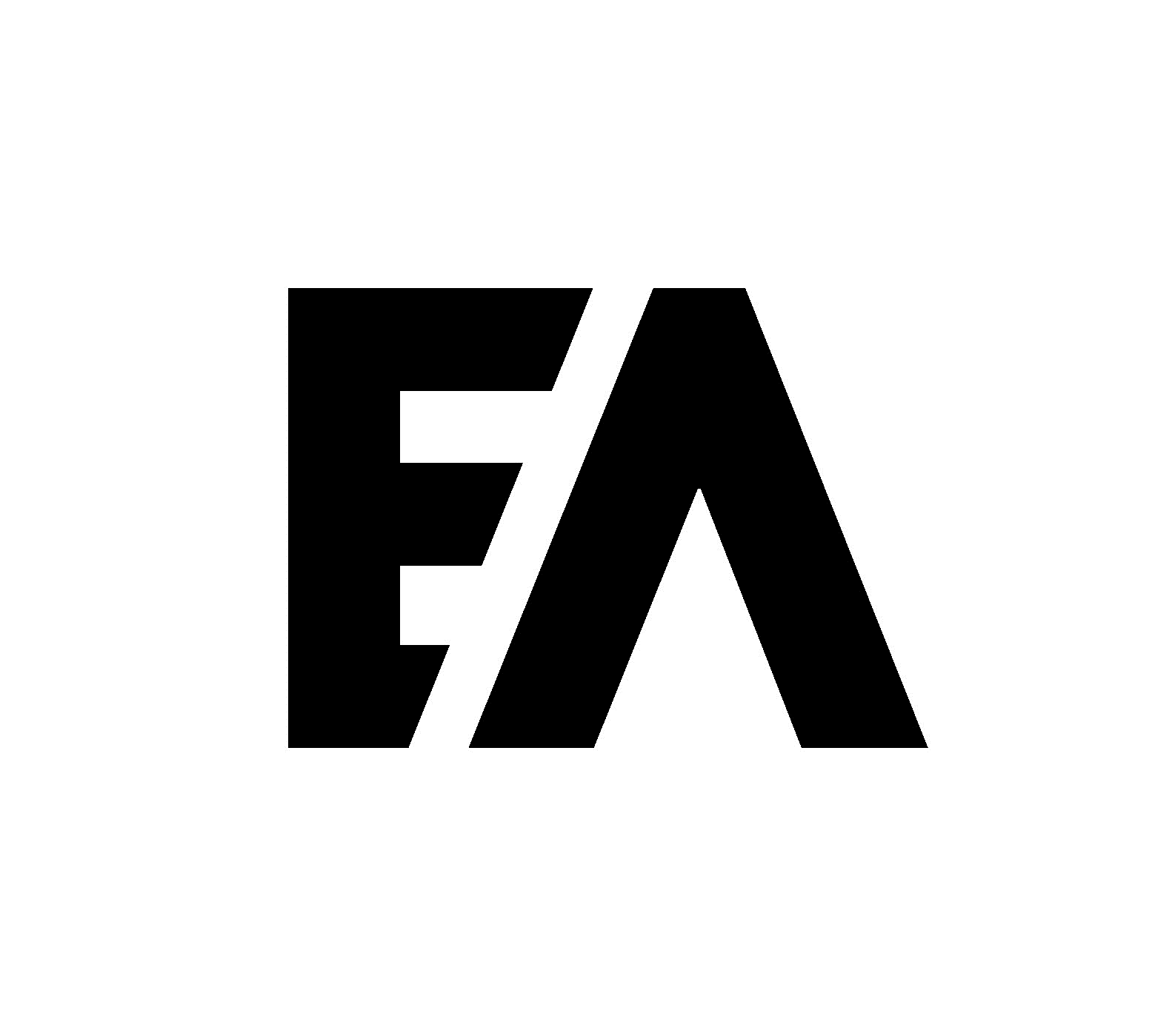 Bedeugen 2024
Kærlighedshåbet
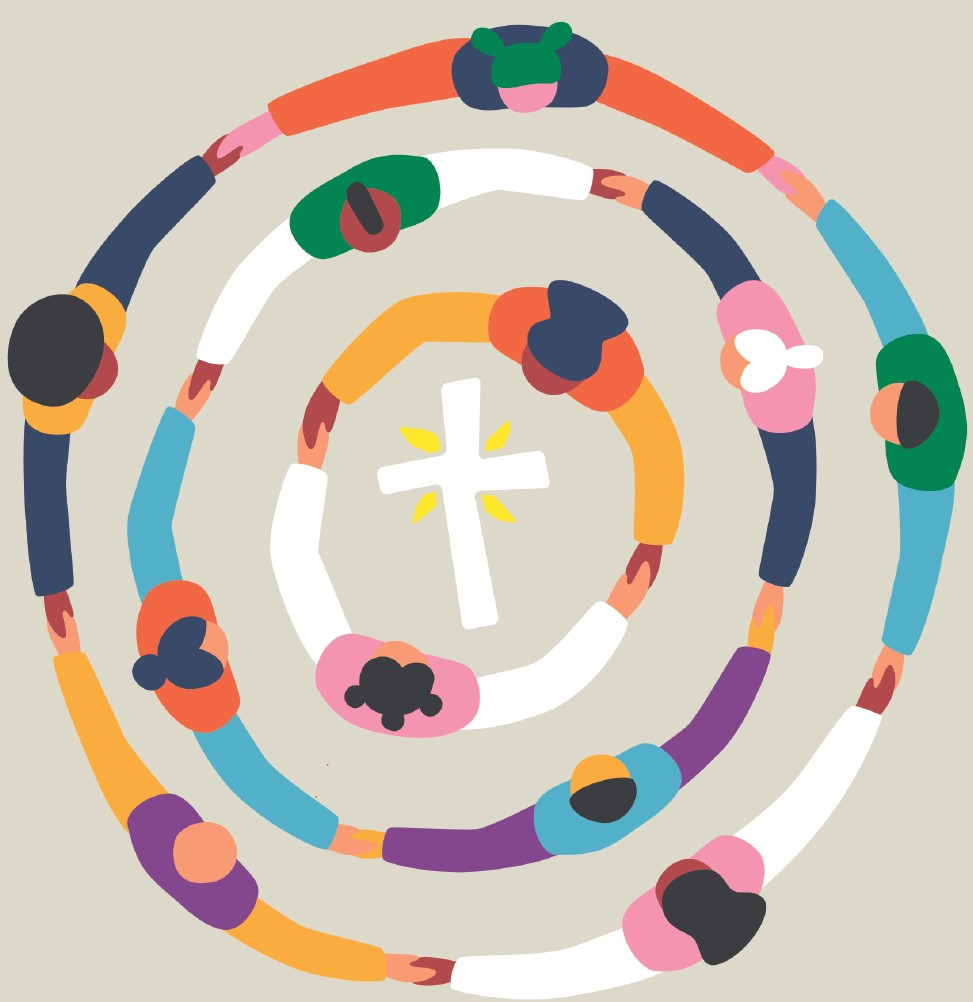 Du er vor Gud,
vi synger det ud
sammen med skaberværkets symfoni.
Vi vandrer i tro,
må vor næste gro,
lad kærlighedshåbet spire på vor jord!
Konto: 9070 – 2075302331
MobilePay: 50749
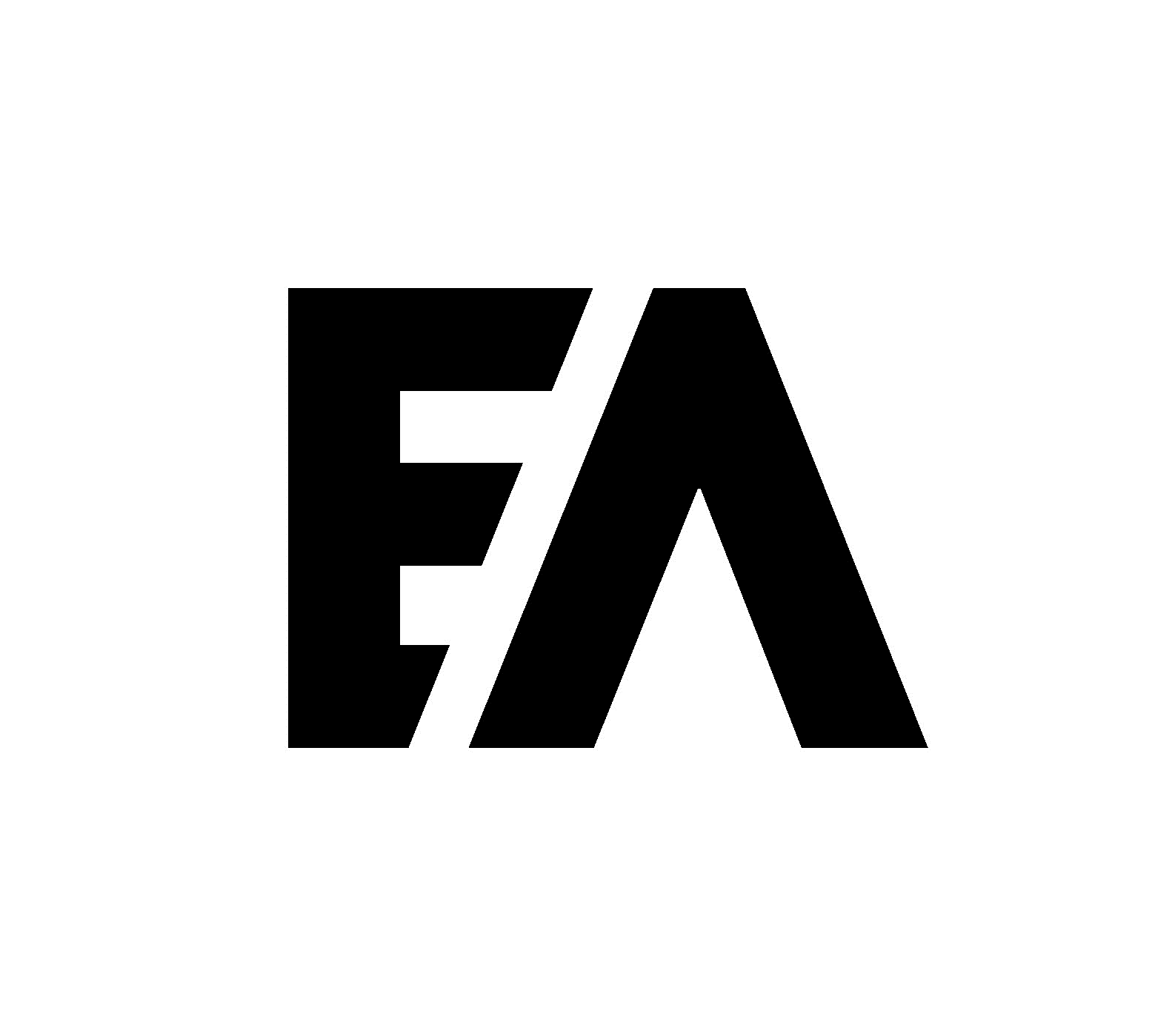 Bedeugen 2024
Kærlighedshåbet
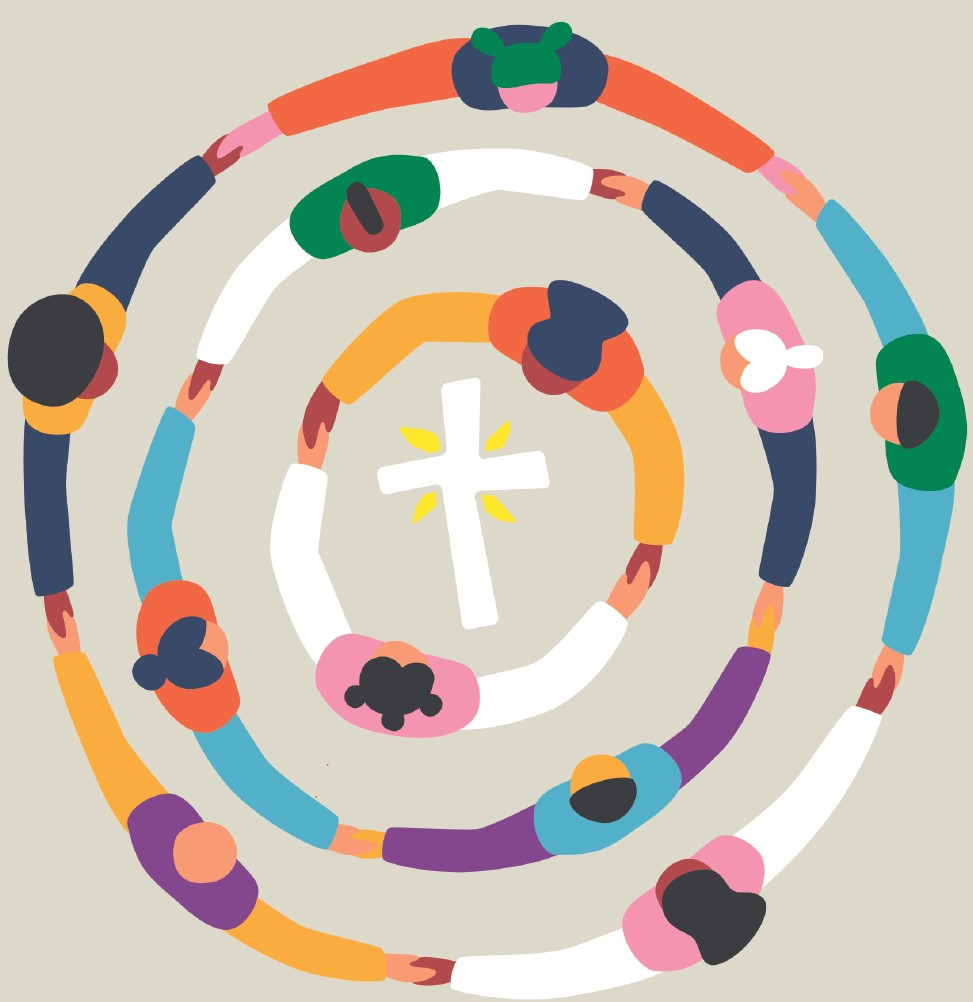 Du bryder lænker
– sætter sjæle fri til et liv i nåde,
du heler brudte hjerter og læger gamle ar.
Du er vor redningskrans, og vi synger:
Ære være Gud – vor Far!
Konto: 9070 – 2075302331
MobilePay: 50749
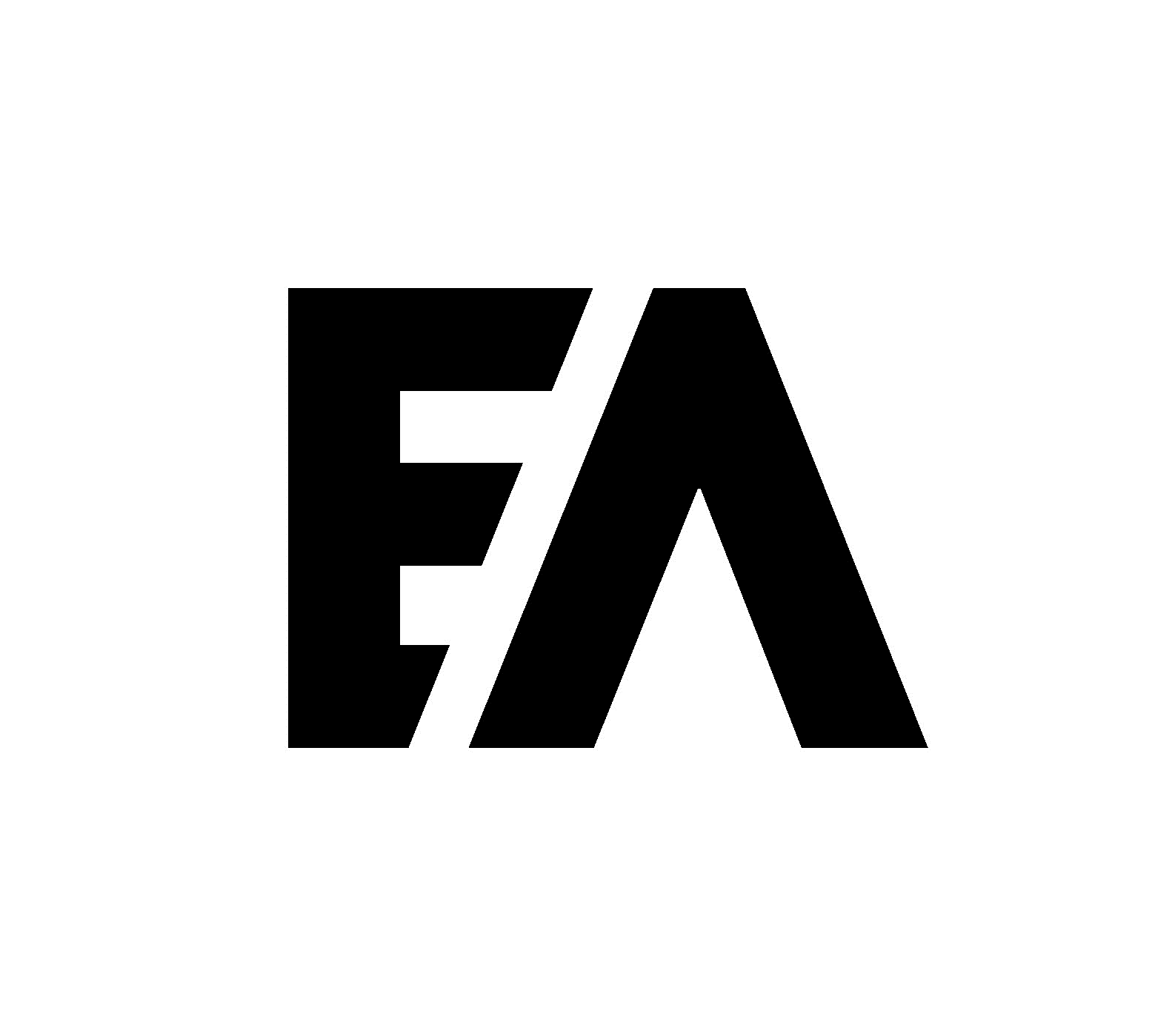 Bedeugen 2024
Kærlighedshåbet
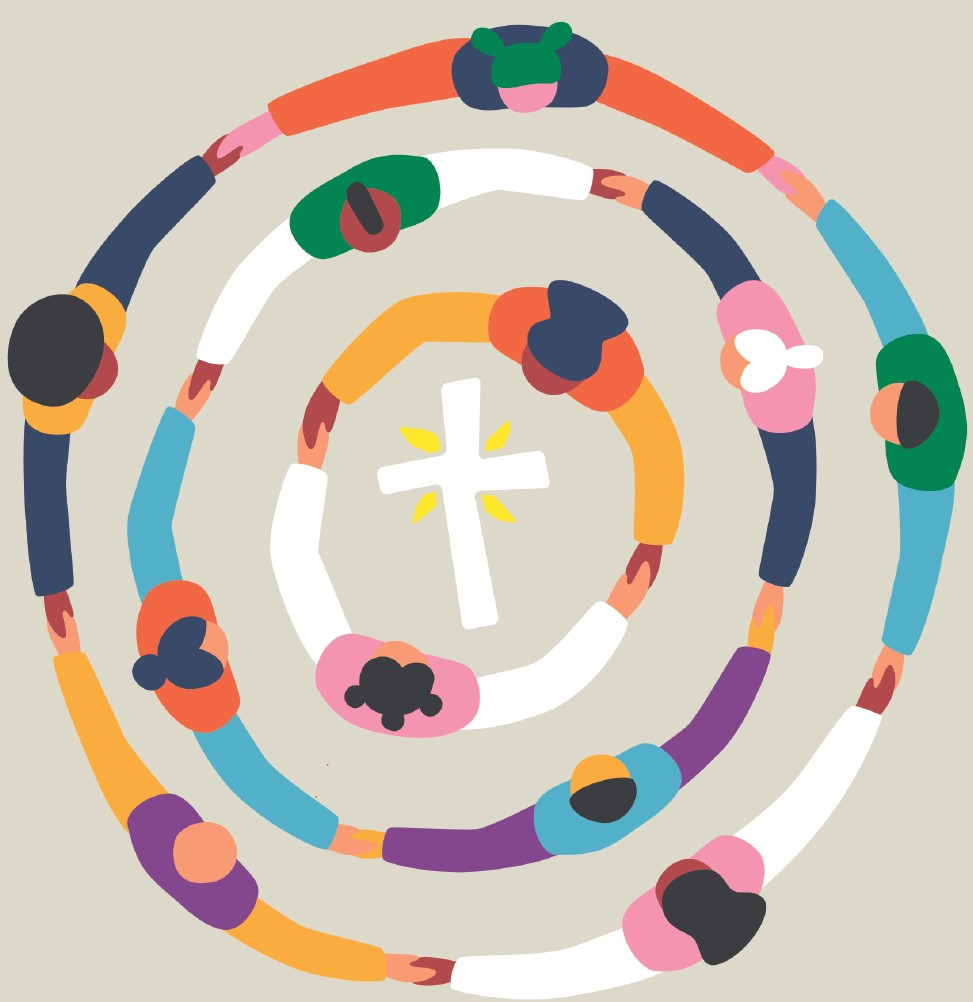 Du tog vor skyld og skam
og fæstned’ det til korset,
velsign os, Gud,
så vi kan vær’ til velsignelse.
Din kærlighed til os er uendelig,
//: ære være Gud – vor Far! ://
Konto: 9070 – 2075302331
MobilePay: 50749
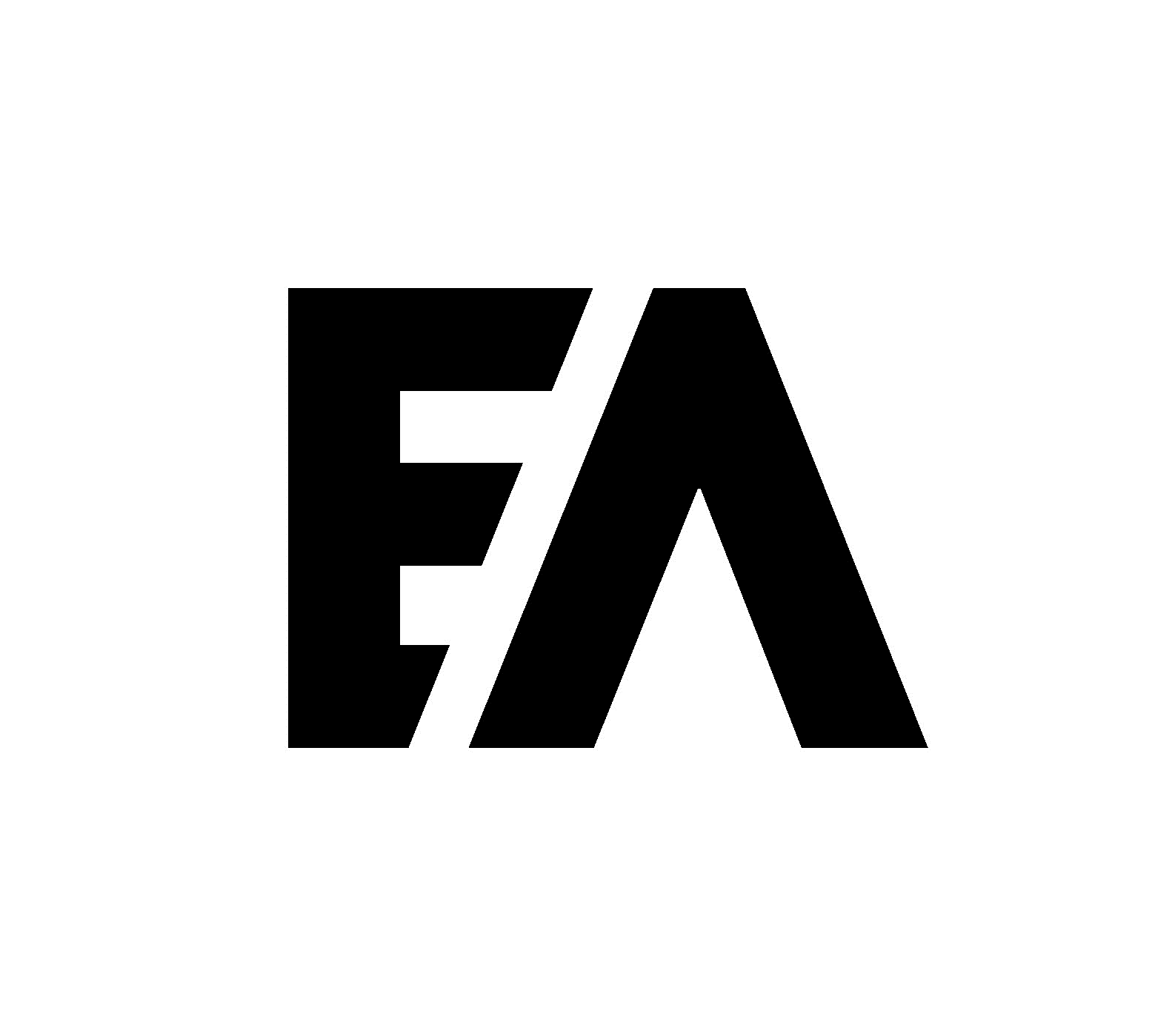 Bedeugen 2024
Kærlighedshåbet
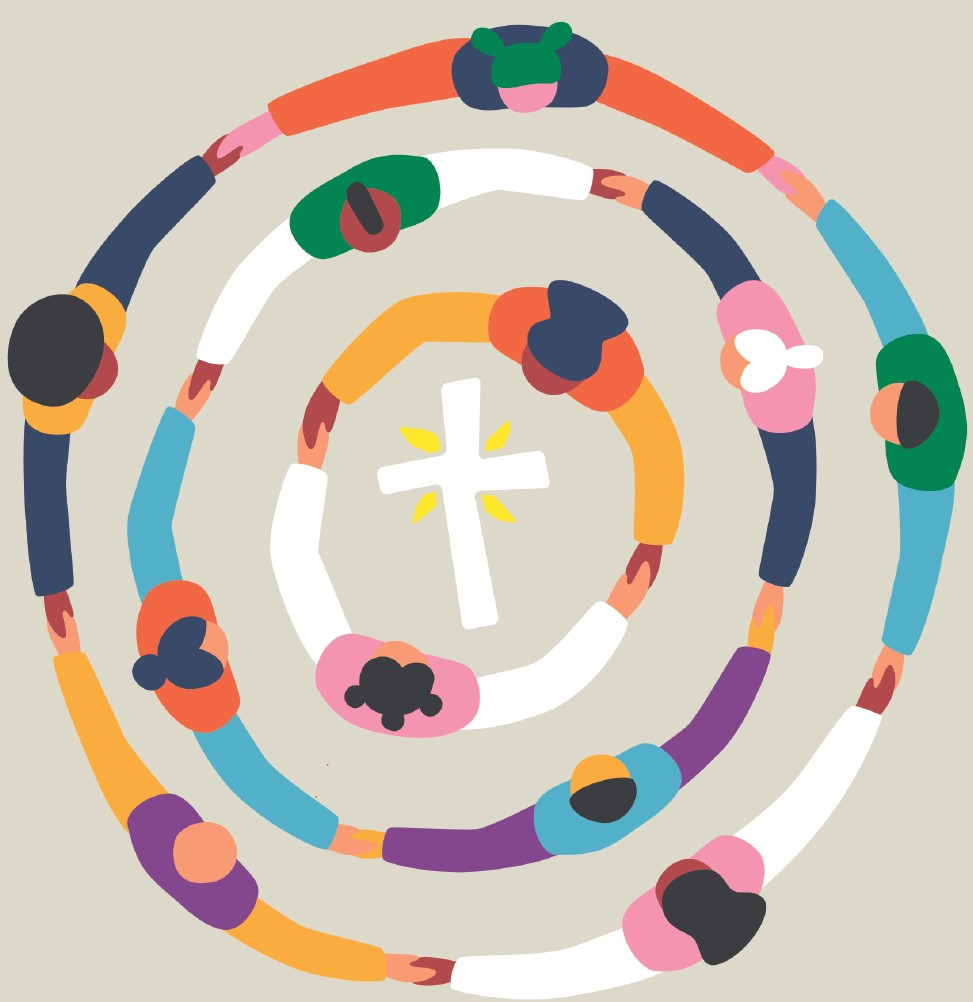 Du er vor Gud,
vi synger det ud
sammen med skaberværkets symfoni.
Vi vandrer i tro,
må vor næste gro,
lad kærlighedshåbet spire på vor jord!
Konto: 9070 – 2075302331
MobilePay: 50749
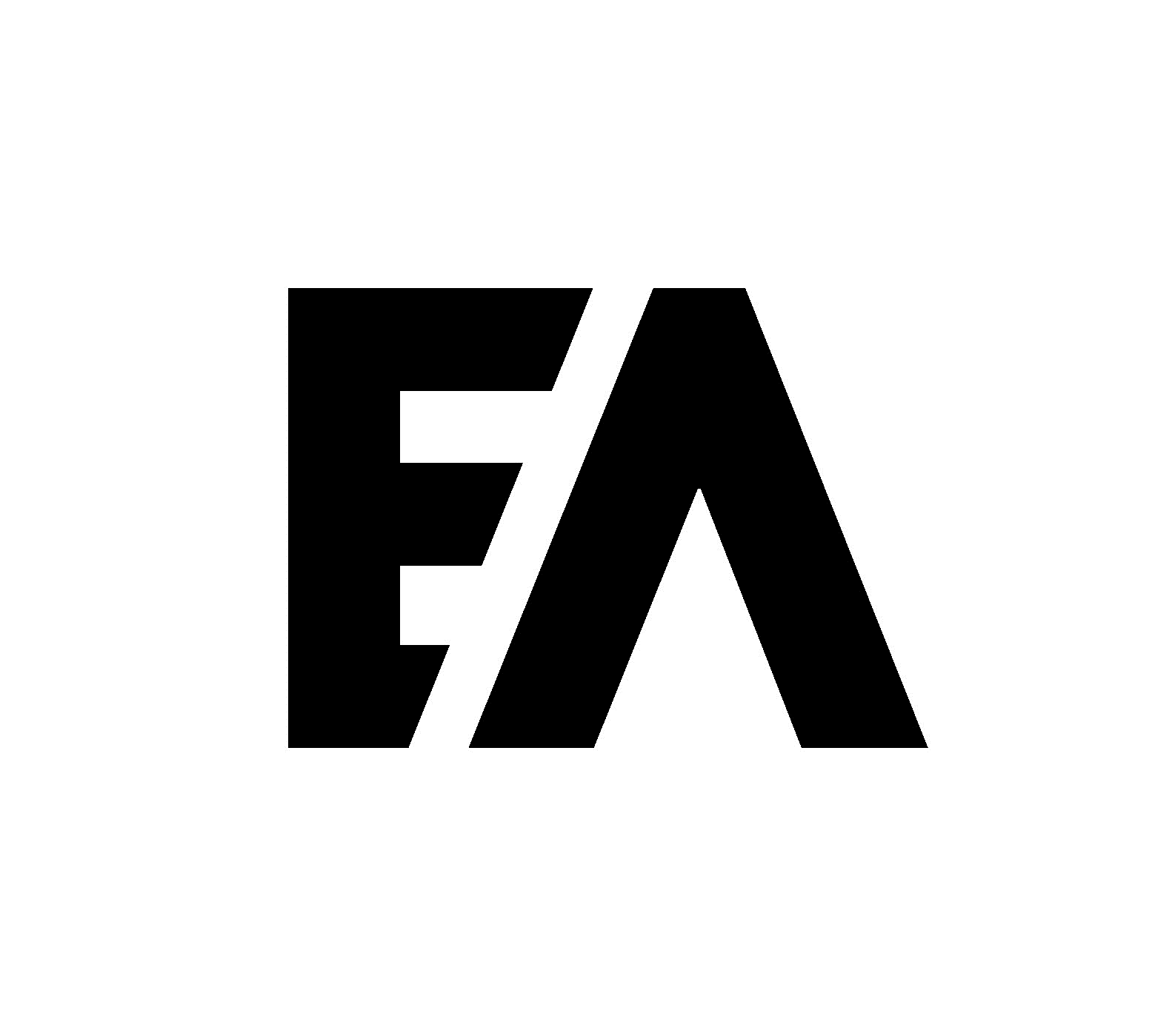 Bedeugen 2024
Dag 2
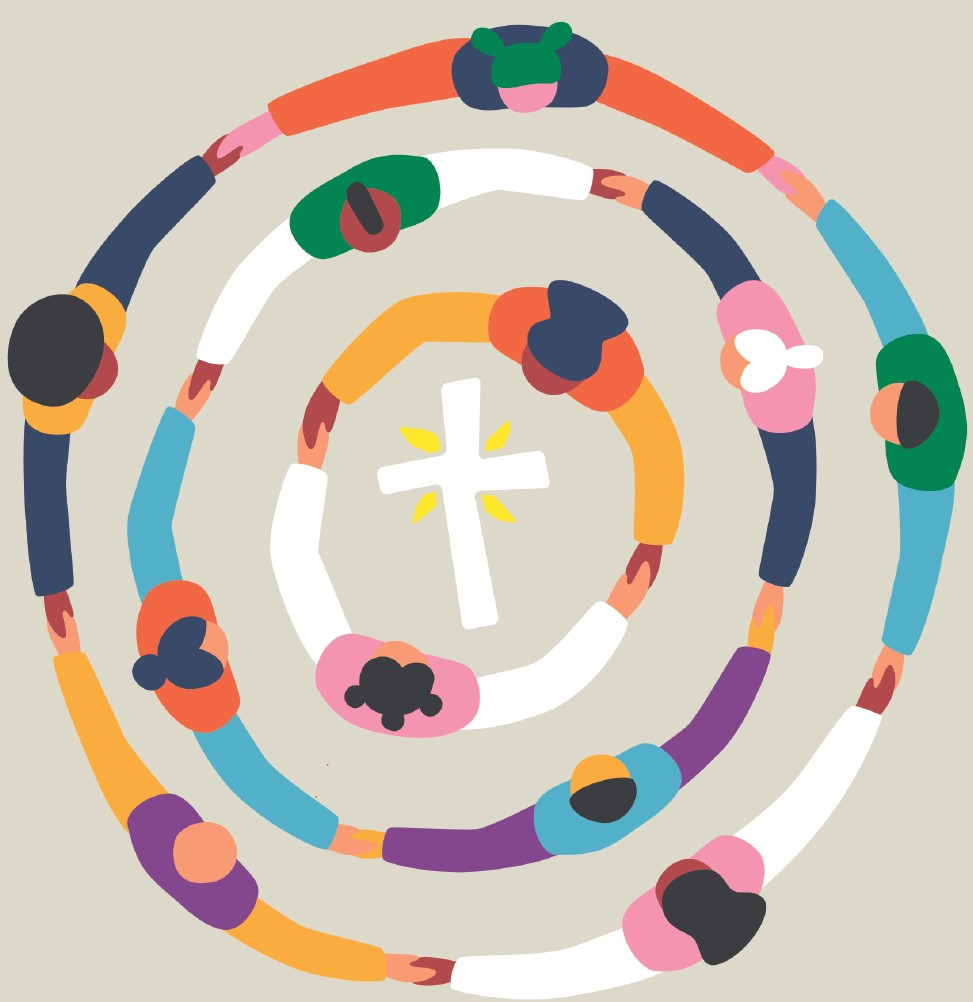 Hele kirken: I al sin mangfoldighed
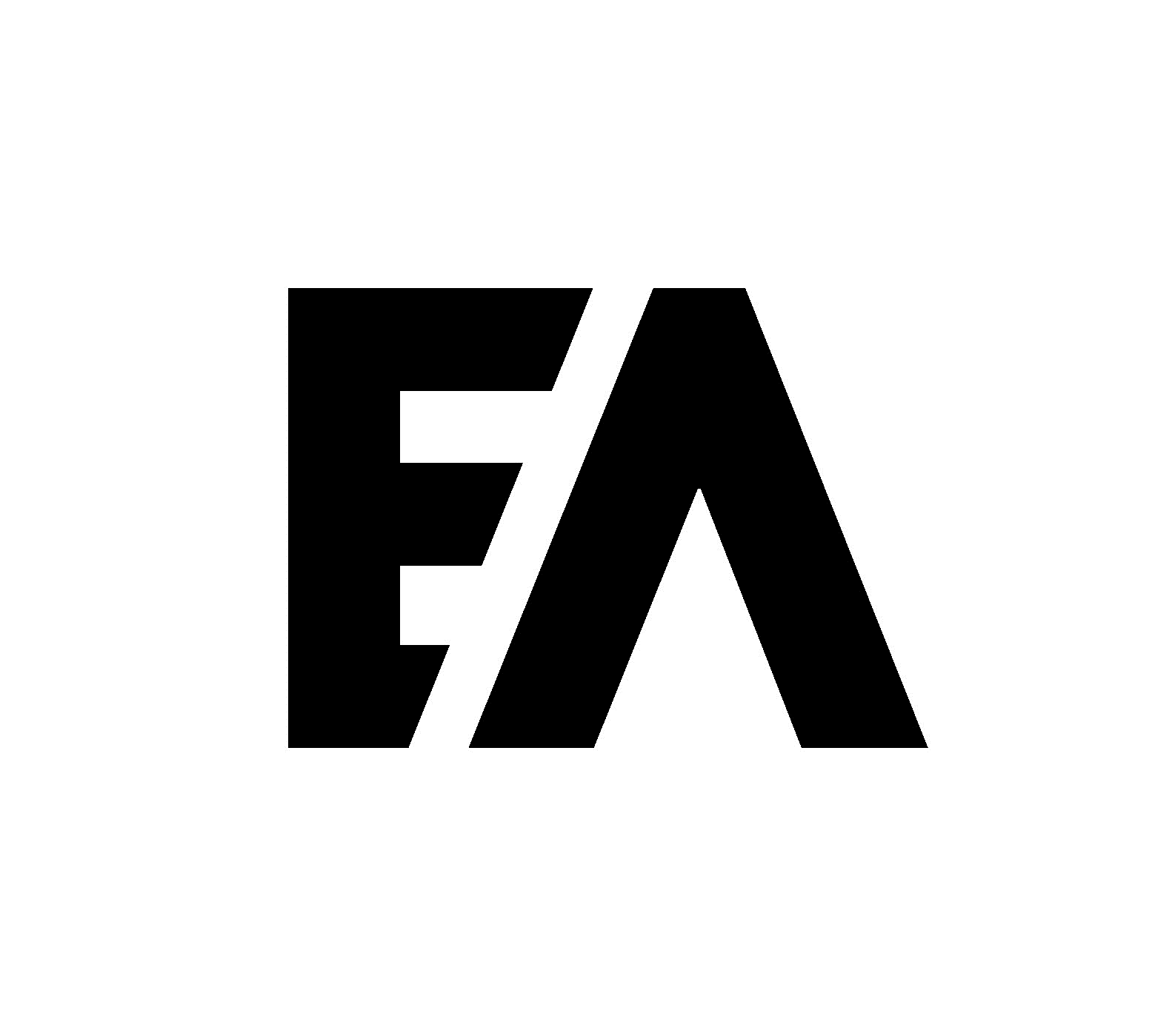 Bedeugen 2024
Dag 2: I al sin mangfoldighedEfeserbrevet 4,4-6:Ét legeme, én ånd, ét håb,én Herre, én tro, én dåb,én Gud, alles fader.
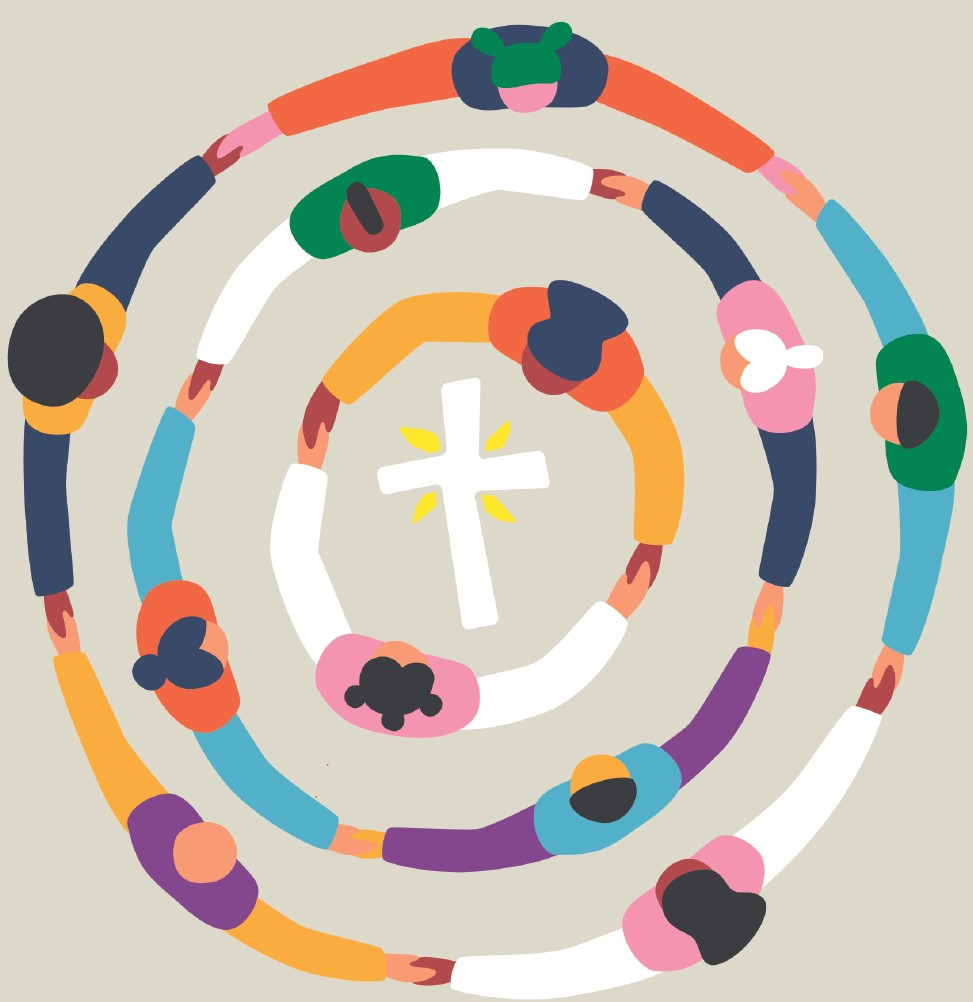 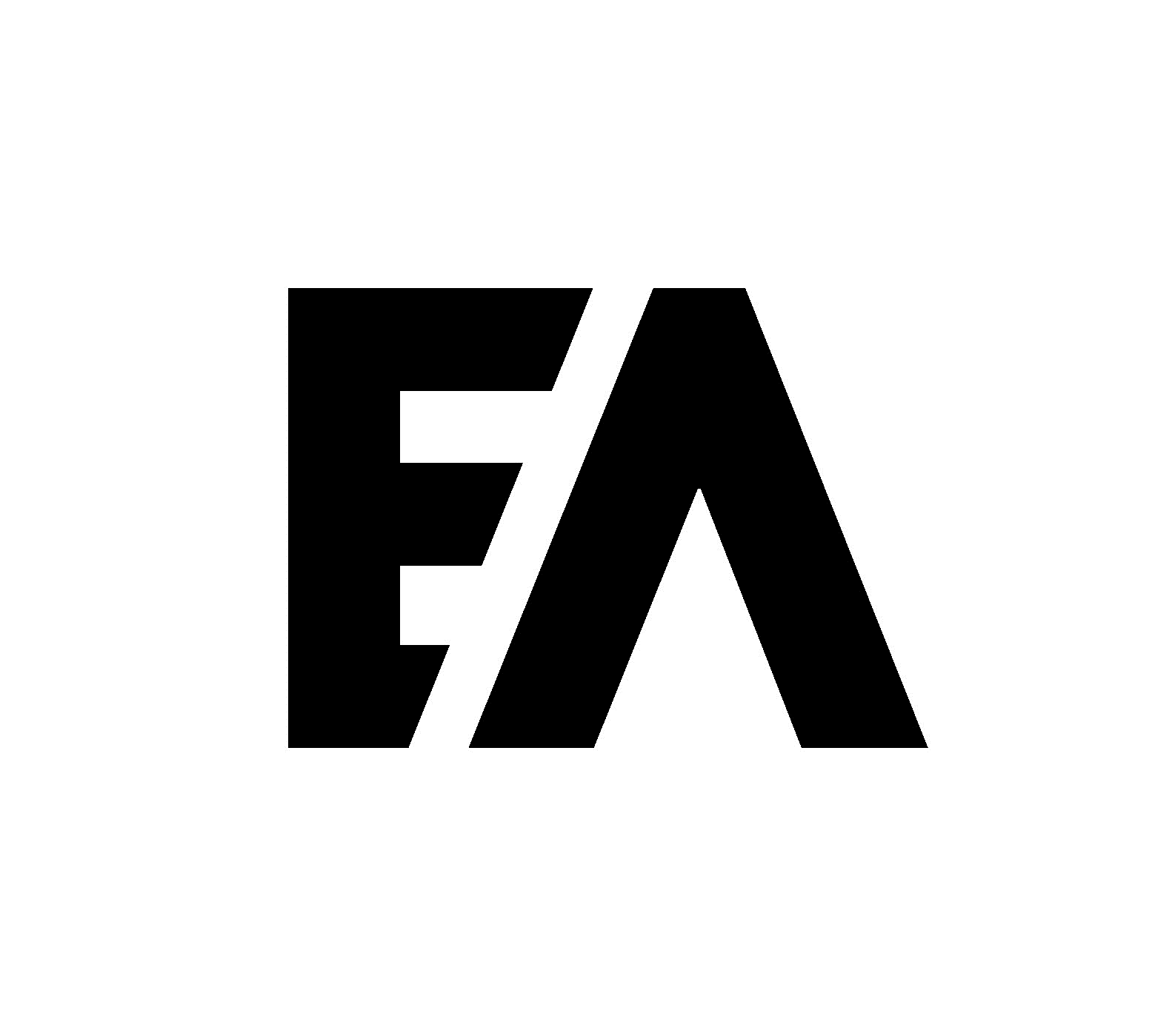 Bedeugen 2024
Bøn
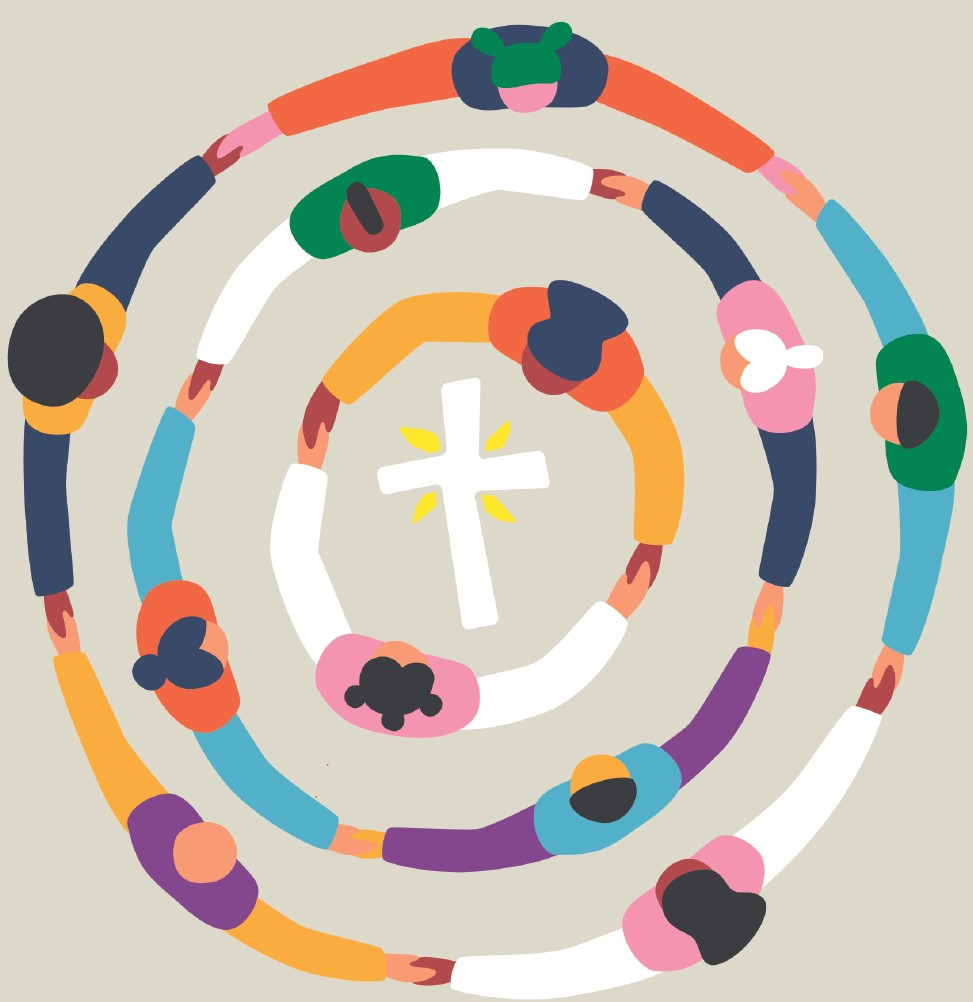 Tak, Herre Jesus, for fællesskabet i dig og med dig, hvor vi i al vores forskellighed kan give de gode nyheder videre.
Giv os evne til at rumme og respektere alle, der bekender dig som Herre, som dine børn.
Vi beder for vores forfulgte brødre og søstre, som hver dag sætter livet på spil for troen på dig.
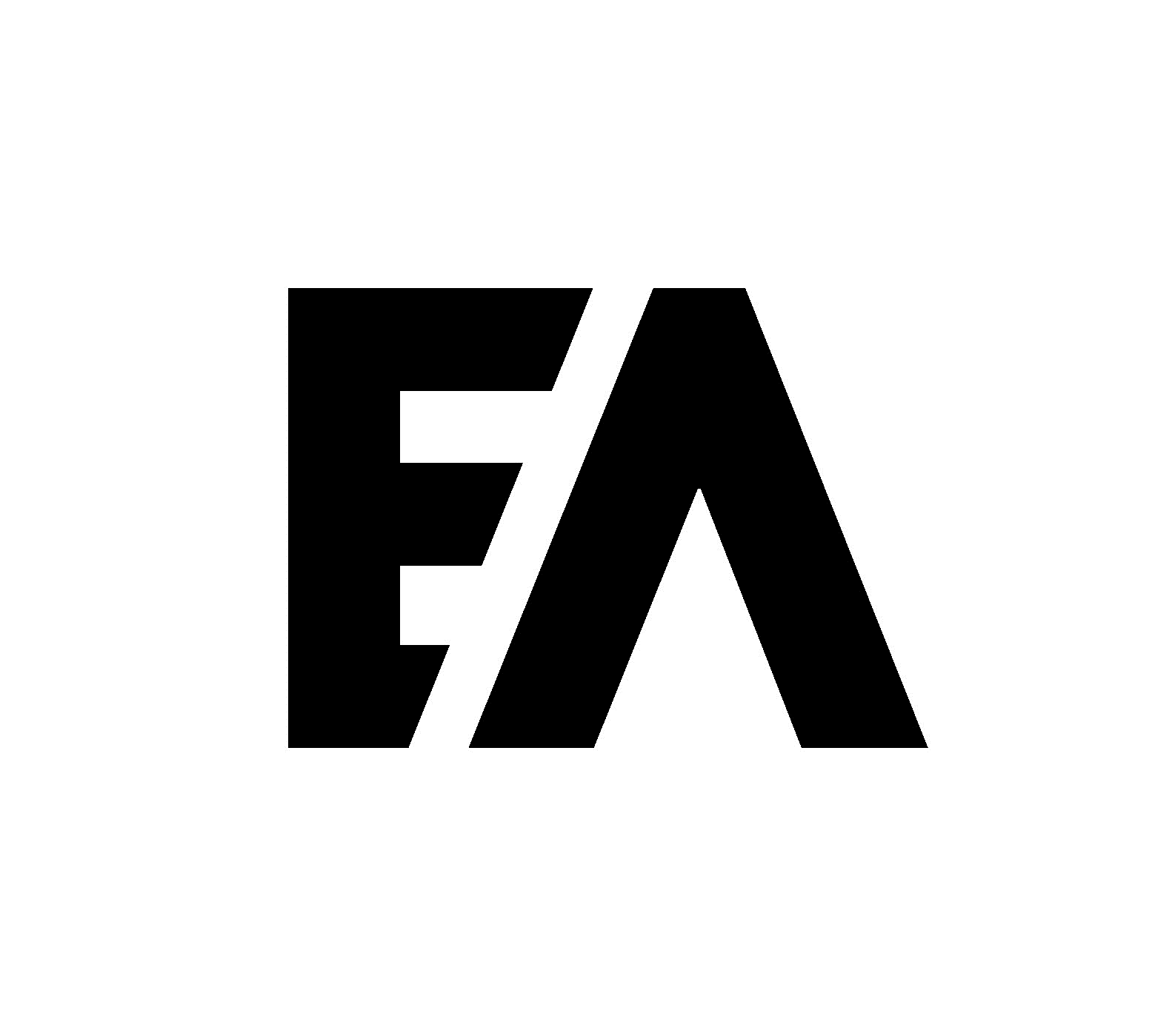 Bedeugen 2024
Indsamling: Sri Lanka
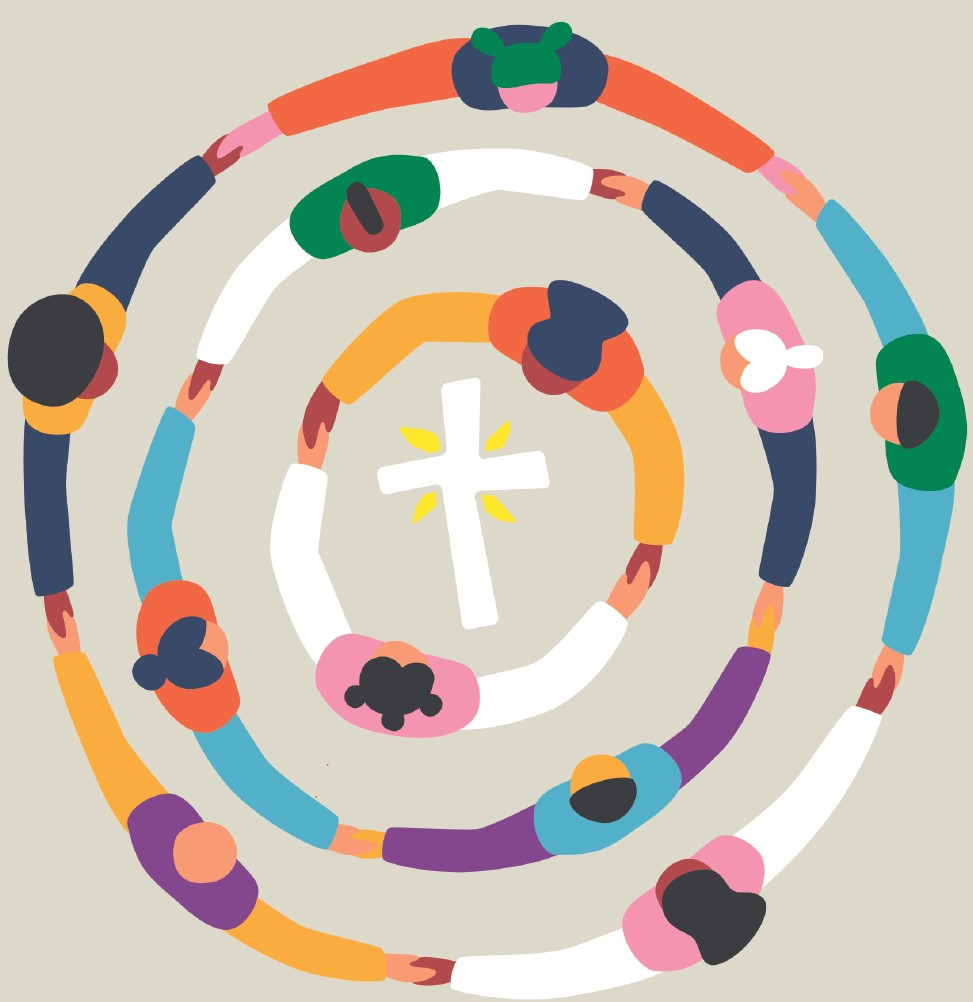 Der er voldsomme etniske og religiøse spændinger på Sri Lanka, og bomber som på påskedag 2019 er desværre ikke enestående. Særligt ekstremistiske muslimske og radikale hindu-grupper udøver trusler og vold mod kristne. Evangelisk Alliance på Sri Lanka gør, hvad de kan, for at hjælpe kirkerne, og derfor registrerer de bl.a. trusler og voldelige overfald. De har siden 2009 registreret mere end 1.000 tilfælde af diskrimination, trusler og vold.
Ofte er det præster og deres familier, som rammes særlig hårdt. Derfor vil de gerne kunne tilbyde dem professionel hjælp til at leve med familie og i tjeneste i kirken under disse svære forhold.
I 2024 samler vi ind til det projekt i bedeugen. Lad os bede for dem, og lad os støtte dem med det, vi har fået givet.
Konto: 9070 – 2075302331
MobilePay: 50749
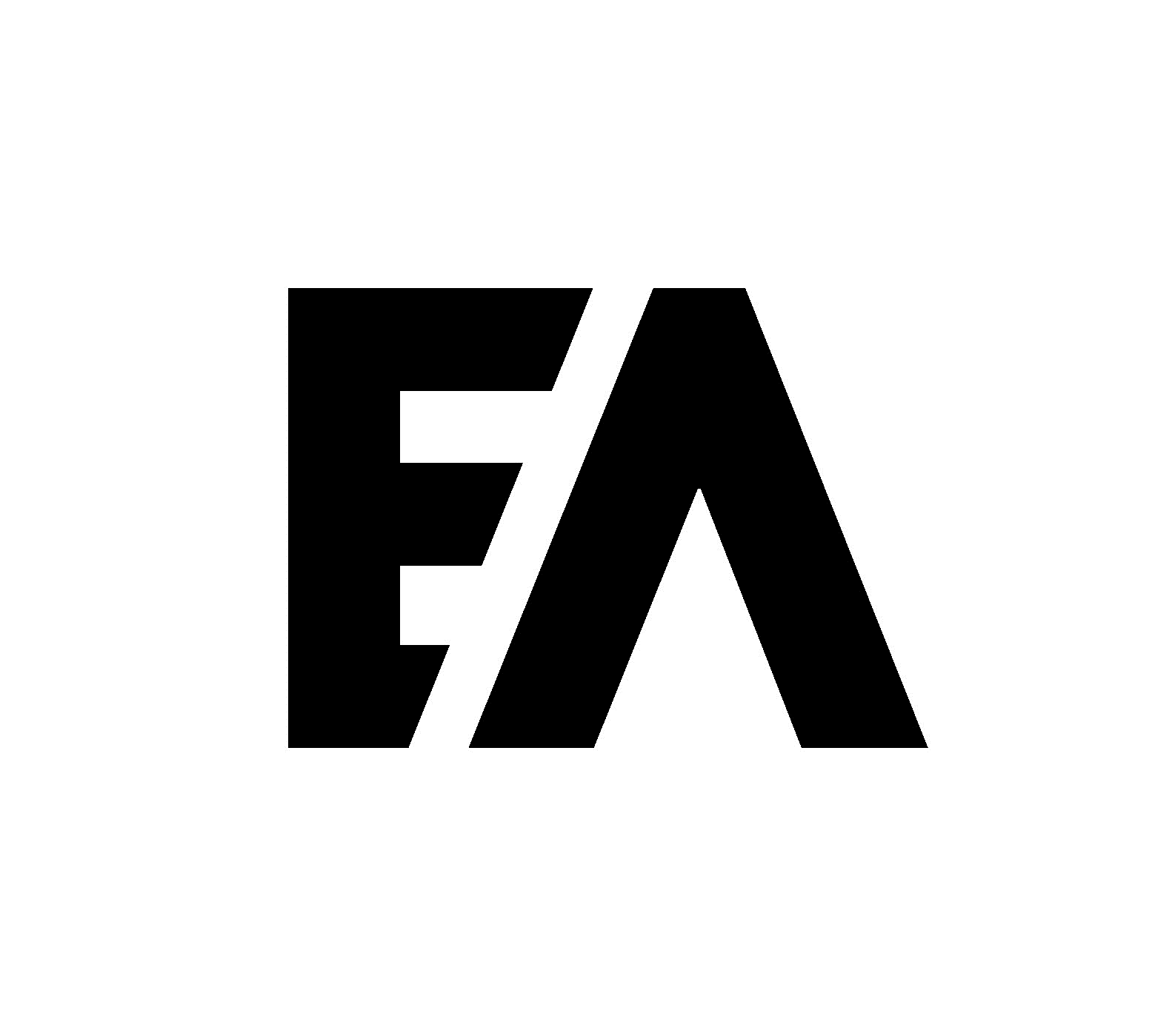 Bedeugen 2024
Kærlighedshåbet
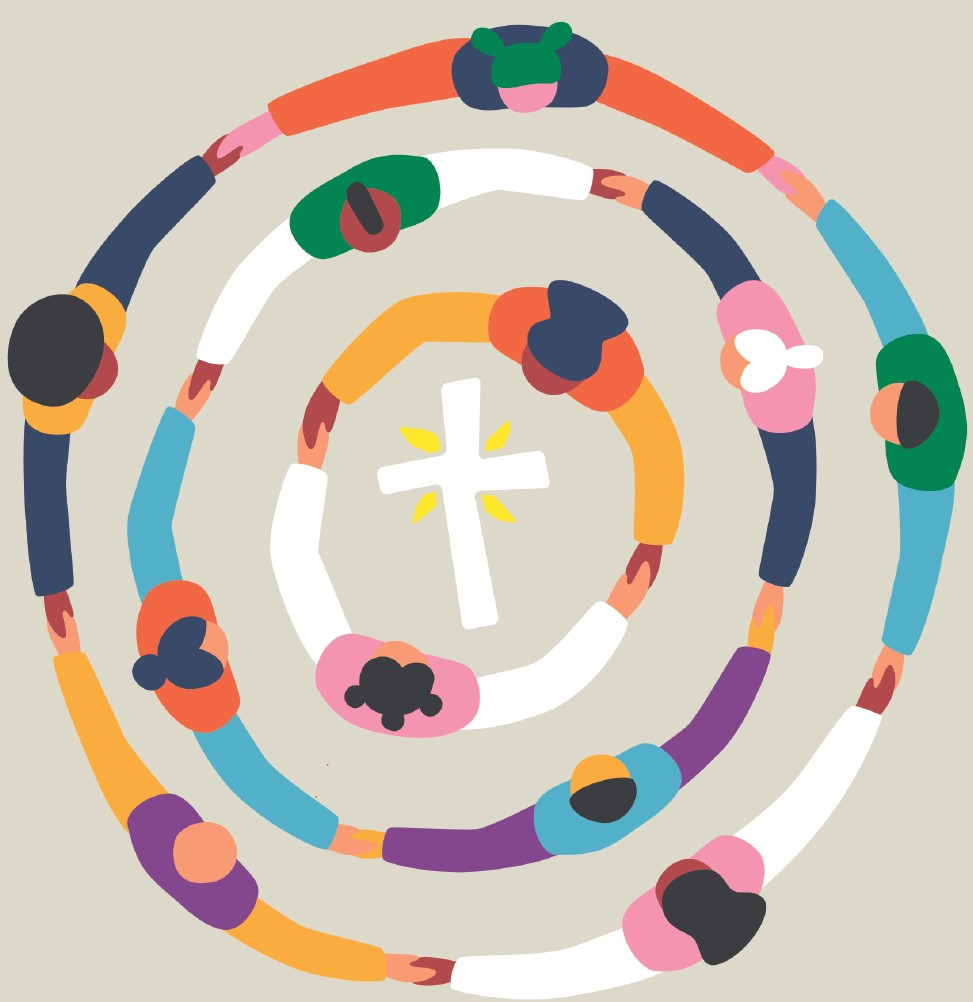 Du skaber liv,
du gnister lys,
du bringer håb,
du forvandler.
Jesus, led os
i ord og handling.
Vi vil gå ud,
send os, o Gud!

Hør vor sang!
Konto: 9070 – 2075302331
MobilePay: 50749
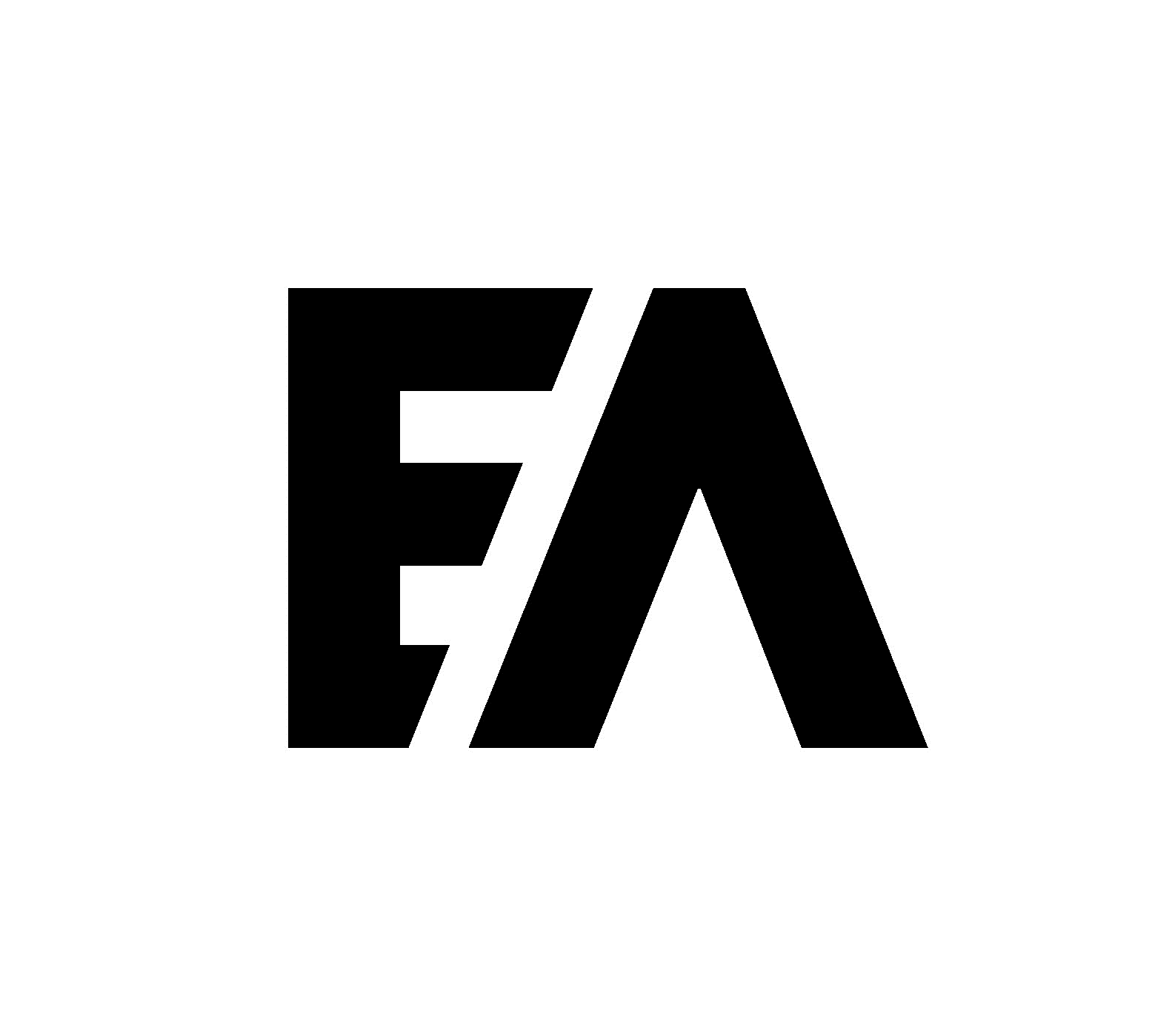 Bedeugen 2024
Kærlighedshåbet
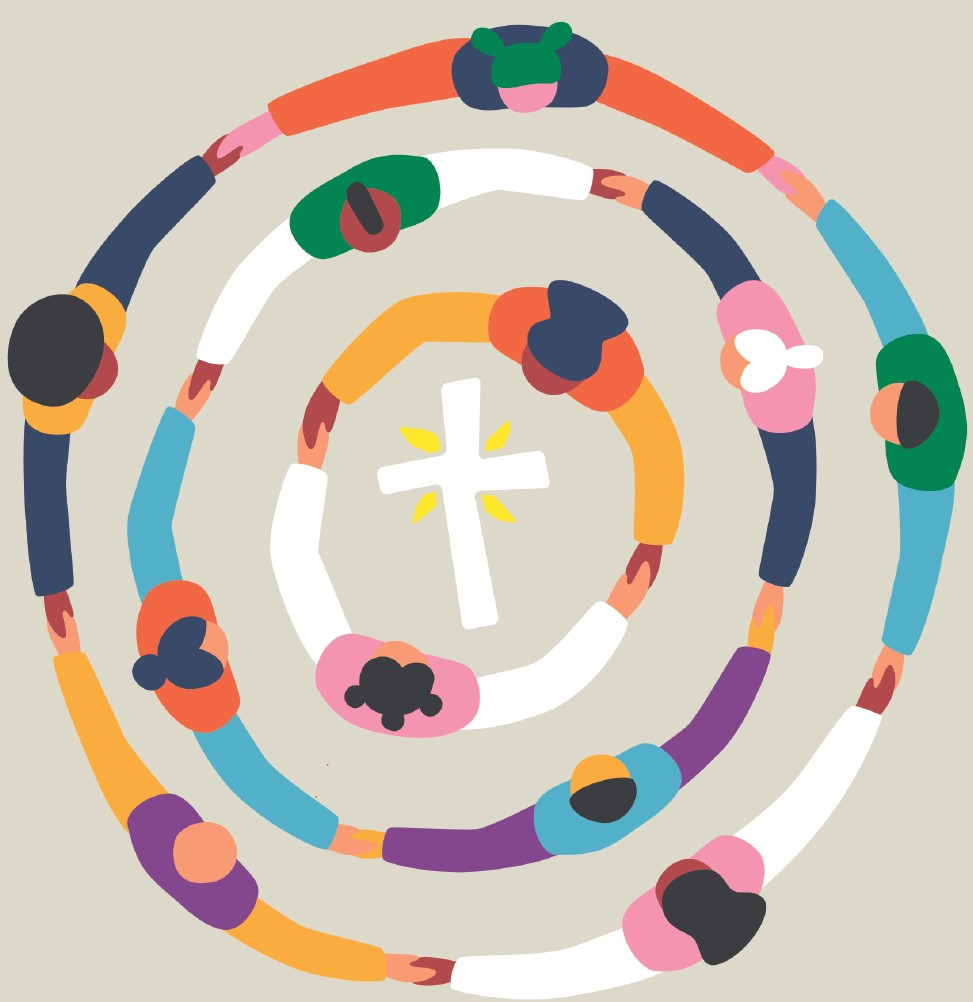 Du er vor Gud,
vi synger det ud
sammen med skaberværkets symfoni.
Vi vandrer i tro,
må vor næste gro,
lad kærlighedshåbet spire på vor jord!
Konto: 9070 – 2075302331
MobilePay: 50749
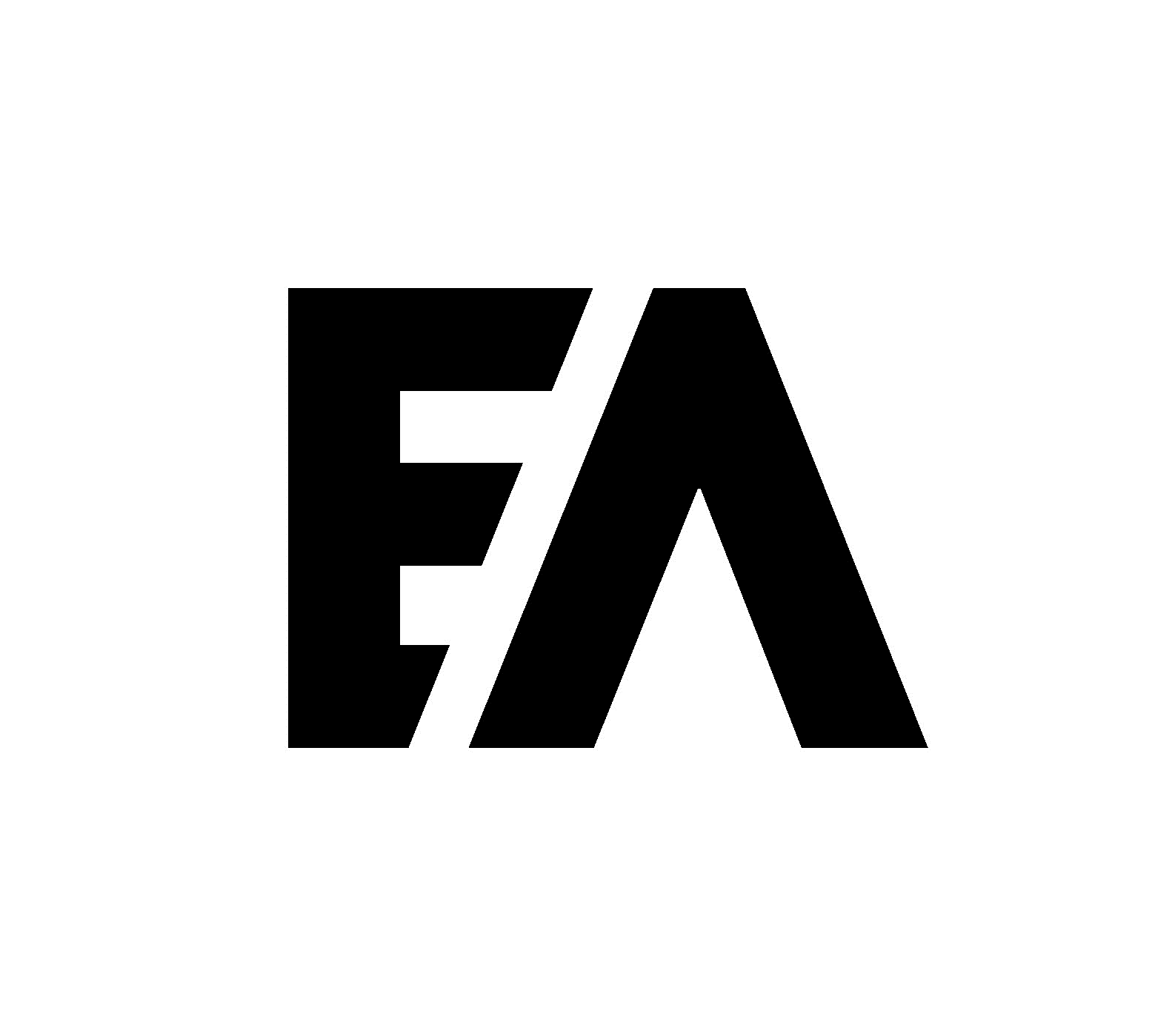 Bedeugen 2024
Kærlighedshåbet
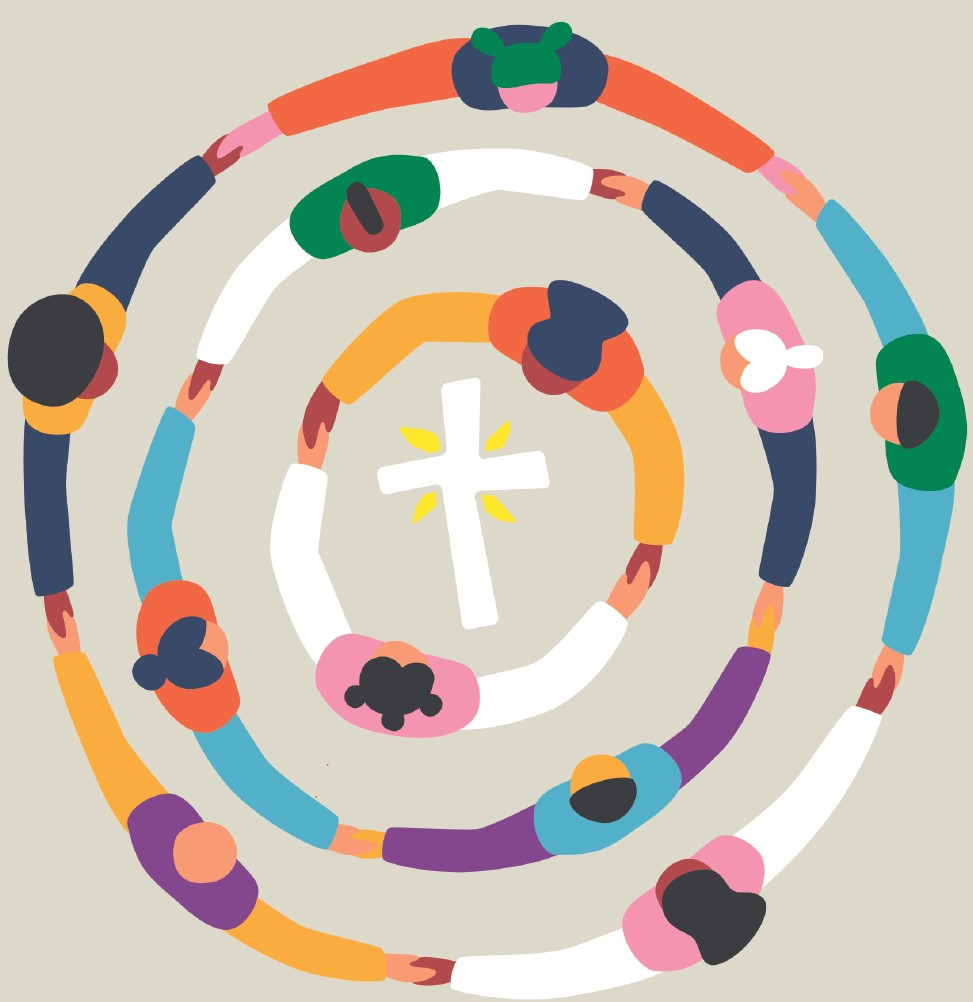 Du skaber liv,
du gnister lys,
du bringer håb,
du forvandler.
Jesus, led os
i ord og handling.
Vi vil gå ud,
send os, o Gud!

Hør vor sang!
Konto: 9070 – 2075302331
MobilePay: 50749
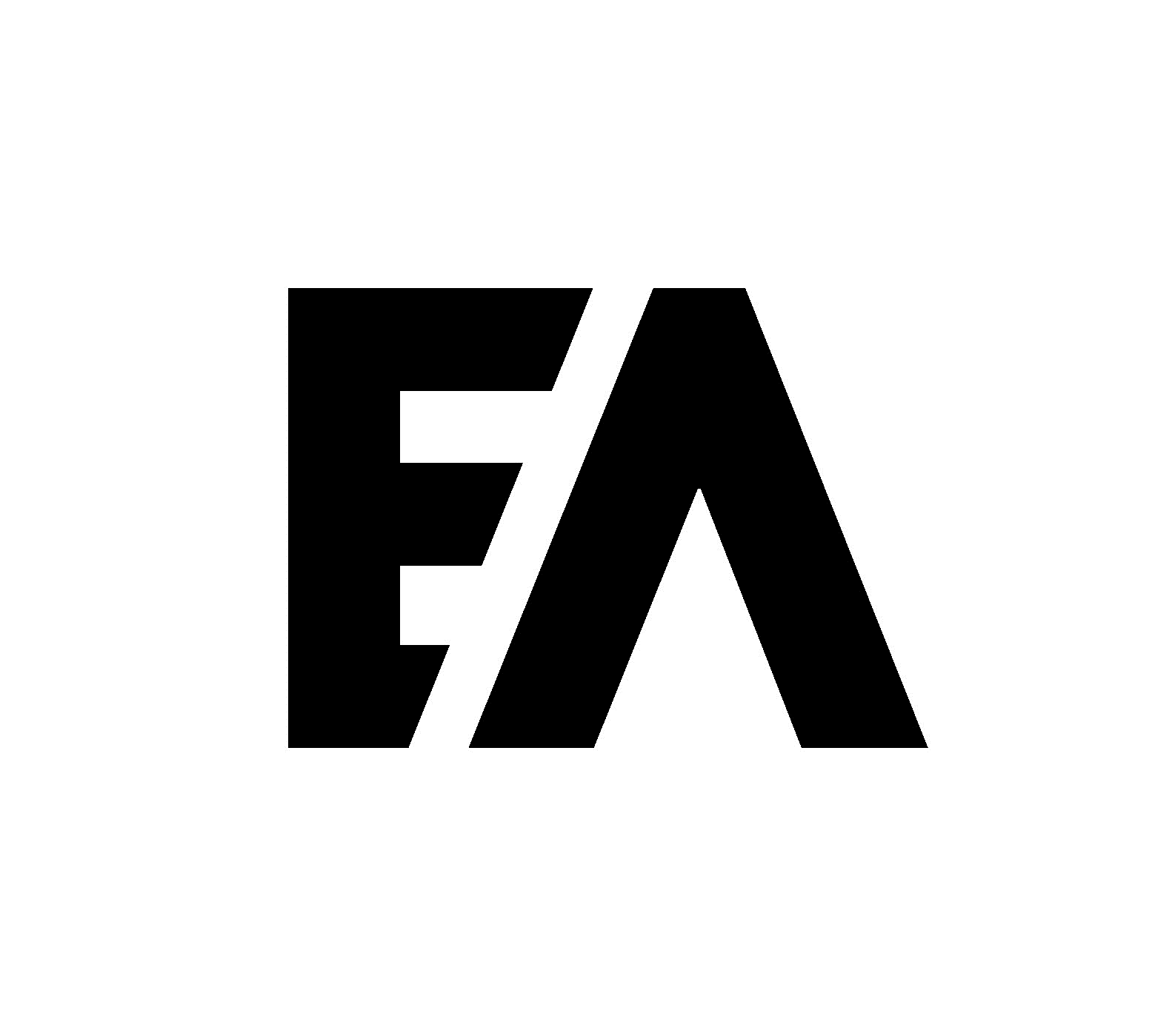 Bedeugen 2024
Kærlighedshåbet
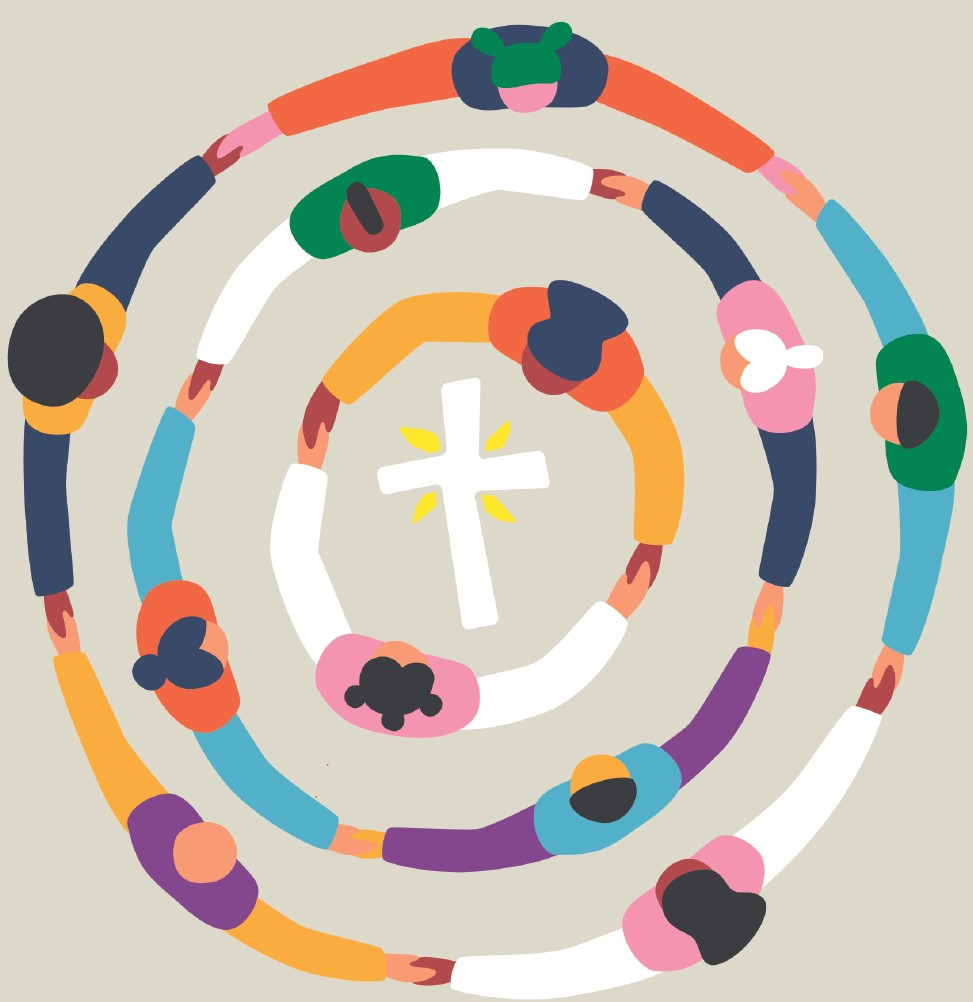 Du er vor Gud,
vi synger det ud
sammen med skaberværkets symfoni.
Vi vandrer i tro,
må vor næste gro,
lad kærlighedshåbet spire på vor jord!
Konto: 9070 – 2075302331
MobilePay: 50749
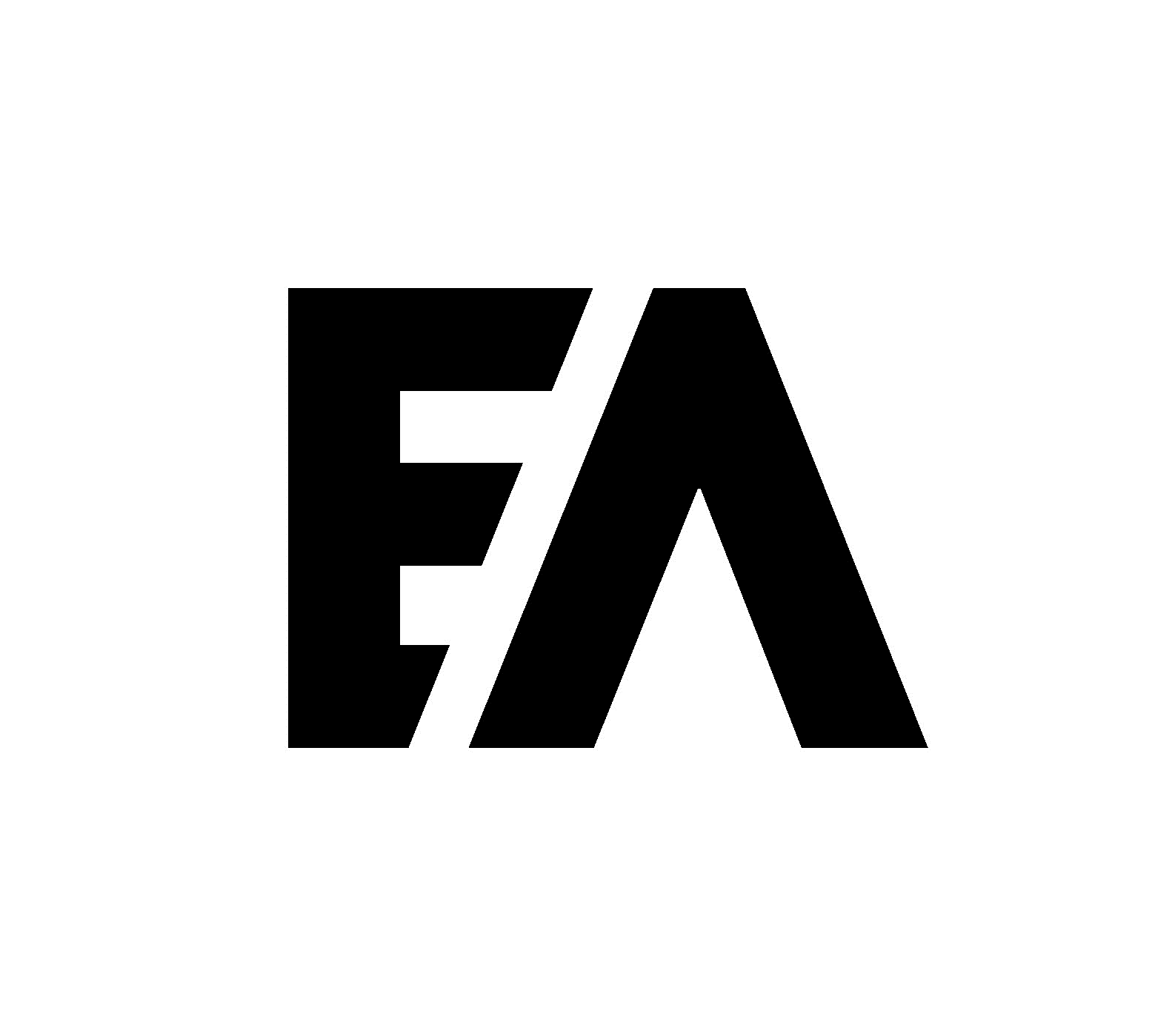 Bedeugen 2024
Kærlighedshåbet
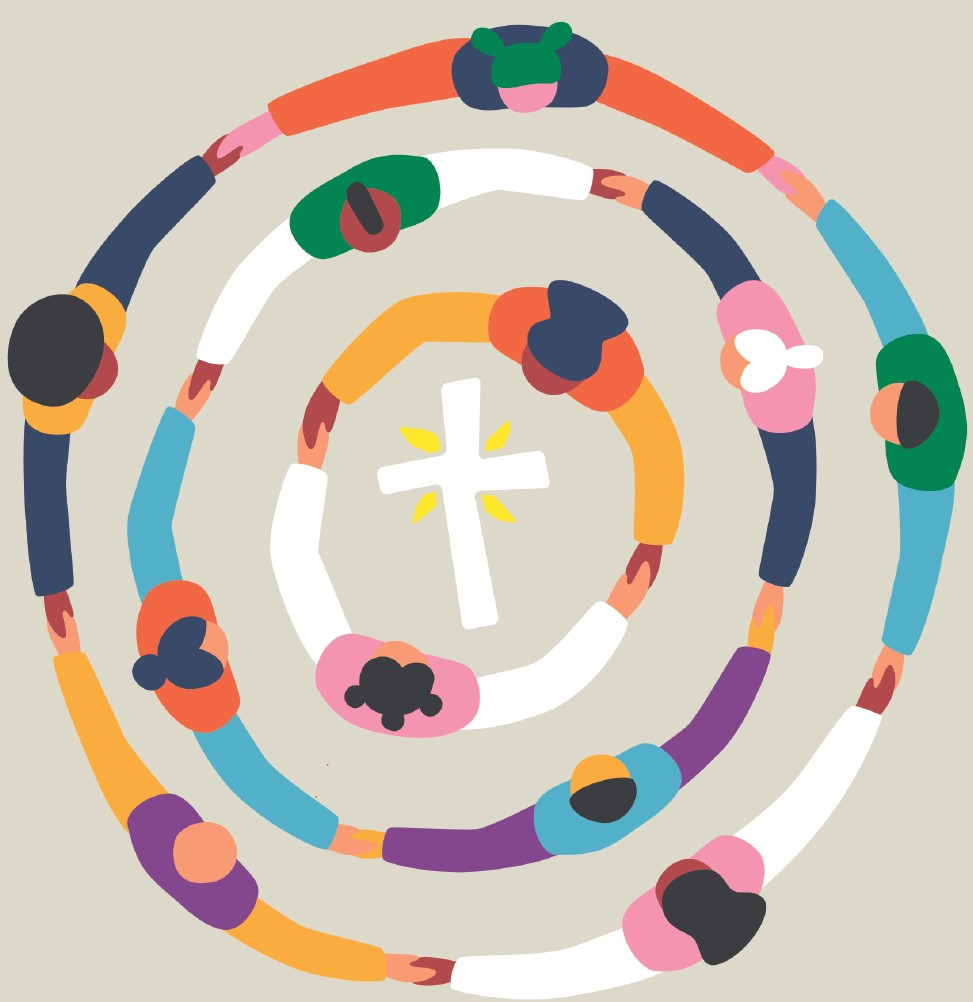 Du bryder lænker
– sætter sjæle fri til et liv i nåde,
du heler brudte hjerter og læger gamle ar.
Du er vor redningskrans, og vi synger:
Ære være Gud – vor Far!
Konto: 9070 – 2075302331
MobilePay: 50749
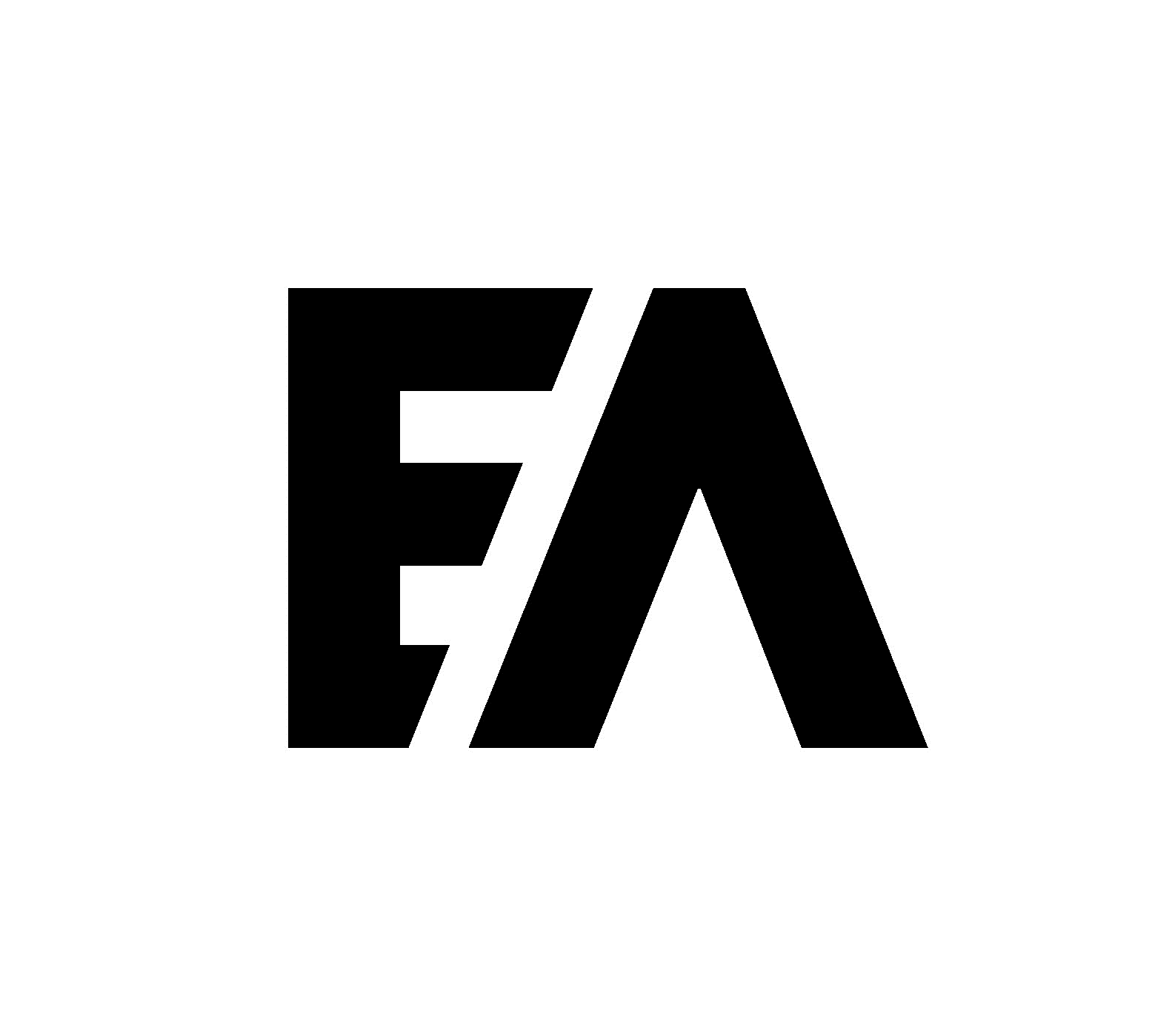 Bedeugen 2024
Kærlighedshåbet
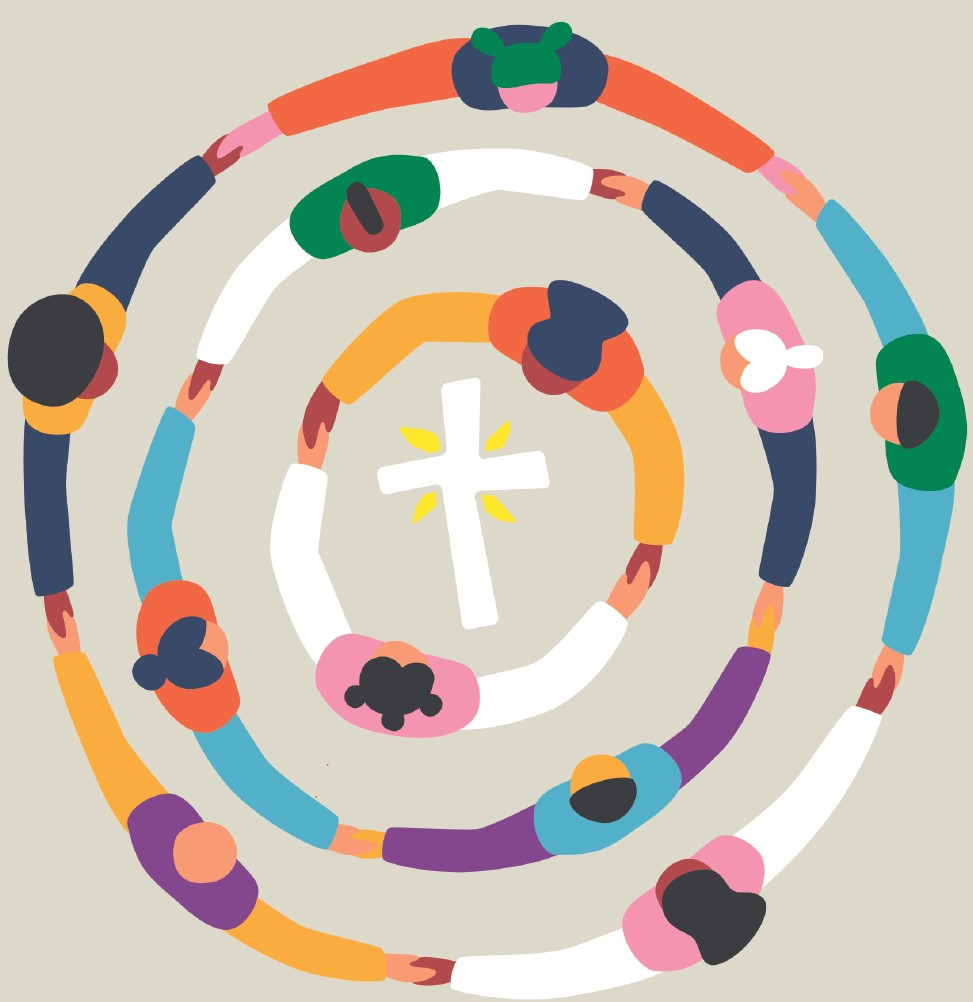 Du tog vor skyld og skam
og fæstned’ det til korset,
velsign os, Gud,
så vi kan vær’ til velsignelse.
Din kærlighed til os er uendelig,
//: ære være Gud – vor Far! ://
Konto: 9070 – 2075302331
MobilePay: 50749
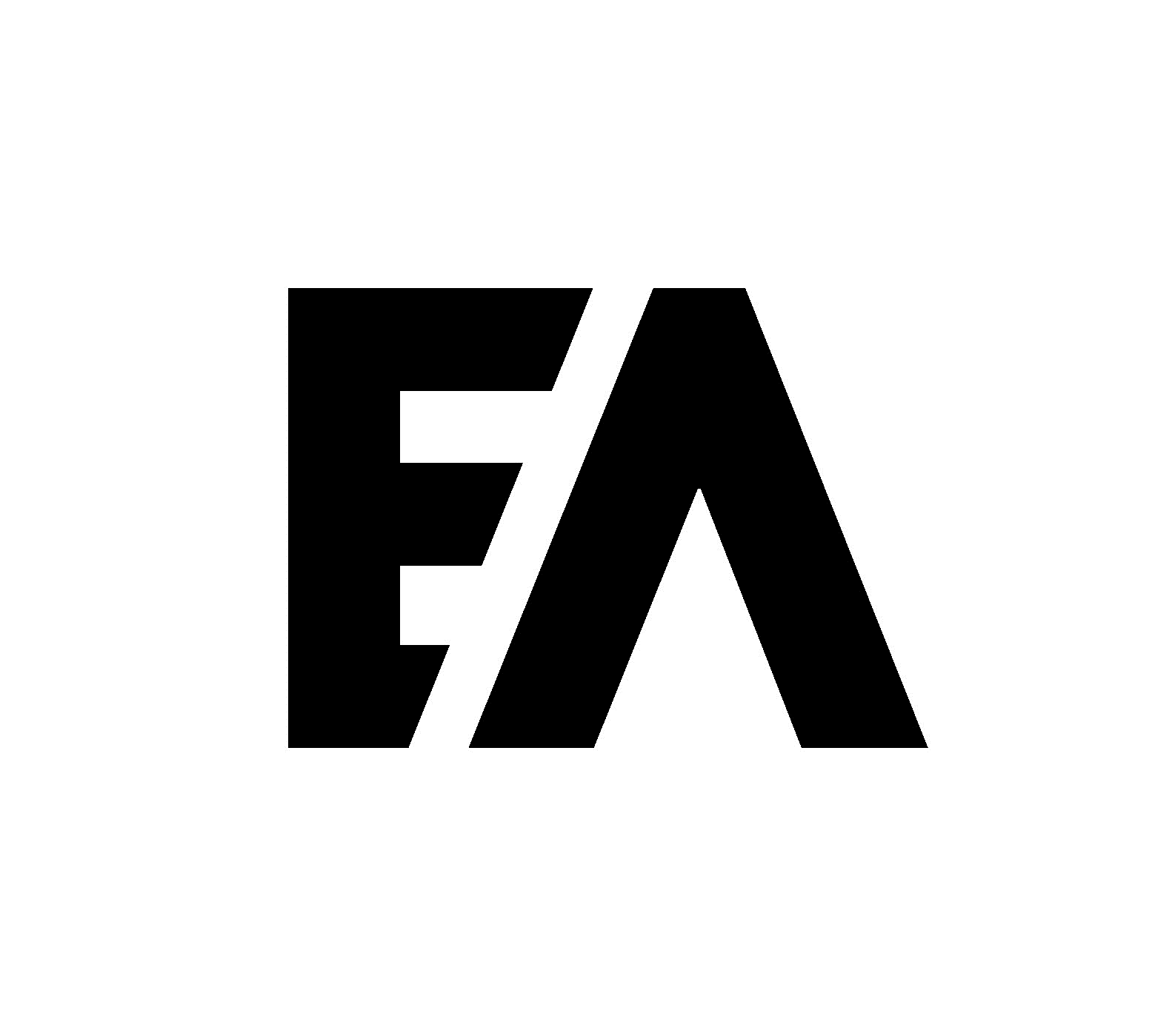 Bedeugen 2024
Kærlighedshåbet
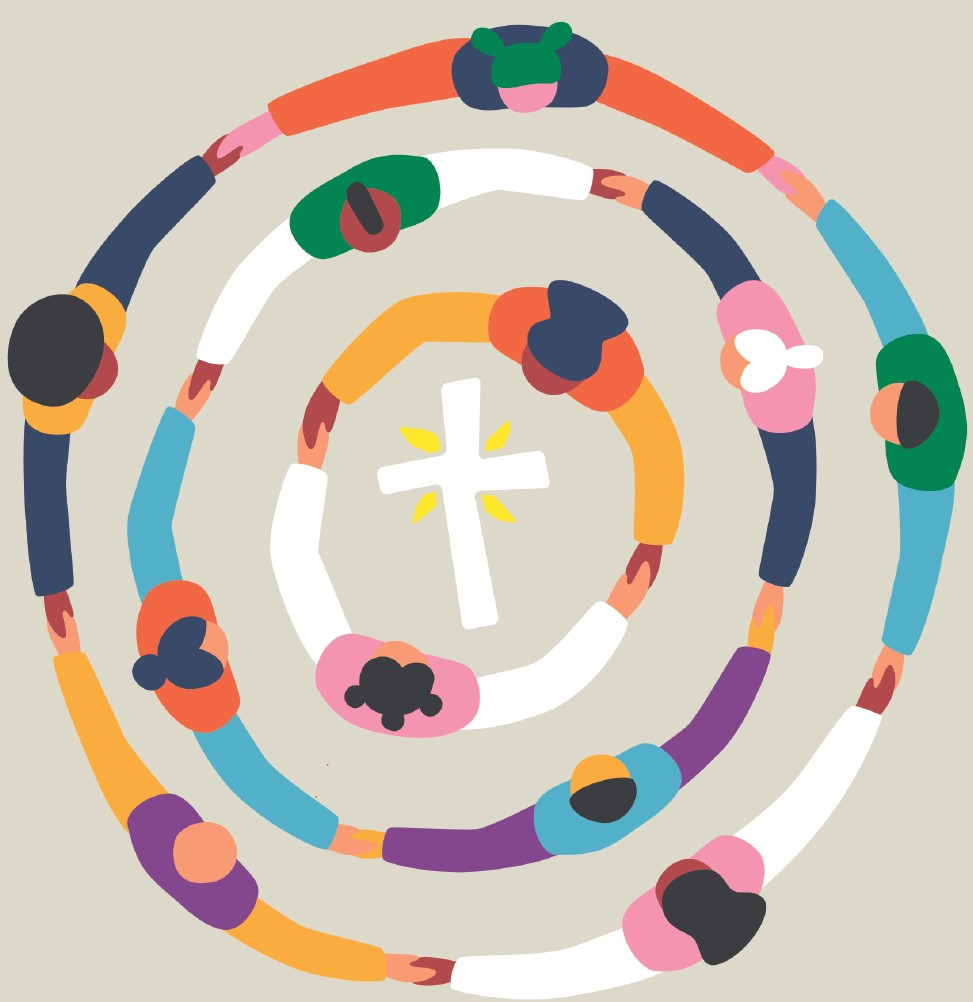 Du er vor Gud,
vi synger det ud
sammen med skaberværkets symfoni.
Vi vandrer i tro,
må vor næste gro,
lad kærlighedshåbet spire på vor jord!
Konto: 9070 – 2075302331
MobilePay: 50749
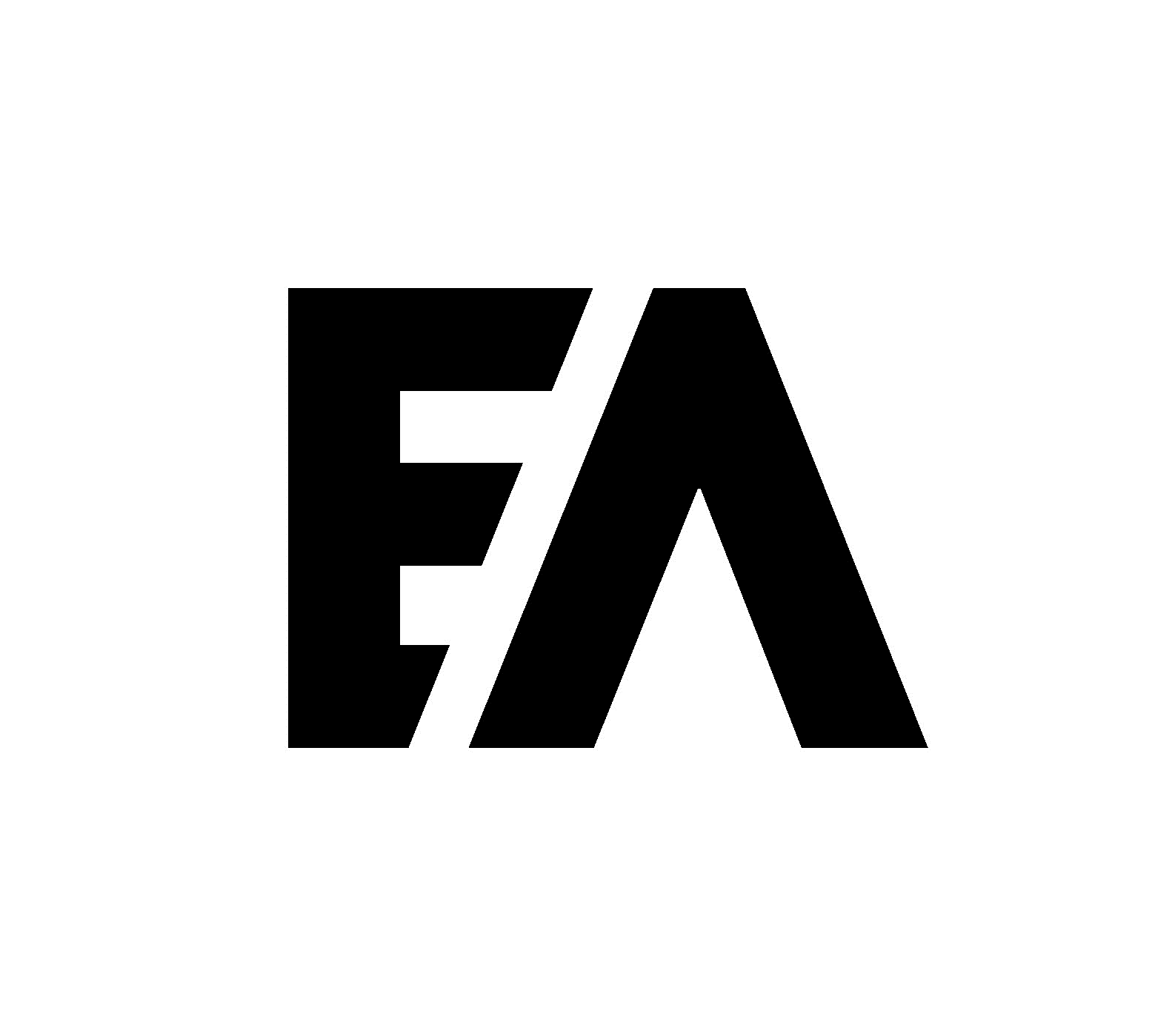 Bedeugen 2024
Dag 3
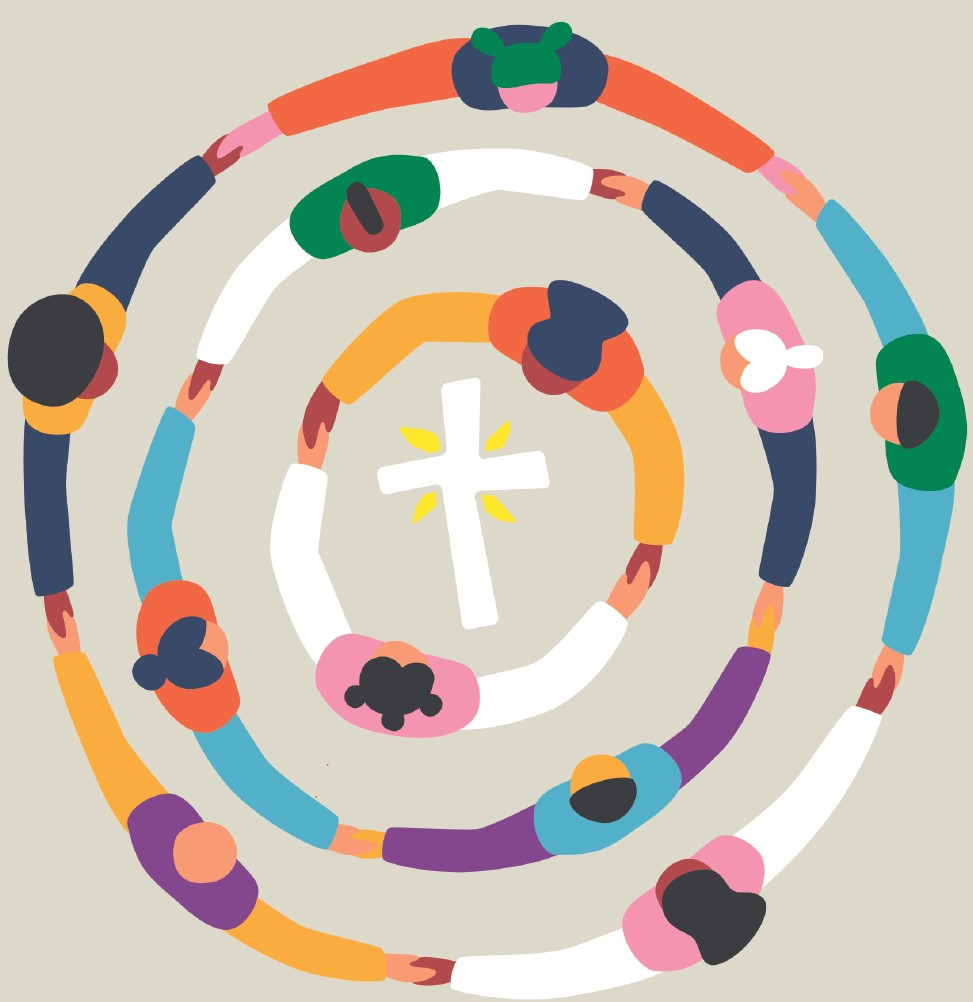 Hele kirken: Surdej eller subkultur?
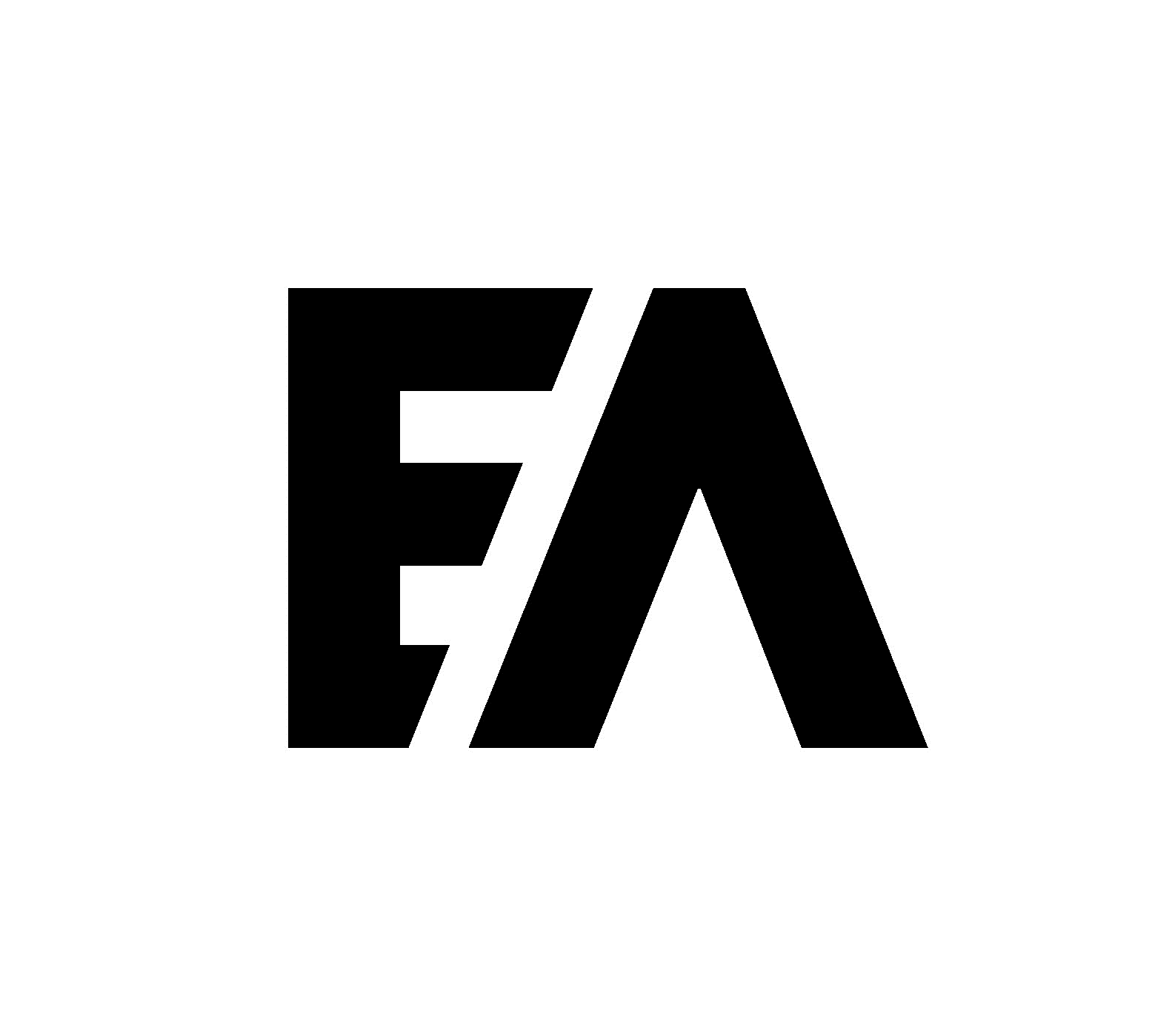 Bedeugen 2024
Dag 3: Surdej eller subkultur?Matthæusevangeliet 5,13-14:Jordens salt og verdens lys.
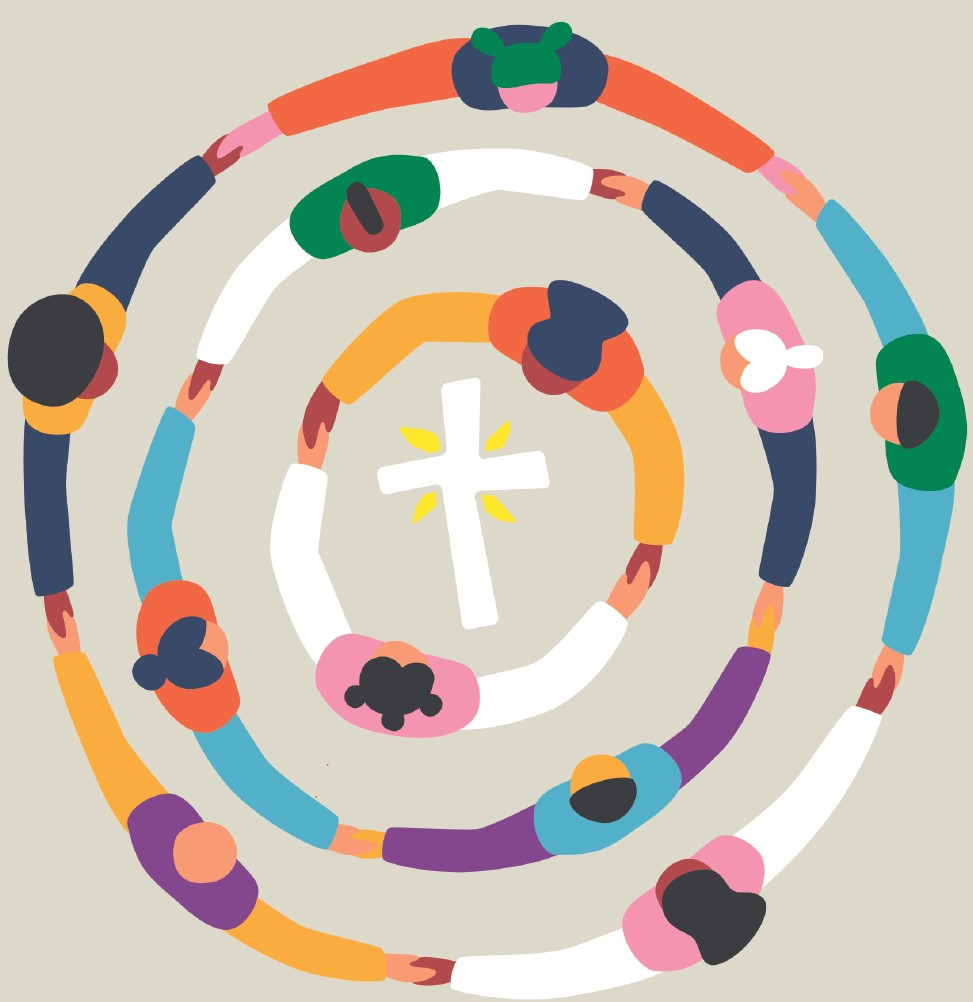 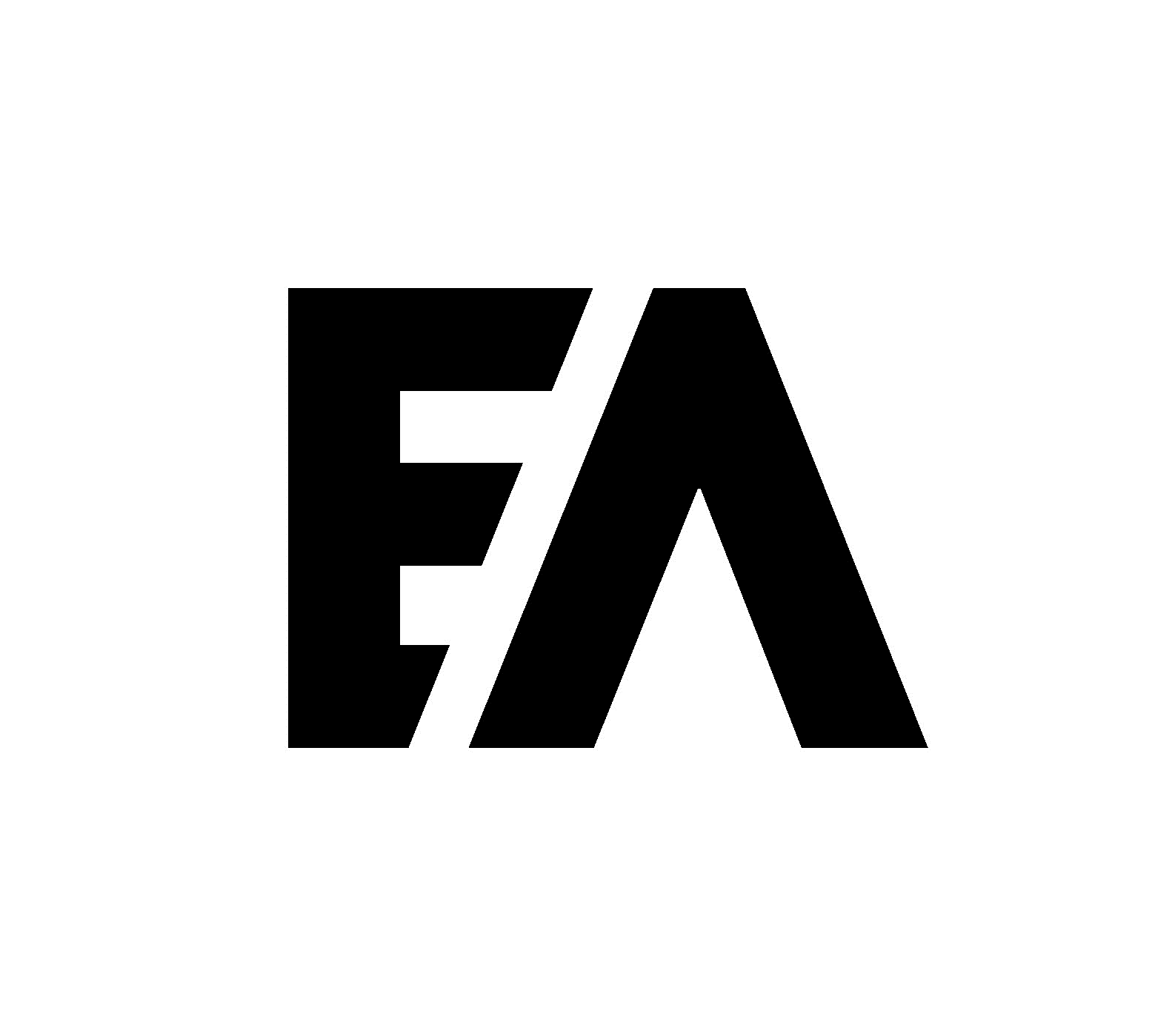 Bedeugen 2024
Bøn
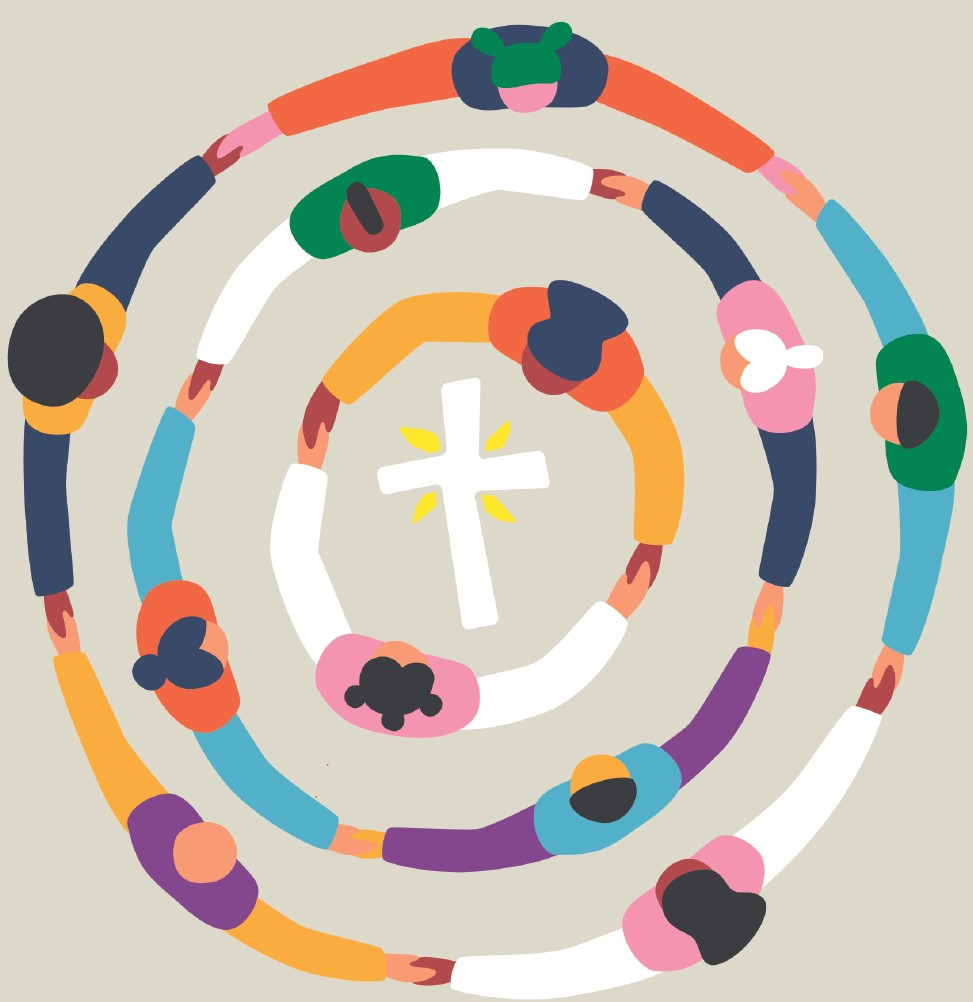 Vi takker for, at vi er jordens salt og verdens lys i kraft af dig, Herre.
Vi bekender, at vi som kirke kan komme til at sætte vores lys under en skæppe.
Hjælp os til at til at se de svage, de fattige og de fremmede, så de ser dit kærlighedslys.
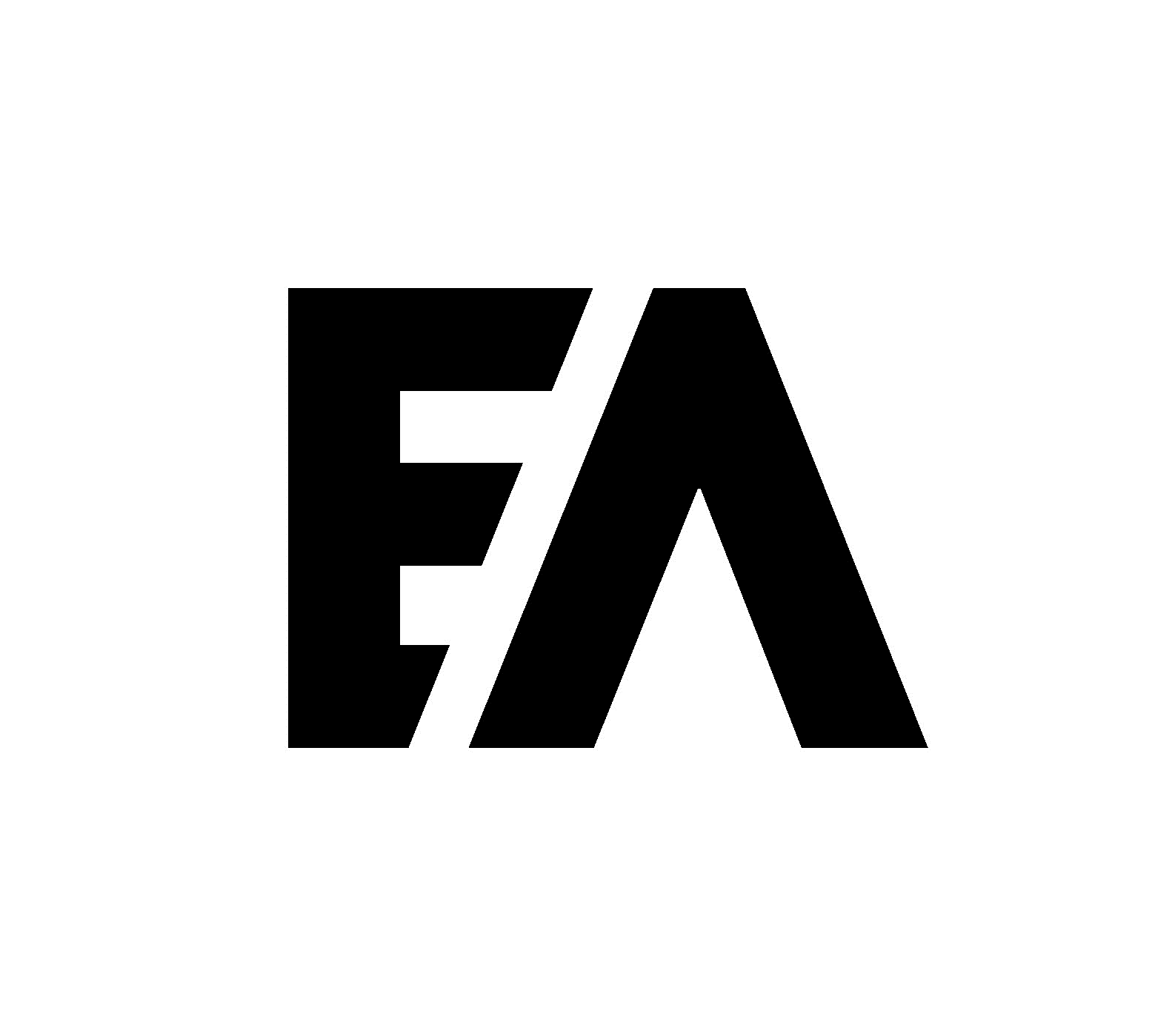 Bedeugen 2024
Indsamling: Sri Lanka
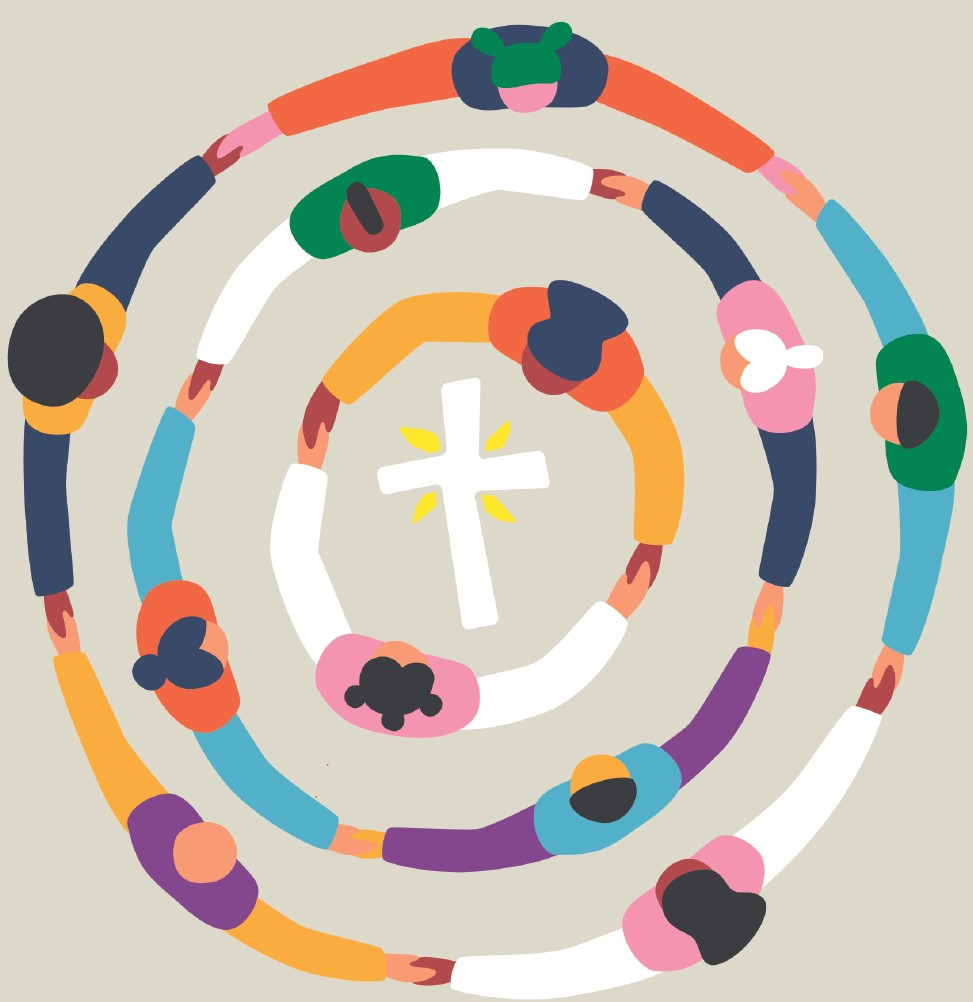 Der er voldsomme etniske og religiøse spændinger på Sri Lanka, og bomber som på påskedag 2019 er desværre ikke enestående. Særligt ekstremistiske muslimske og radikale hindu-grupper udøver trusler og vold mod kristne. Evangelisk Alliance på Sri Lanka gør, hvad de kan, for at hjælpe kirkerne, og derfor registrerer de bl.a. trusler og voldelige overfald. De har siden 2009 registreret mere end 1.000 tilfælde af diskrimination, trusler og vold.
Ofte er det præster og deres familier, som rammes særlig hårdt. Derfor vil de gerne kunne tilbyde dem professionel hjælp til at leve med familie og i tjeneste i kirken under disse svære forhold.
I 2024 samler vi ind til det projekt i bedeugen. Lad os bede for dem, og lad os støtte dem med det, vi har fået givet.
Konto: 9070 – 2075302331
MobilePay: 50749
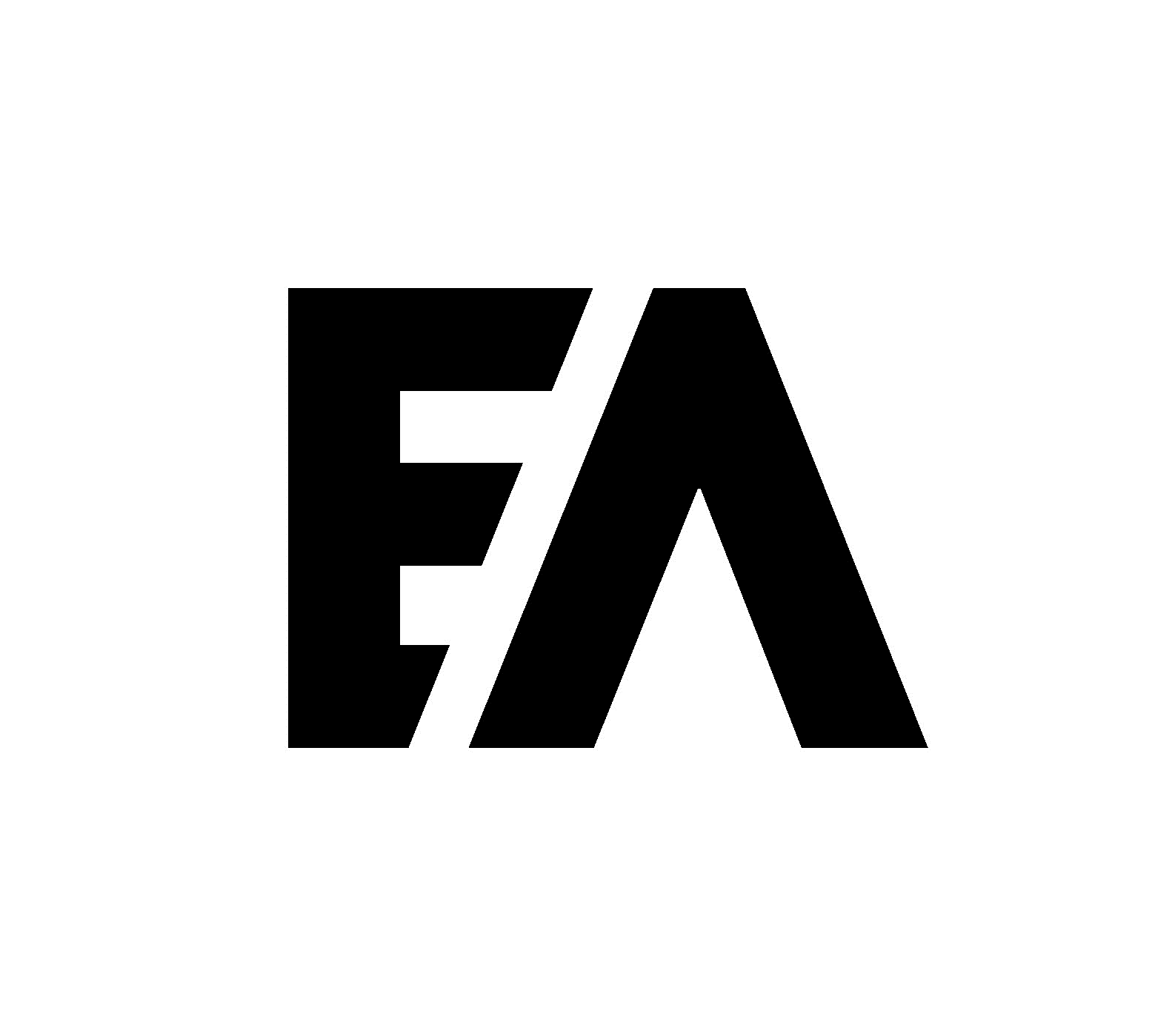 Bedeugen 2024
Kærlighedshåbet
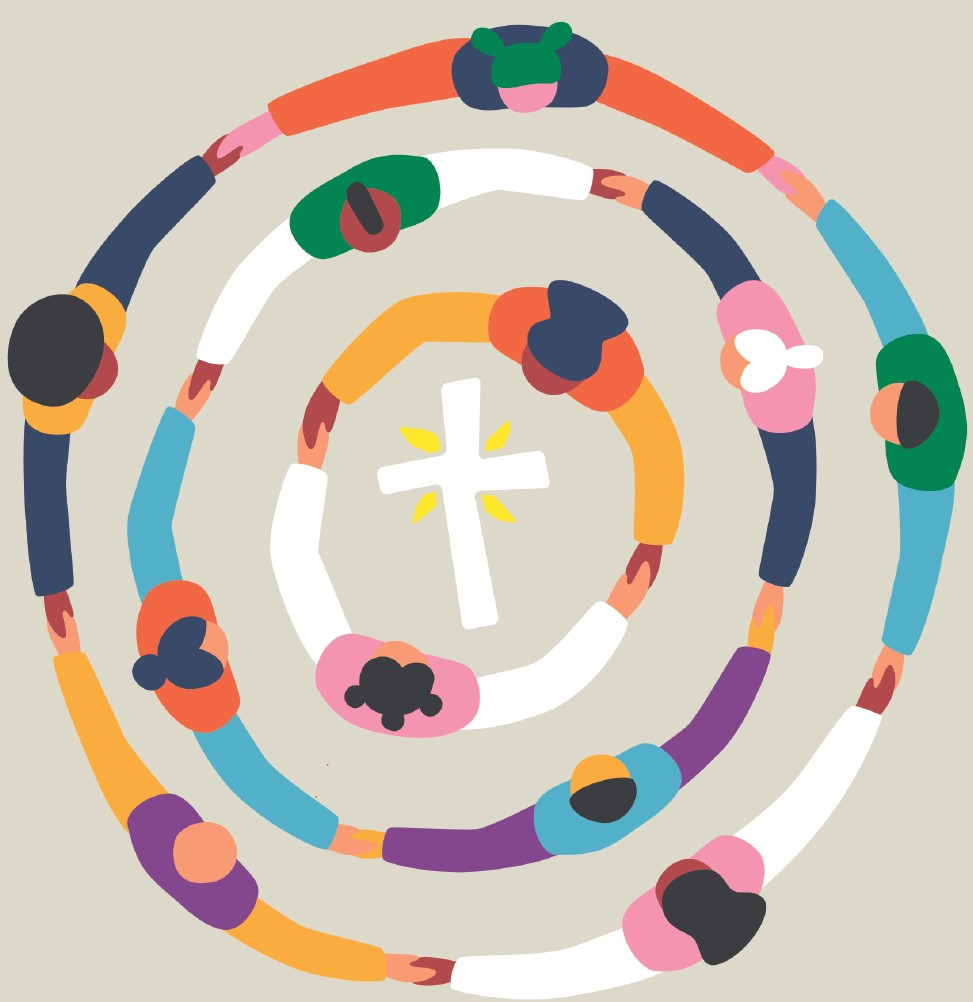 Du skaber liv,
du gnister lys,
du bringer håb,
du forvandler.
Jesus, led os
i ord og handling.
Vi vil gå ud,
send os, o Gud!

Hør vor sang!
Konto: 9070 – 2075302331
MobilePay: 50749
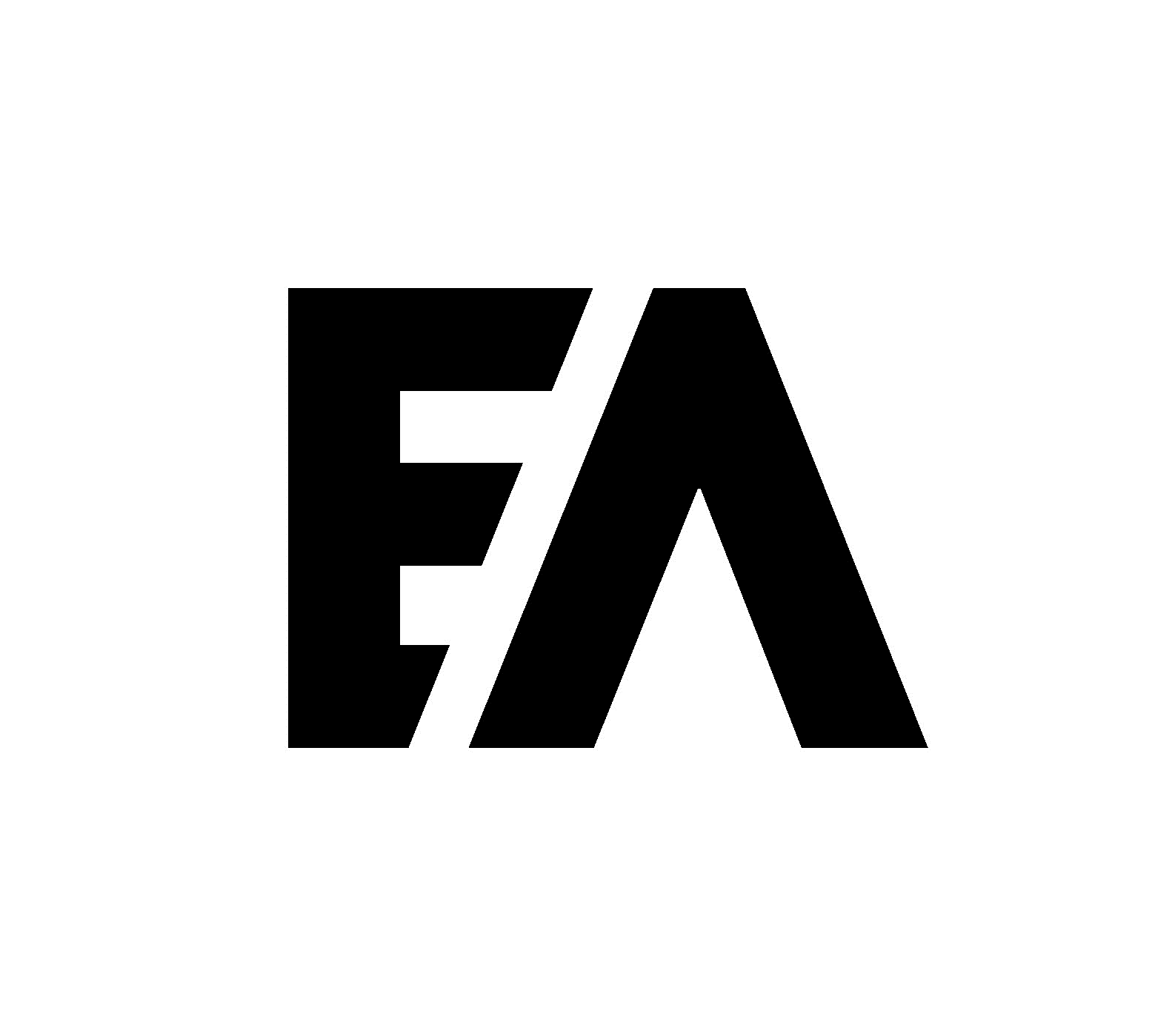 Bedeugen 2024
Kærlighedshåbet
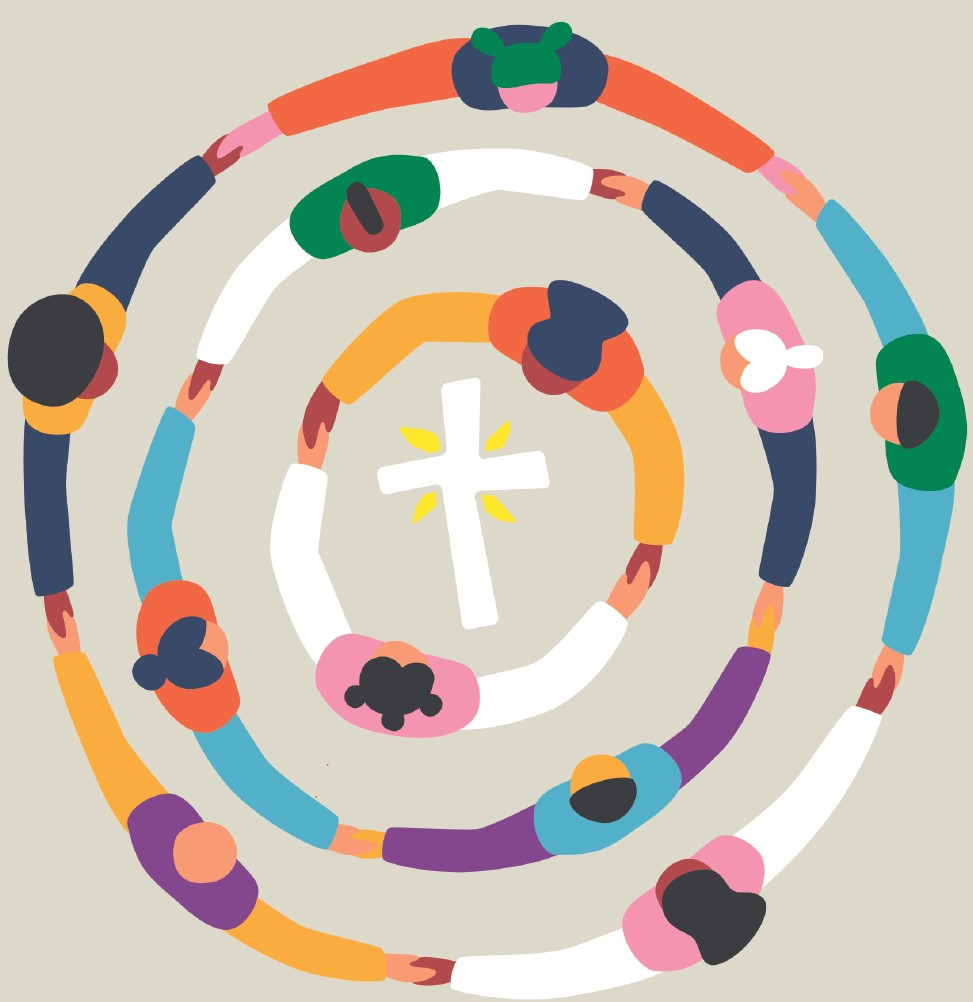 Du er vor Gud,
vi synger det ud
sammen med skaberværkets symfoni.
Vi vandrer i tro,
må vor næste gro,
lad kærlighedshåbet spire på vor jord!
Konto: 9070 – 2075302331
MobilePay: 50749
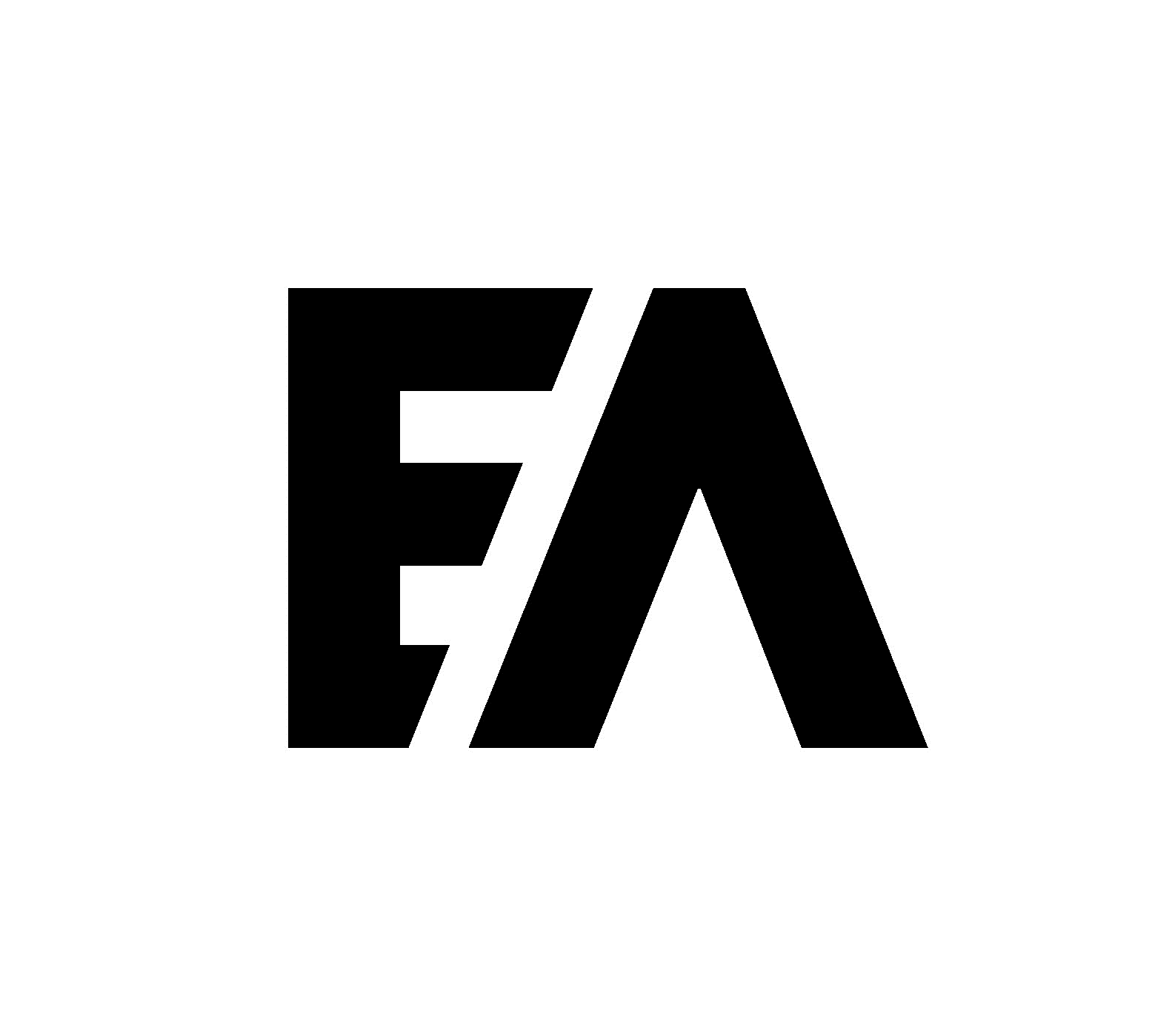 Bedeugen 2024
Kærlighedshåbet
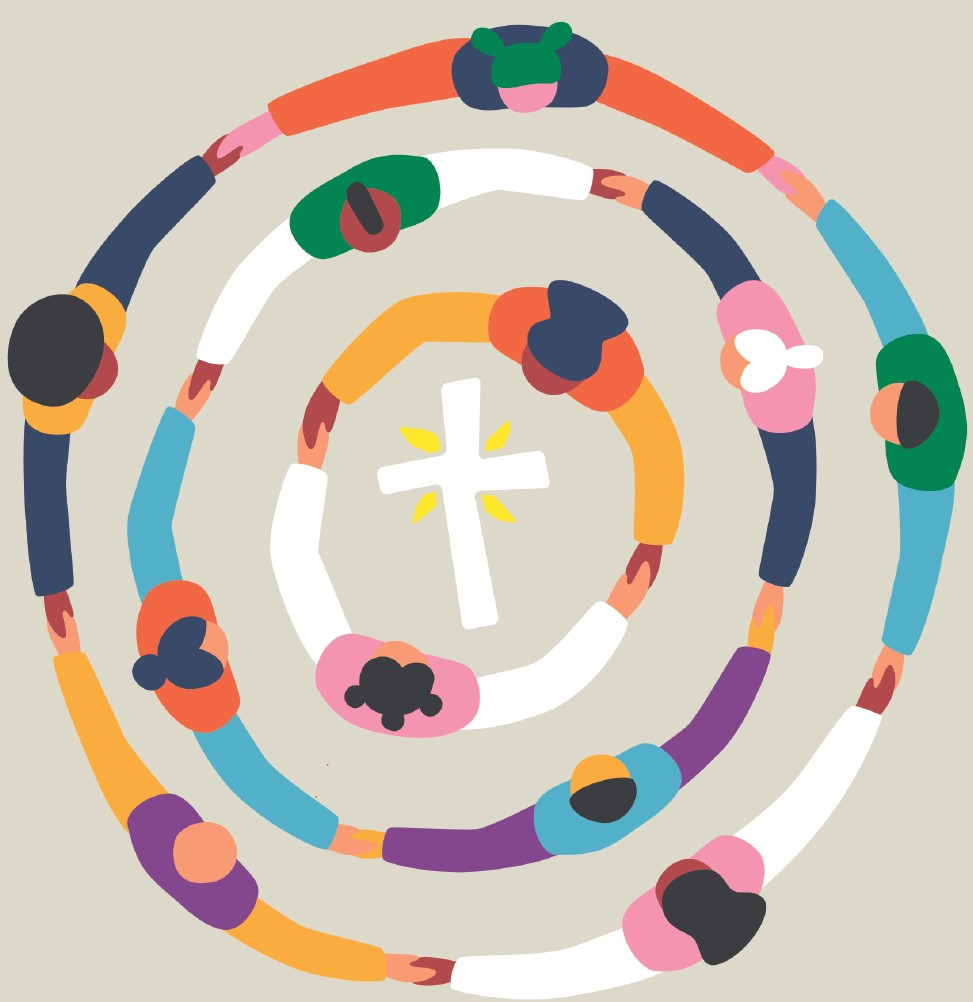 Du skaber liv,
du gnister lys,
du bringer håb,
du forvandler.
Jesus, led os
i ord og handling.
Vi vil gå ud,
send os, o Gud!

Hør vor sang!
Konto: 9070 – 2075302331
MobilePay: 50749
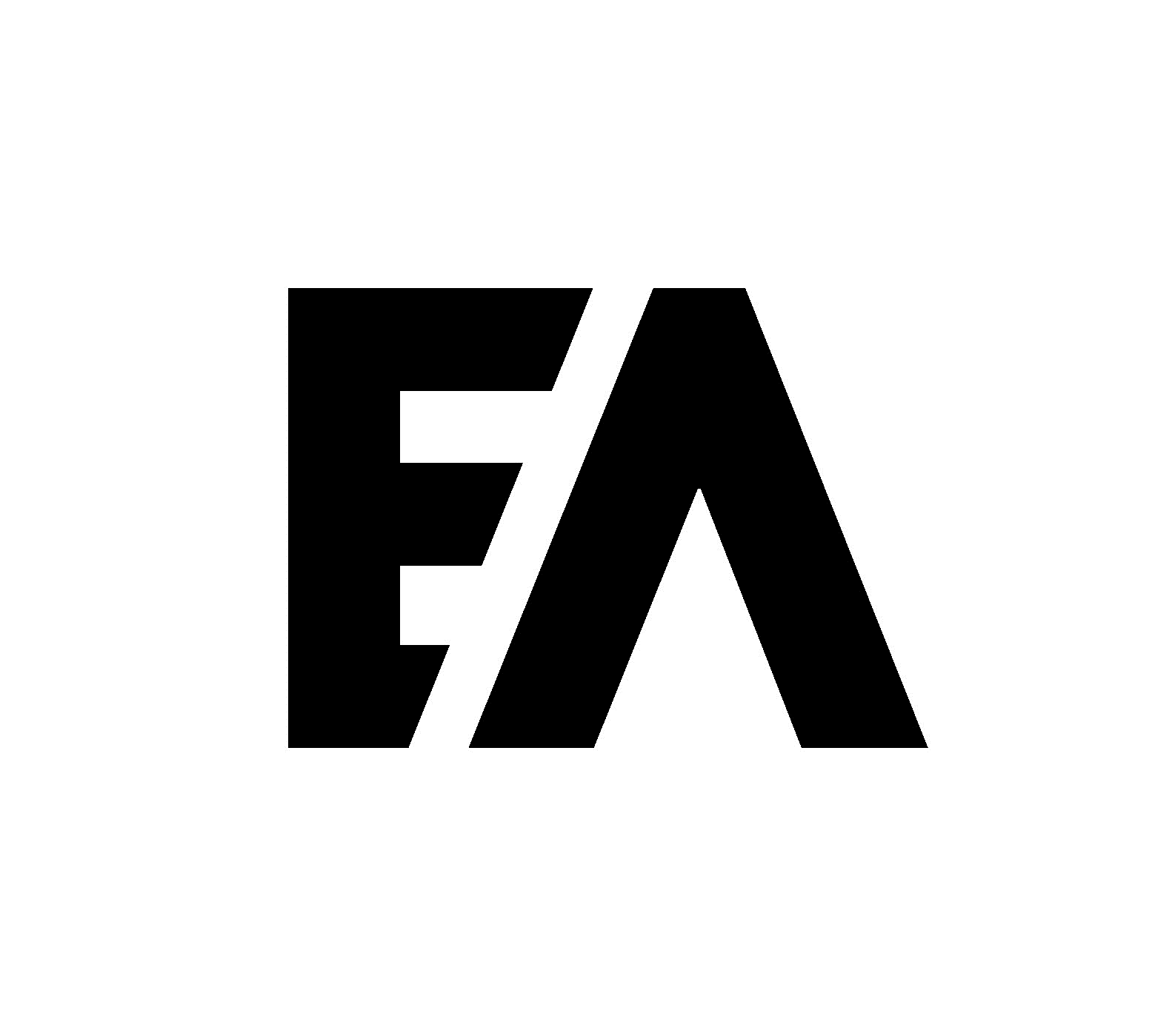 Bedeugen 2024
Kærlighedshåbet
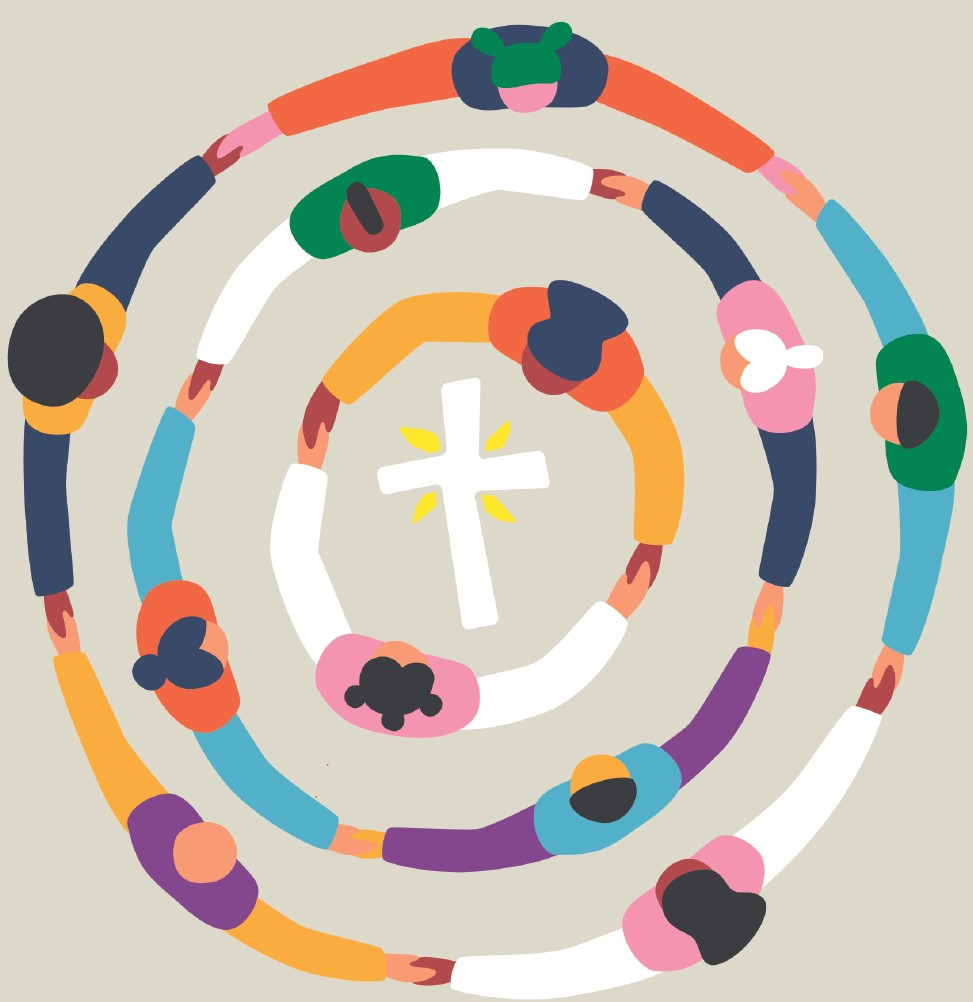 Du er vor Gud,
vi synger det ud
sammen med skaberværkets symfoni.
Vi vandrer i tro,
må vor næste gro,
lad kærlighedshåbet spire på vor jord!
Konto: 9070 – 2075302331
MobilePay: 50749
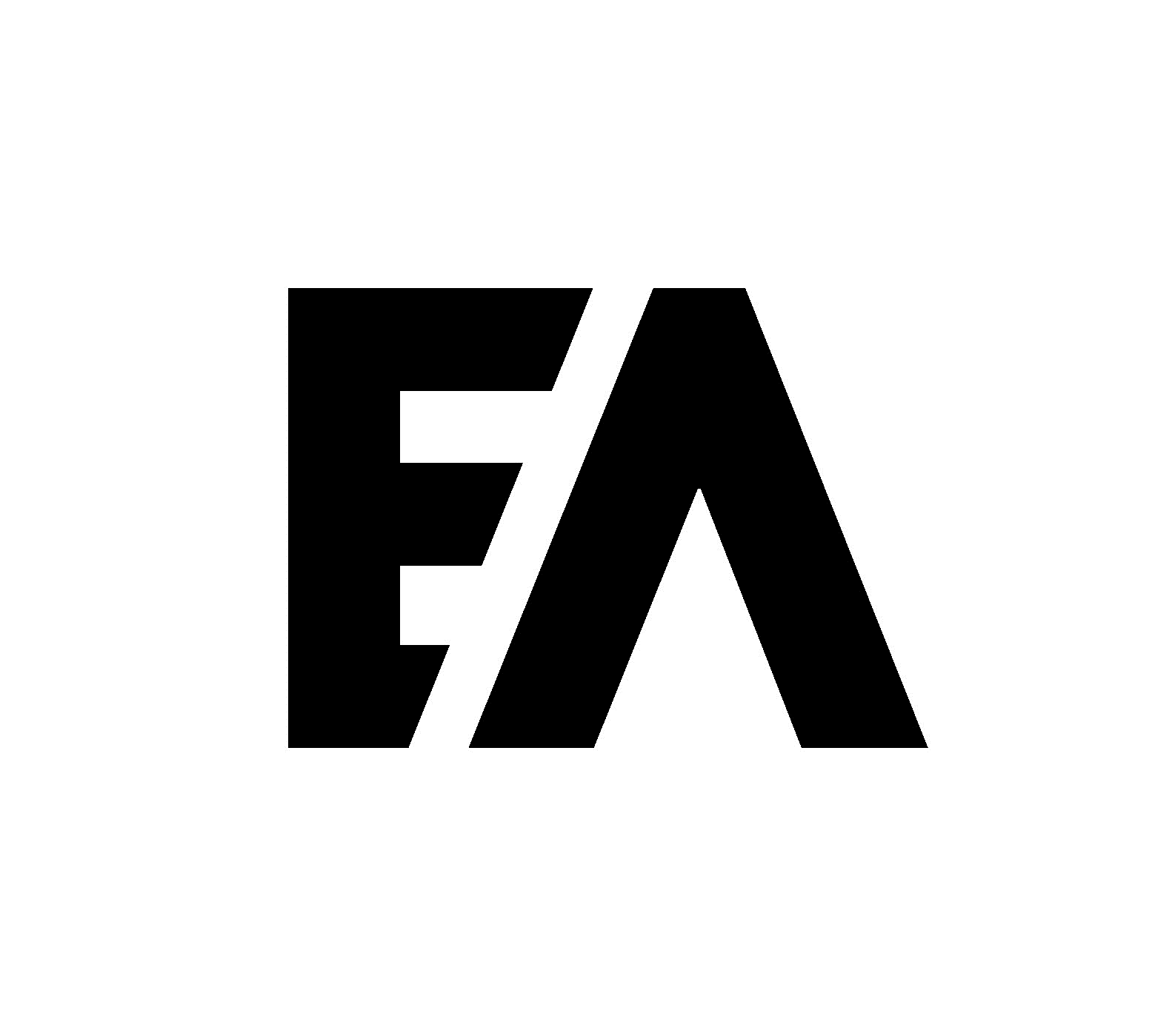 Bedeugen 2024
Kærlighedshåbet
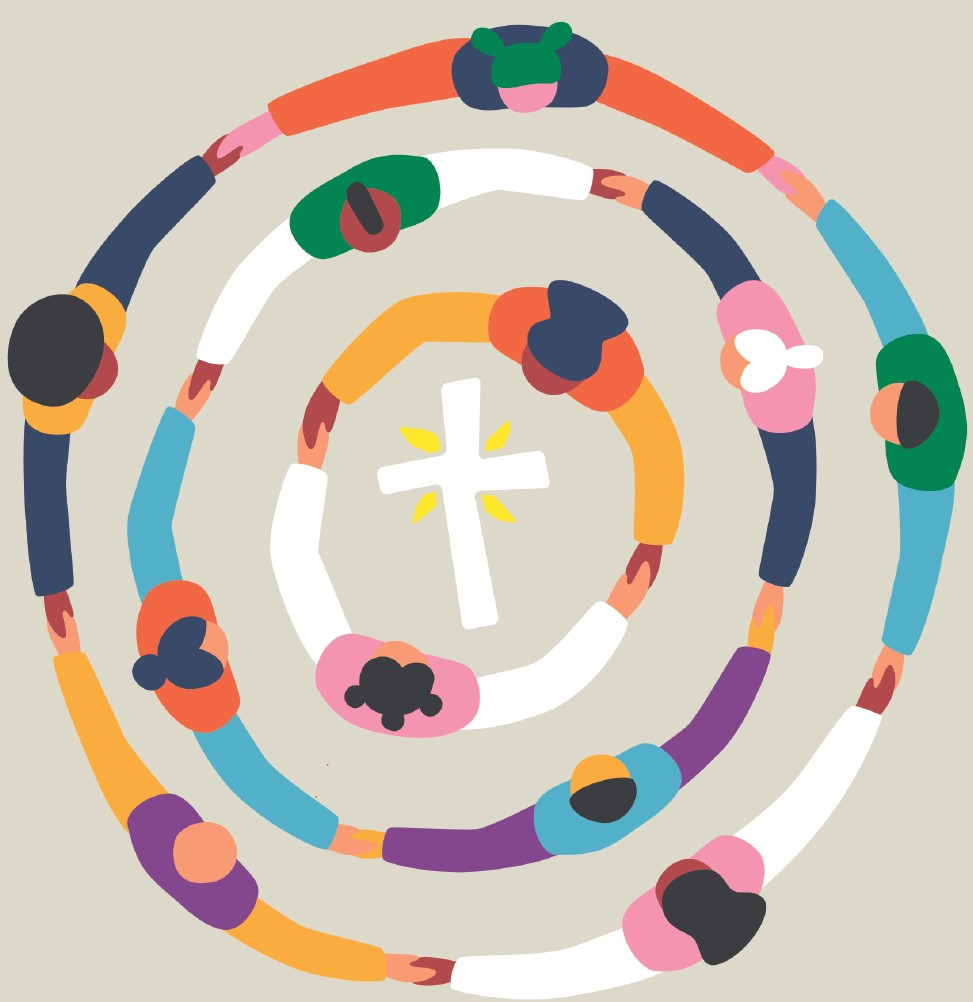 Du bryder lænker
– sætter sjæle fri til et liv i nåde,
du heler brudte hjerter og læger gamle ar.
Du er vor redningskrans, og vi synger:
Ære være Gud – vor Far!
Konto: 9070 – 2075302331
MobilePay: 50749
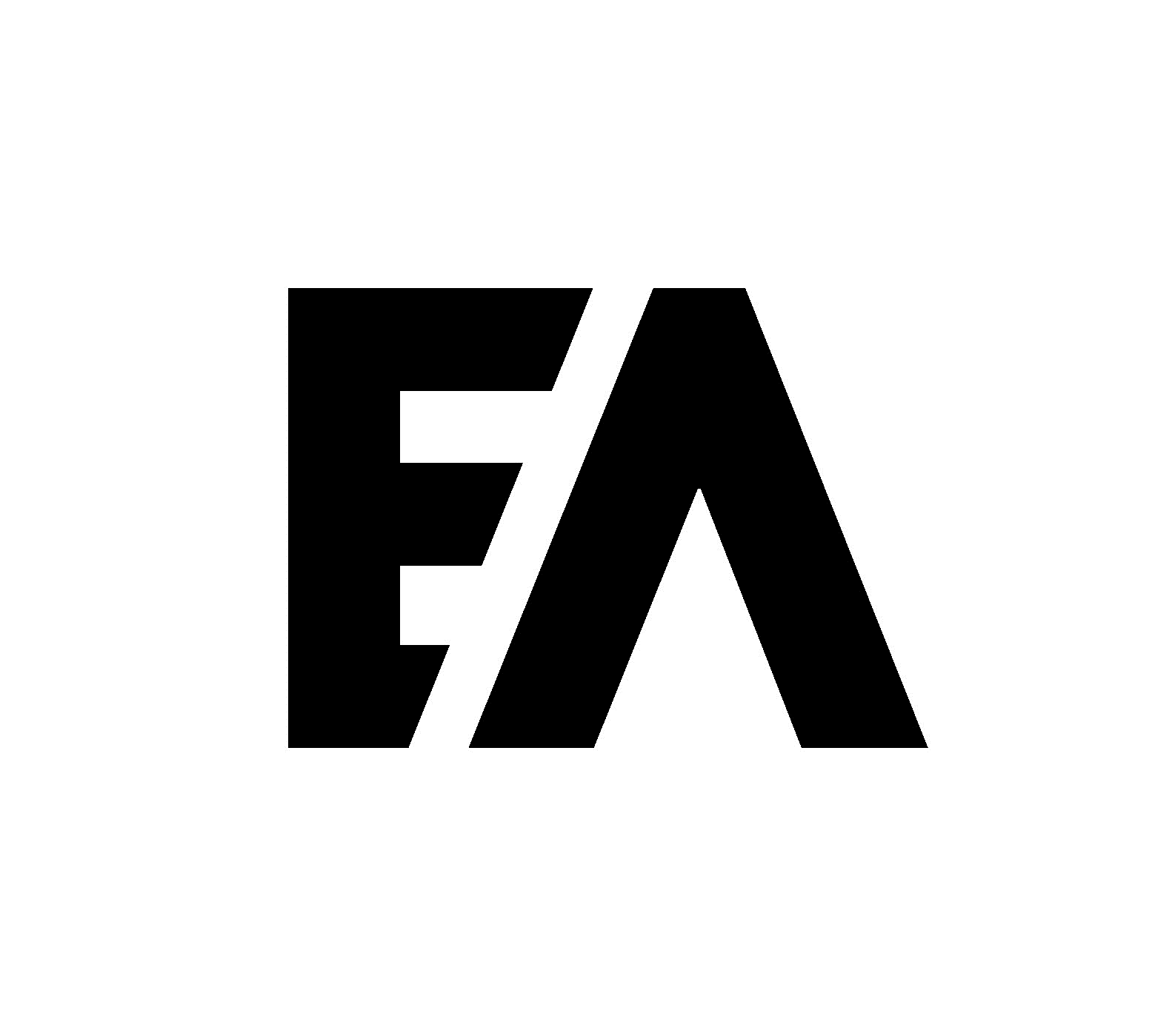 Bedeugen 2024
Kærlighedshåbet
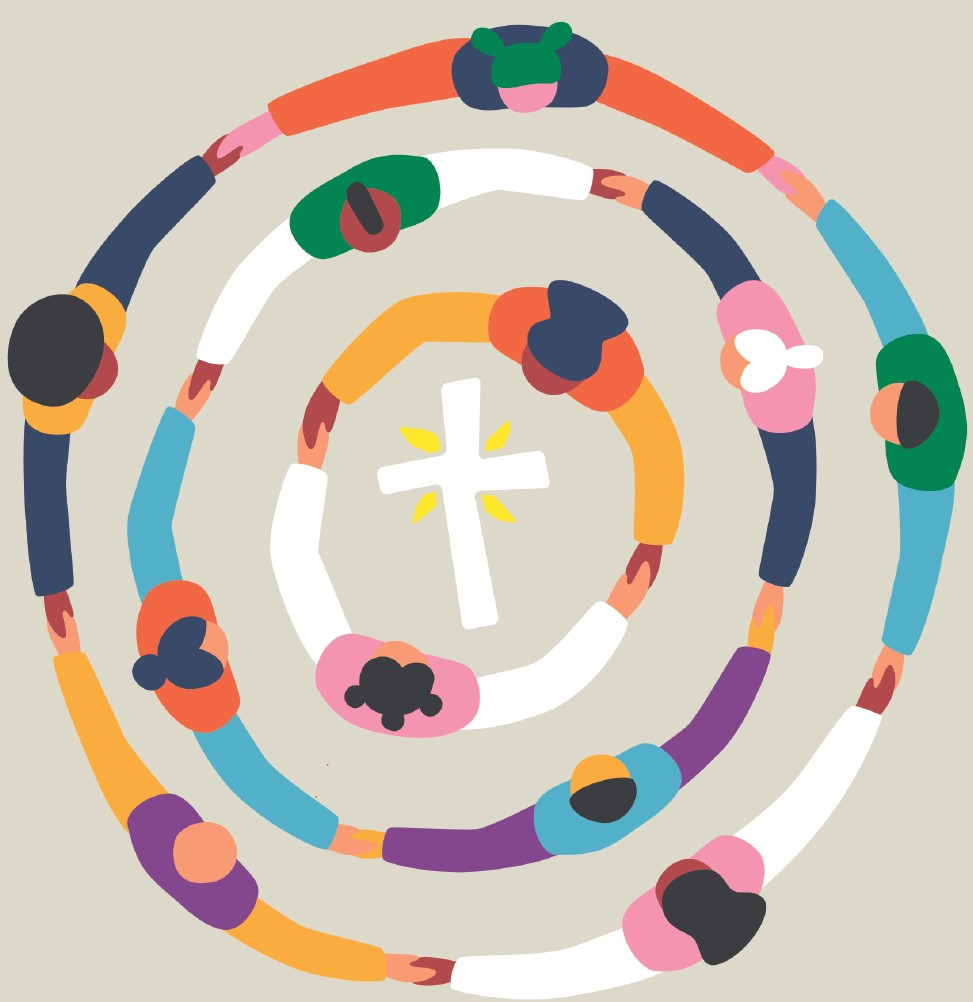 Du tog vor skyld og skam
og fæstned’ det til korset,
velsign os, Gud,
så vi kan vær’ til velsignelse.
Din kærlighed til os er uendelig,
//: ære være Gud – vor Far! ://
Konto: 9070 – 2075302331
MobilePay: 50749
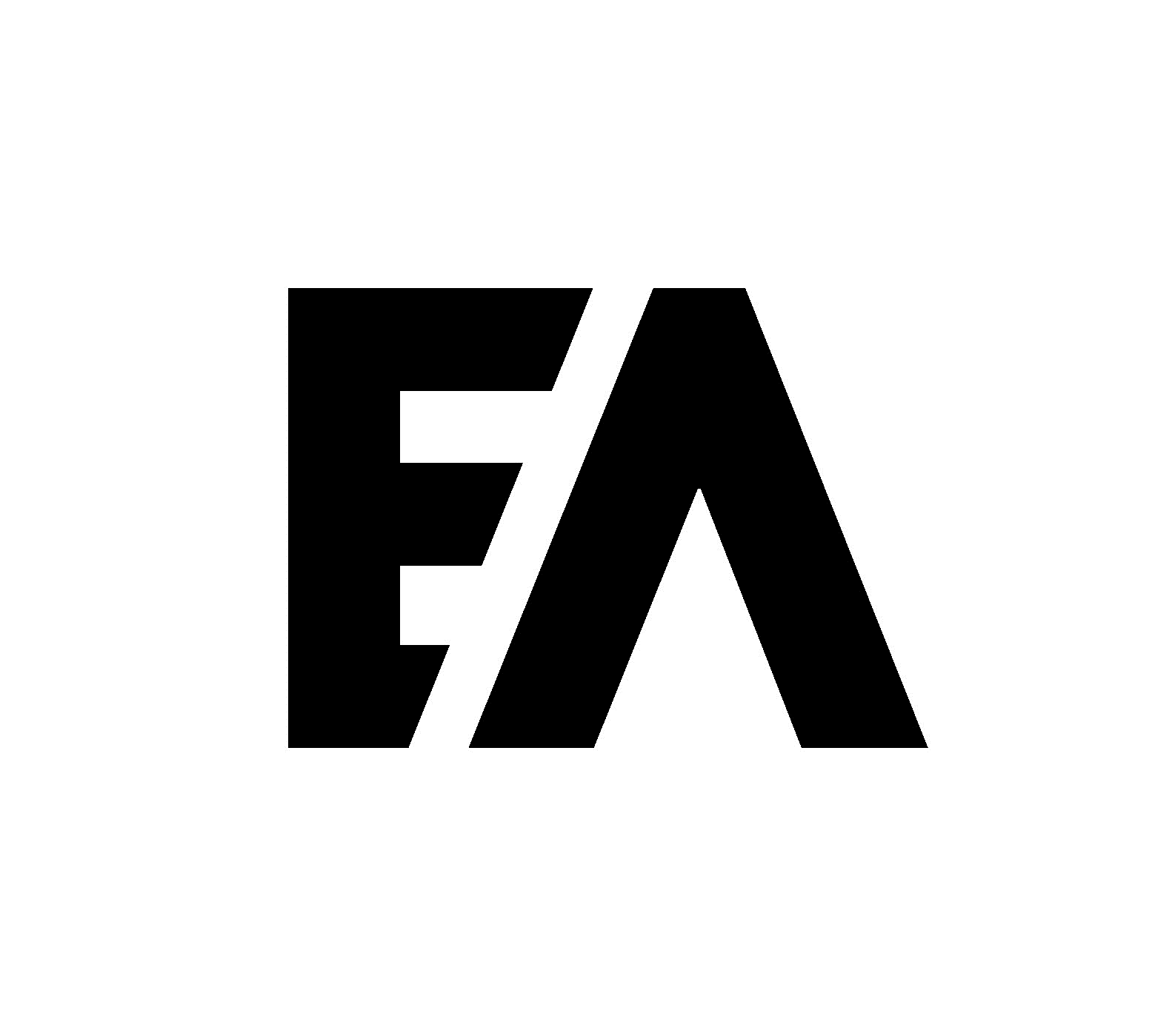 Bedeugen 2024
Kærlighedshåbet
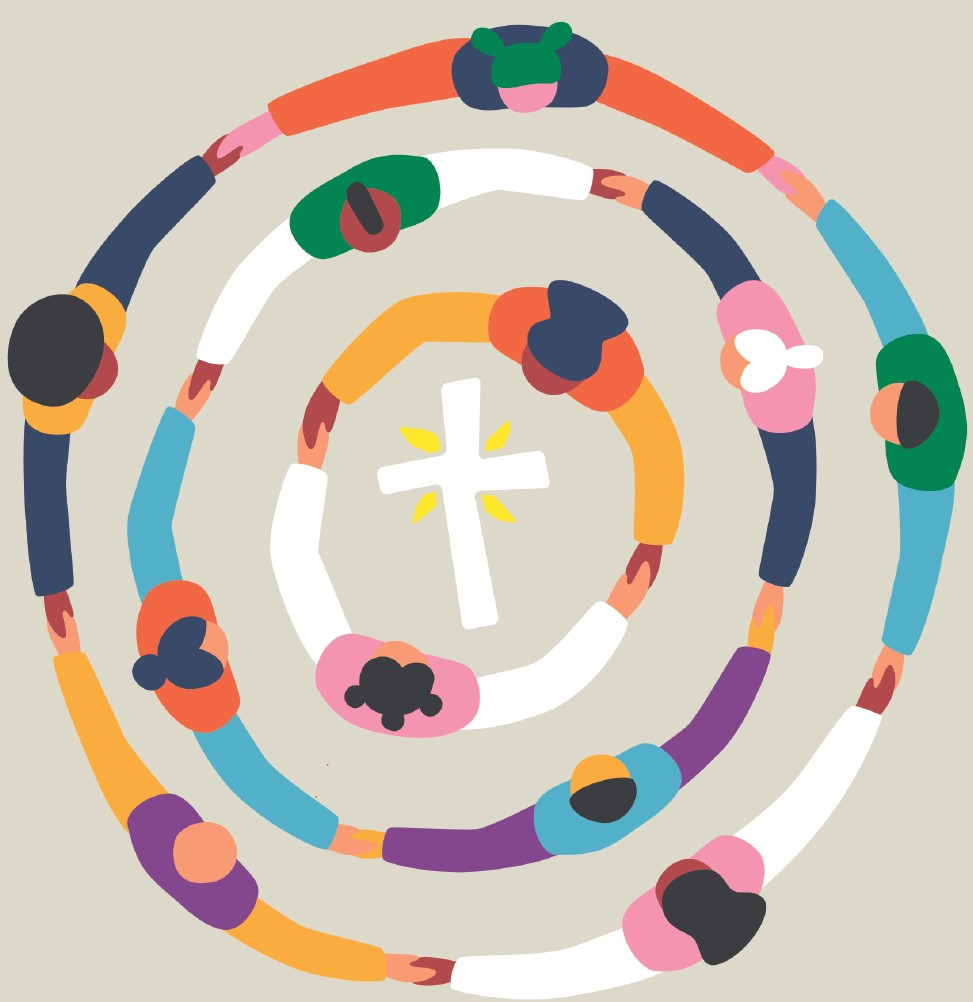 Du er vor Gud,
vi synger det ud
sammen med skaberværkets symfoni.
Vi vandrer i tro,
må vor næste gro,
lad kærlighedshåbet spire på vor jord!
Konto: 9070 – 2075302331
MobilePay: 50749
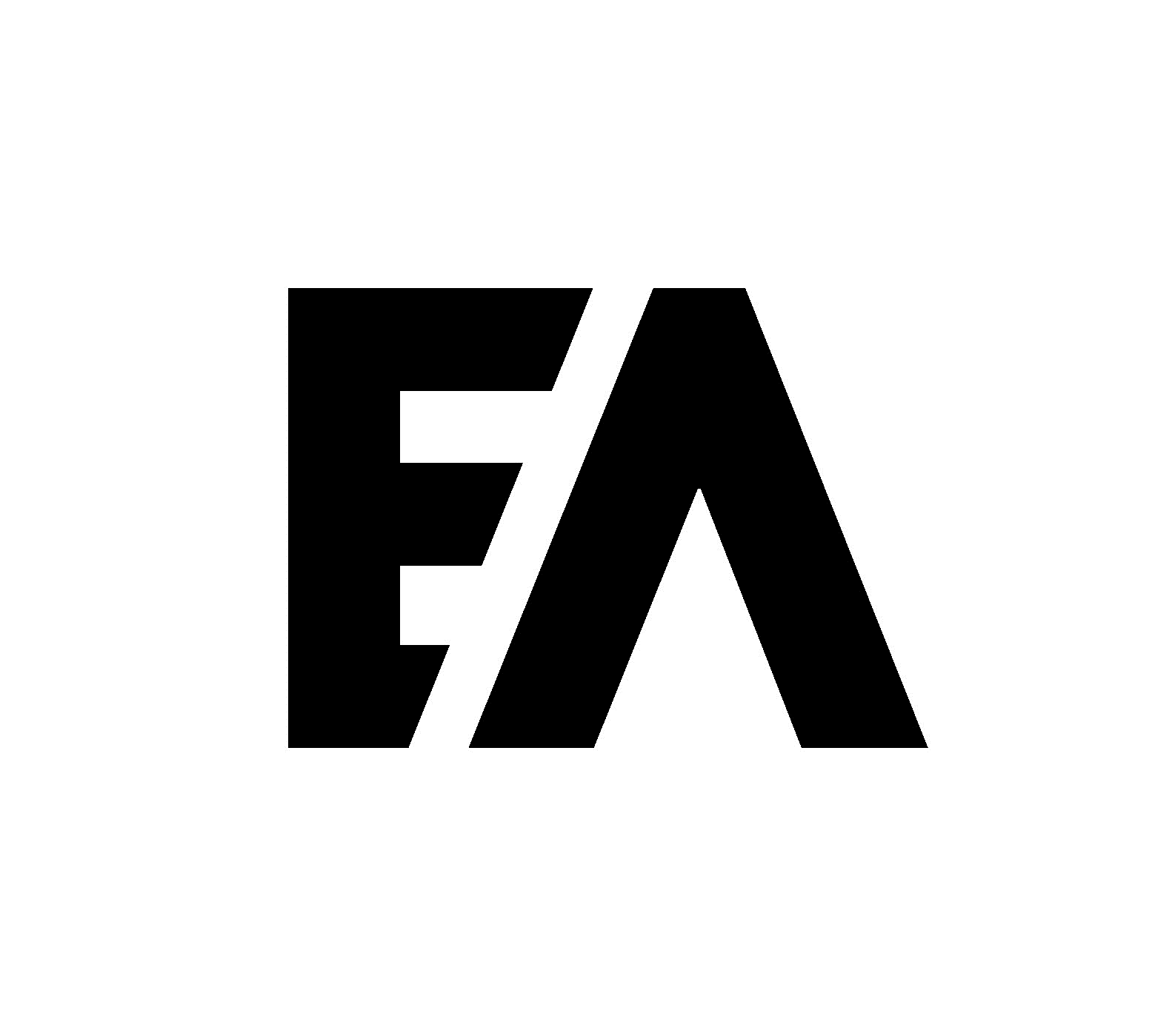 Bedeugen 2024
Dag 4
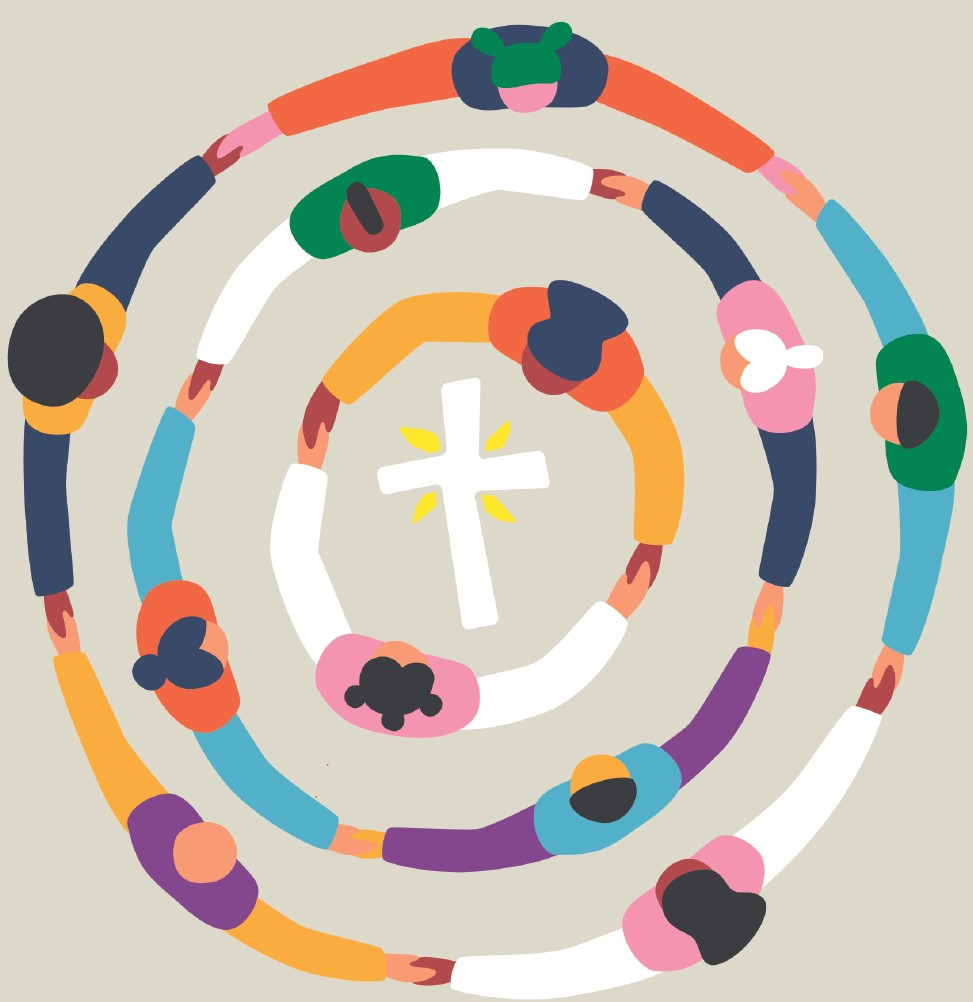 Hele evangeliet: Gud – Far, Søn og Helligånd
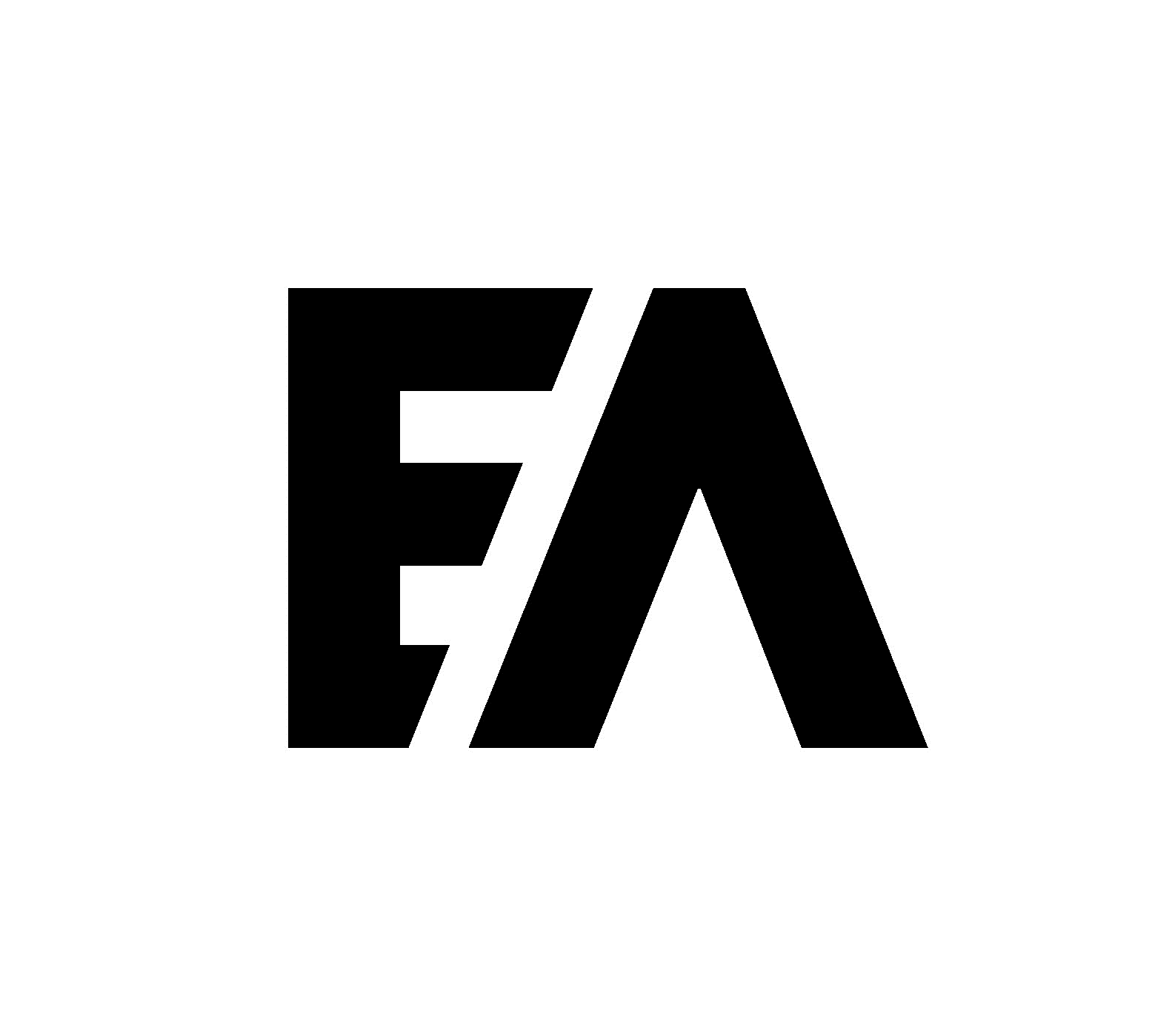 Bedeugen 2024
Dag 4: Gud – Far, Sønog Helligånd2. Korintherbrev 13,13:Herren Jesu Kristi nåde, Gudskærlighed og Helligåndensfællesskab være med jer alle!
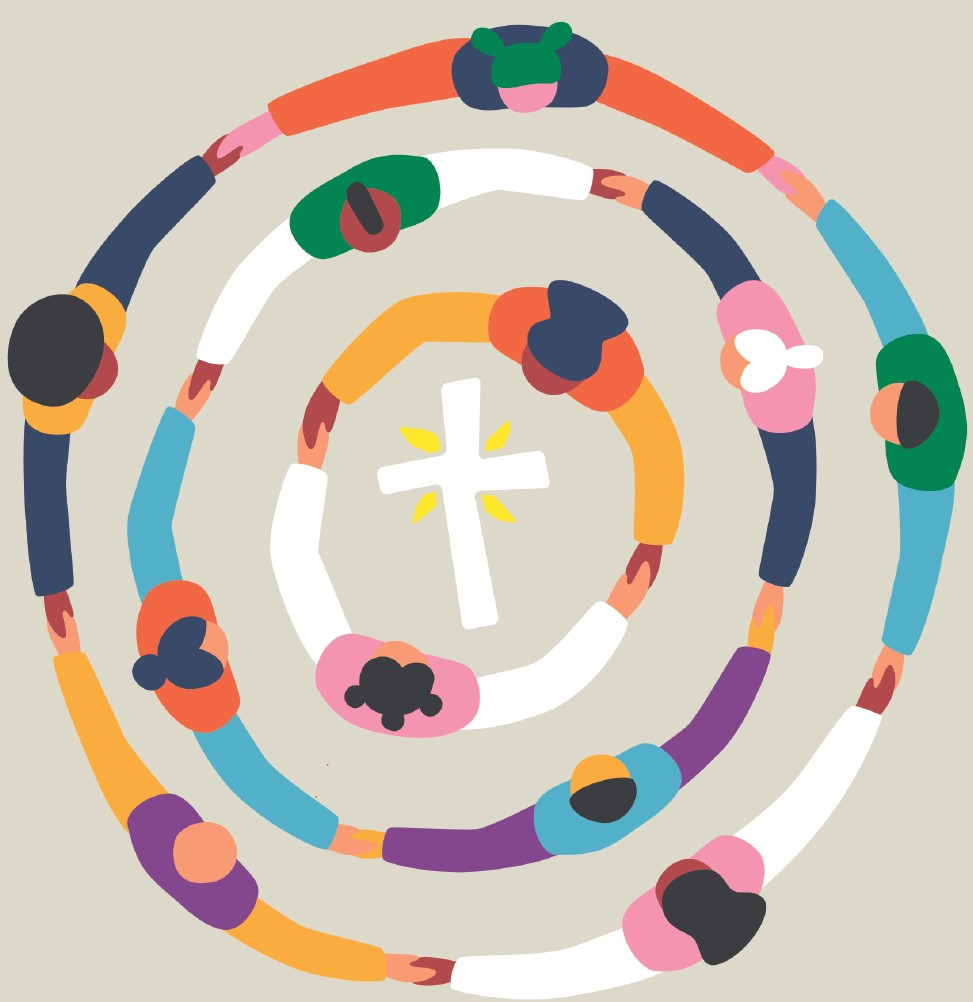 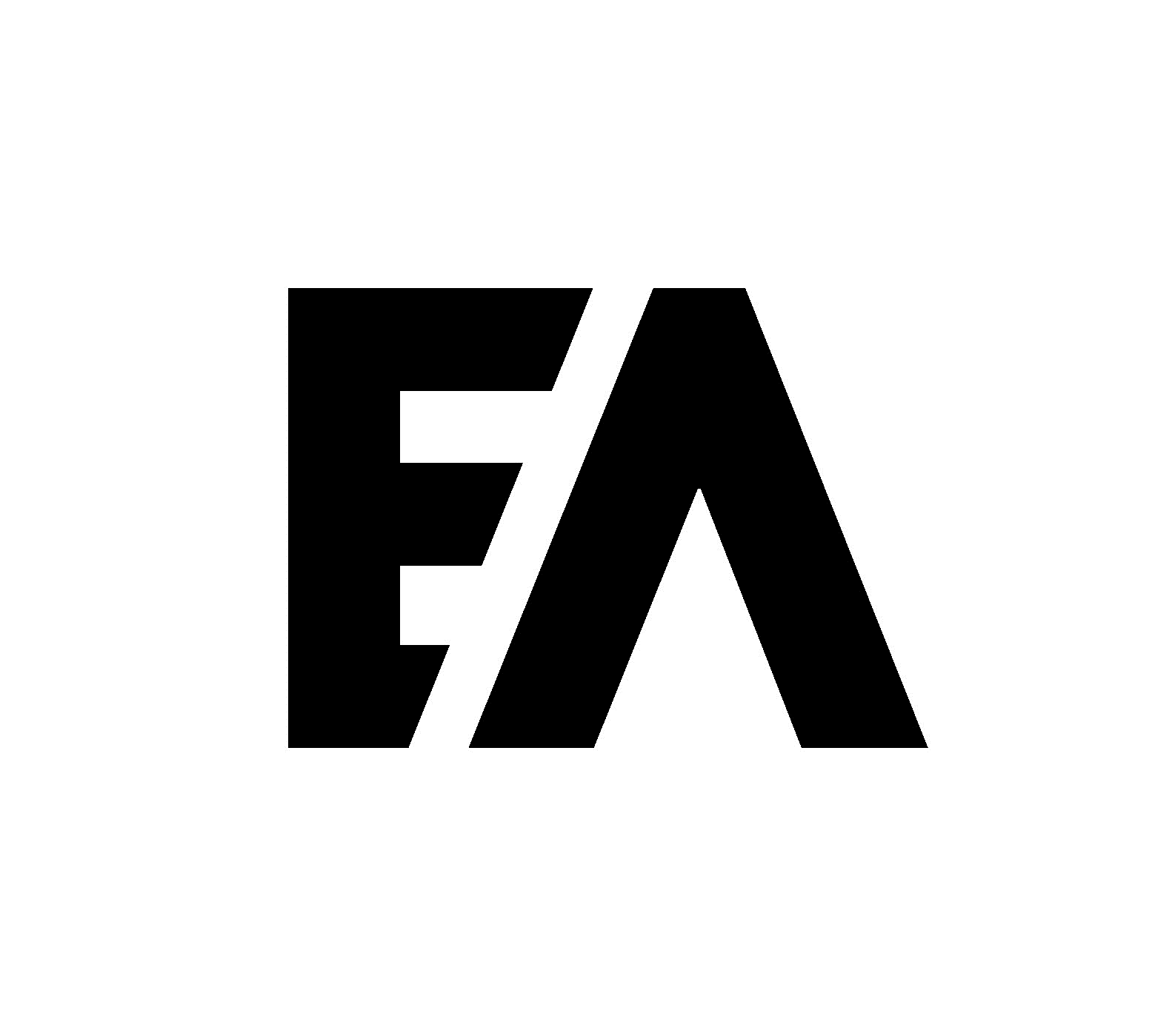 Bedeugen 2024
Bøn
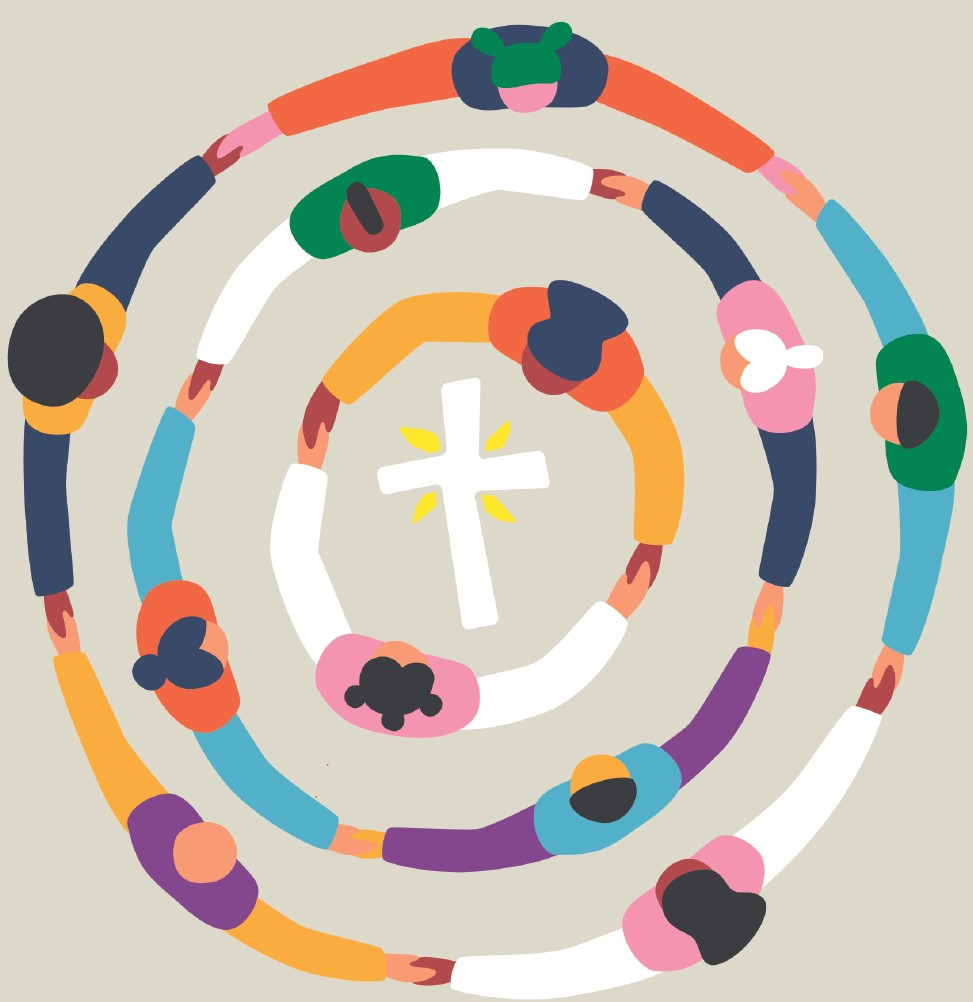 Tak, Gud, for evangeliets uudtømmelige skønhed og storhed, som vi får lov at bære i skrøbelige lerkar.
Vi takker for de mange indsigter, som dine vidner op igennem historien har bragt os.
Vi beder for dem, som har mistet håbet og livsmodet. Må du møde dem med evangeliet, håb og fremtidstro.
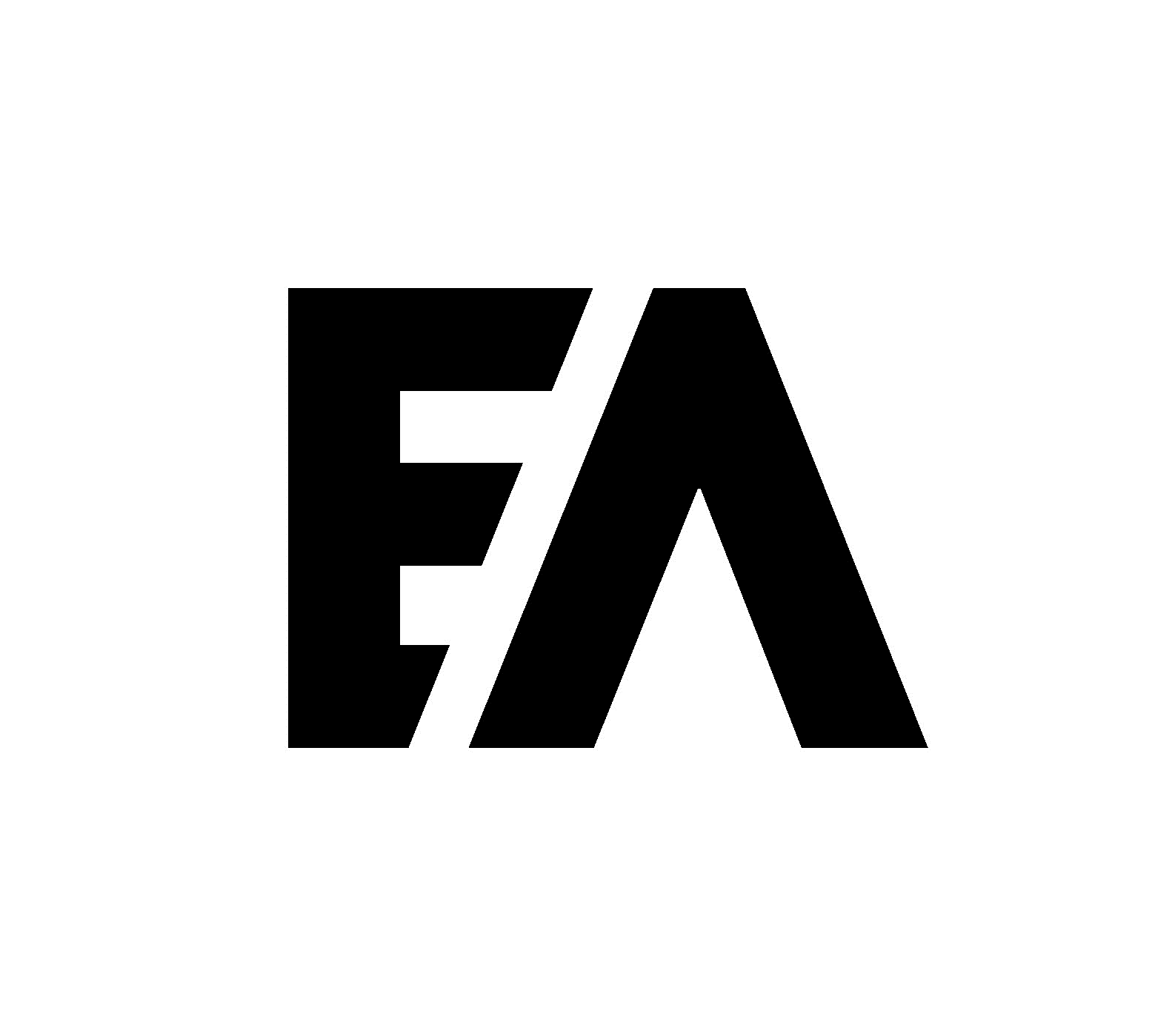 Bedeugen 2024
Indsamling: Sri Lanka
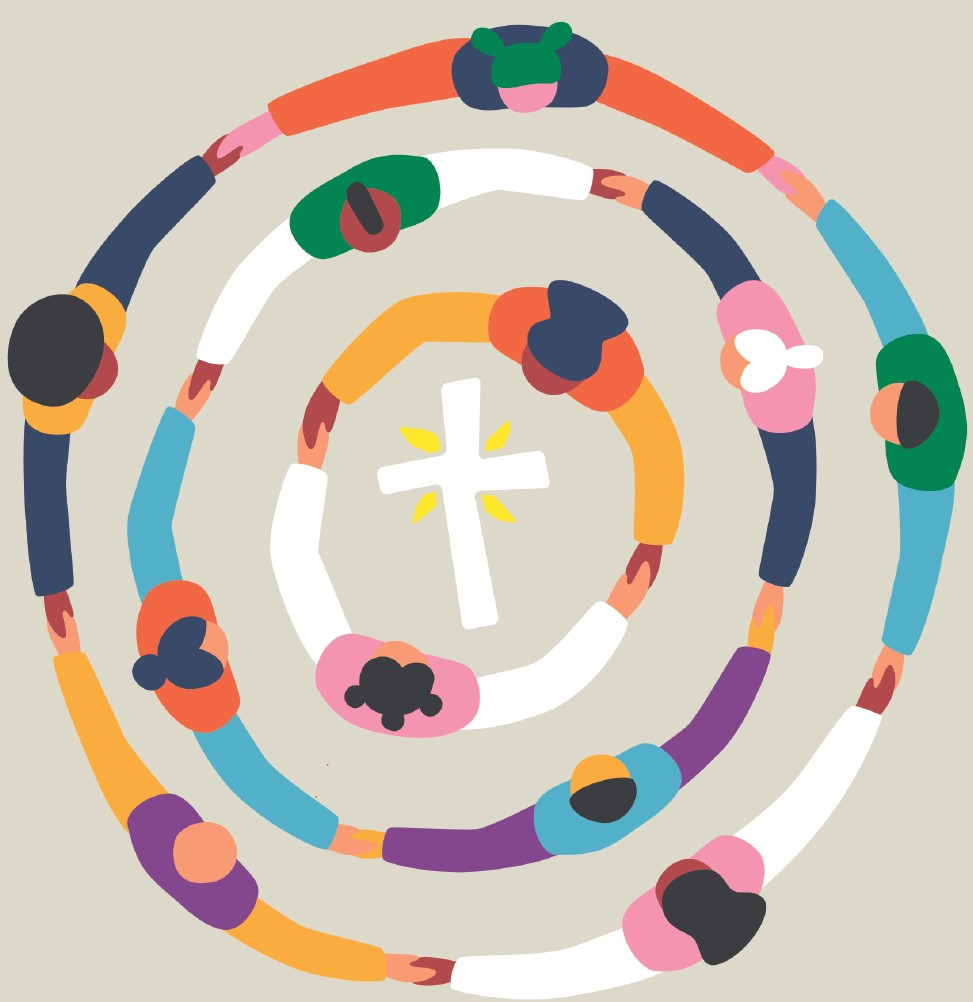 Der er voldsomme etniske og religiøse spændinger på Sri Lanka, og bomber som på påskedag 2019 er desværre ikke enestående. Særligt ekstremistiske muslimske og radikale hindu-grupper udøver trusler og vold mod kristne. Evangelisk Alliance på Sri Lanka gør, hvad de kan, for at hjælpe kirkerne, og derfor registrerer de bl.a. trusler og voldelige overfald. De har siden 2009 registreret mere end 1.000 tilfælde af diskrimination, trusler og vold.
Ofte er det præster og deres familier, som rammes særlig hårdt. Derfor vil de gerne kunne tilbyde dem professionel hjælp til at leve med familie og i tjeneste i kirken under disse svære forhold.
I 2024 samler vi ind til det projekt i bedeugen. Lad os bede for dem, og lad os støtte dem med det, vi har fået givet.
Konto: 9070 – 2075302331
MobilePay: 50749
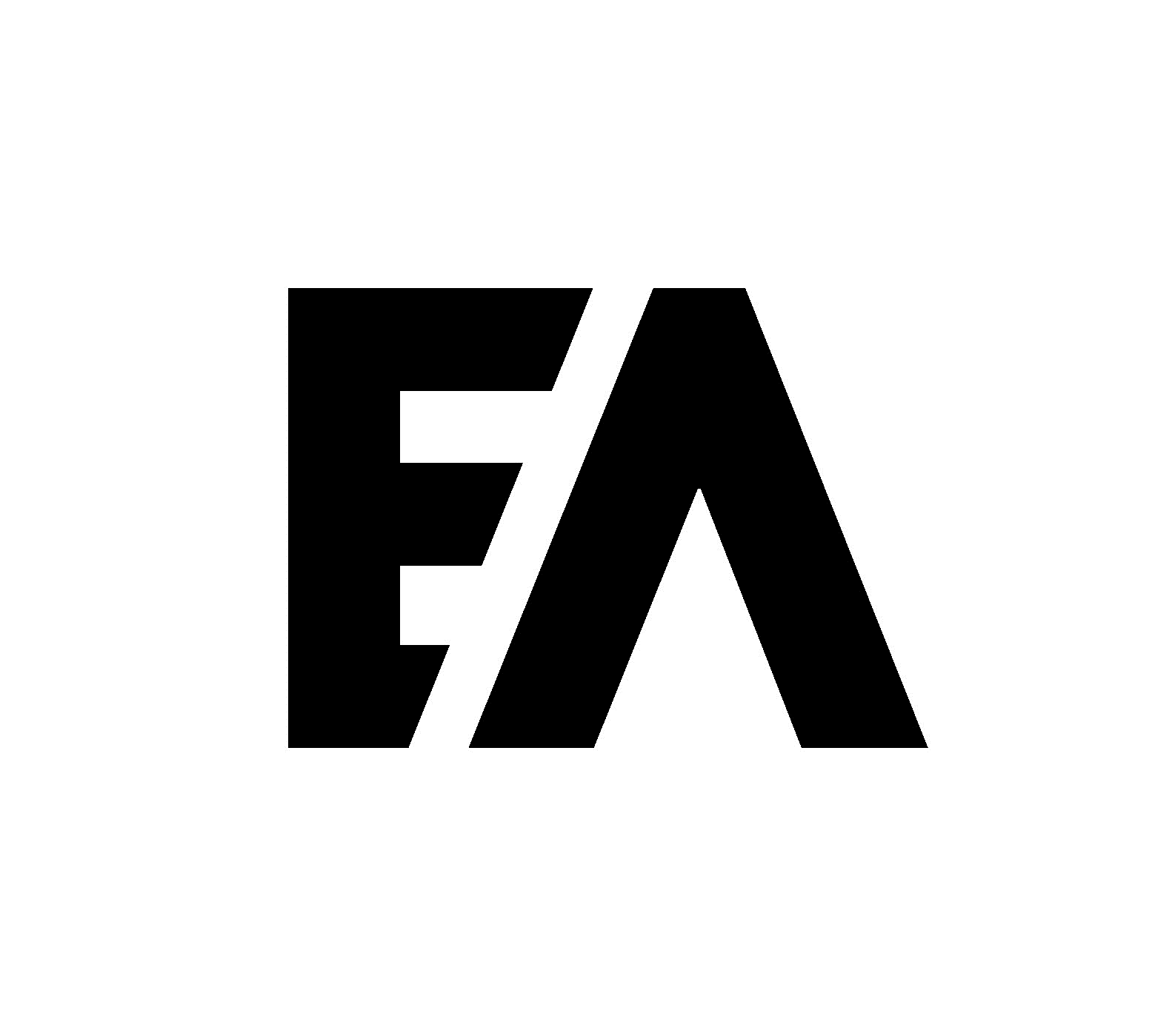 Bedeugen 2024
Kærlighedshåbet
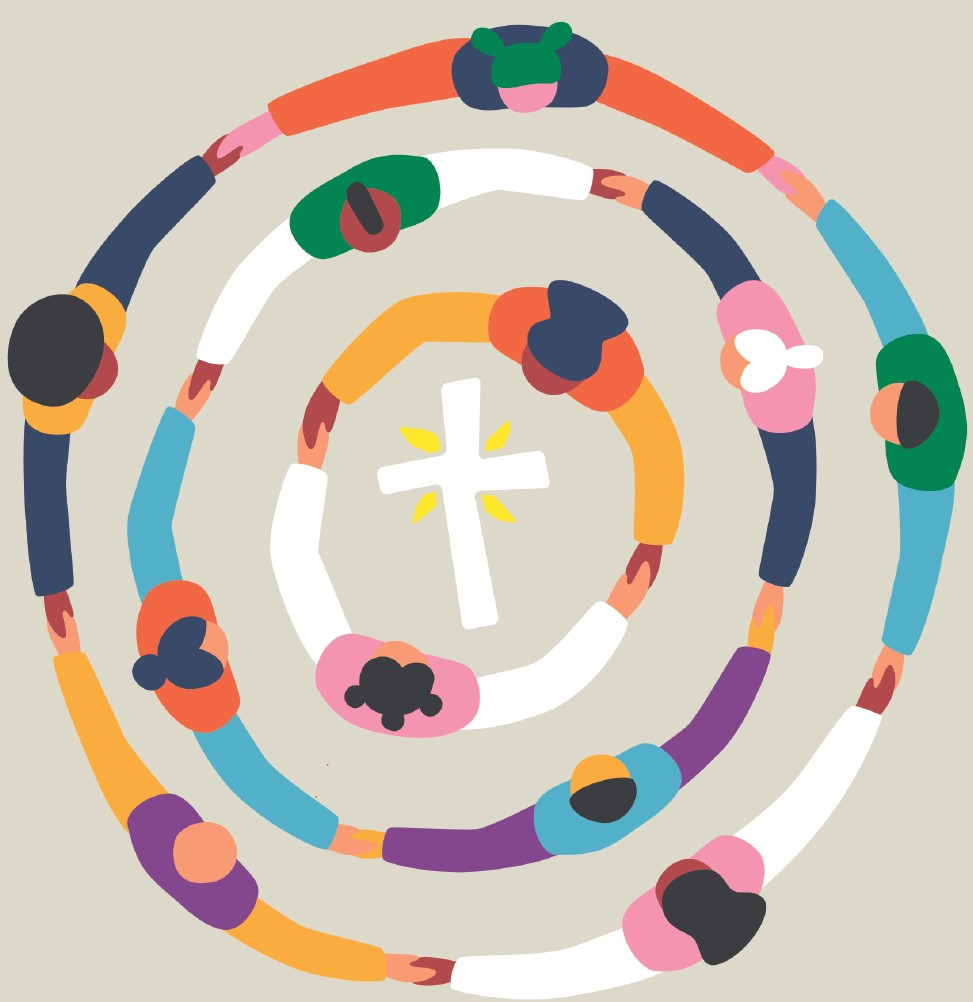 Du skaber liv,
du gnister lys,
du bringer håb,
du forvandler.
Jesus, led os
i ord og handling.
Vi vil gå ud,
send os, o Gud!

Hør vor sang!
Konto: 9070 – 2075302331
MobilePay: 50749
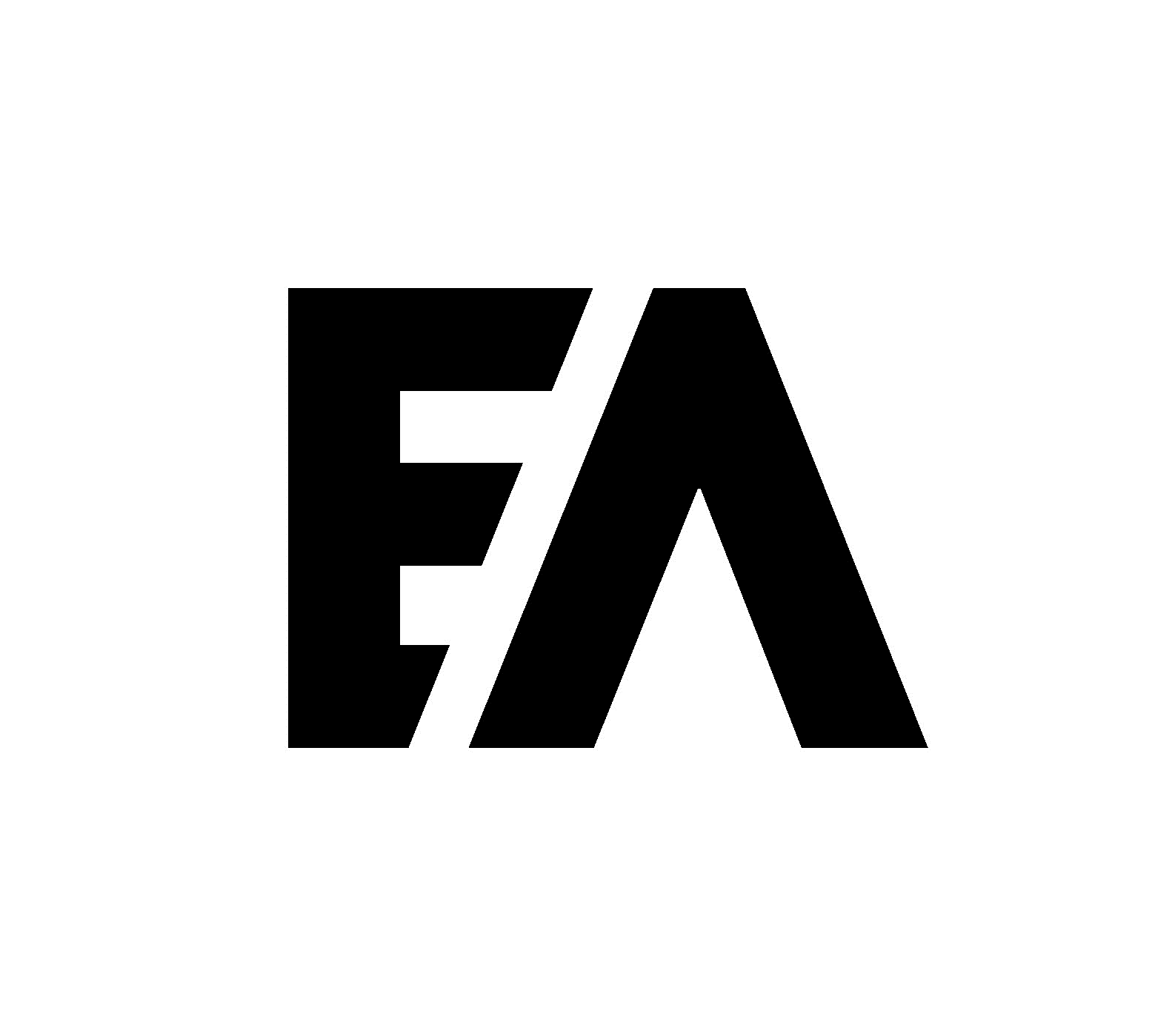 Bedeugen 2024
Kærlighedshåbet
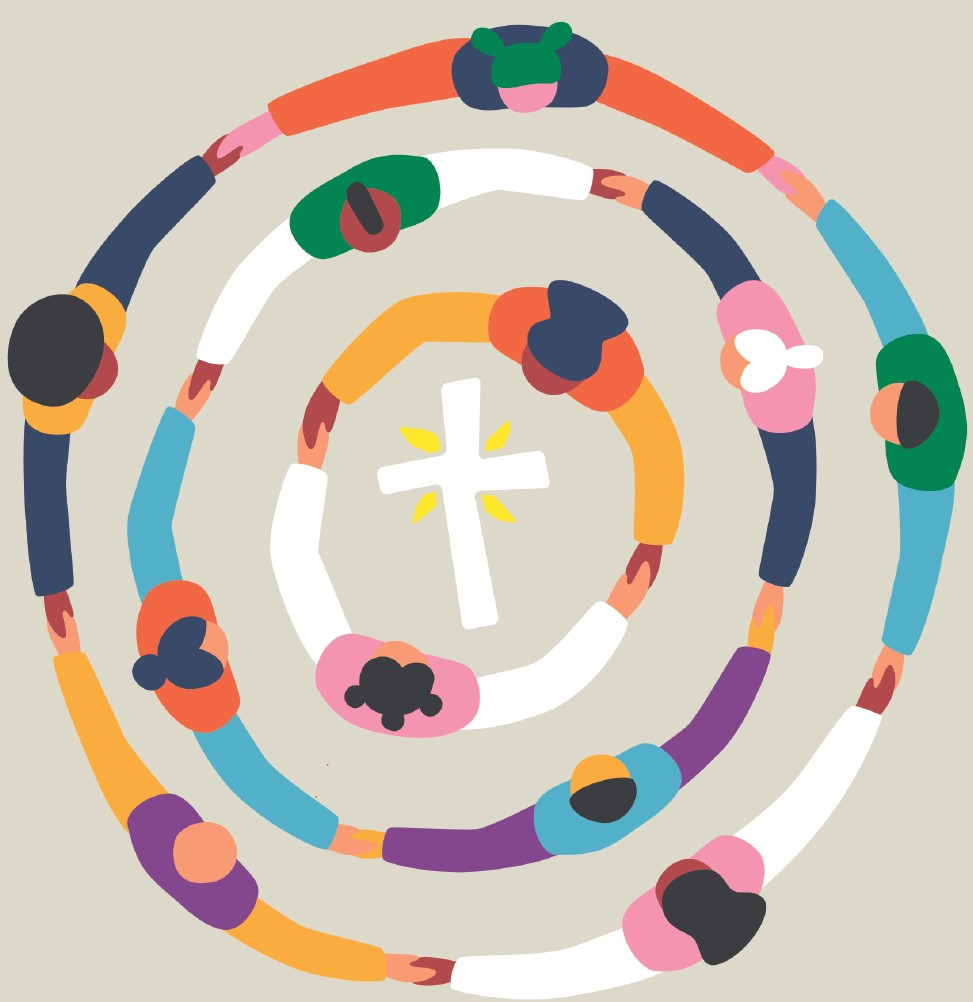 Du er vor Gud,
vi synger det ud
sammen med skaberværkets symfoni.
Vi vandrer i tro,
må vor næste gro,
lad kærlighedshåbet spire på vor jord!
Konto: 9070 – 2075302331
MobilePay: 50749
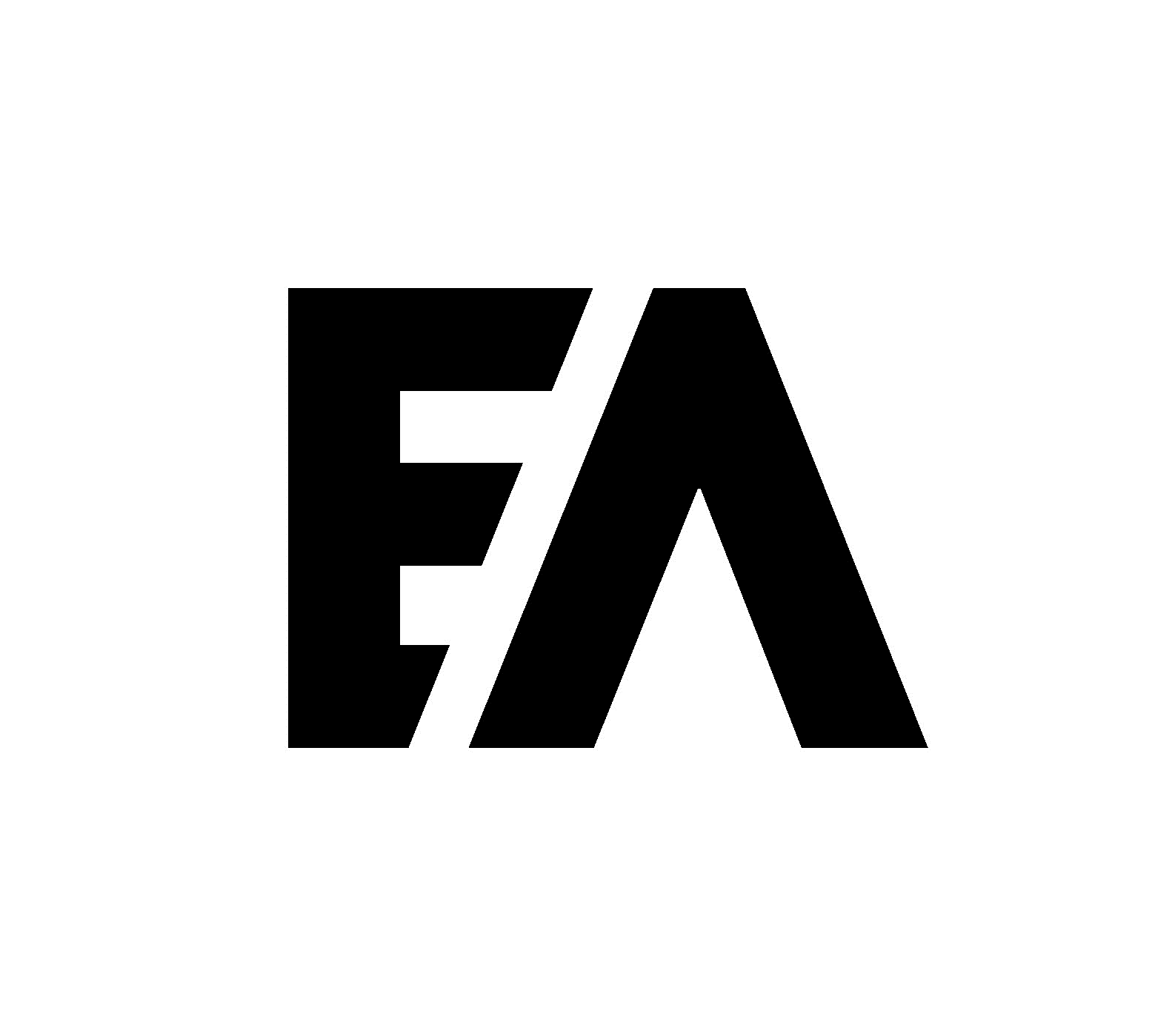 Bedeugen 2024
Kærlighedshåbet
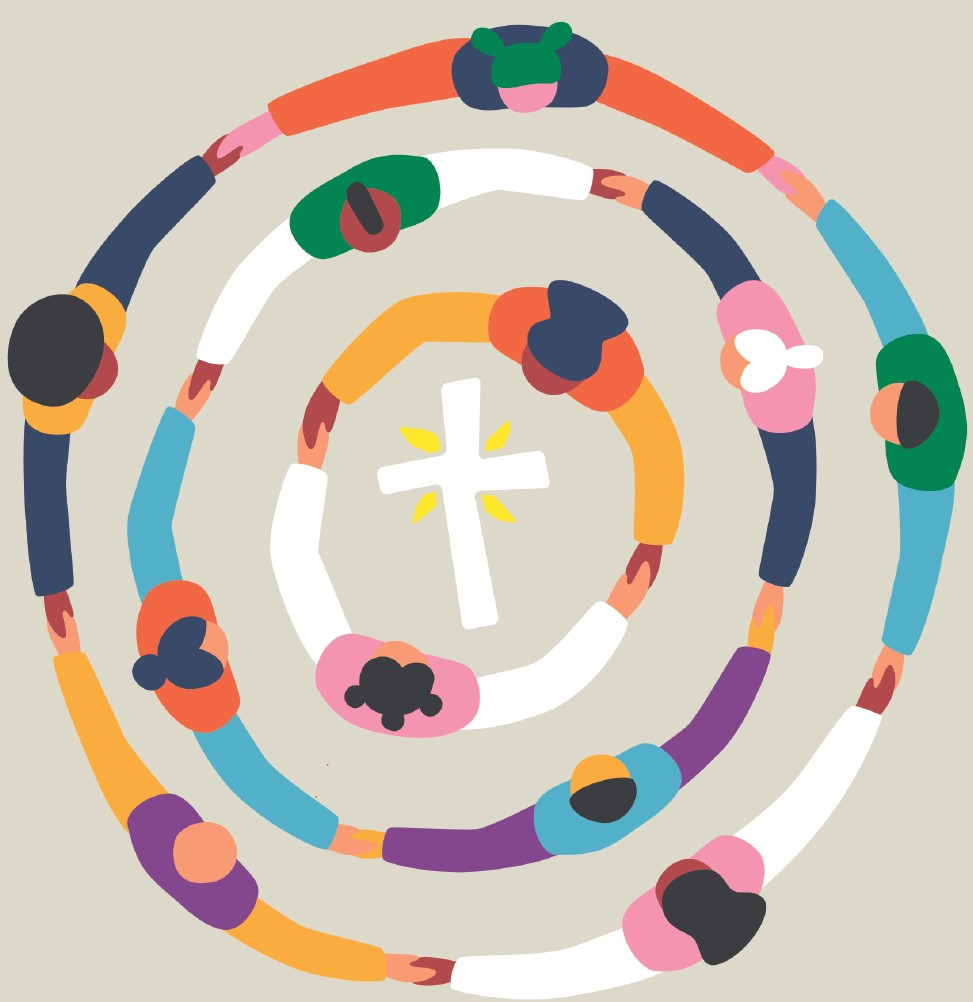 Du skaber liv,
du gnister lys,
du bringer håb,
du forvandler.
Jesus, led os
i ord og handling.
Vi vil gå ud,
send os, o Gud!

Hør vor sang!
Konto: 9070 – 2075302331
MobilePay: 50749
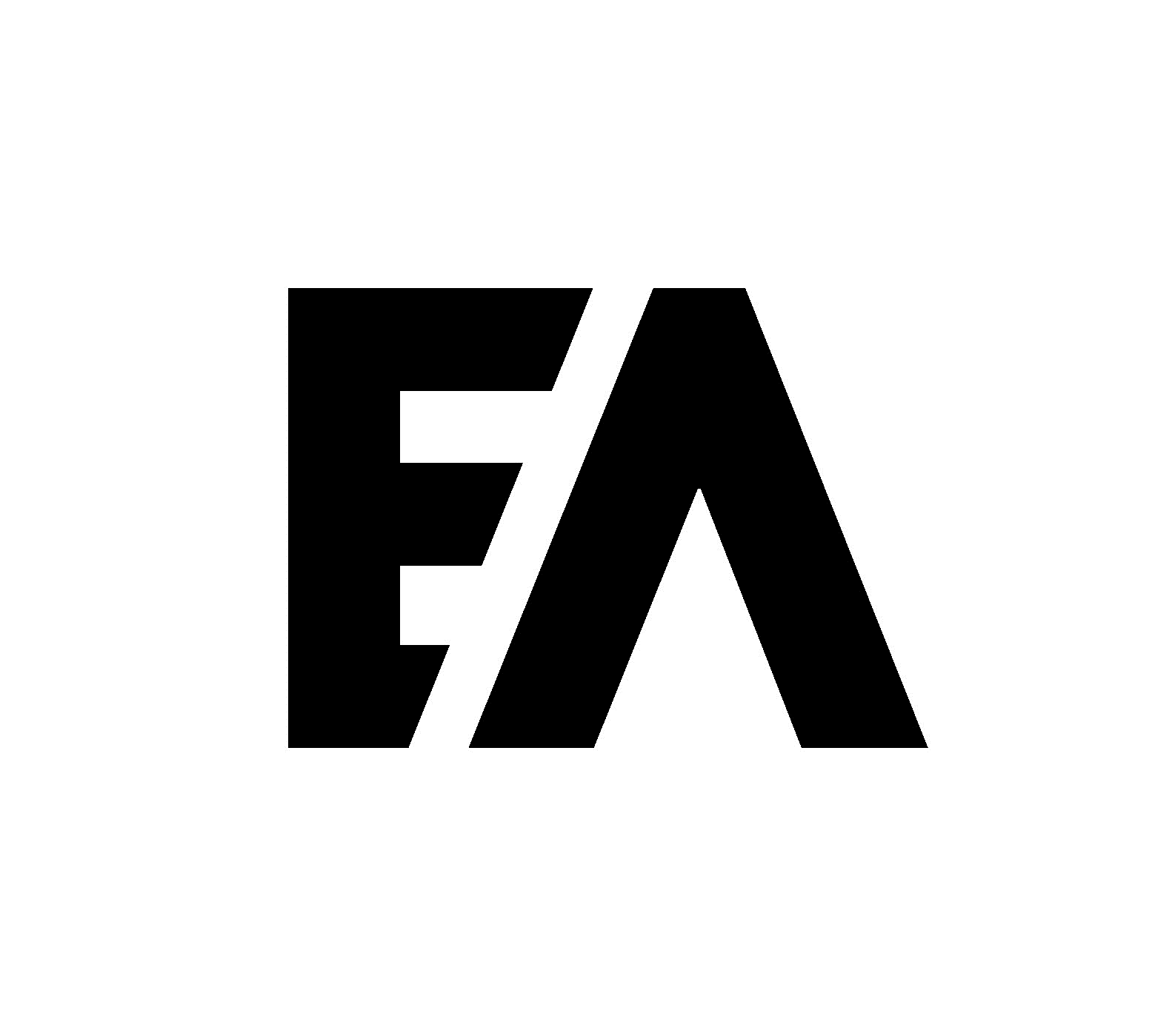 Bedeugen 2024
Kærlighedshåbet
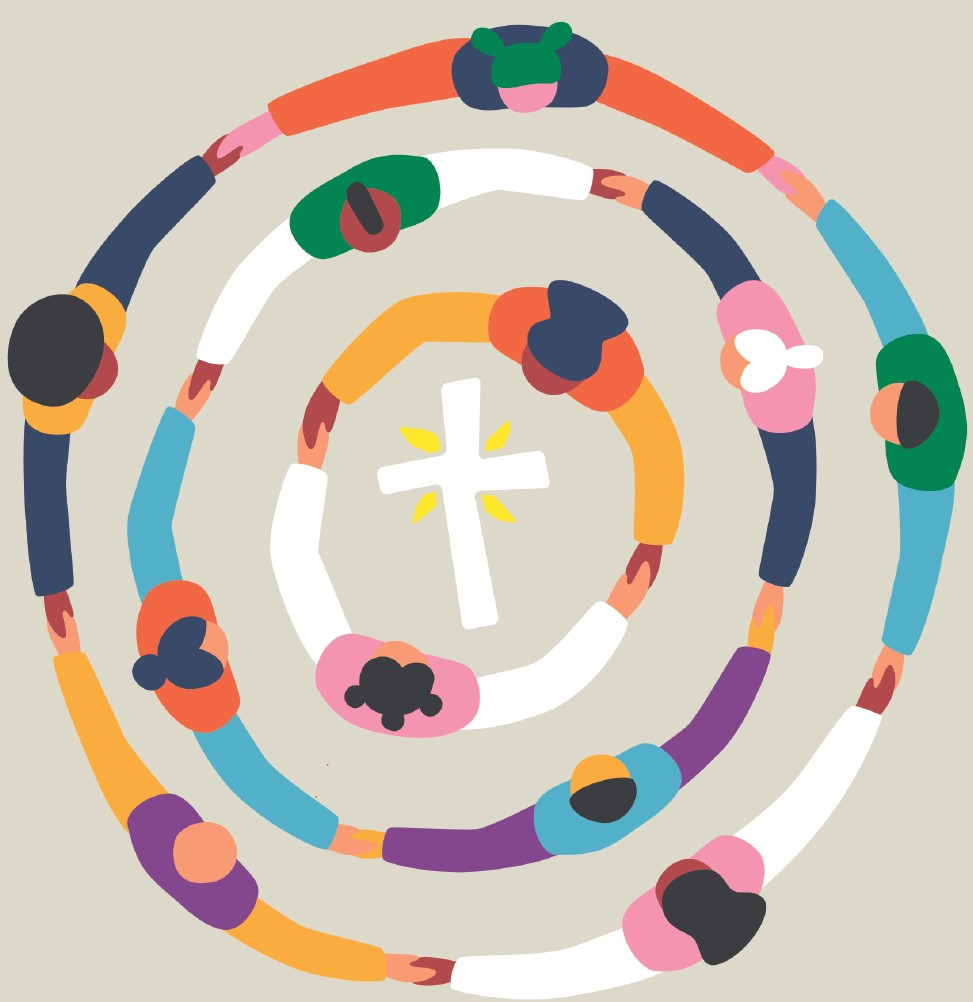 Du er vor Gud,
vi synger det ud
sammen med skaberværkets symfoni.
Vi vandrer i tro,
må vor næste gro,
lad kærlighedshåbet spire på vor jord!
Konto: 9070 – 2075302331
MobilePay: 50749
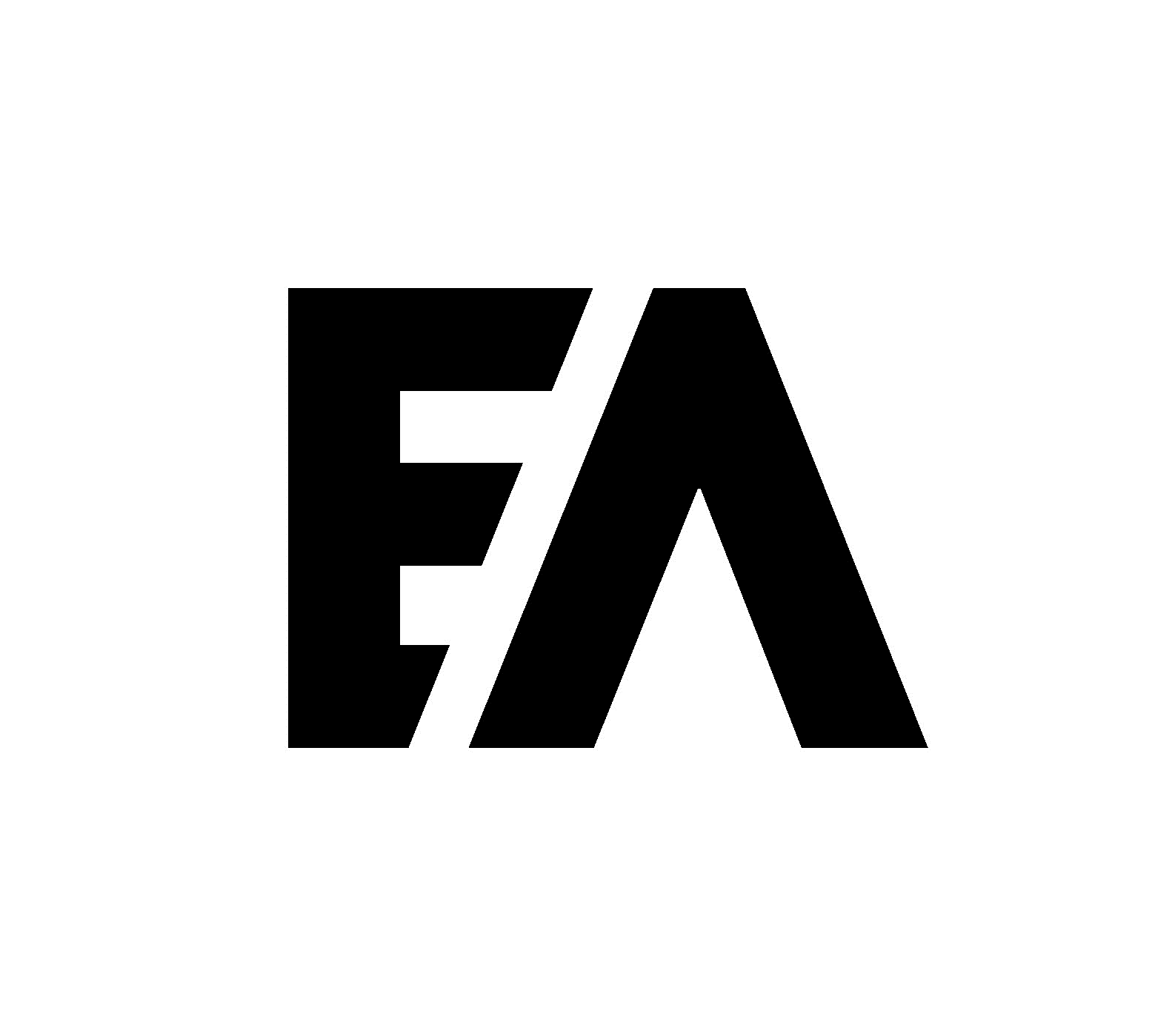 Bedeugen 2024
Kærlighedshåbet
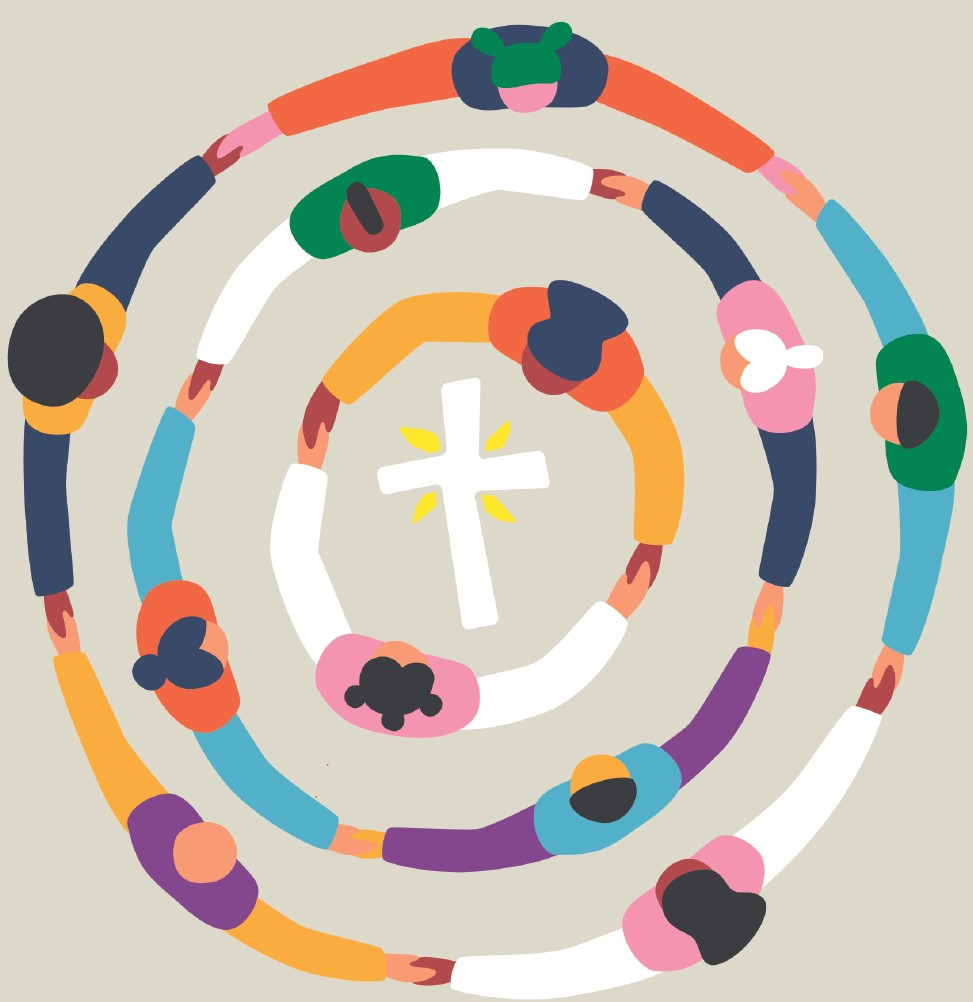 Du bryder lænker
– sætter sjæle fri til et liv i nåde,
du heler brudte hjerter og læger gamle ar.
Du er vor redningskrans, og vi synger:
Ære være Gud – vor Far!
Konto: 9070 – 2075302331
MobilePay: 50749
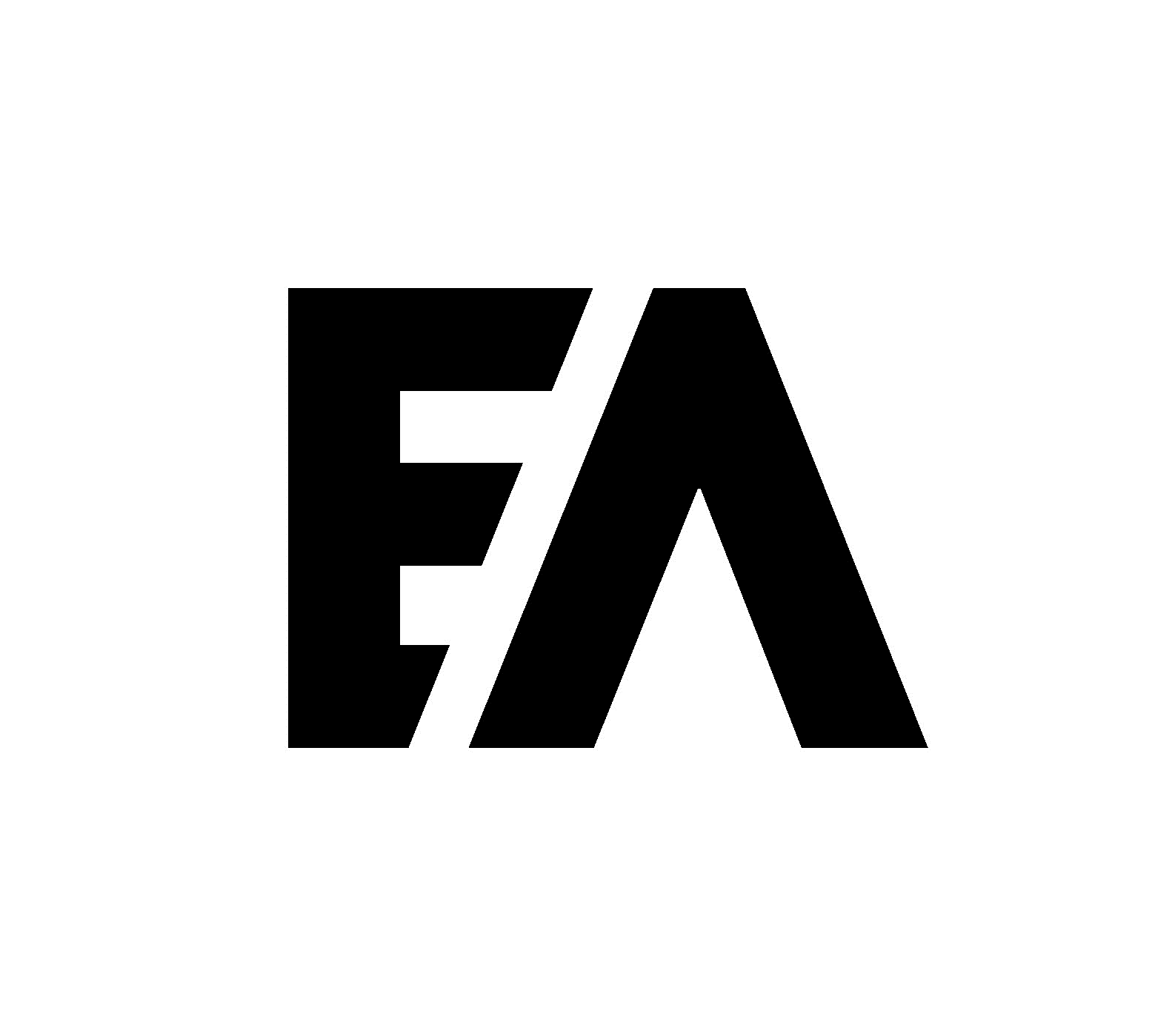 Bedeugen 2024
Kærlighedshåbet
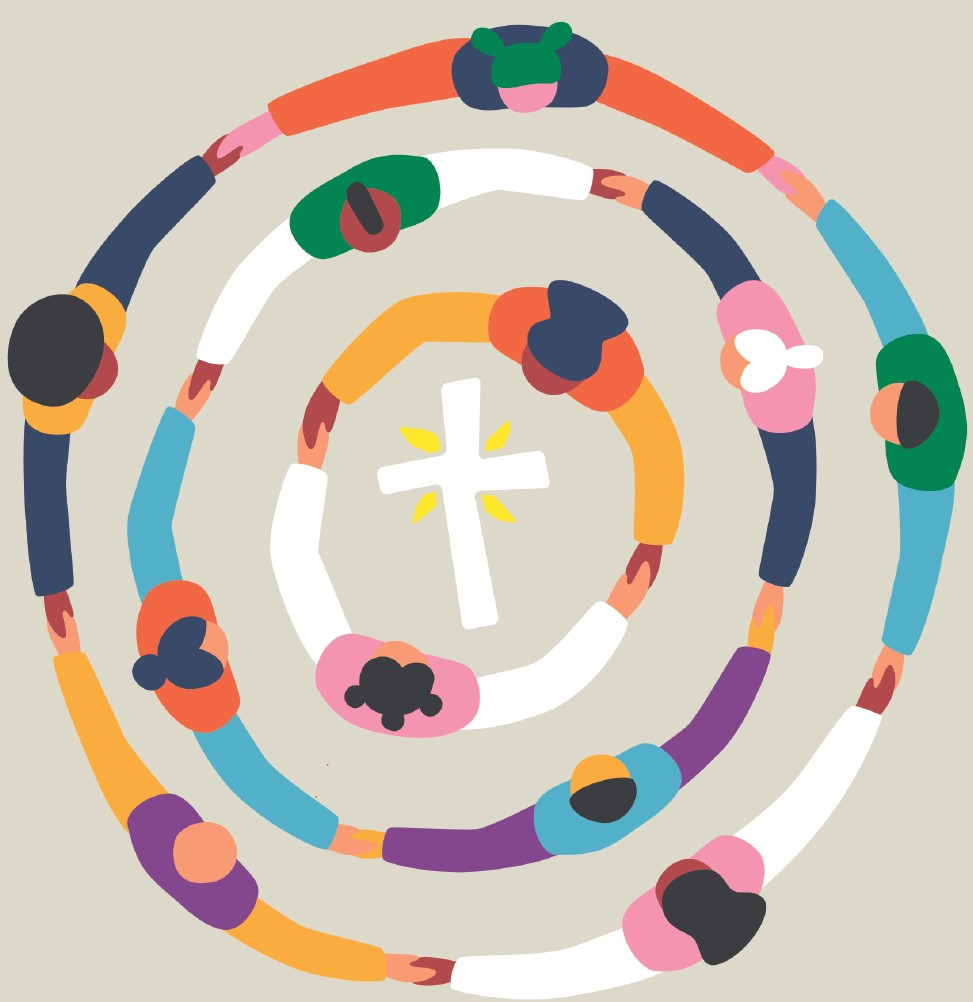 Du tog vor skyld og skam
og fæstned’ det til korset,
velsign os, Gud,
så vi kan vær’ til velsignelse.
Din kærlighed til os er uendelig,
//: ære være Gud – vor Far! ://
Konto: 9070 – 2075302331
MobilePay: 50749
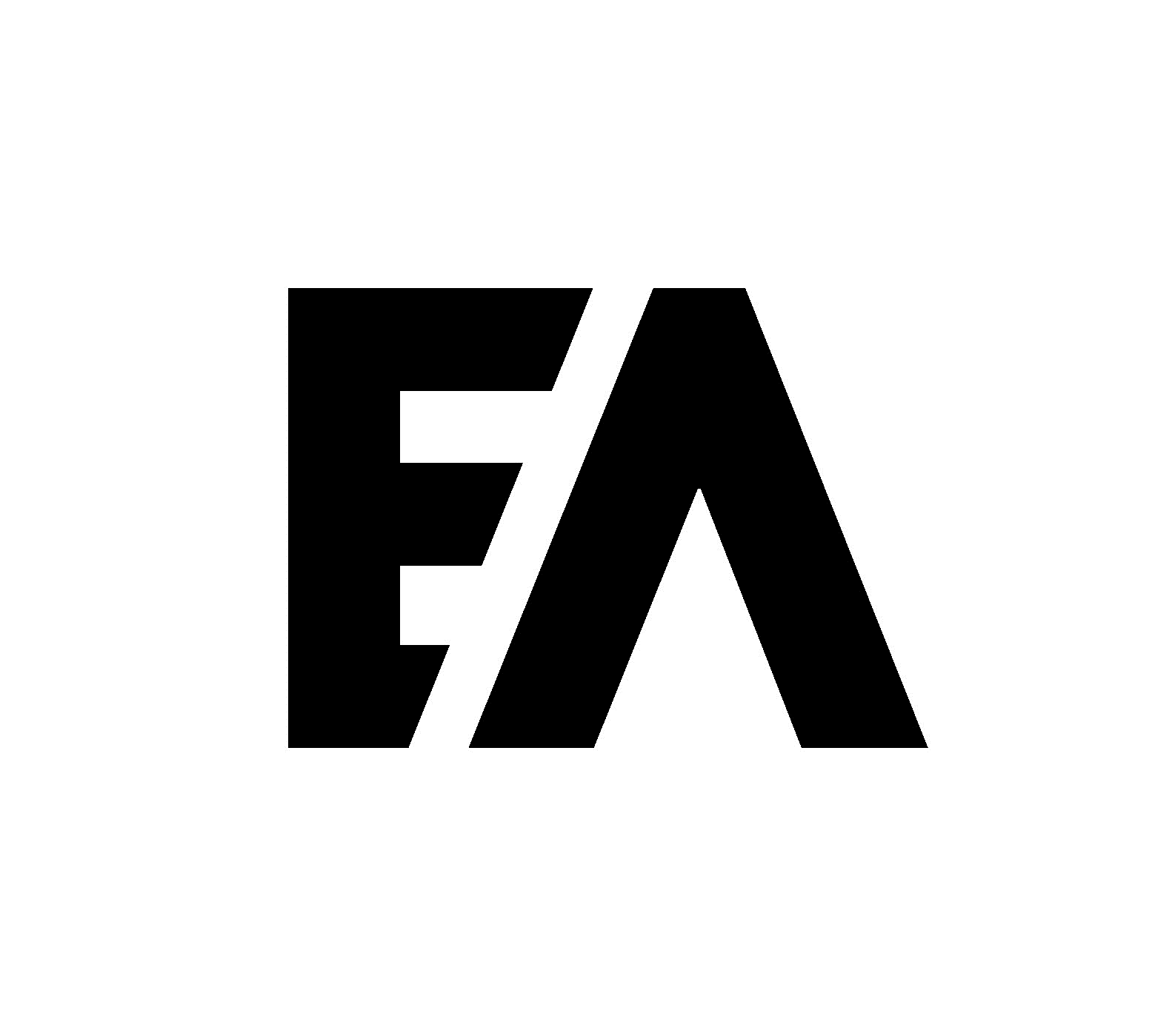 Bedeugen 2024
Kærlighedshåbet
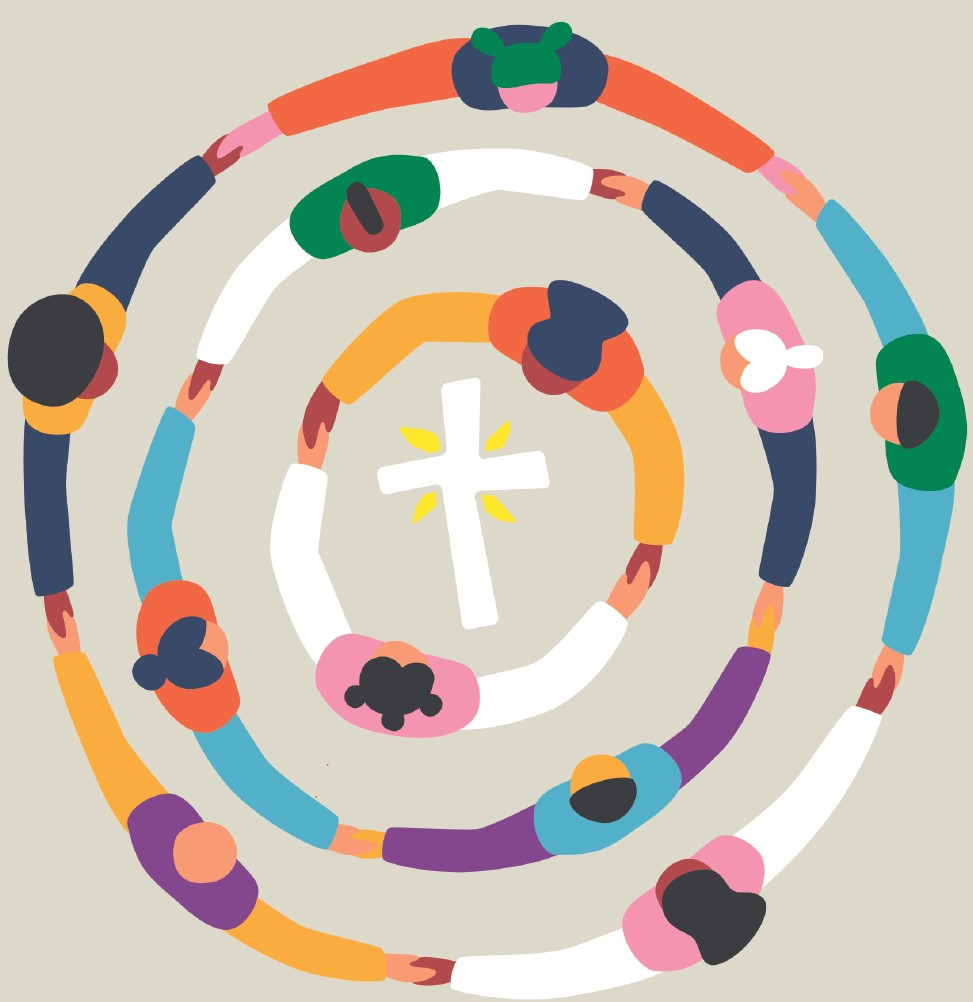 Du er vor Gud,
vi synger det ud
sammen med skaberværkets symfoni.
Vi vandrer i tro,
må vor næste gro,
lad kærlighedshåbet spire på vor jord!
Konto: 9070 – 2075302331
MobilePay: 50749
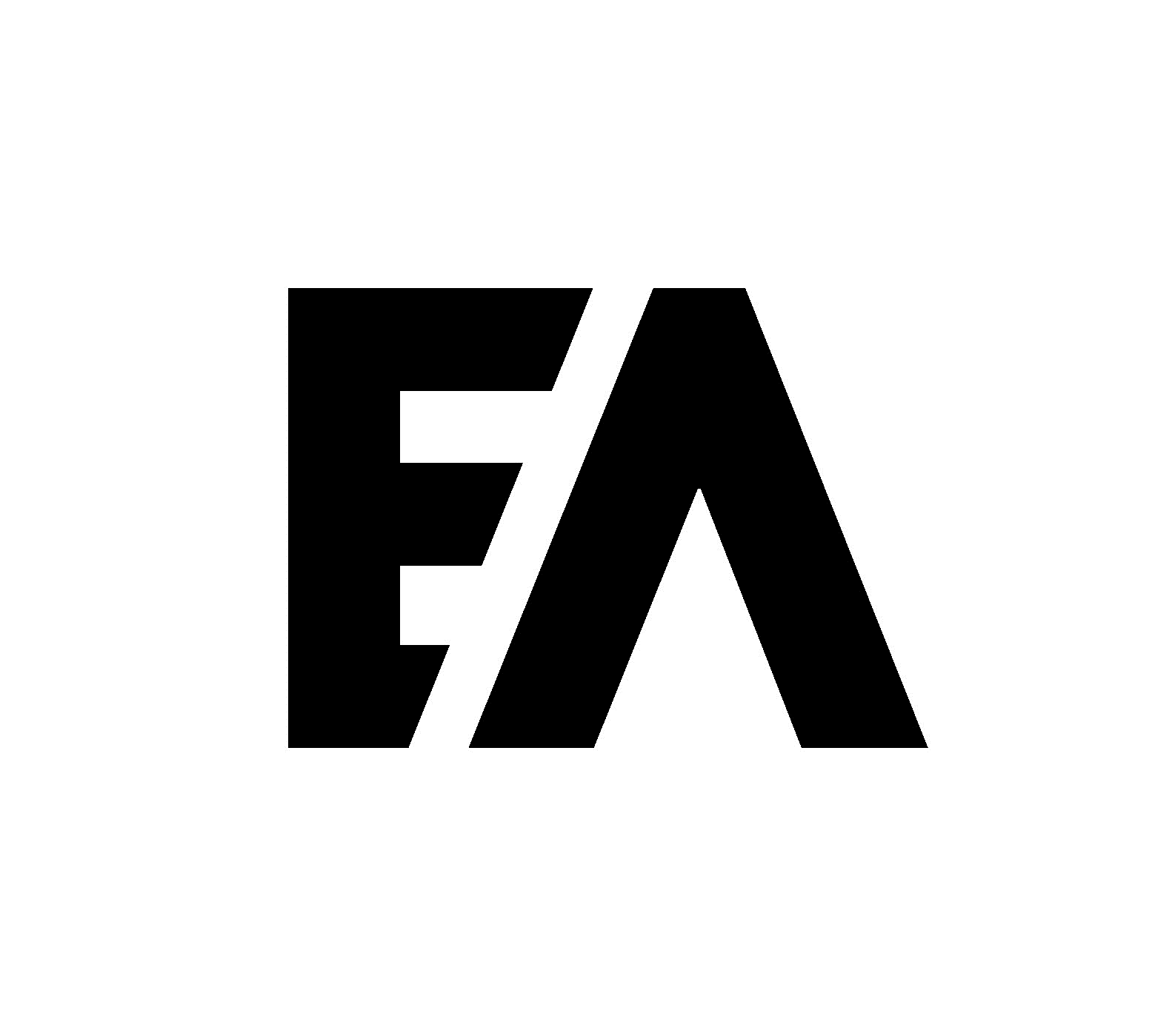 Bedeugen 2024
Dag 5
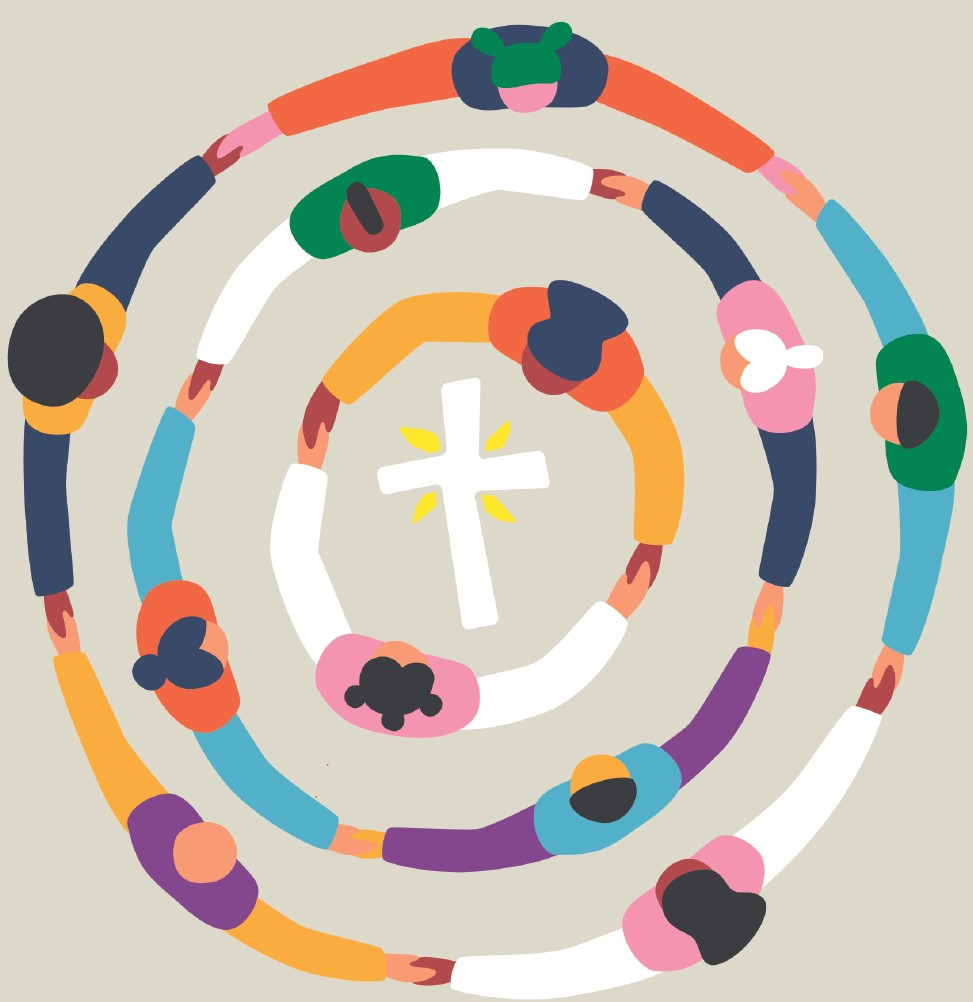 Hele evangeliet: For hele skaberværket
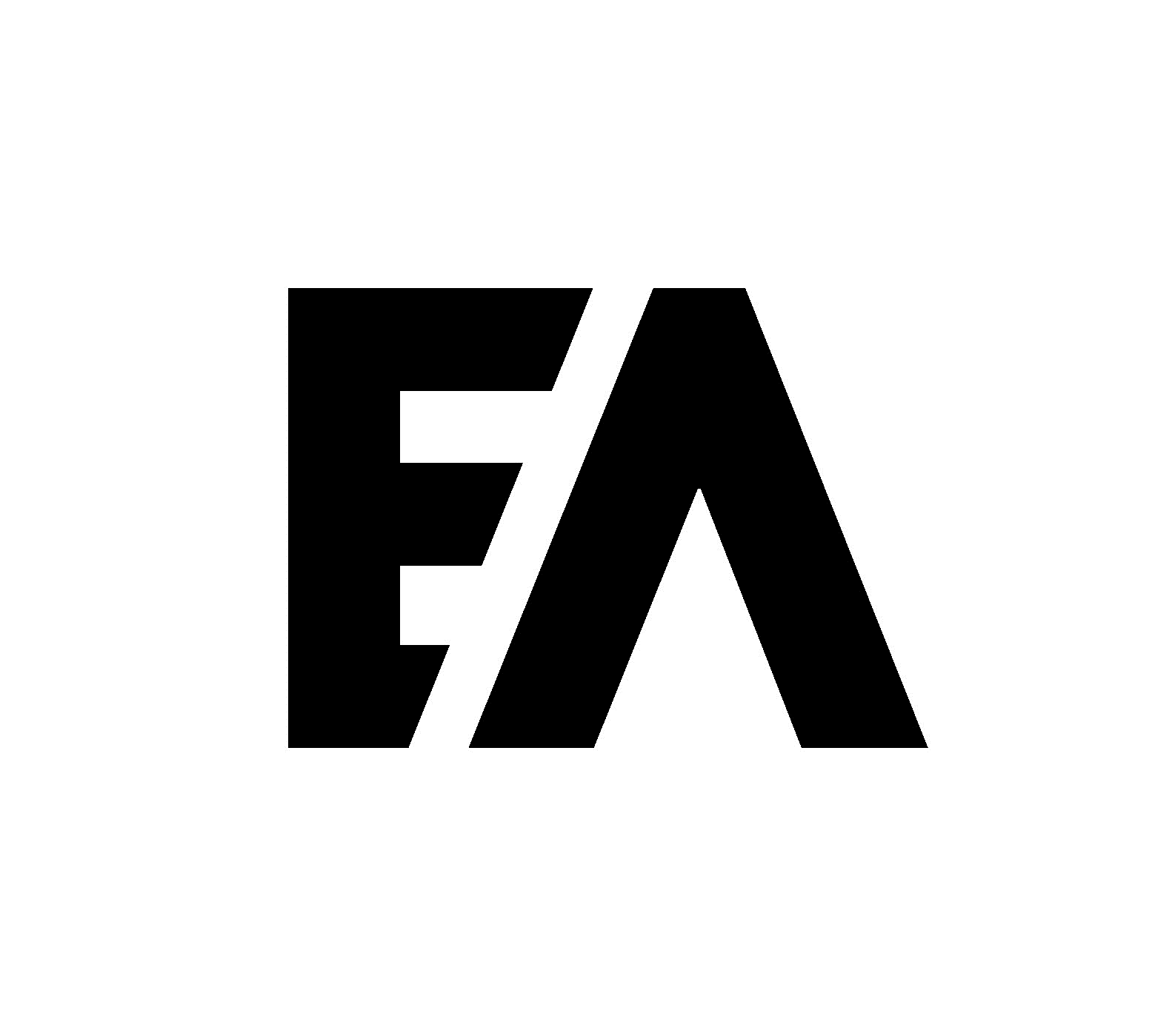 Bedeugen 2024
Dag 5: For hele skaberværketMatthæusevangeliet 6,10:Komme dit rige, ske din viljesom i himlen således ogsåpå jorden.
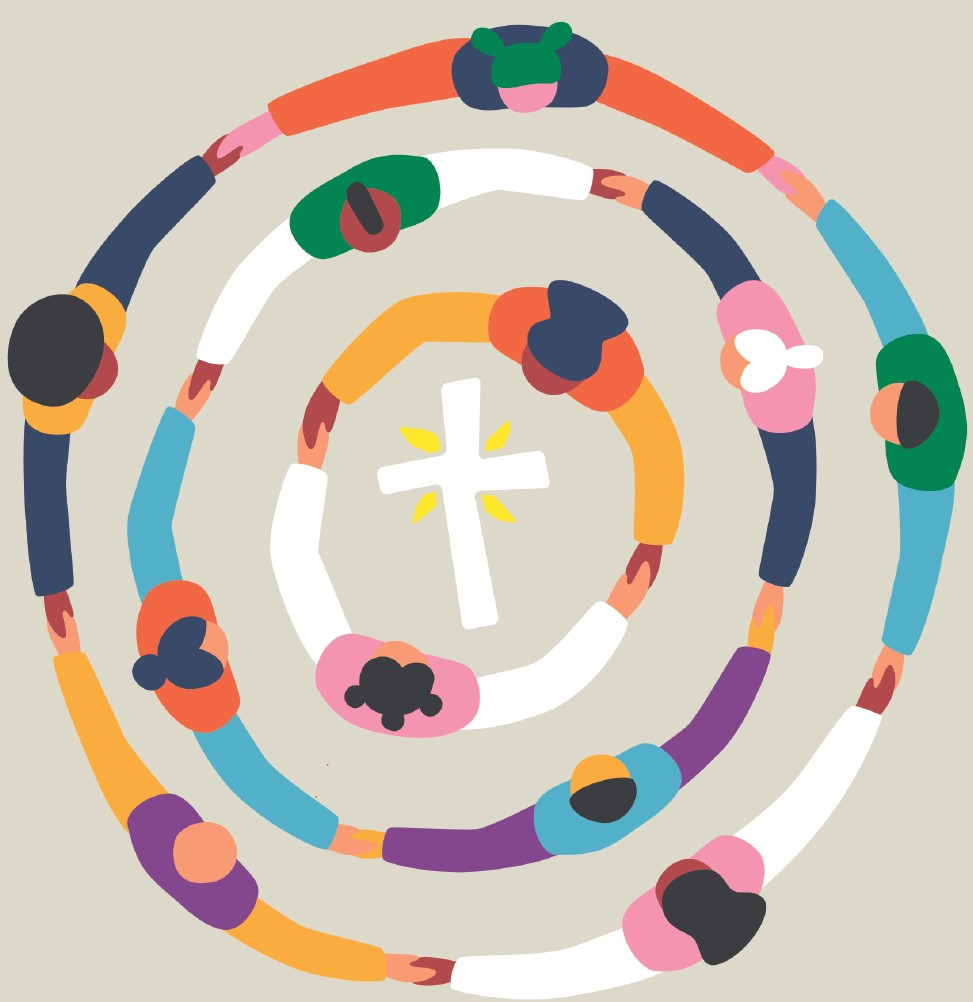 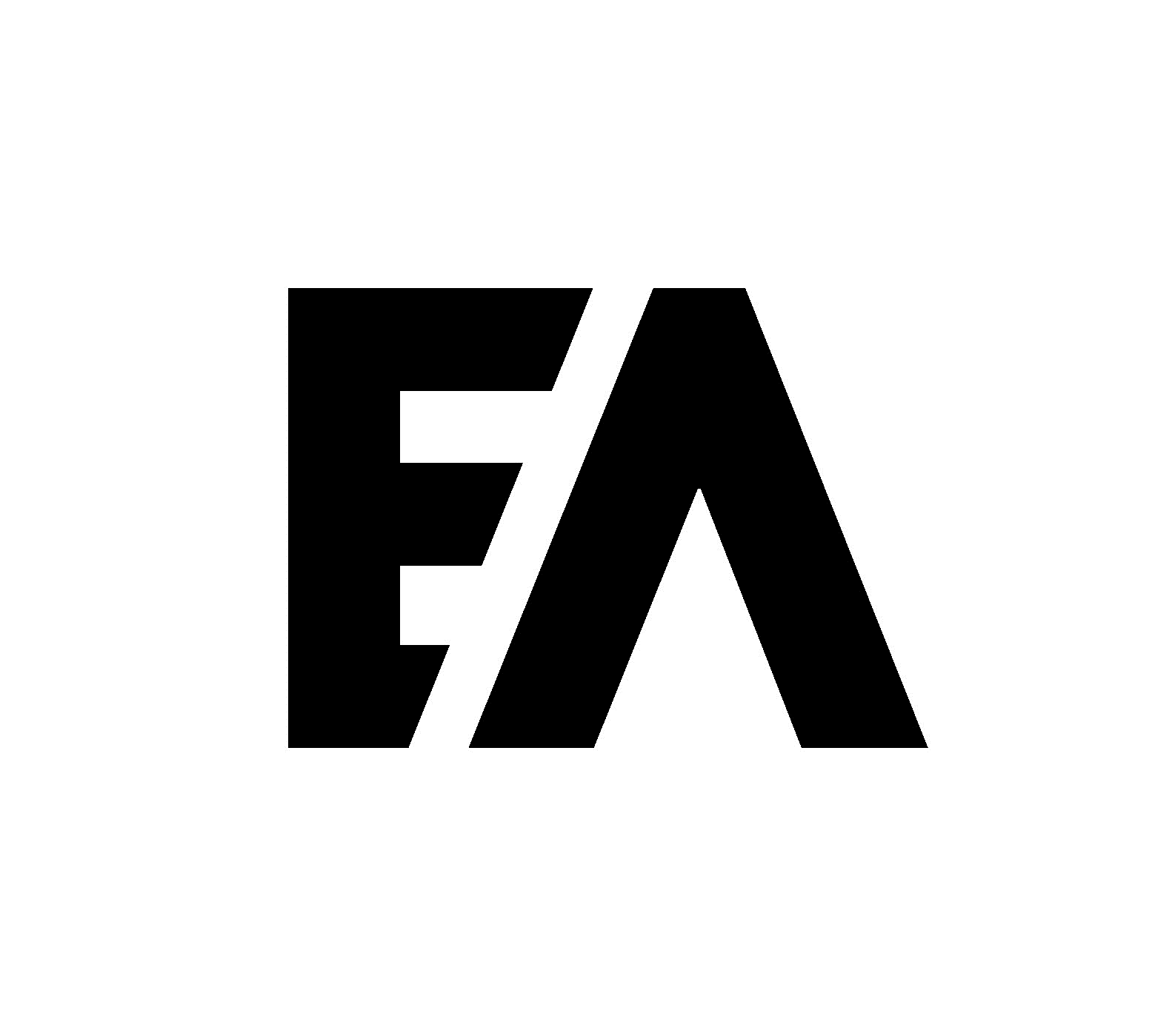 Bedeugen 2024
Bøn
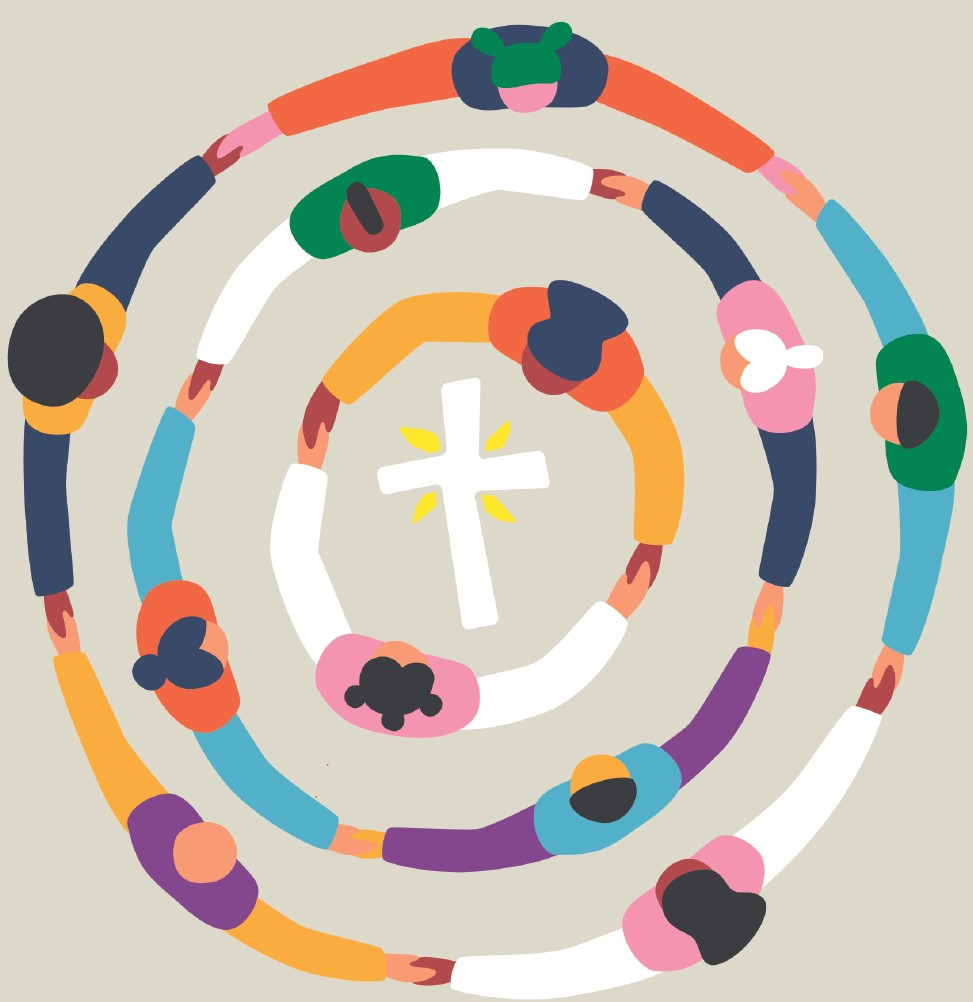 Tak Gud, for den verden, du har sat os i, dens skønhed og storhed trods synd og død.
Tak for løfterne om genoprettelse og frelse for hele din skabning.
Hjælp os med at værne om dit skaberværk og kæmpe for retfærdighed.
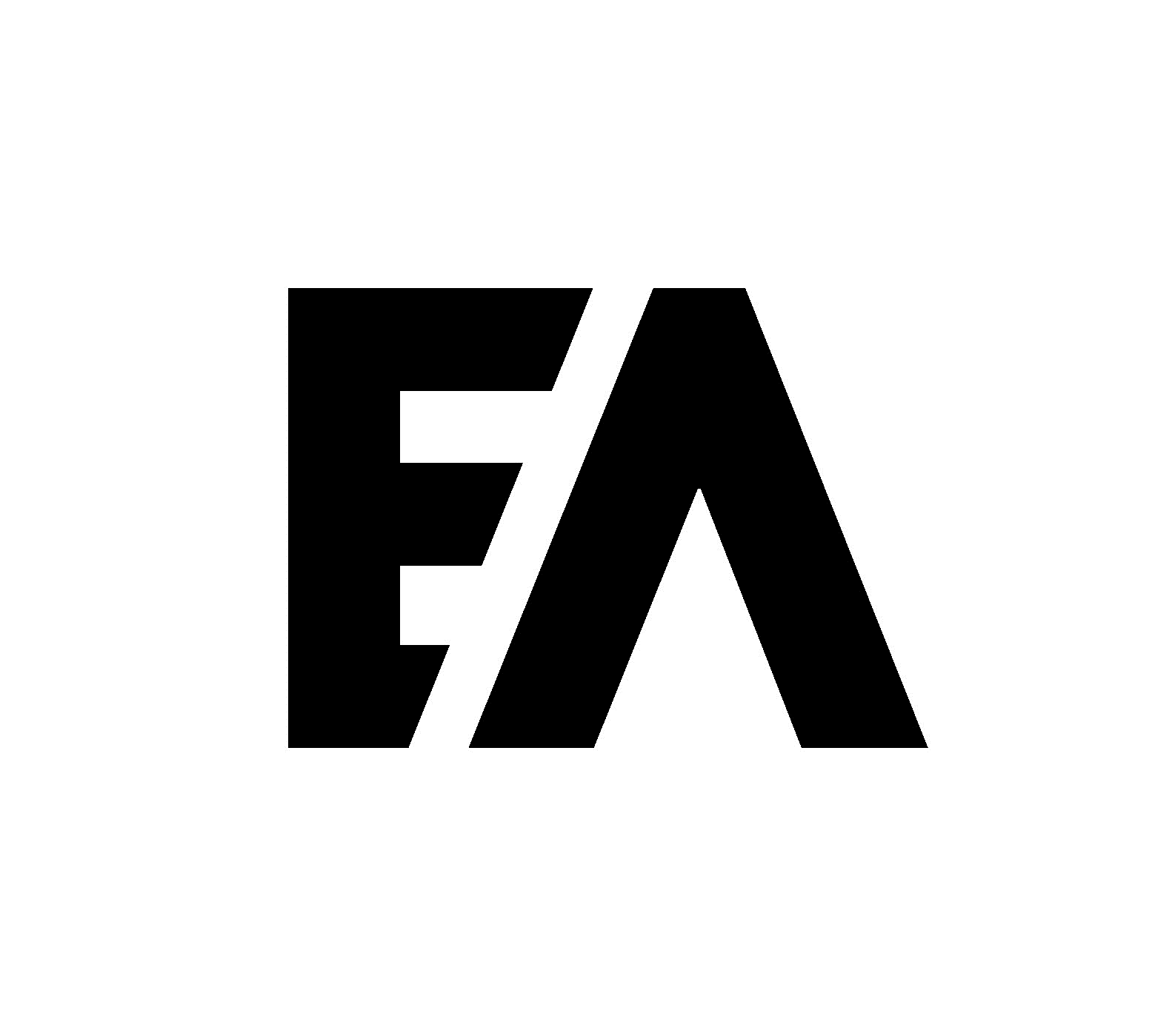 Bedeugen 2024
Indsamling: Sri Lanka
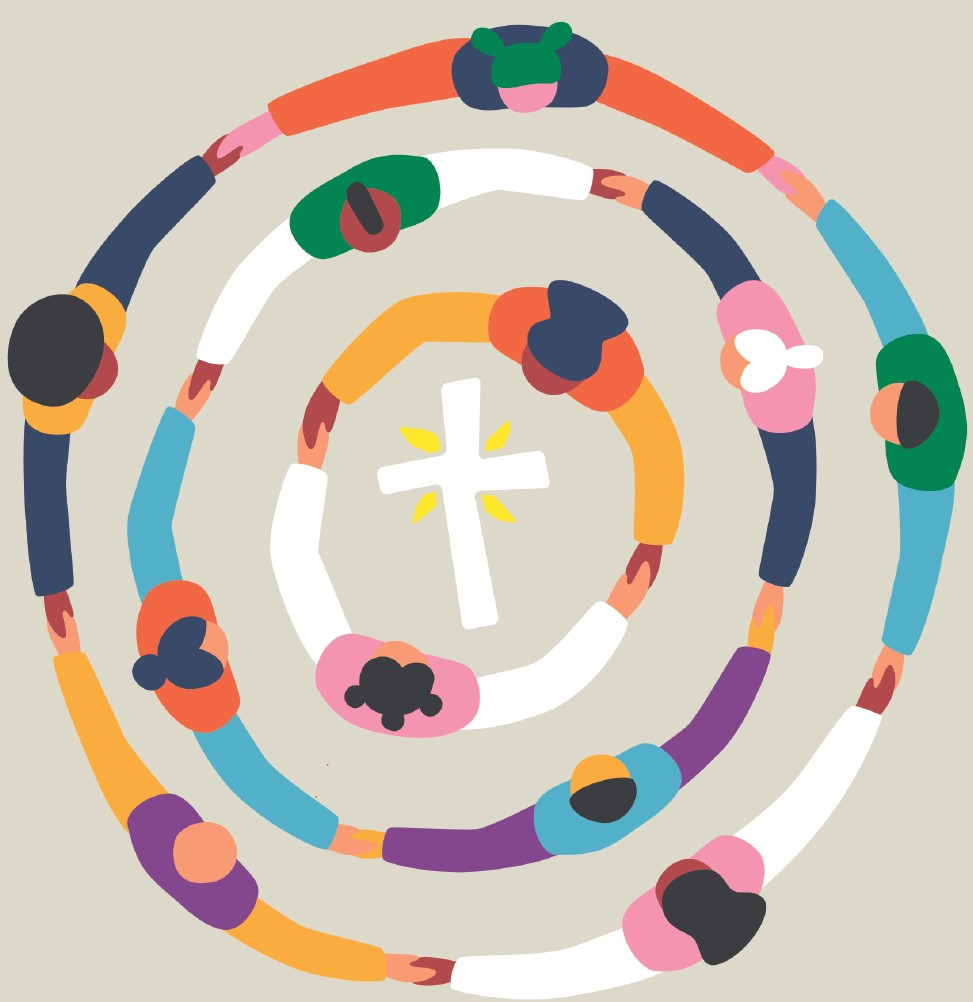 Der er voldsomme etniske og religiøse spændinger på Sri Lanka, og bomber som på påskedag 2019 er desværre ikke enestående. Særligt ekstremistiske muslimske og radikale hindu-grupper udøver trusler og vold mod kristne. Evangelisk Alliance på Sri Lanka gør, hvad de kan, for at hjælpe kirkerne, og derfor registrerer de bl.a. trusler og voldelige overfald. De har siden 2009 registreret mere end 1.000 tilfælde af diskrimination, trusler og vold.
Ofte er det præster og deres familier, som rammes særlig hårdt. Derfor vil de gerne kunne tilbyde dem professionel hjælp til at leve med familie og i tjeneste i kirken under disse svære forhold.
I 2024 samler vi ind til det projekt i bedeugen. Lad os bede for dem, og lad os støtte dem med det, vi har fået givet.
Konto: 9070 – 2075302331
MobilePay: 50749
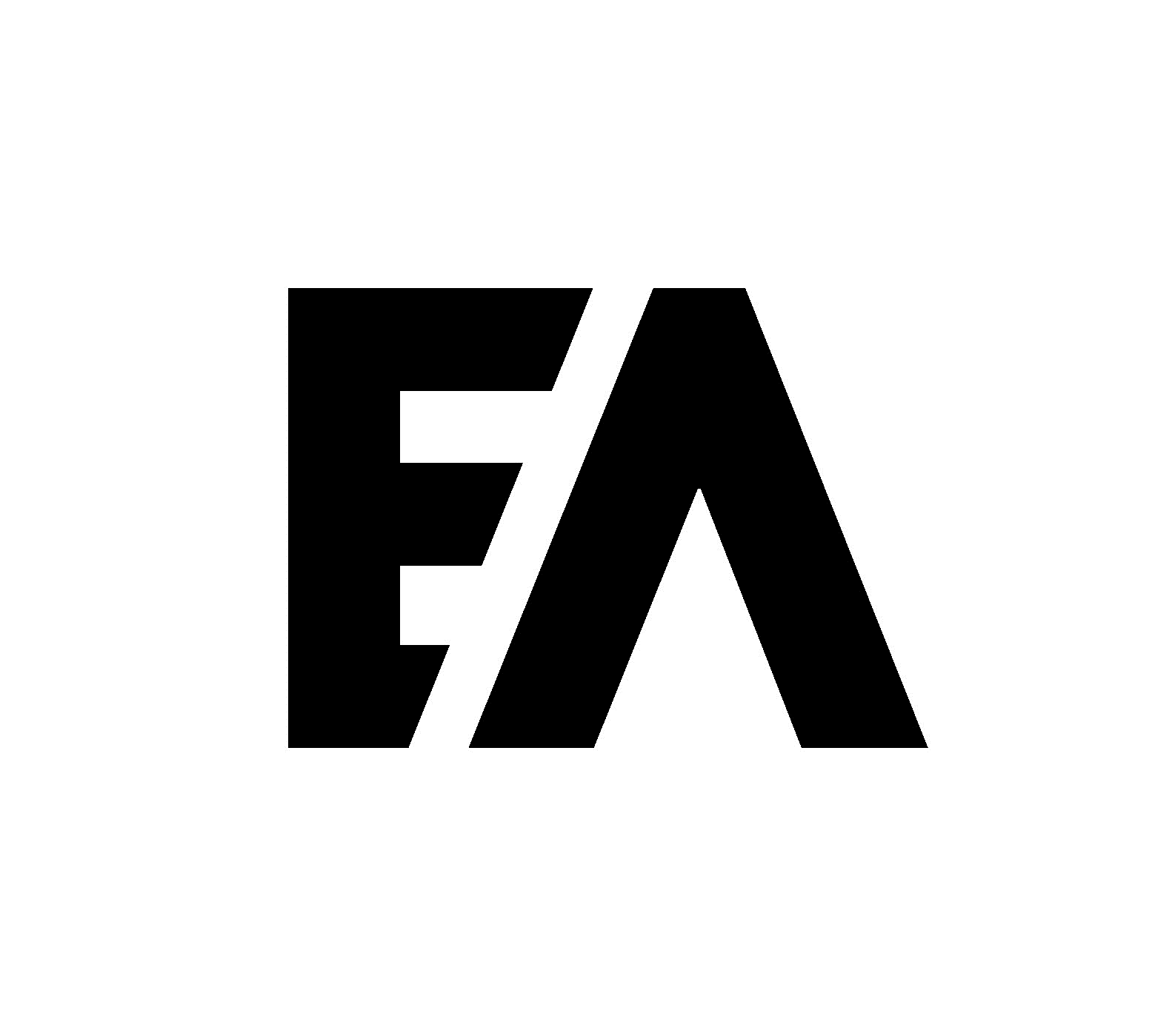 Bedeugen 2024
Kærlighedshåbet
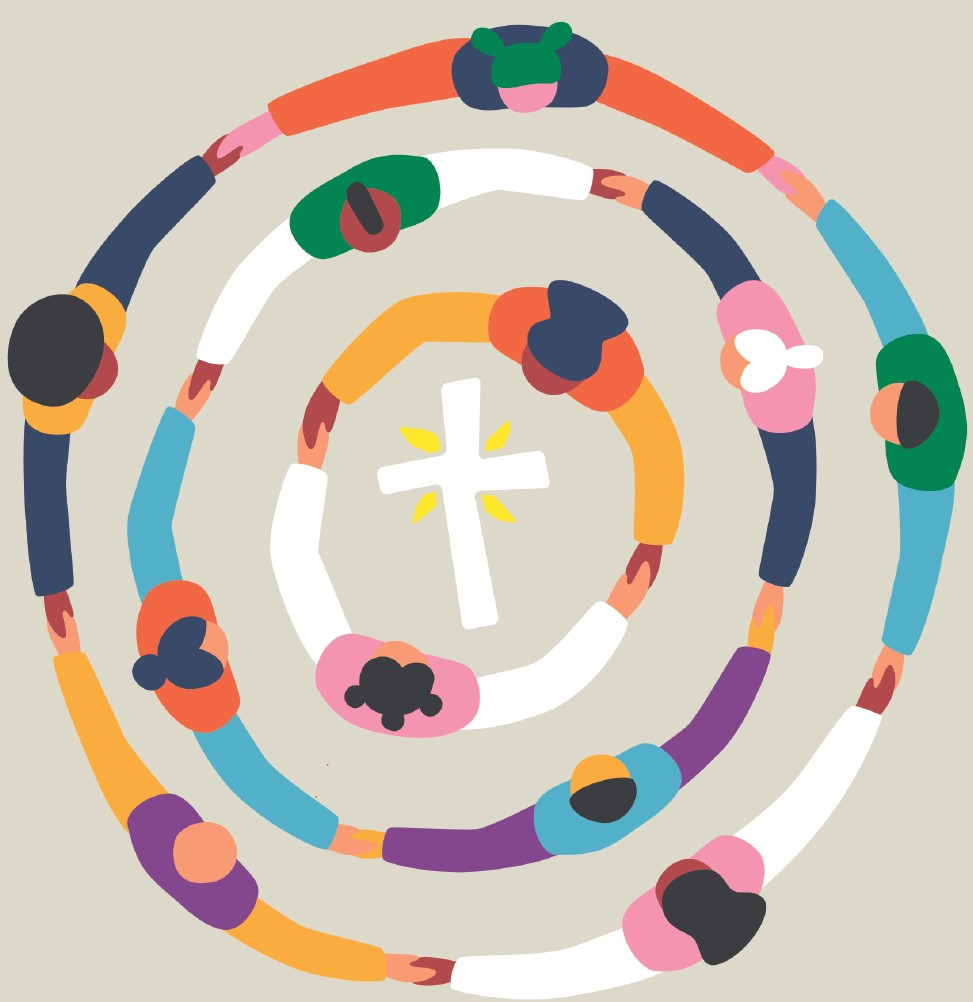 Du skaber liv,
du gnister lys,
du bringer håb,
du forvandler.
Jesus, led os
i ord og handling.
Vi vil gå ud,
send os, o Gud!

Hør vor sang!
Konto: 9070 – 2075302331
MobilePay: 50749
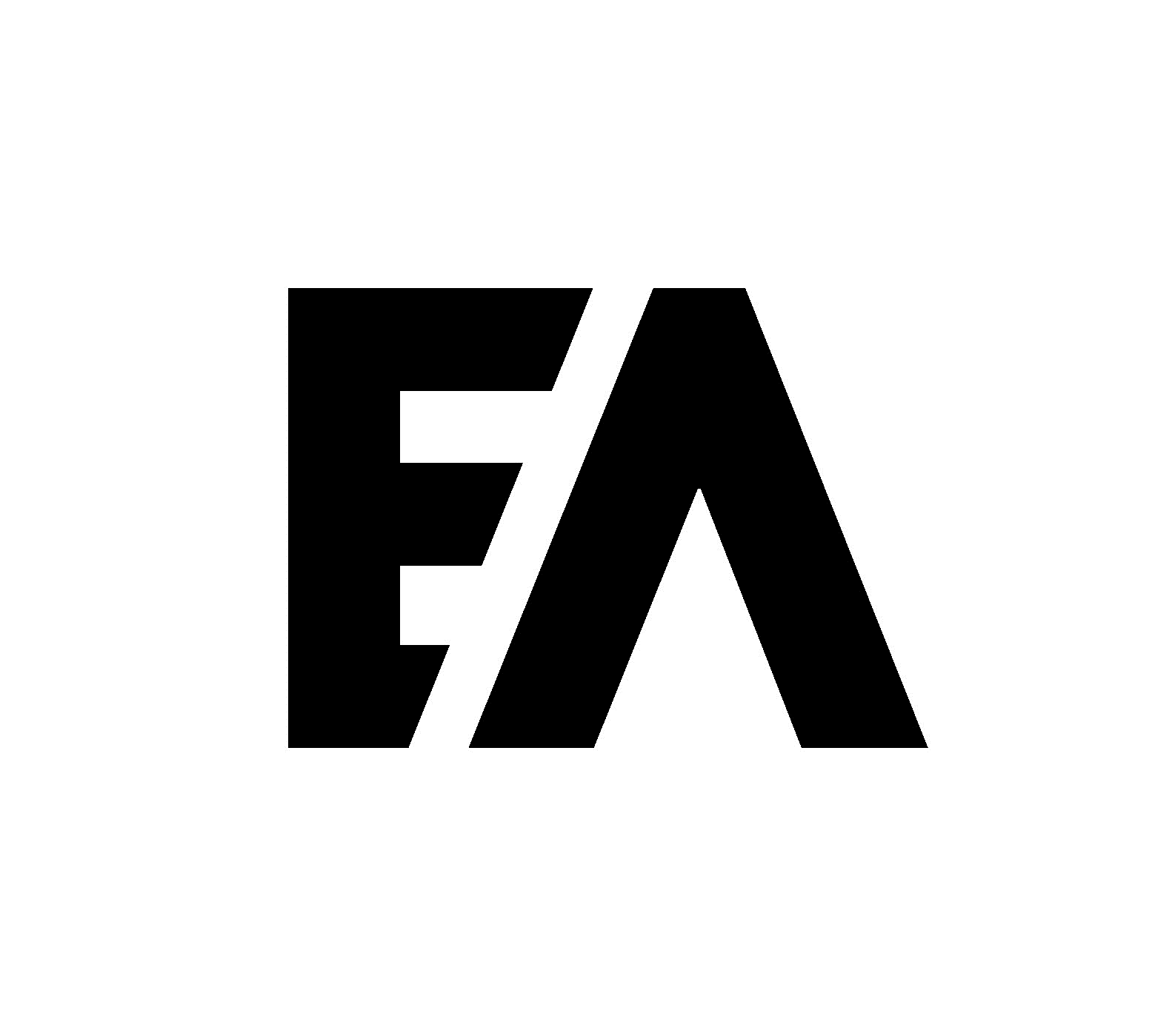 Bedeugen 2024
Kærlighedshåbet
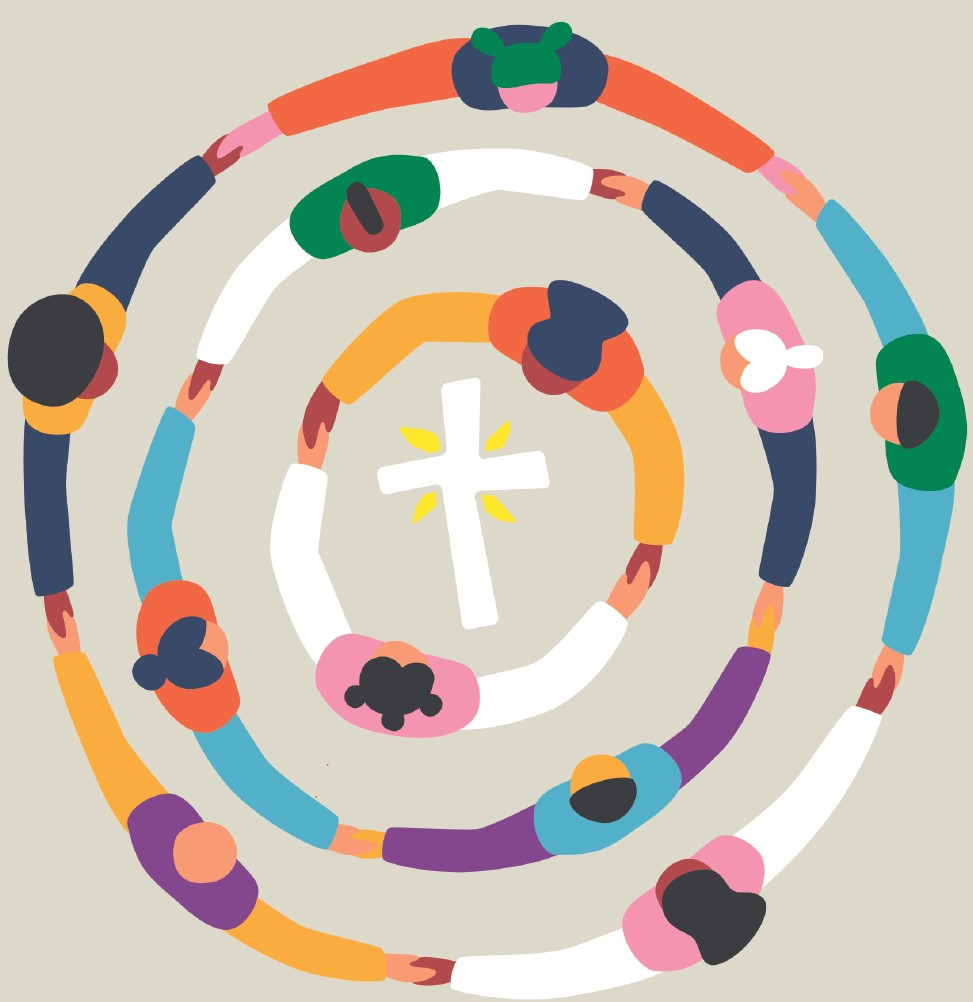 Du er vor Gud,
vi synger det ud
sammen med skaberværkets symfoni.
Vi vandrer i tro,
må vor næste gro,
lad kærlighedshåbet spire på vor jord!
Konto: 9070 – 2075302331
MobilePay: 50749
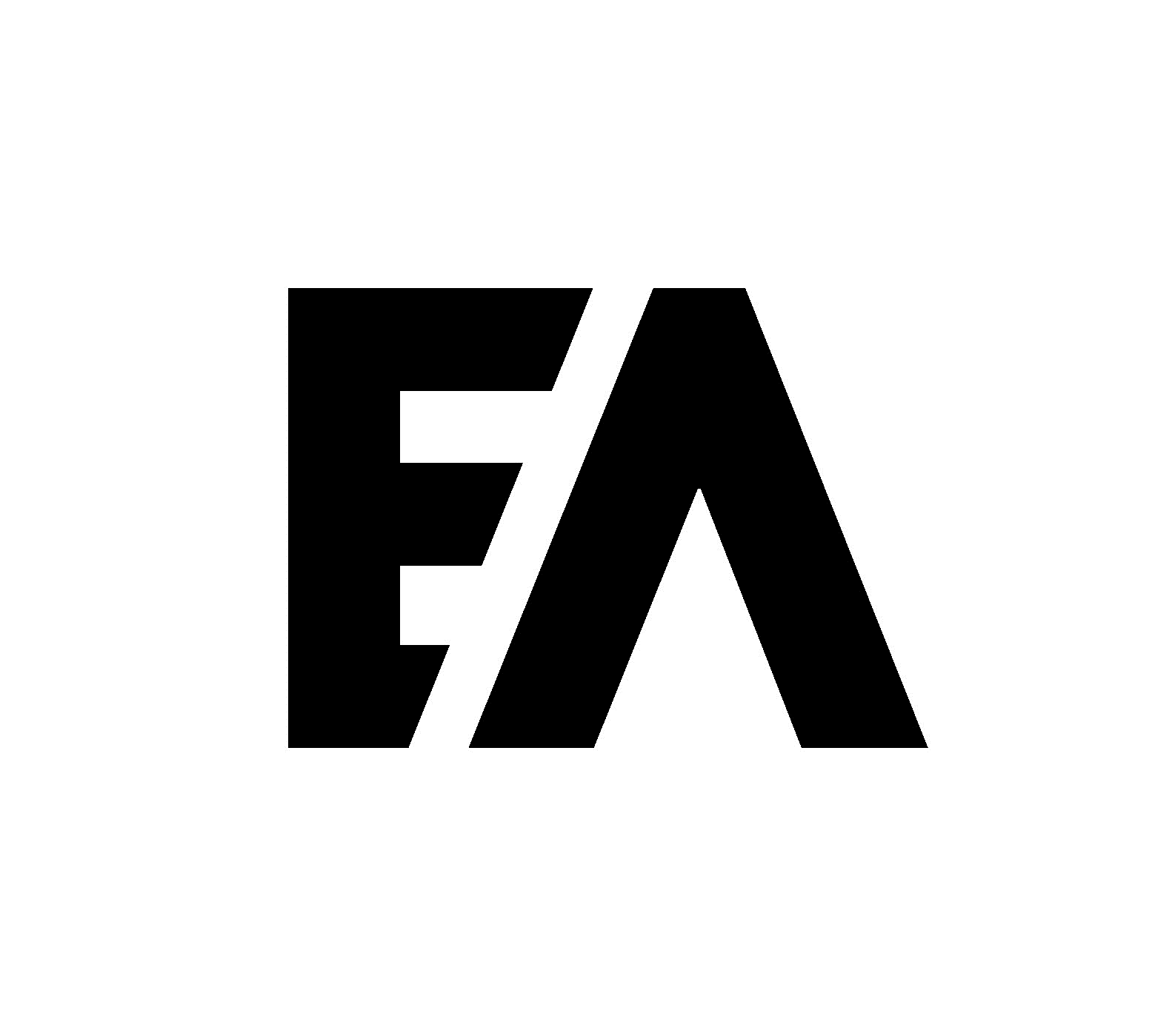 Bedeugen 2024
Kærlighedshåbet
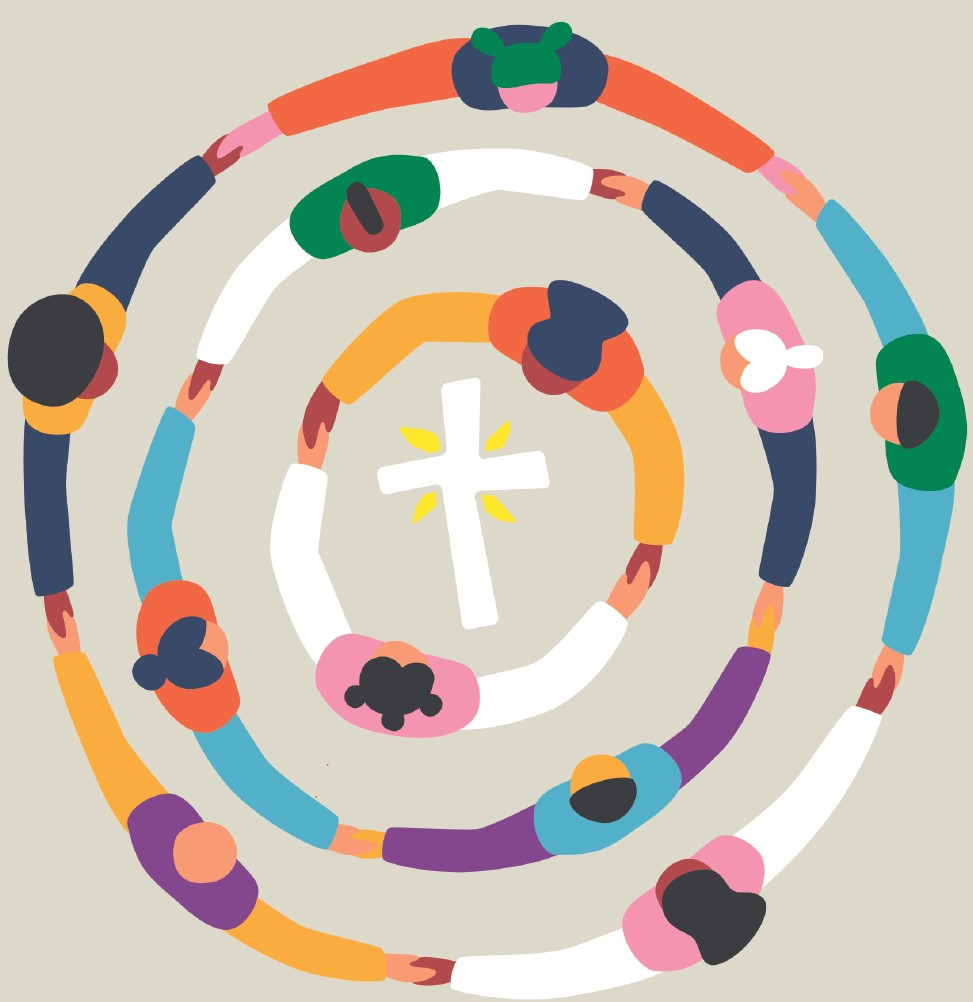 Du skaber liv,
du gnister lys,
du bringer håb,
du forvandler.
Jesus, led os
i ord og handling.
Vi vil gå ud,
send os, o Gud!

Hør vor sang!
Konto: 9070 – 2075302331
MobilePay: 50749
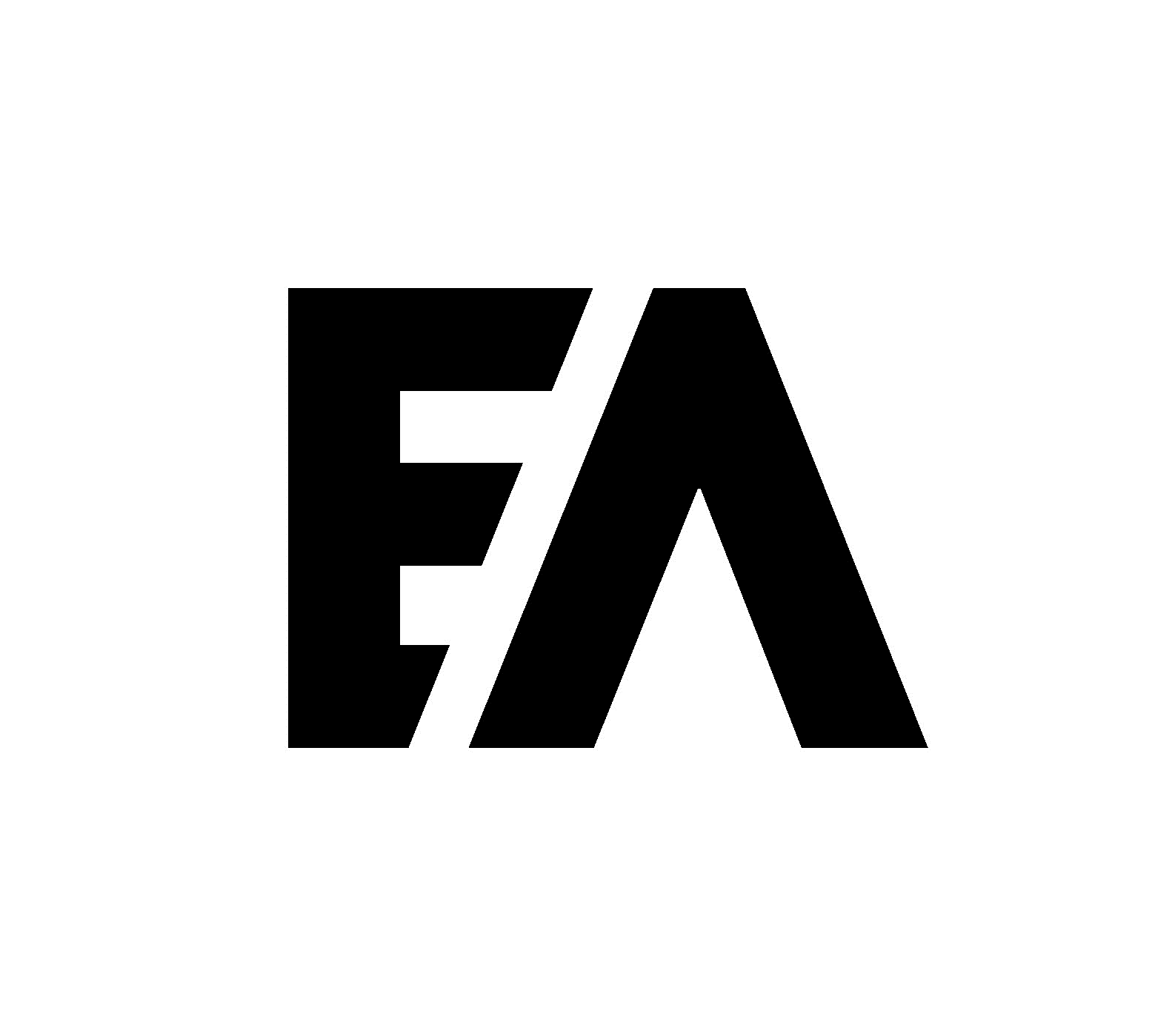 Bedeugen 2024
Kærlighedshåbet
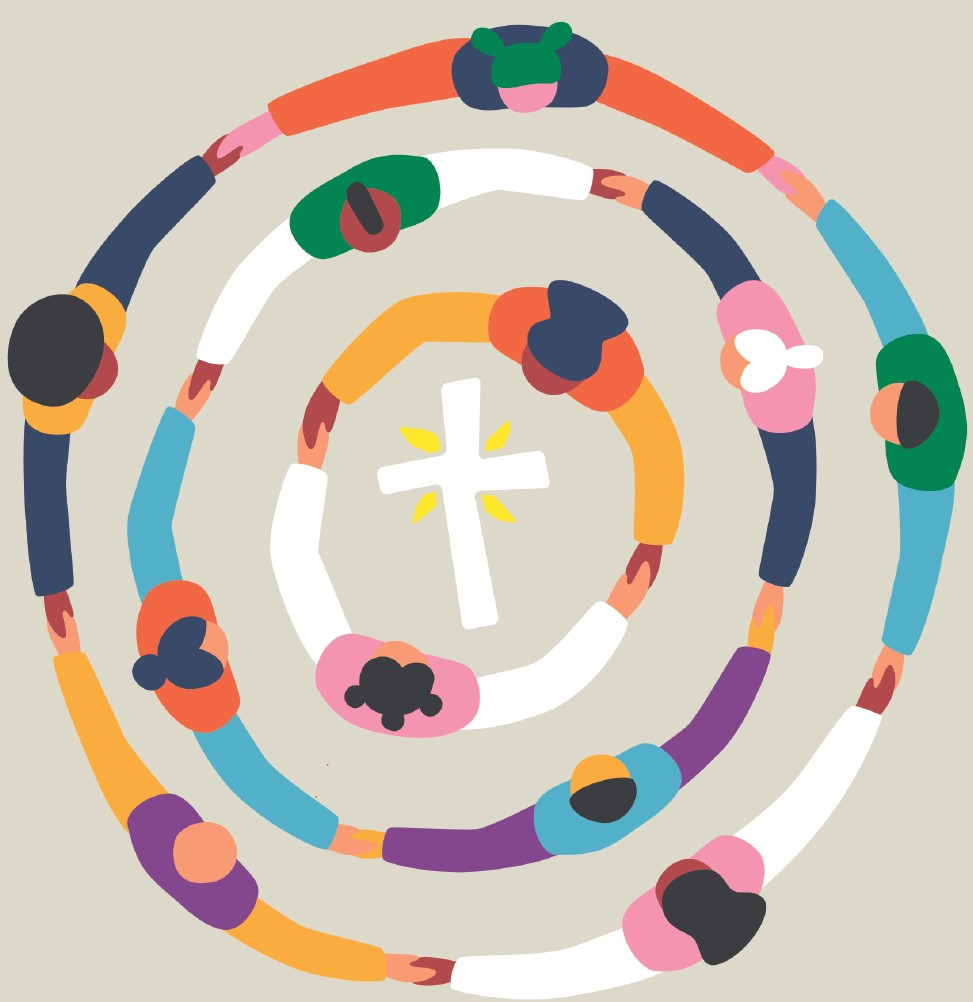 Du er vor Gud,
vi synger det ud
sammen med skaberværkets symfoni.
Vi vandrer i tro,
må vor næste gro,
lad kærlighedshåbet spire på vor jord!
Konto: 9070 – 2075302331
MobilePay: 50749
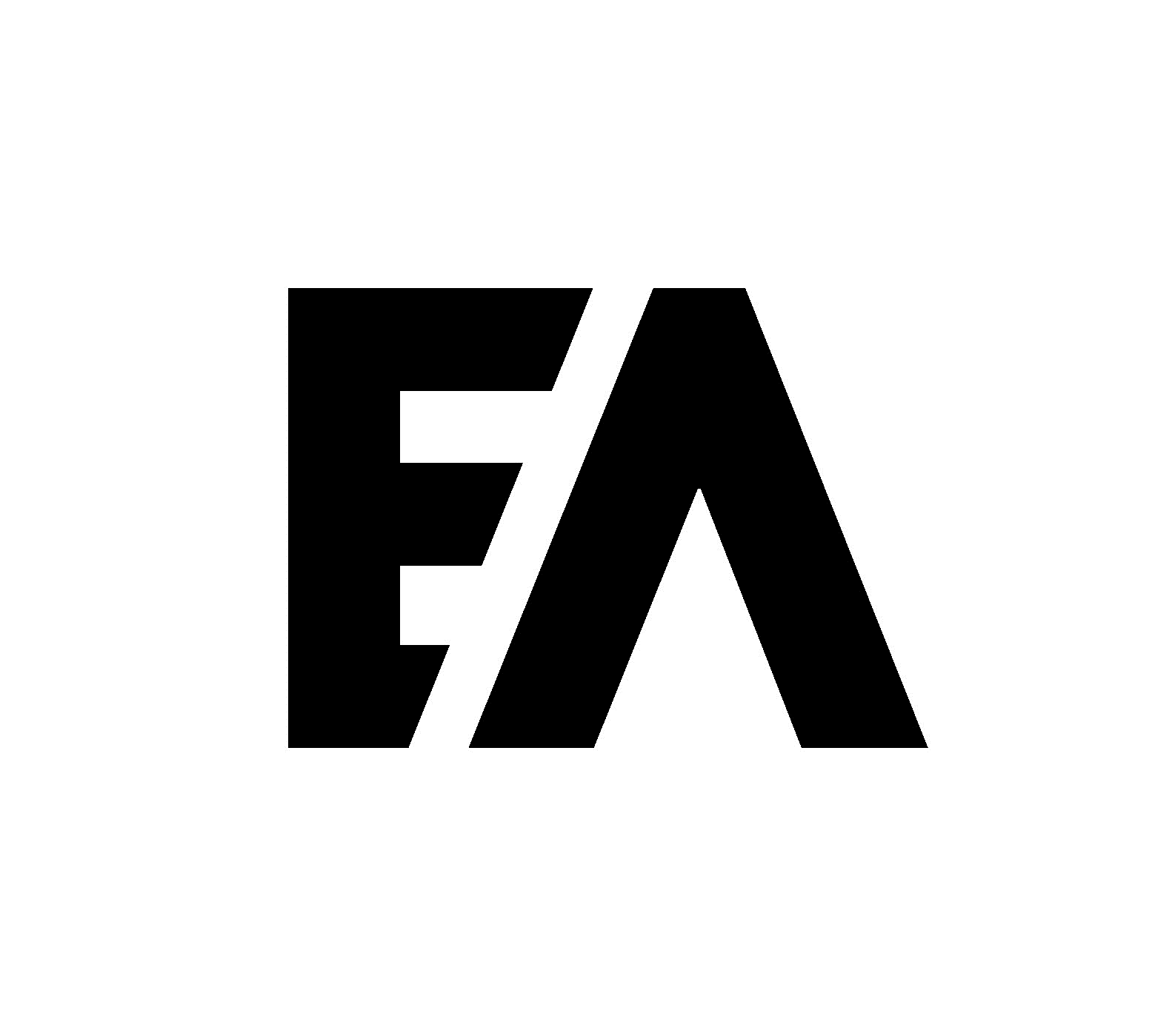 Bedeugen 2024
Kærlighedshåbet
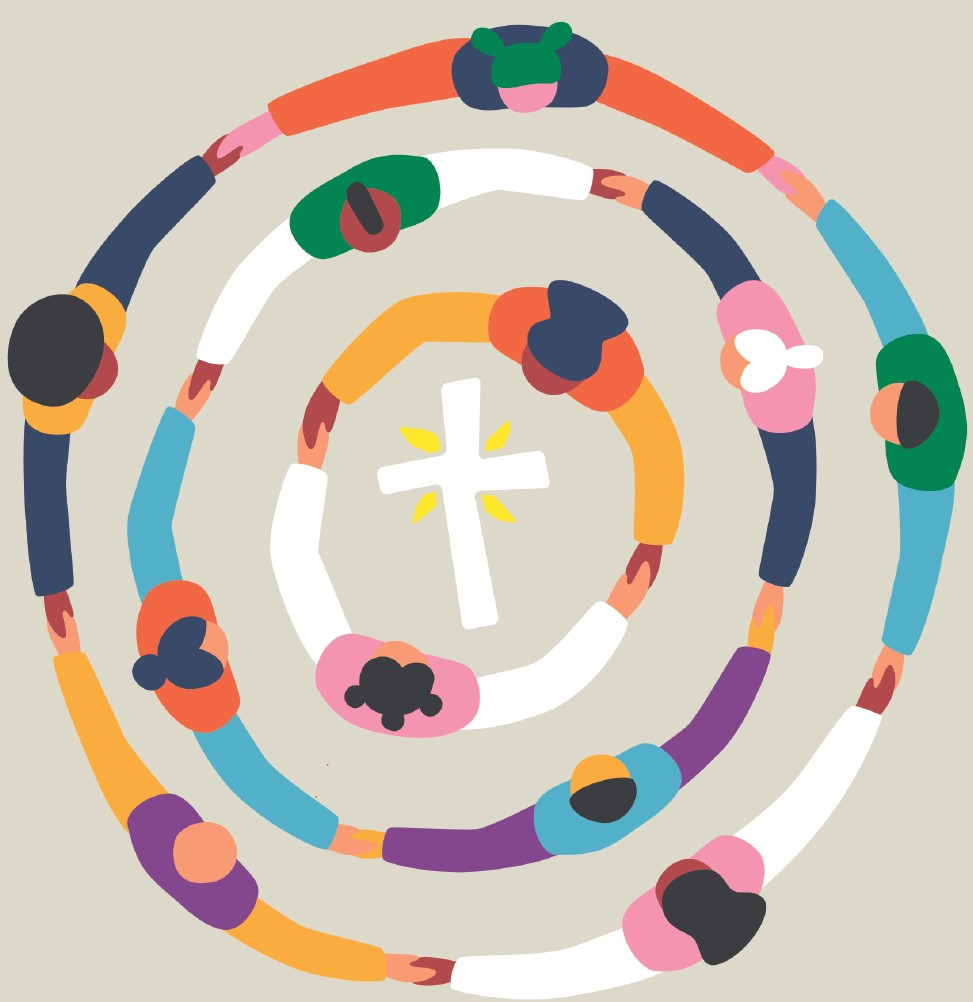 Du bryder lænker
– sætter sjæle fri til et liv i nåde,
du heler brudte hjerter og læger gamle ar.
Du er vor redningskrans, og vi synger:
Ære være Gud – vor Far!
Konto: 9070 – 2075302331
MobilePay: 50749
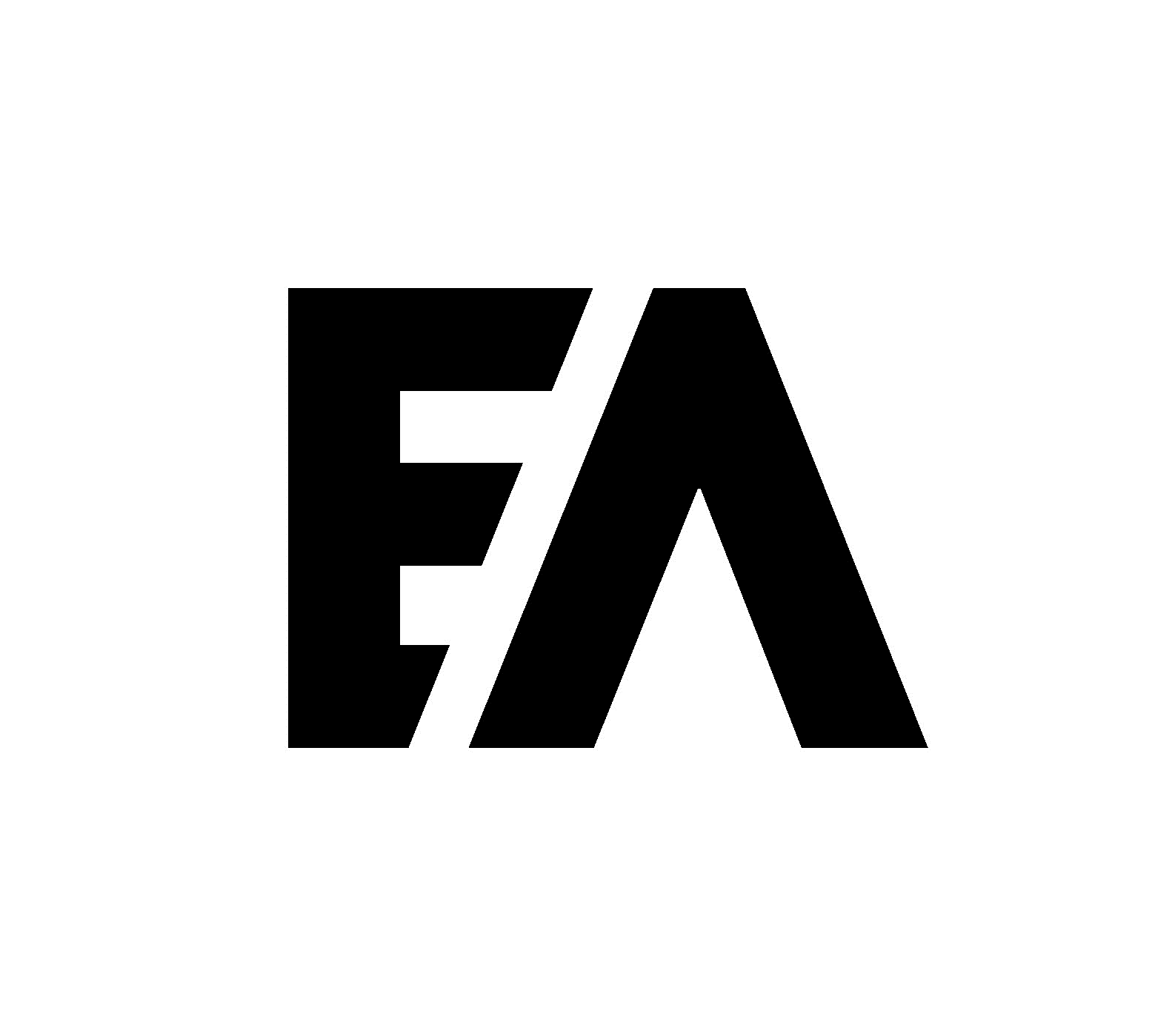 Bedeugen 2024
Kærlighedshåbet
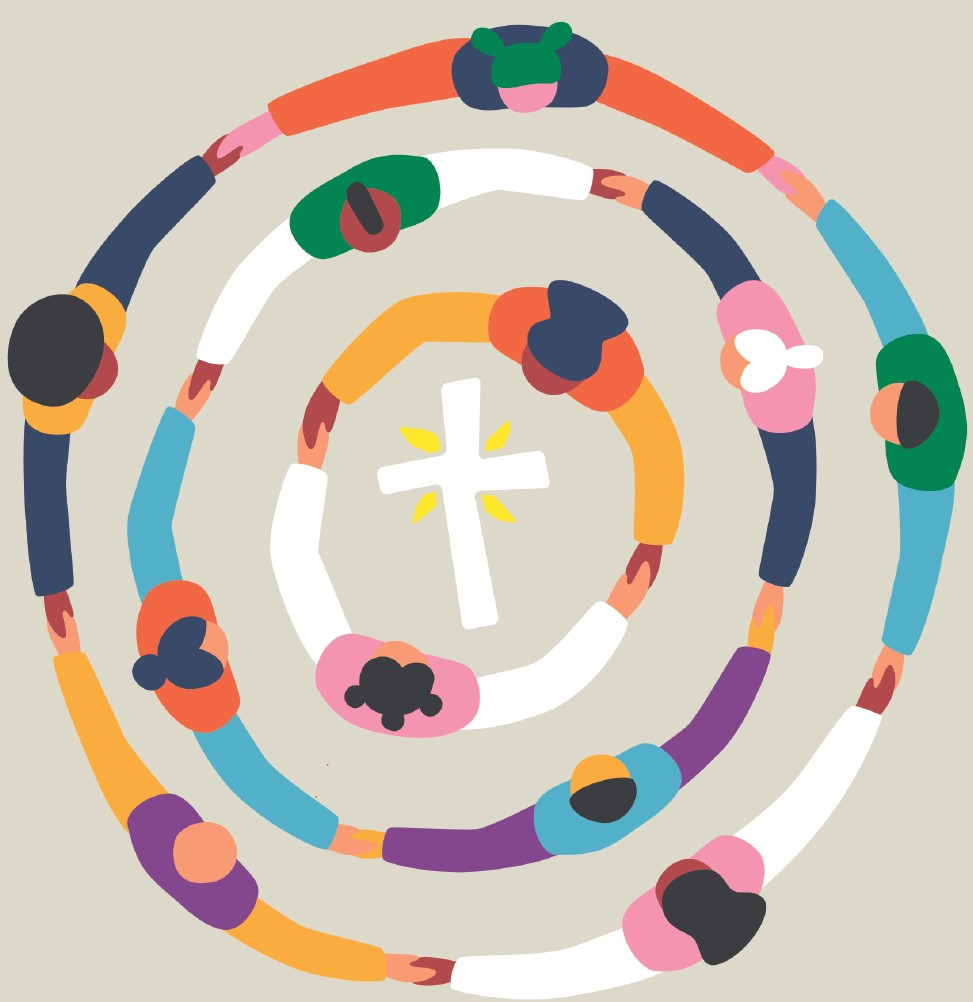 Du tog vor skyld og skam
og fæstned’ det til korset,
velsign os, Gud,
så vi kan vær’ til velsignelse.
Din kærlighed til os er uendelig,
//: ære være Gud – vor Far! ://
Konto: 9070 – 2075302331
MobilePay: 50749
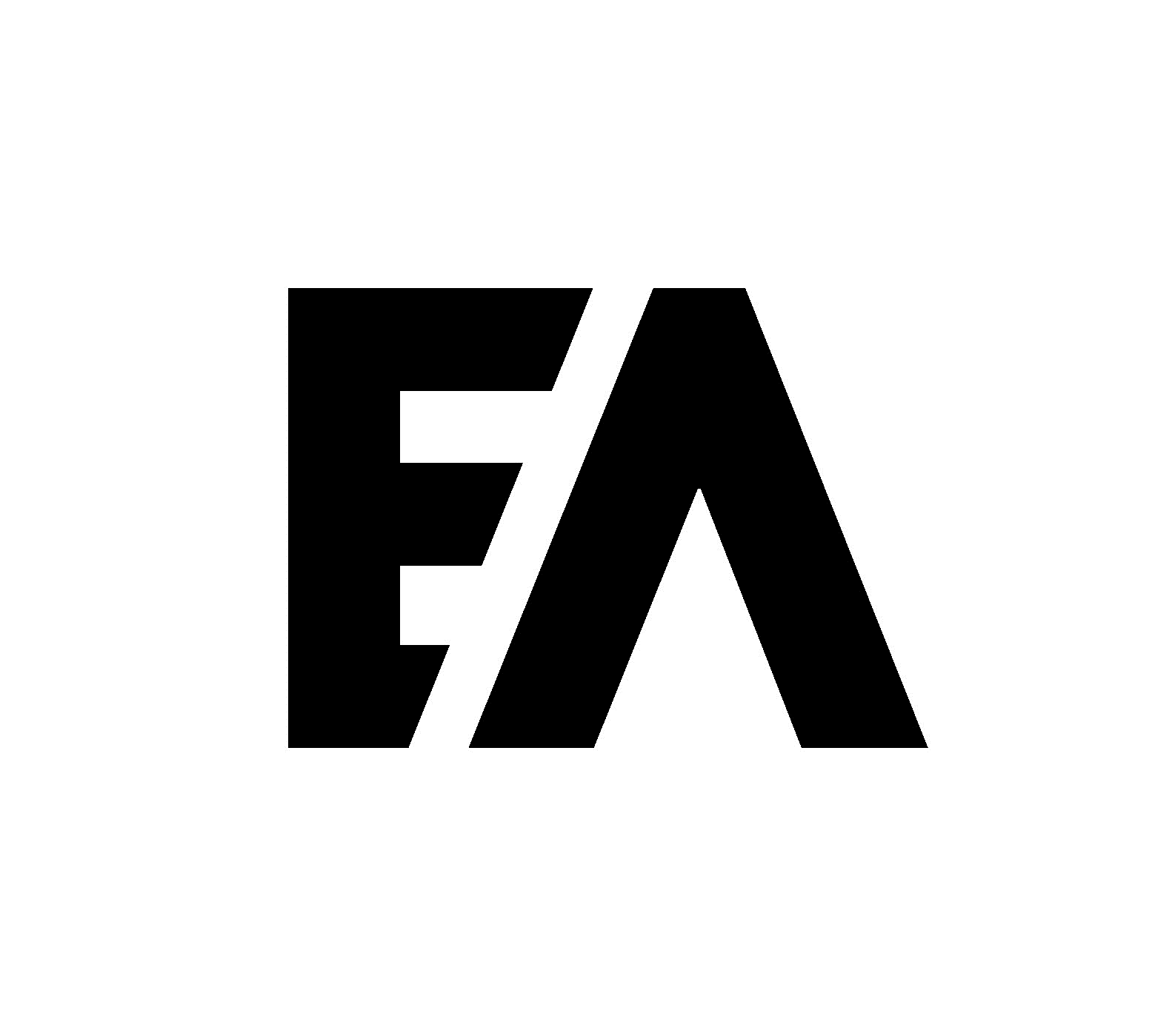 Bedeugen 2024
Kærlighedshåbet
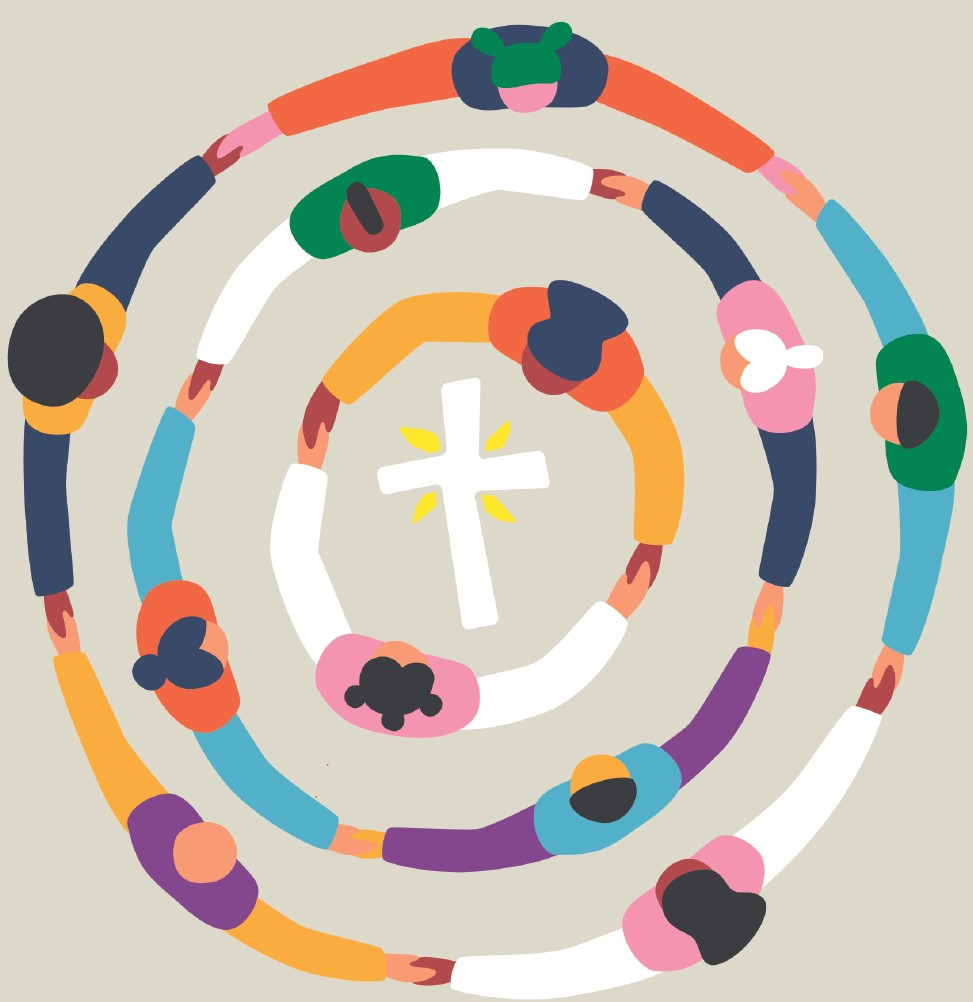 Du er vor Gud,
vi synger det ud
sammen med skaberværkets symfoni.
Vi vandrer i tro,
må vor næste gro,
lad kærlighedshåbet spire på vor jord!
Konto: 9070 – 2075302331
MobilePay: 50749
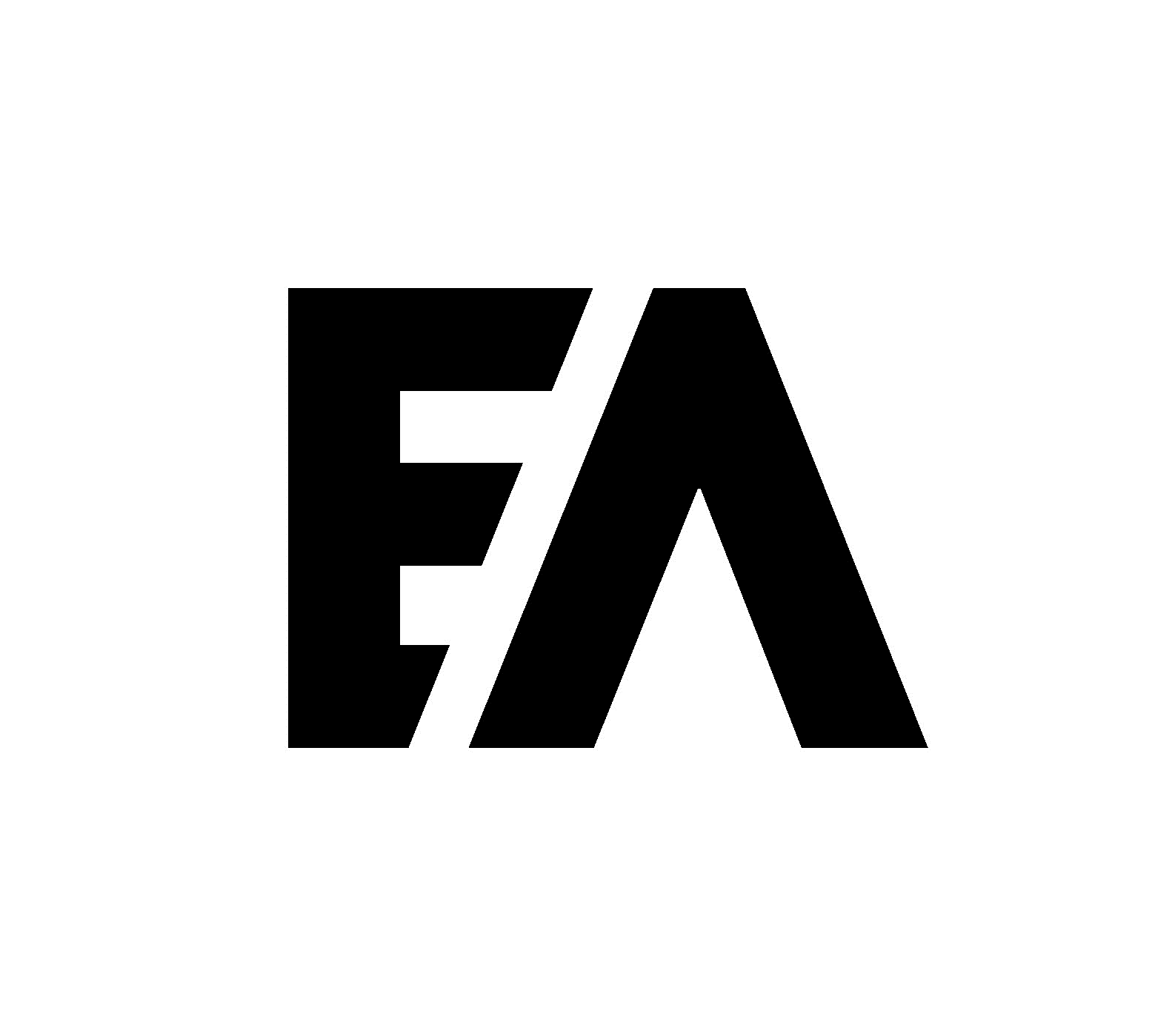 Bedeugen 2024
Dag 6
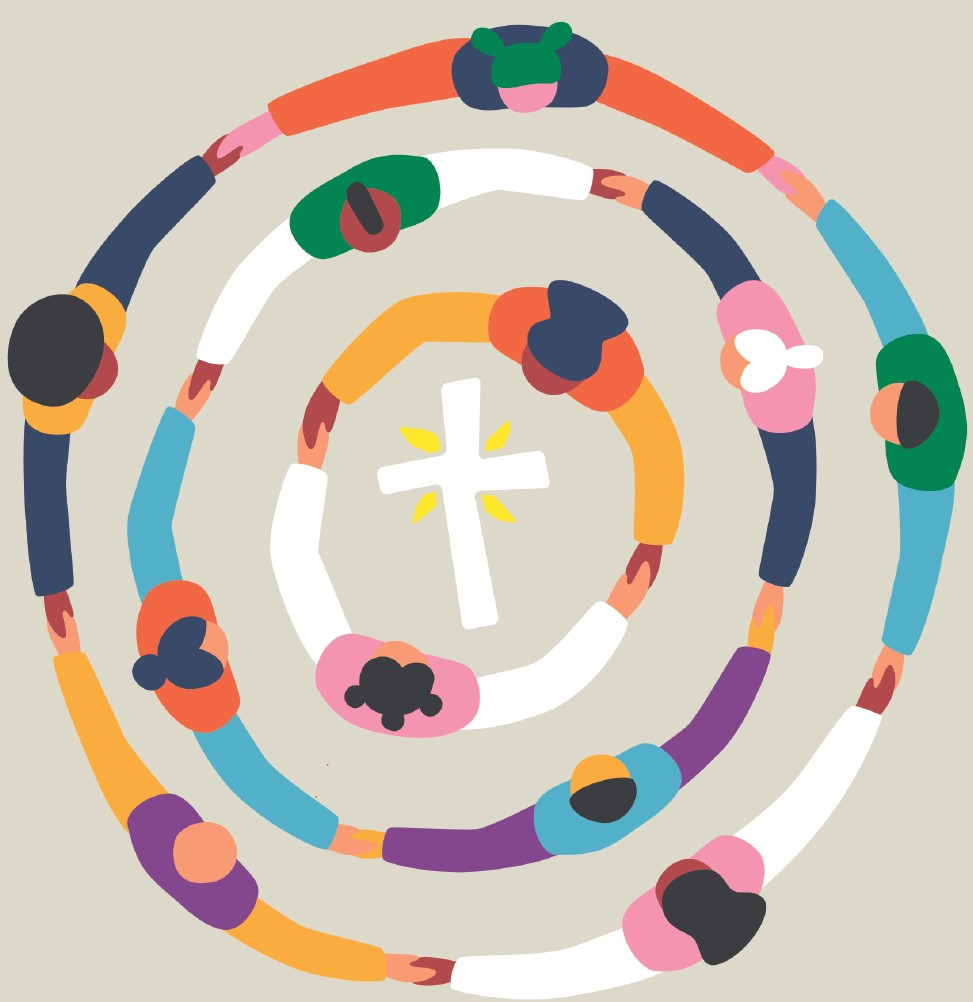 Hele verden: Nær ved og langt borte
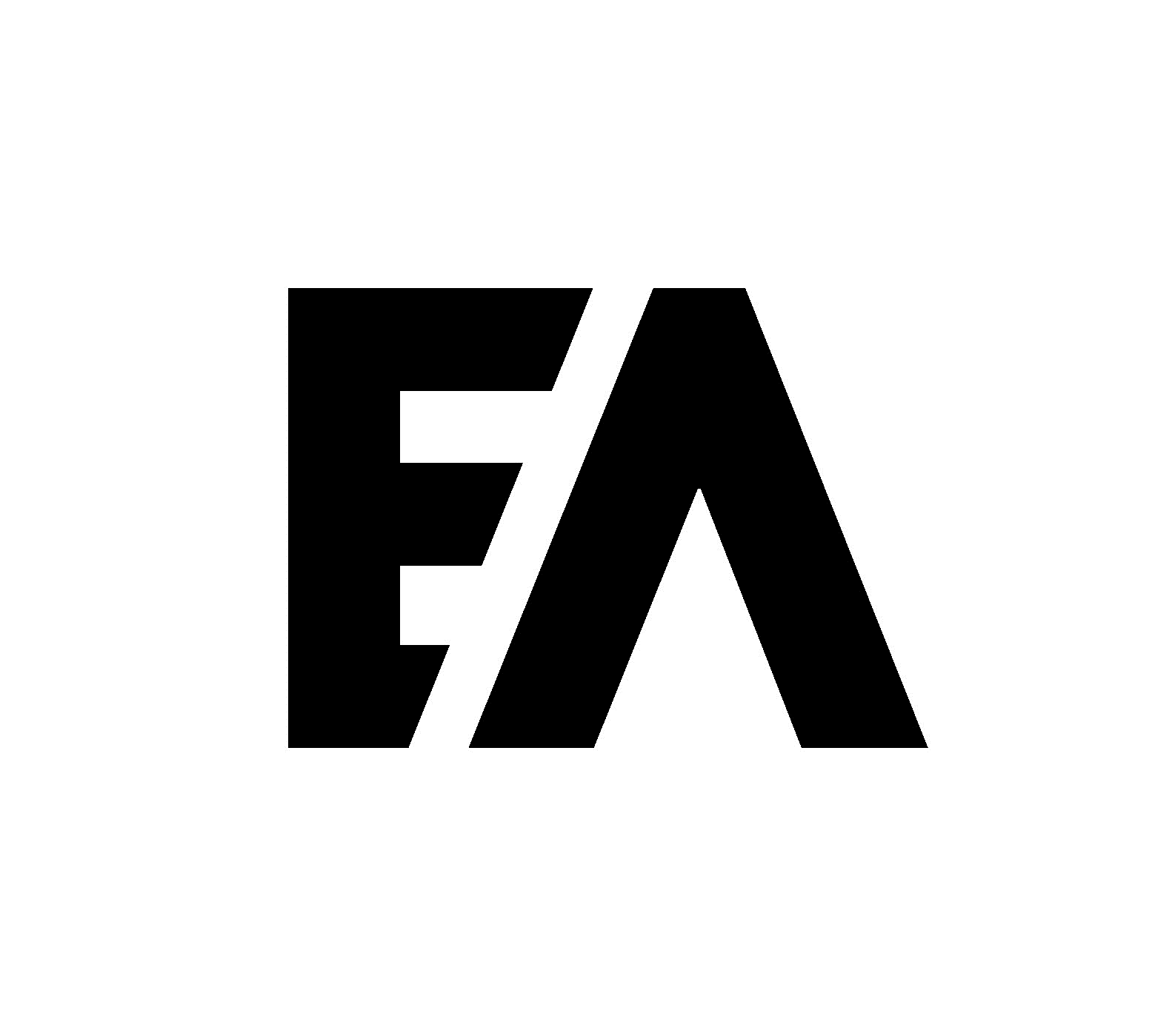 Bedeugen 2024
Dag 6: Nær ved og langt borteApostlenes Gerninger 1,8:I skal være mine vidner ligetil jordens ende.
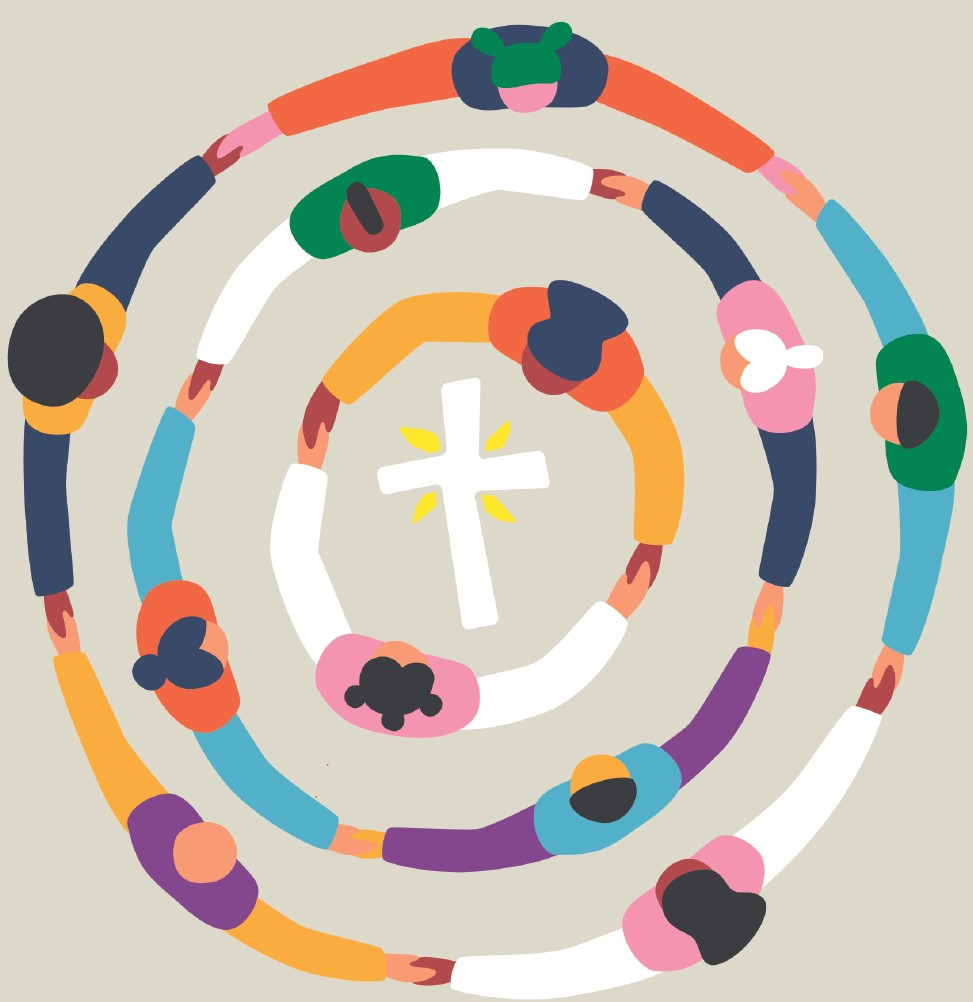 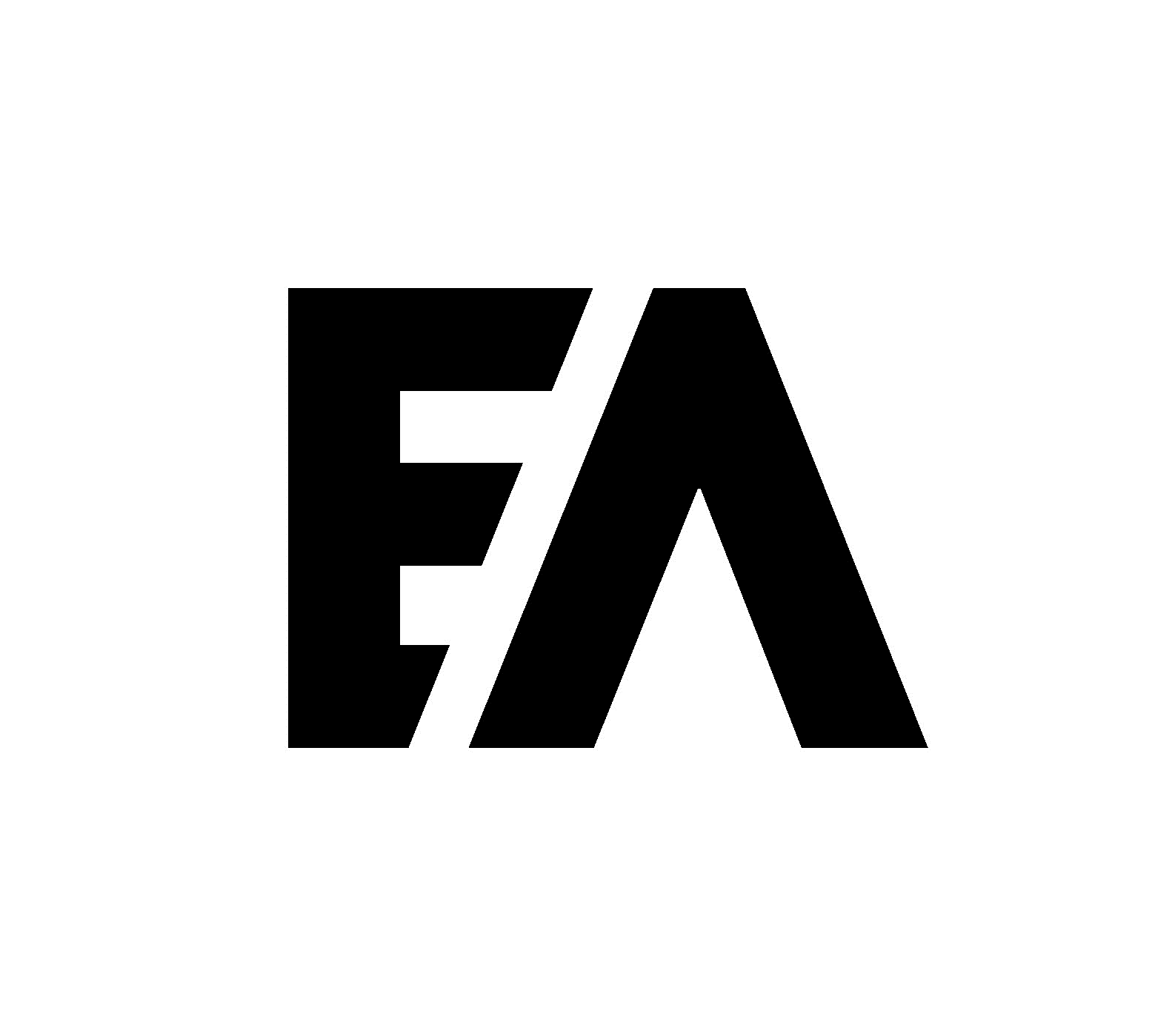 Bedeugen 2024
Bøn
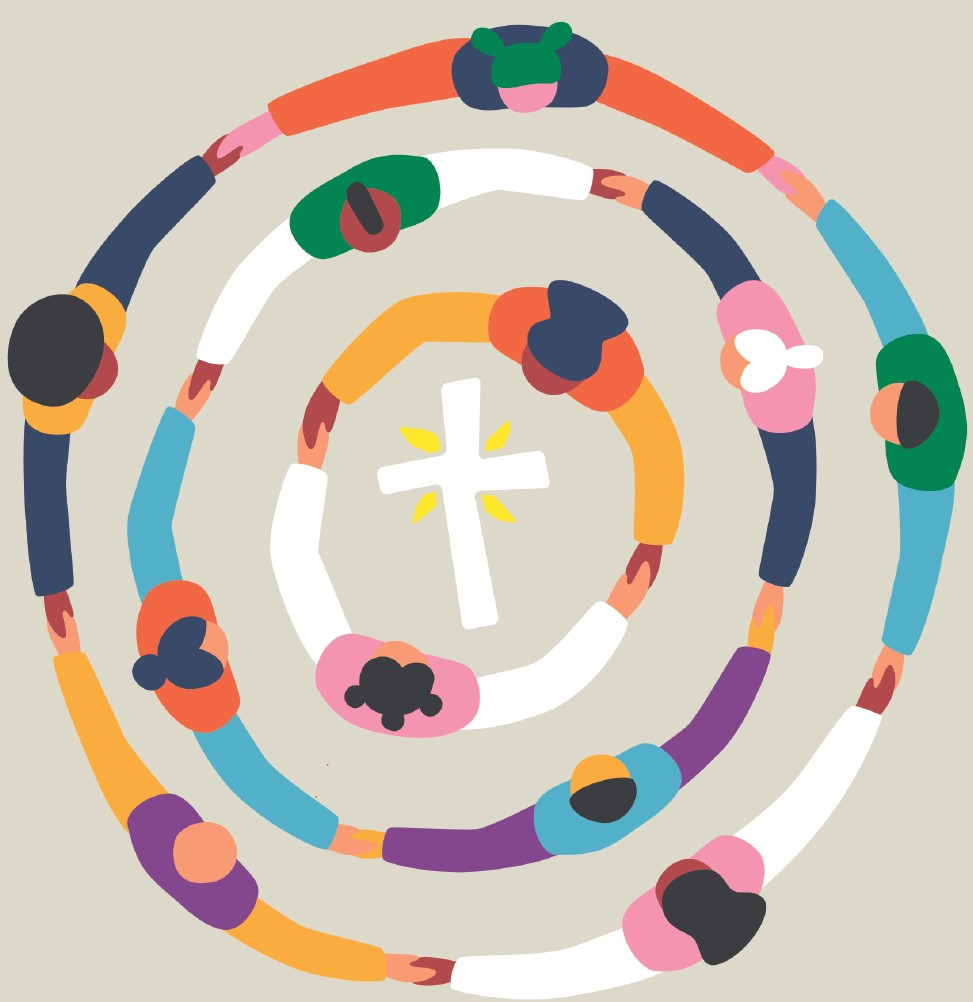 Tak, Herre, fordi du betror os at bære de gode nyheder videre og for hjælpen og kraften til det.
Tak for dem, der bragte evangeliet til os.
Vi bekender, at vi ikke altid deler evangeliet med andre.
Vi beder om, at du vil hjælpe os til at være dine vidner der, hvor vi er.
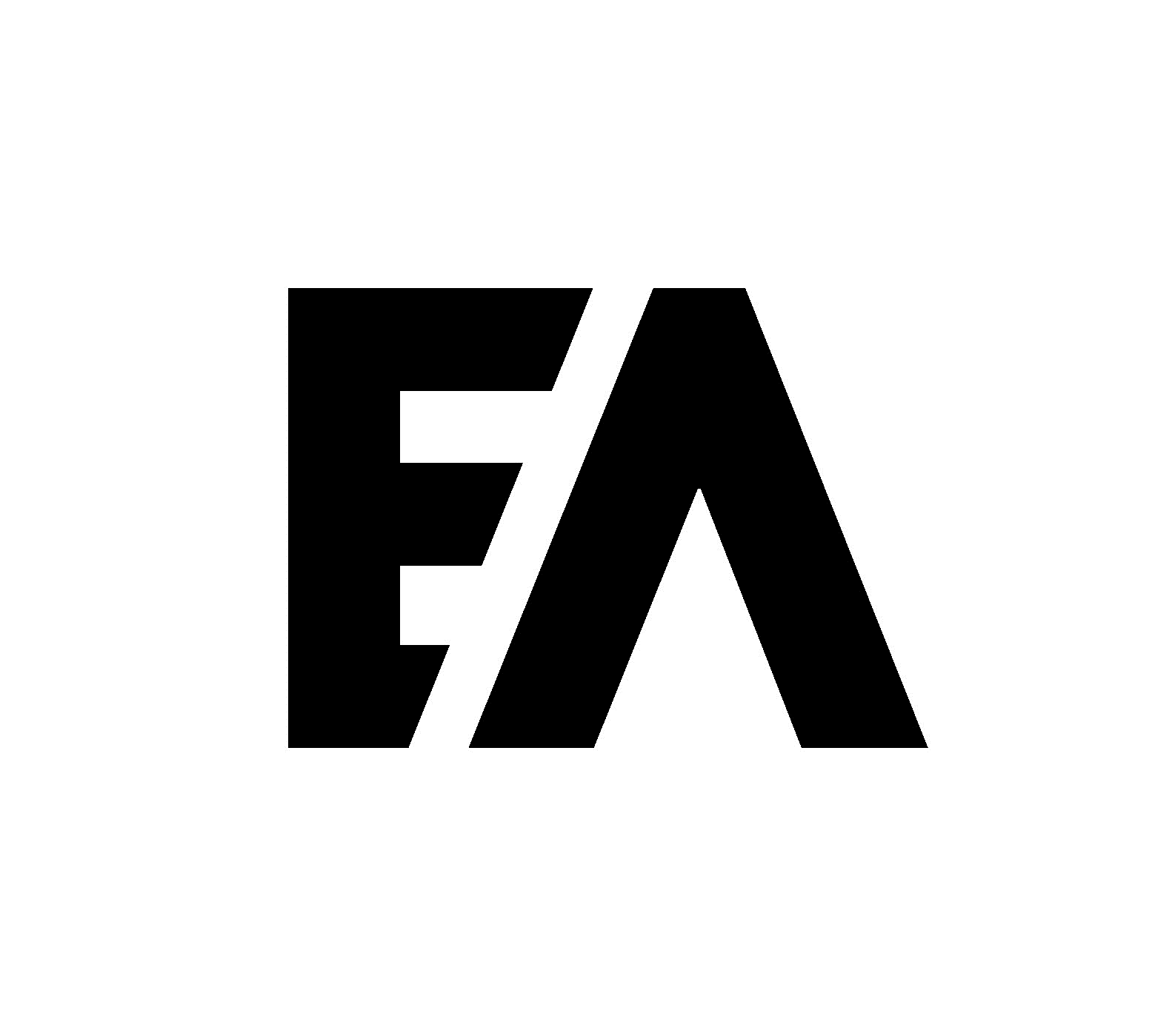 Bedeugen 2024
Indsamling: Sri Lanka
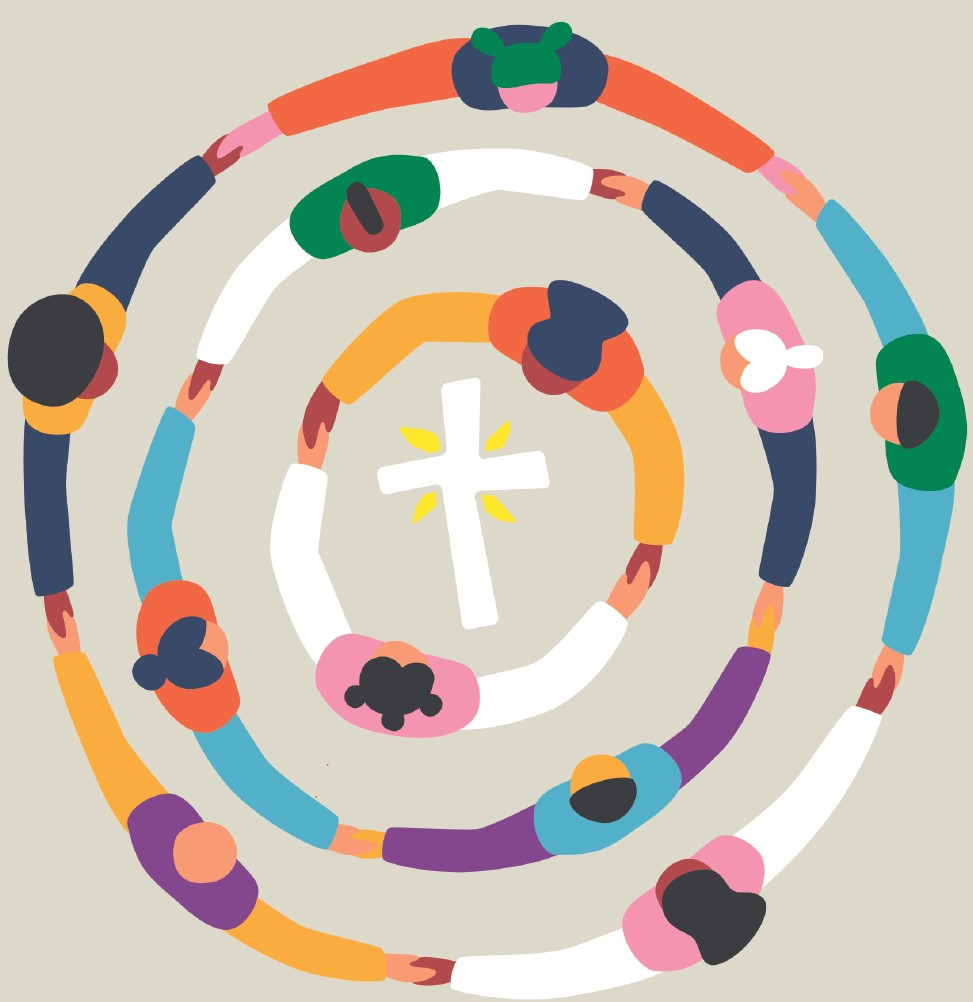 Der er voldsomme etniske og religiøse spændinger på Sri Lanka, og bomber som på påskedag 2019 er desværre ikke enestående. Særligt ekstremistiske muslimske og radikale hindu-grupper udøver trusler og vold mod kristne. Evangelisk Alliance på Sri Lanka gør, hvad de kan, for at hjælpe kirkerne, og derfor registrerer de bl.a. trusler og voldelige overfald. De har siden 2009 registreret mere end 1.000 tilfælde af diskrimination, trusler og vold.
Ofte er det præster og deres familier, som rammes særlig hårdt. Derfor vil de gerne kunne tilbyde dem professionel hjælp til at leve med familie og i tjeneste i kirken under disse svære forhold.
I 2024 samler vi ind til det projekt i bedeugen. Lad os bede for dem, og lad os støtte dem med det, vi har fået givet.
Konto: 9070 – 2075302331
MobilePay: 50749
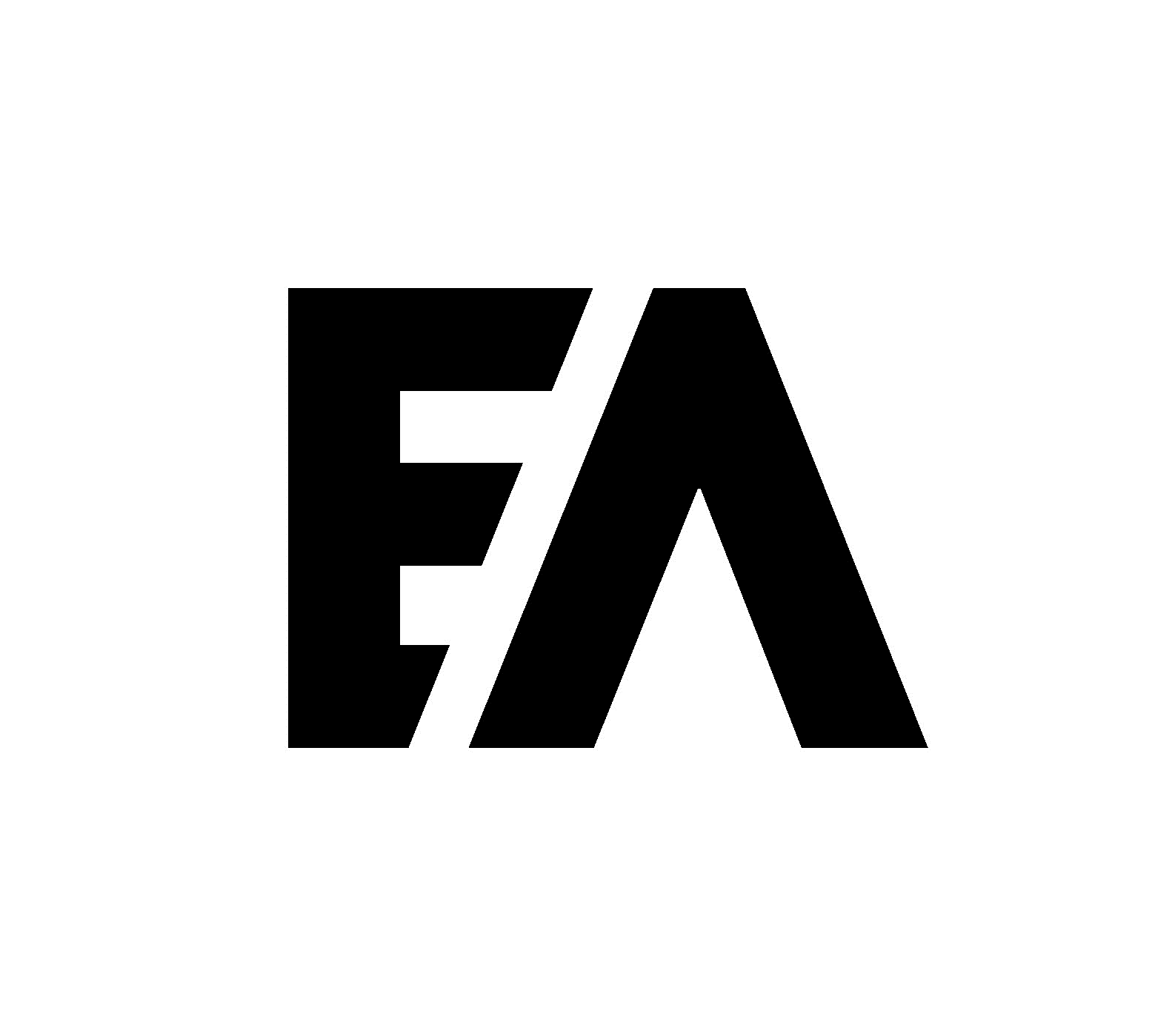 Bedeugen 2024
Kærlighedshåbet
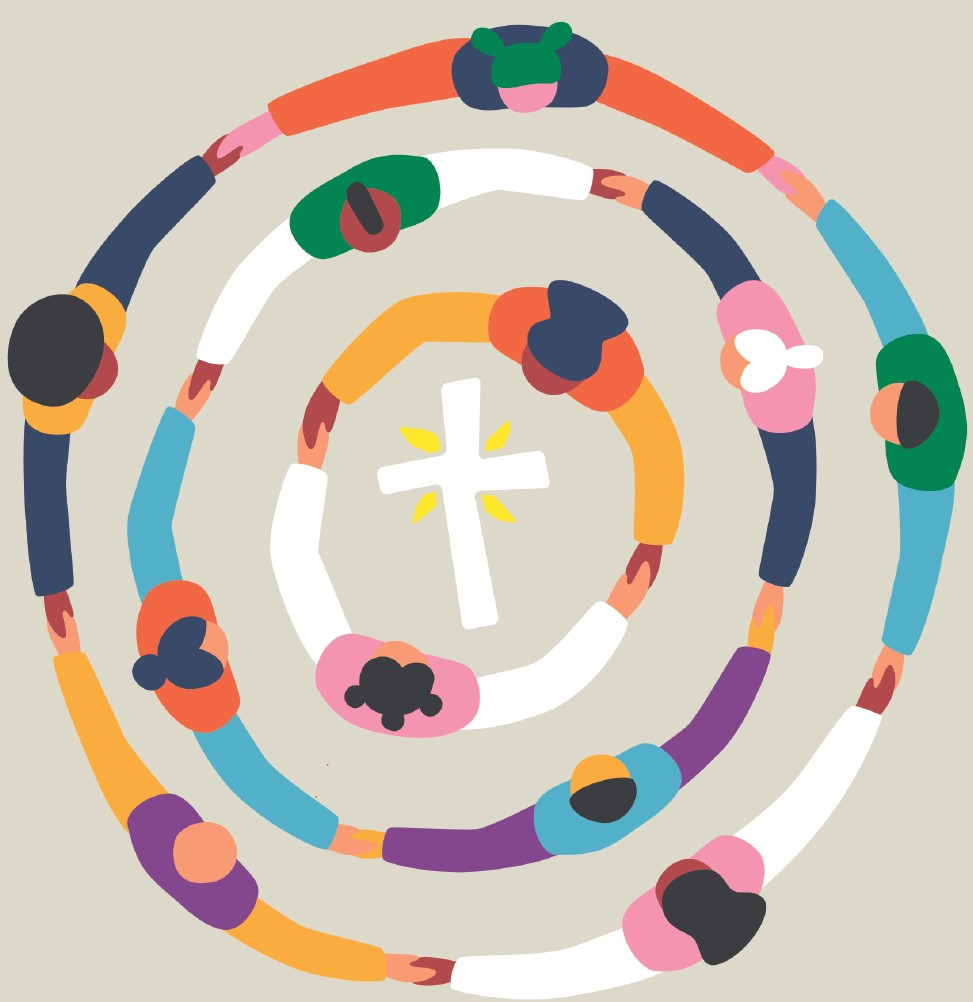 Du skaber liv,
du gnister lys,
du bringer håb,
du forvandler.
Jesus, led os
i ord og handling.
Vi vil gå ud,
send os, o Gud!

Hør vor sang!
Konto: 9070 – 2075302331
MobilePay: 50749
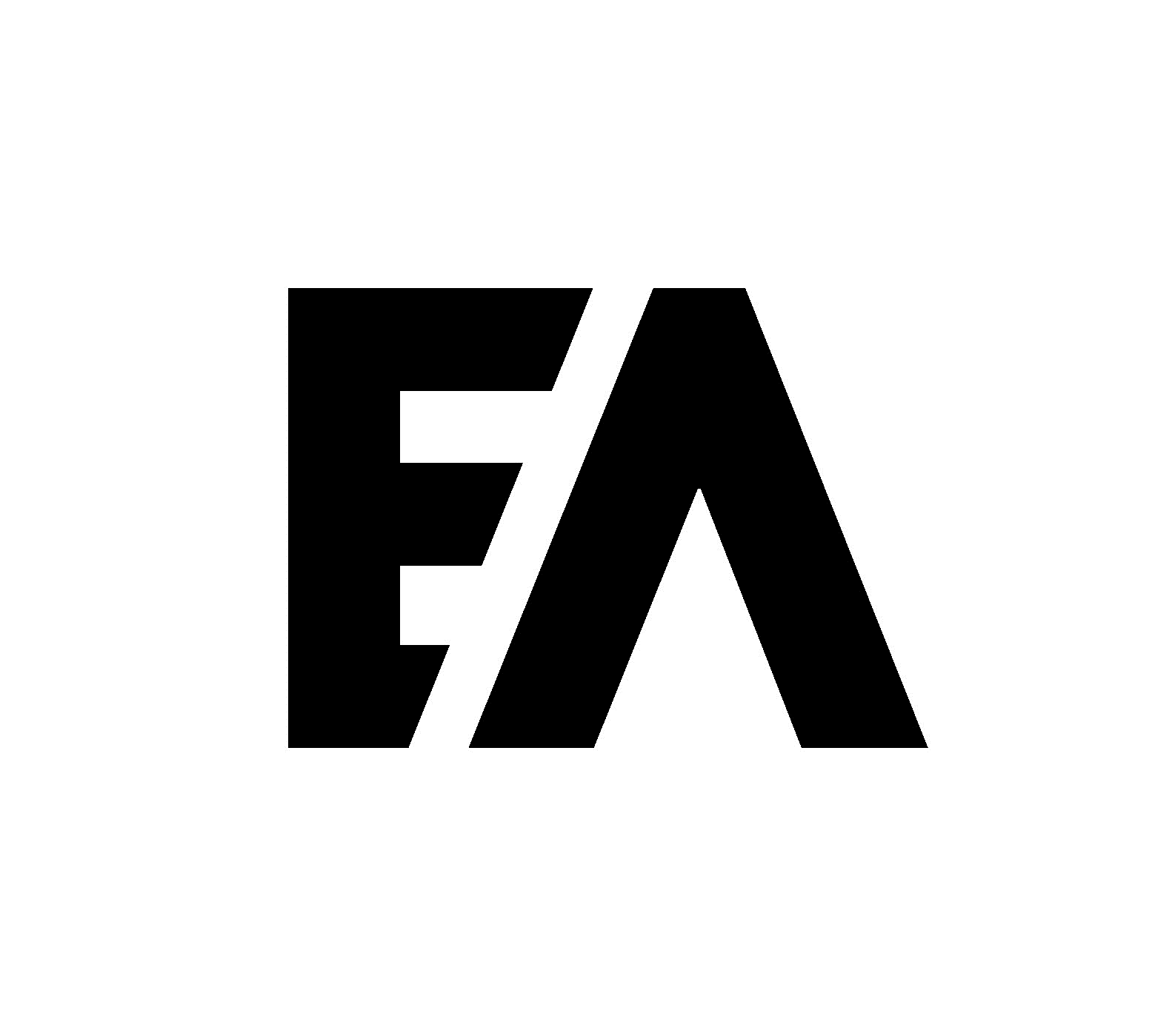 Bedeugen 2024
Kærlighedshåbet
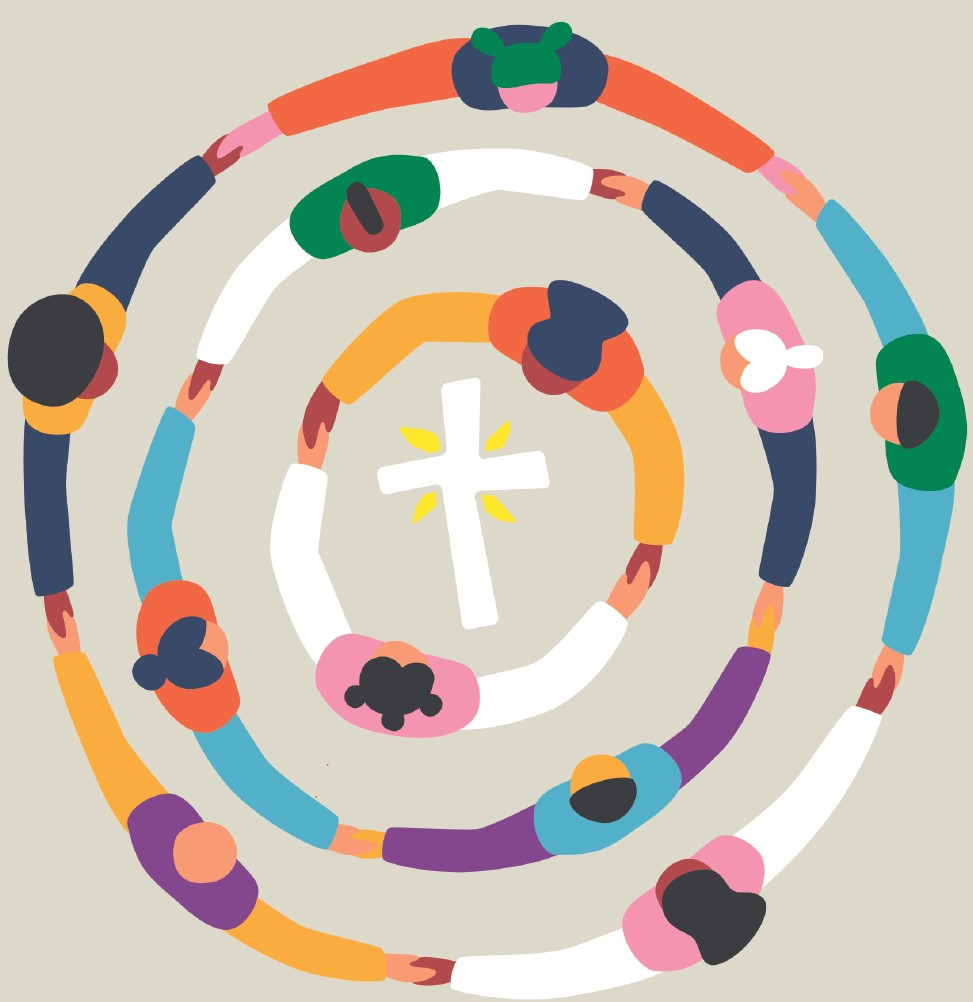 Du er vor Gud,
vi synger det ud
sammen med skaberværkets symfoni.
Vi vandrer i tro,
må vor næste gro,
lad kærlighedshåbet spire på vor jord!
Konto: 9070 – 2075302331
MobilePay: 50749
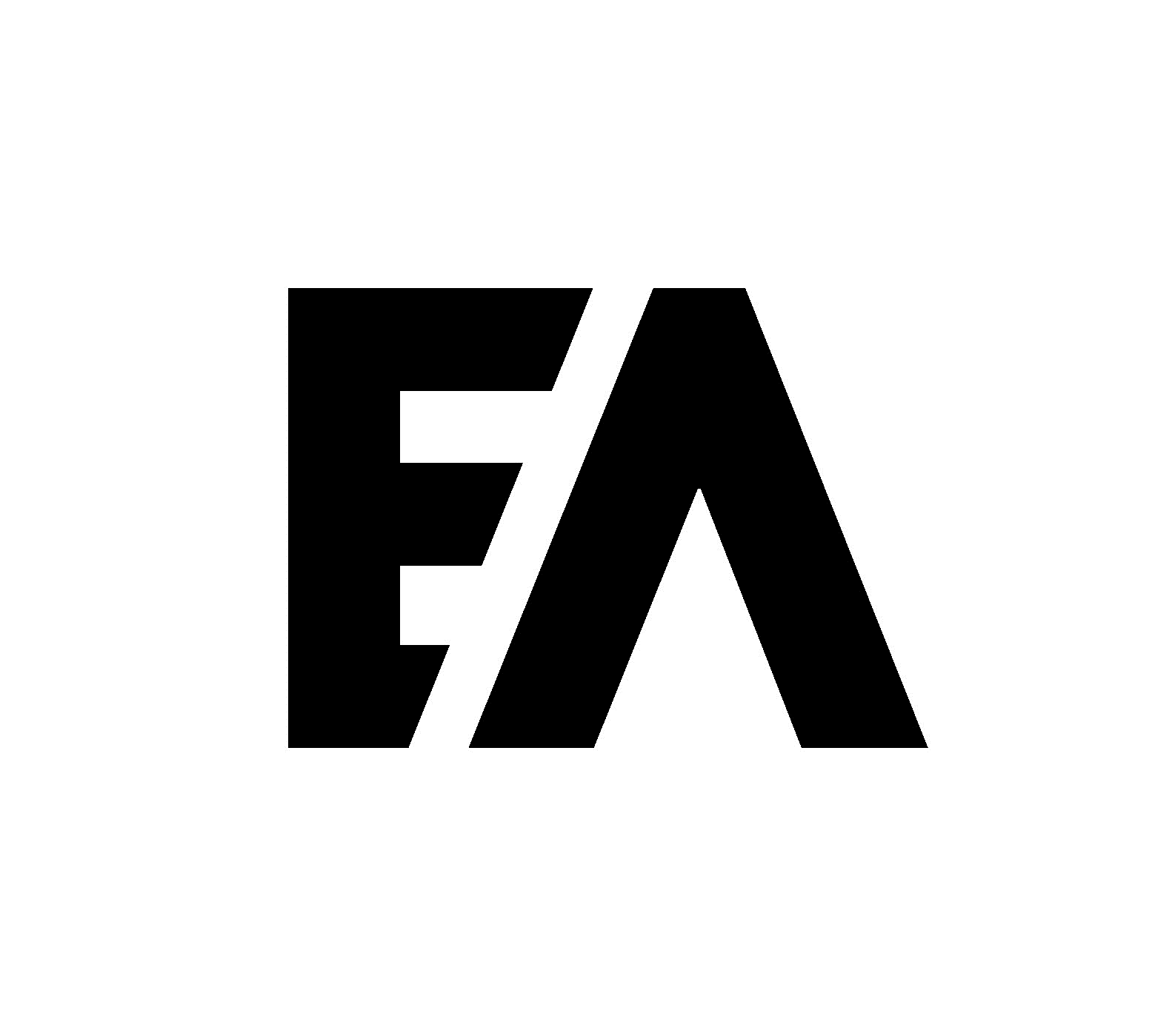 Bedeugen 2024
Kærlighedshåbet
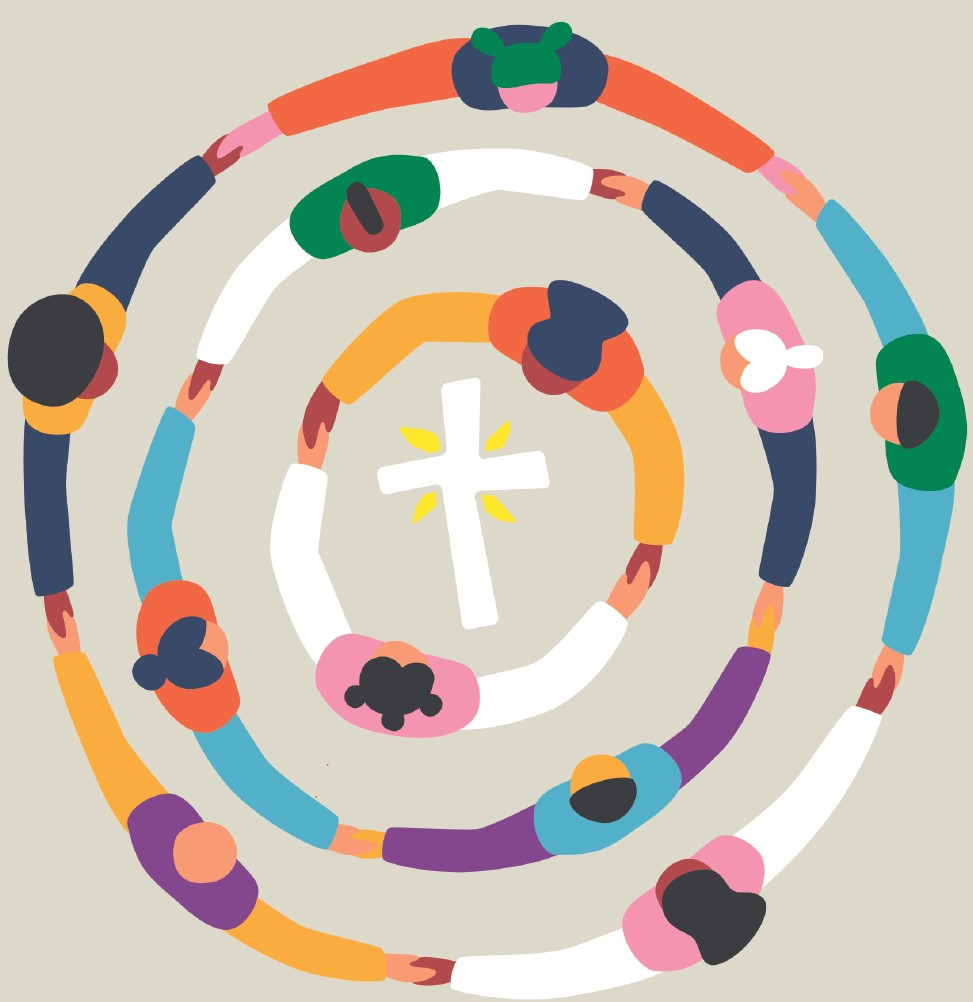 Du skaber liv,
du gnister lys,
du bringer håb,
du forvandler.
Jesus, led os
i ord og handling.
Vi vil gå ud,
send os, o Gud!

Hør vor sang!
Konto: 9070 – 2075302331
MobilePay: 50749
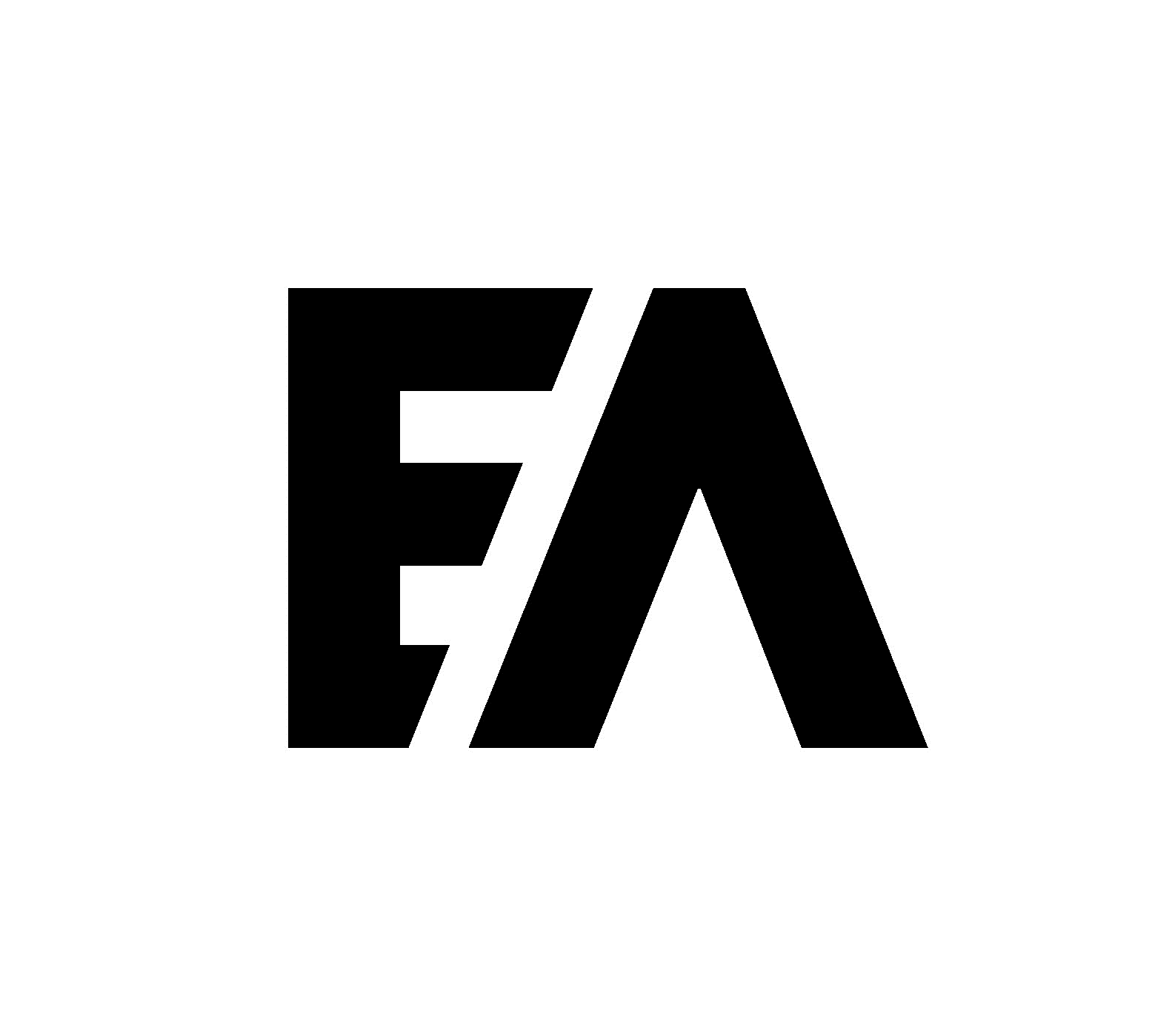 Bedeugen 2024
Kærlighedshåbet
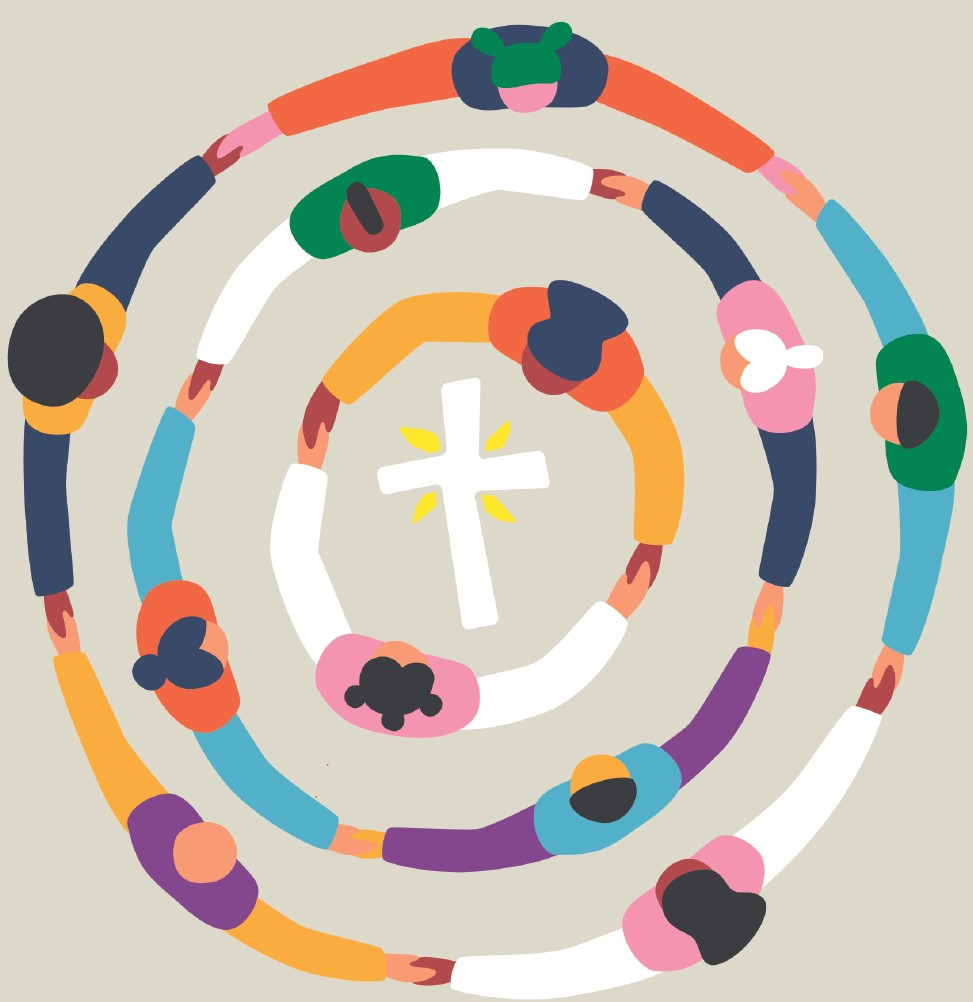 Du er vor Gud,
vi synger det ud
sammen med skaberværkets symfoni.
Vi vandrer i tro,
må vor næste gro,
lad kærlighedshåbet spire på vor jord!
Konto: 9070 – 2075302331
MobilePay: 50749
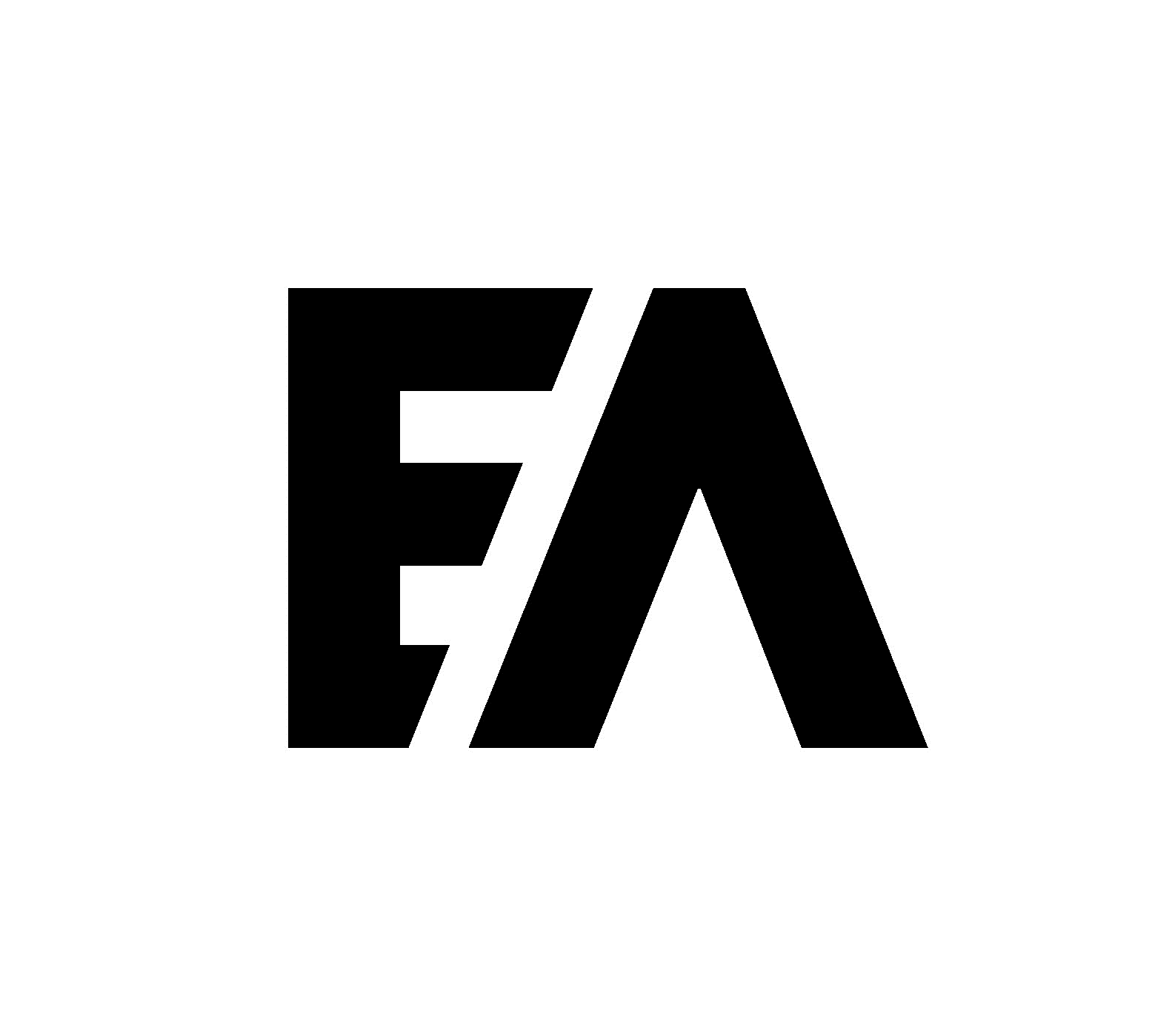 Bedeugen 2024
Kærlighedshåbet
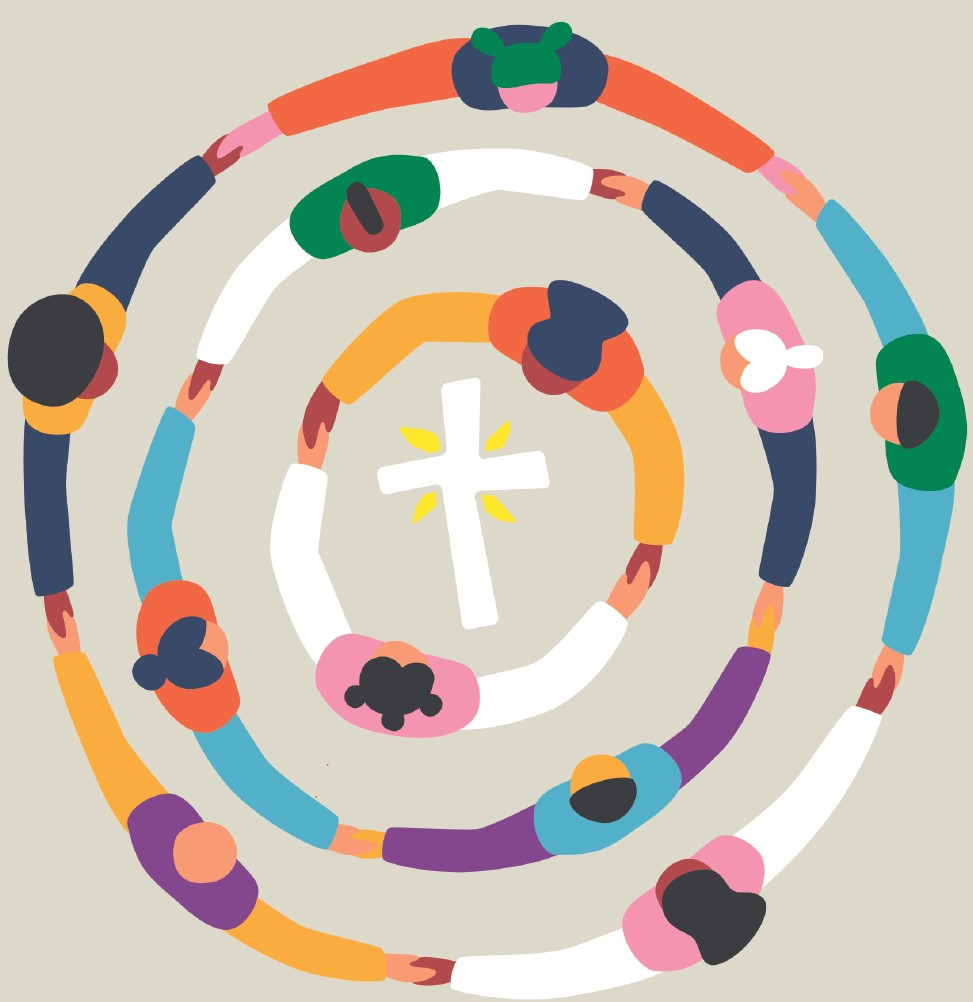 Du bryder lænker
– sætter sjæle fri til et liv i nåde,
du heler brudte hjerter og læger gamle ar.
Du er vor redningskrans, og vi synger:
Ære være Gud – vor Far!
Konto: 9070 – 2075302331
MobilePay: 50749
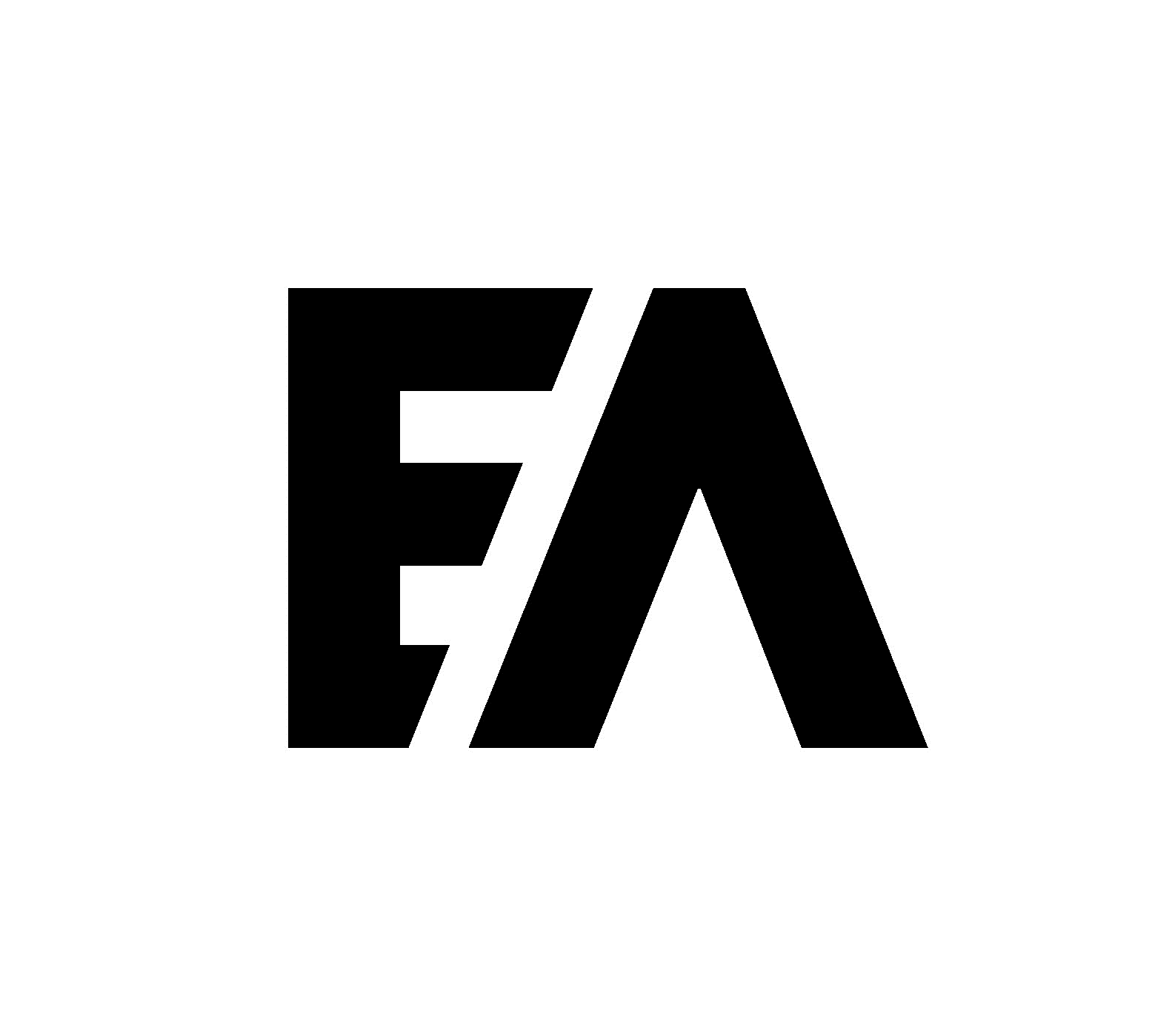 Bedeugen 2024
Kærlighedshåbet
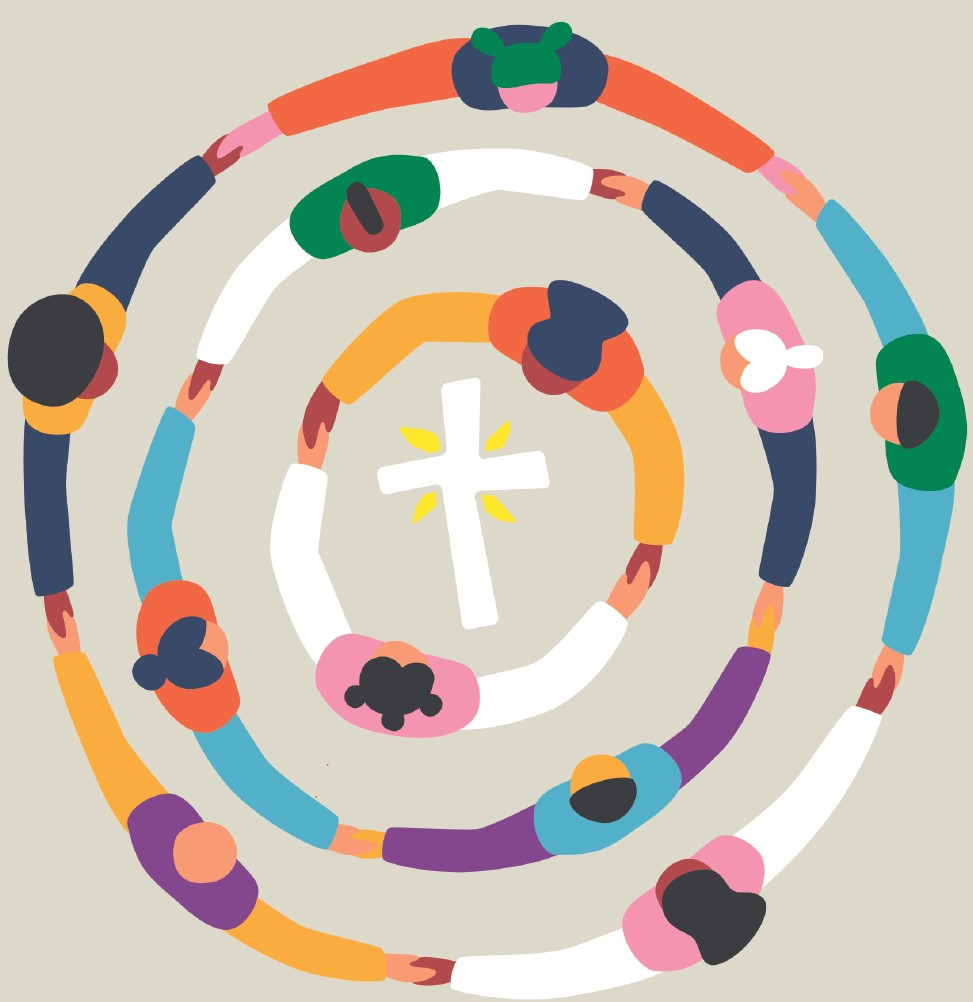 Du tog vor skyld og skam
og fæstned’ det til korset,
velsign os, Gud,
så vi kan vær’ til velsignelse.
Din kærlighed til os er uendelig,
//: ære være Gud – vor Far! ://
Konto: 9070 – 2075302331
MobilePay: 50749
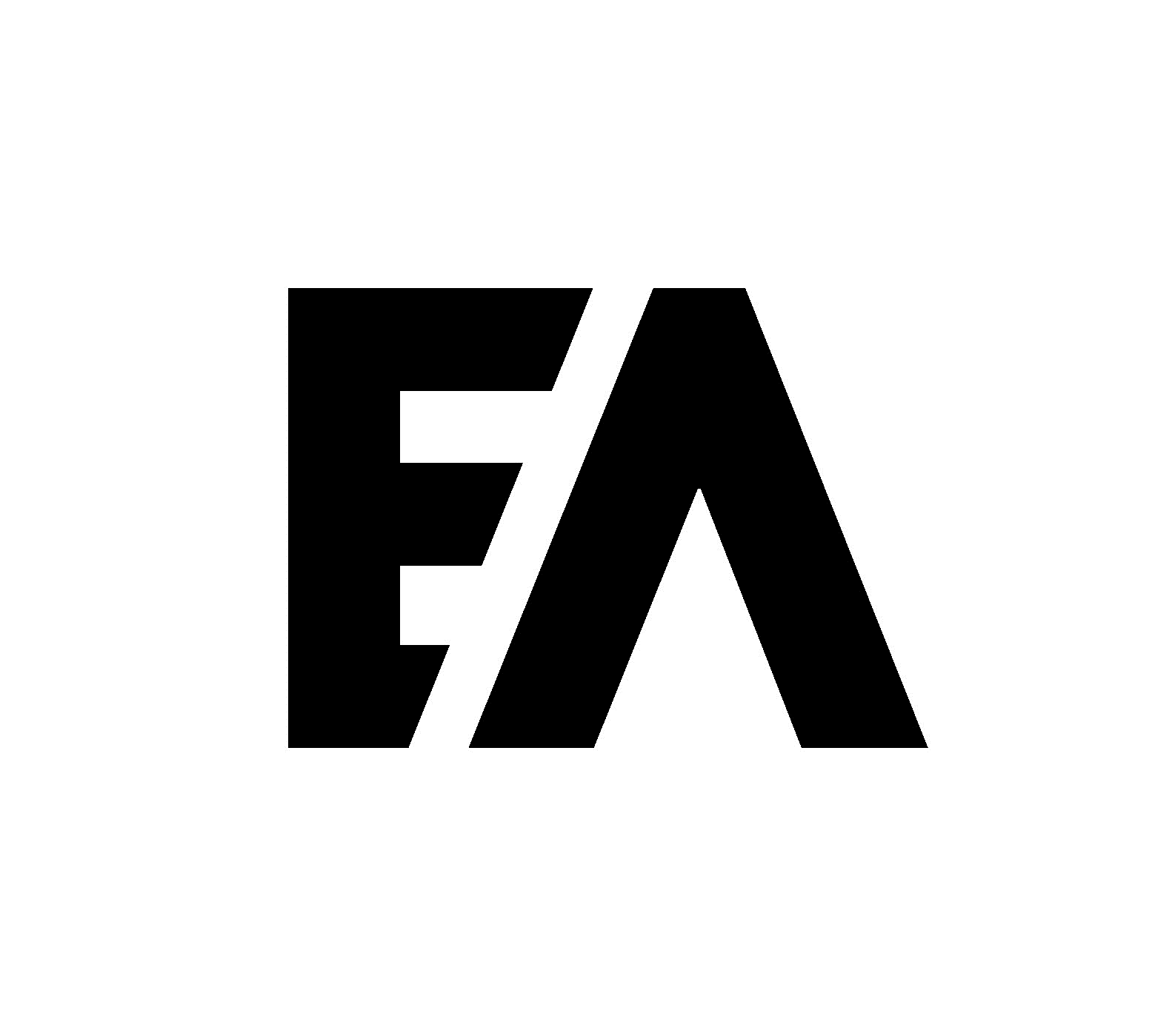 Bedeugen 2024
Kærlighedshåbet
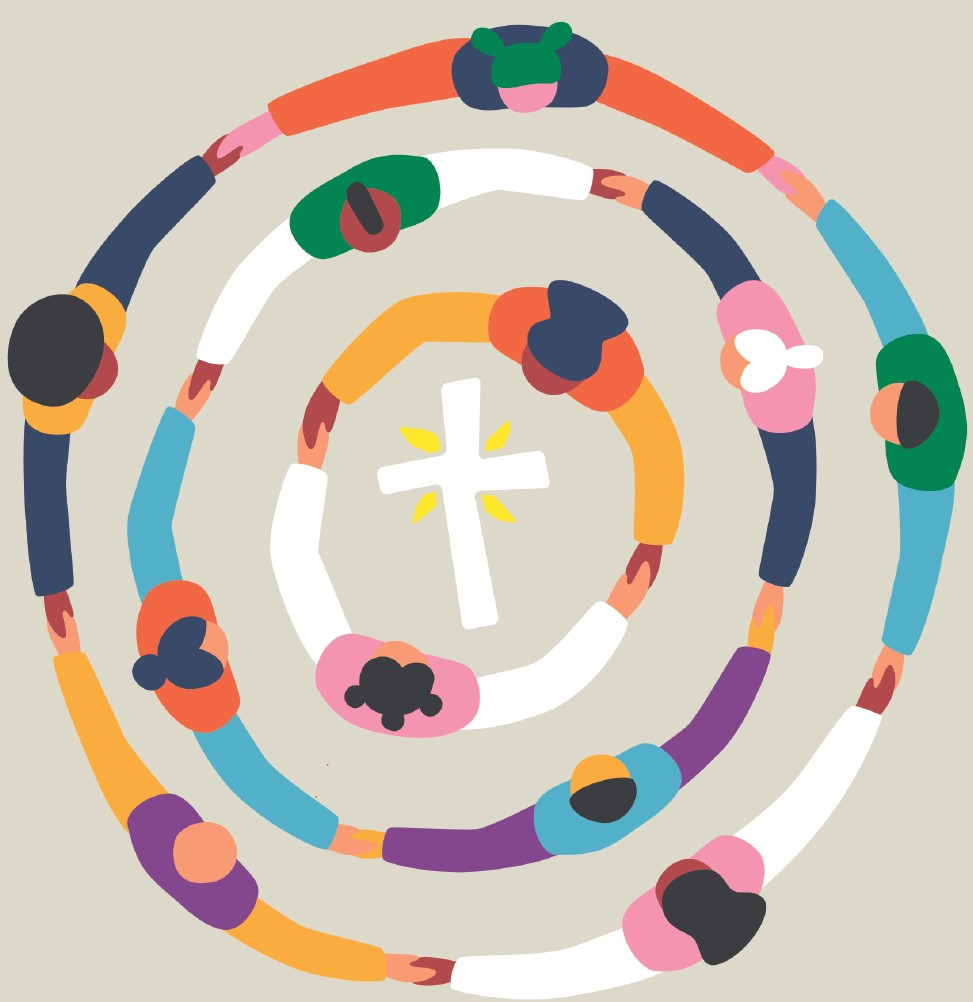 Du er vor Gud,
vi synger det ud
sammen med skaberværkets symfoni.
Vi vandrer i tro,
må vor næste gro,
lad kærlighedshåbet spire på vor jord!
Konto: 9070 – 2075302331
MobilePay: 50749
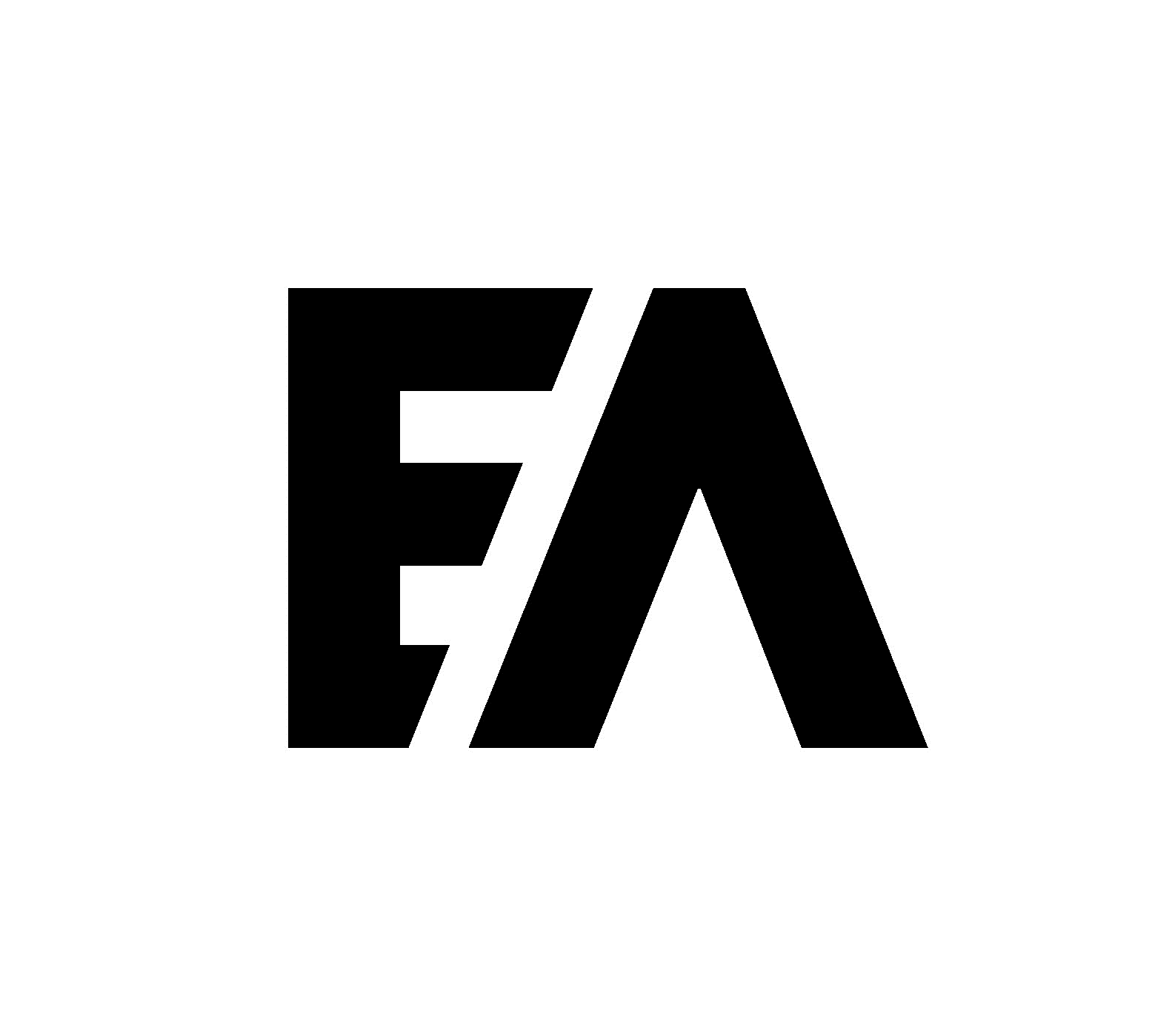 Bedeugen 2024
Dag 7
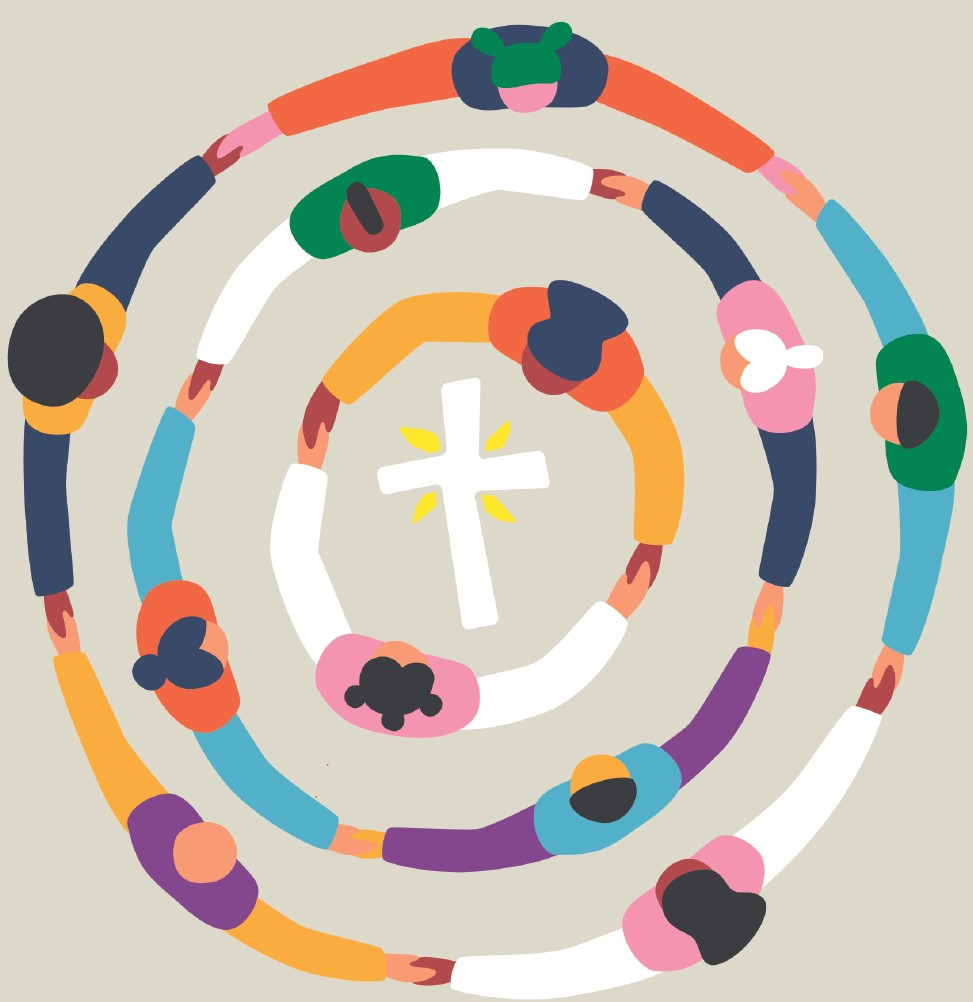 Hele verden: Også »de andre«
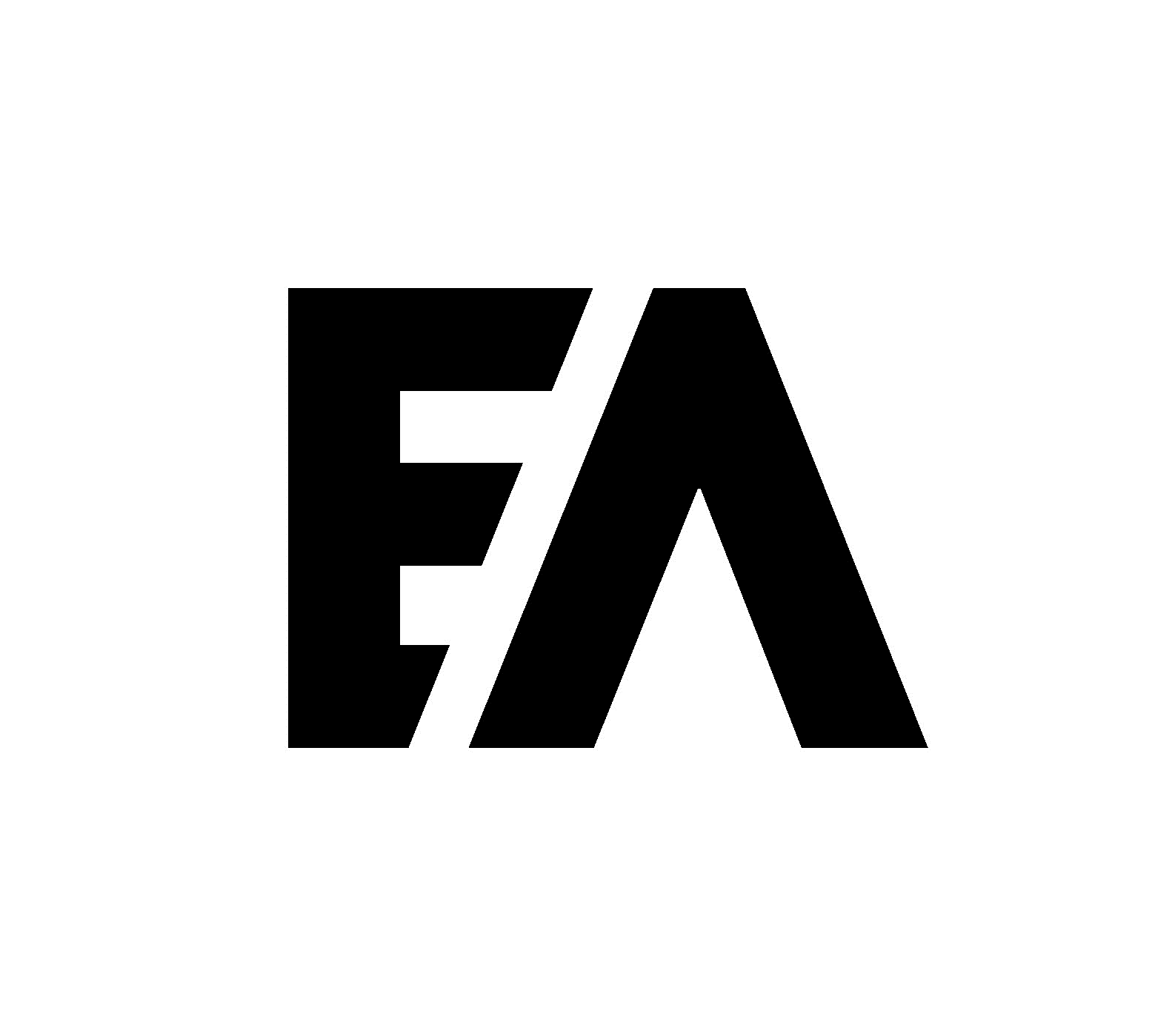 Bedeugen 2024
Dag 7: Også »de andre«Lukasevangeliet 19,7:Men alle, som så det (atJesus besøgte tolderen,Zakæus), gav ondt af sig ogsagde: »Han er gået ind somgæst hos en syndig mand.«
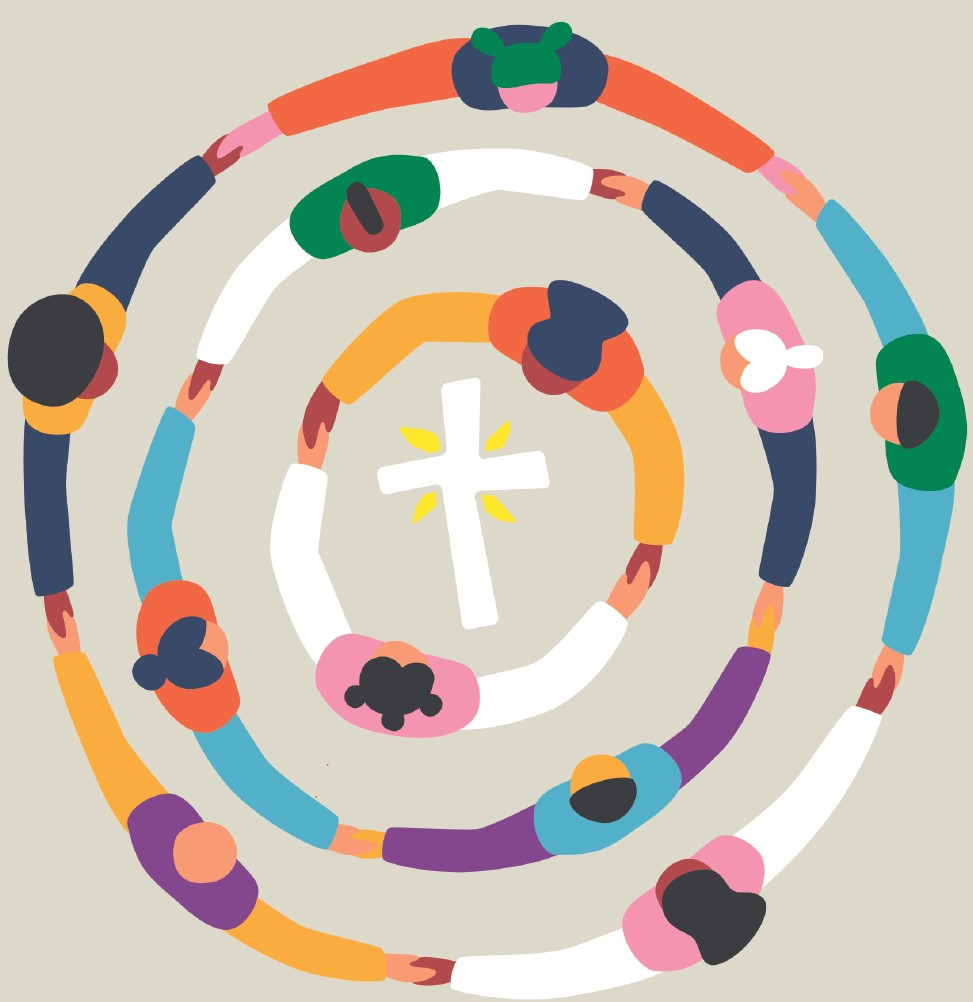 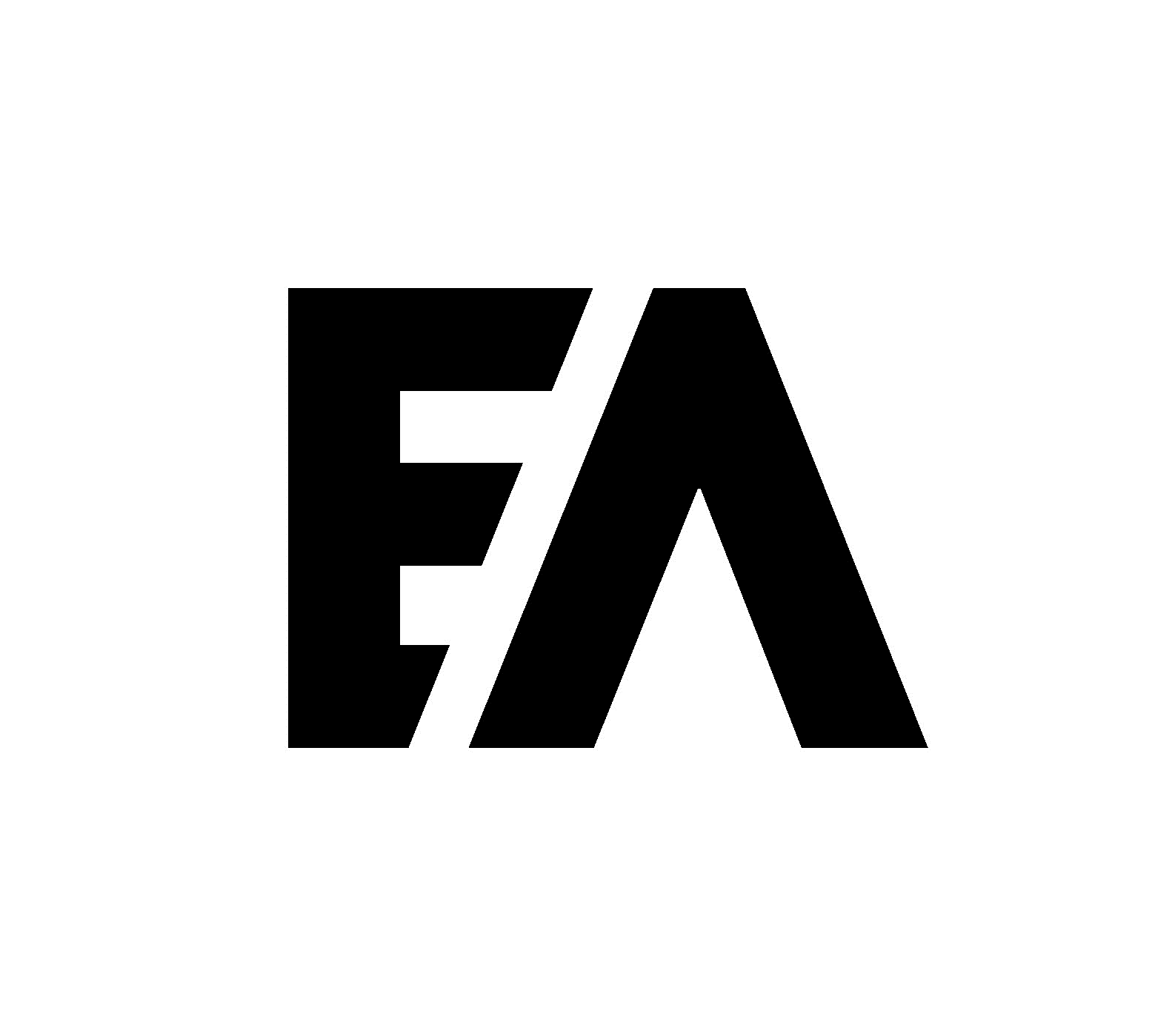 Bedeugen 2024
Bøn
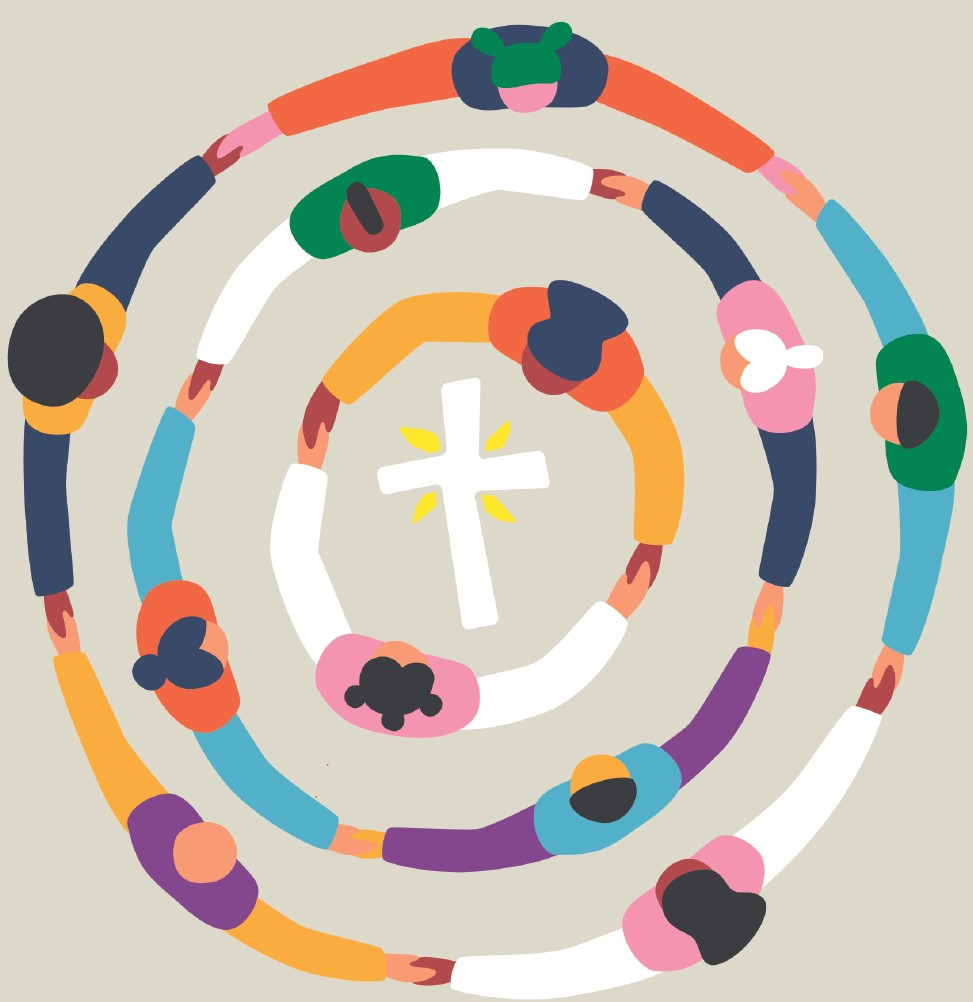 Tak, Gud, at du har skabt verden mangfoldig med forskellige kulturer og er nærværende i dem alle.
Tak, Jesus, for den imødekommenhed og respekt, du viste både jøder, romere og samaritanere
Vi bekender, at vi ikke altid møder vores næste, som du møder os.
Vi beder dig vise os, hvordan vi kan elske flygtninge og migranter iblandt os.
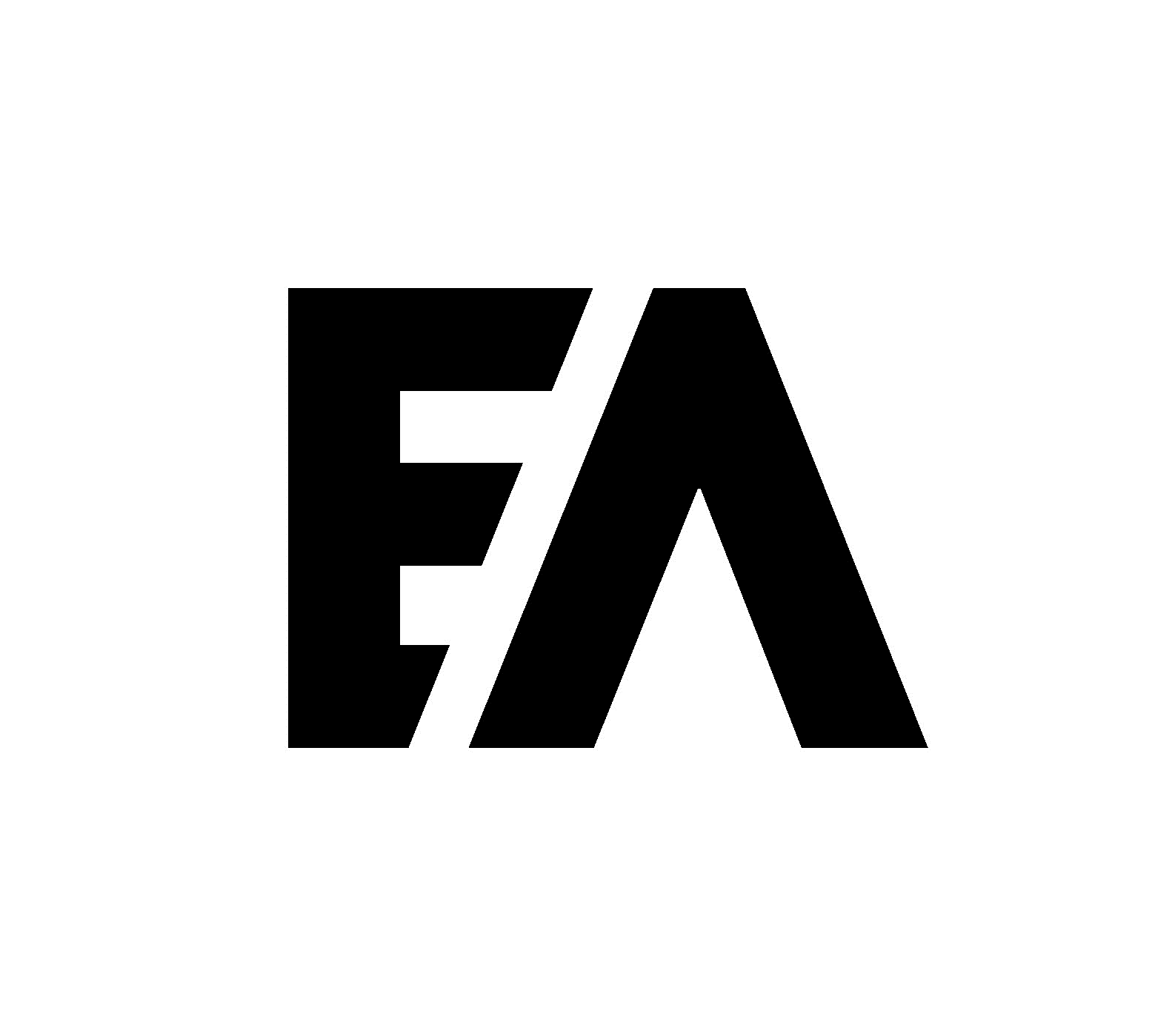 Bedeugen 2024
Indsamling: Sri Lanka
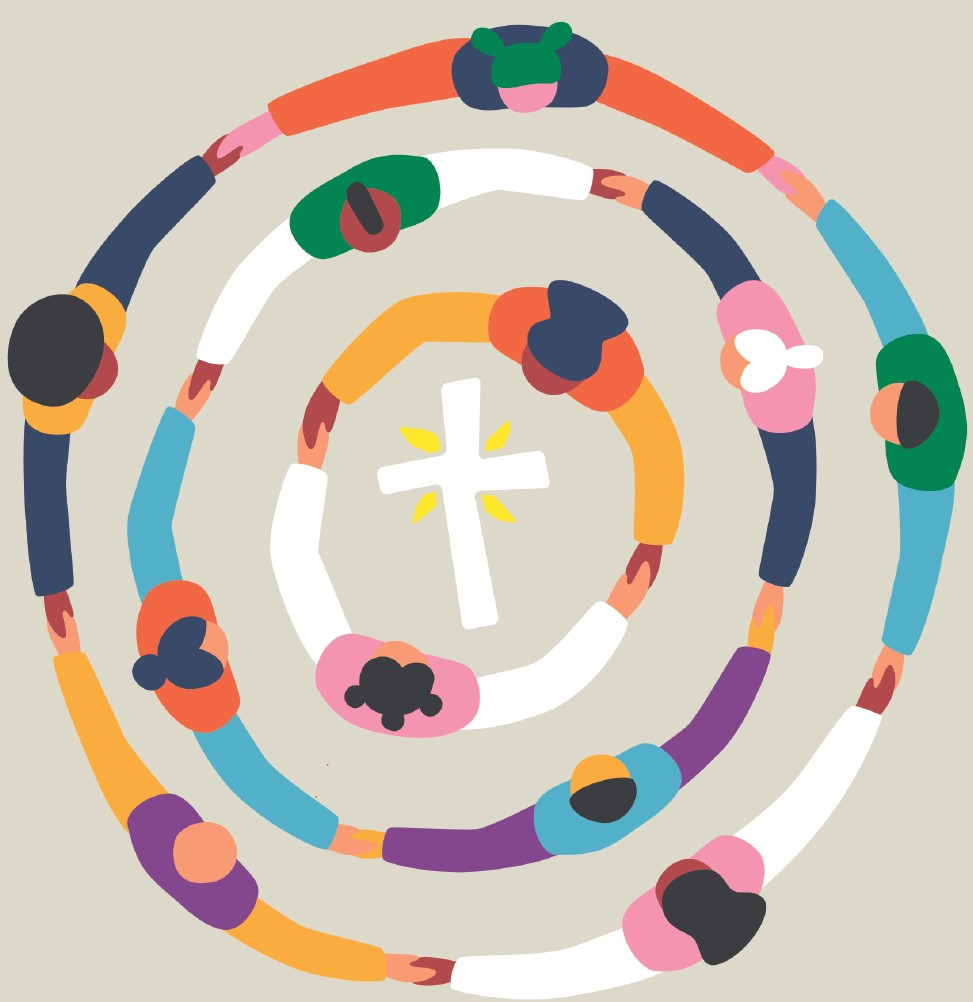 Der er voldsomme etniske og religiøse spændinger på Sri Lanka, og bomber som på påskedag 2019 er desværre ikke enestående. Særligt ekstremistiske muslimske og radikale hindu-grupper udøver trusler og vold mod kristne. Evangelisk Alliance på Sri Lanka gør, hvad de kan, for at hjælpe kirkerne, og derfor registrerer de bl.a. trusler og voldelige overfald. De har siden 2009 registreret mere end 1.000 tilfælde af diskrimination, trusler og vold.
Ofte er det præster og deres familier, som rammes særlig hårdt. Derfor vil de gerne kunne tilbyde dem professionel hjælp til at leve med familie og i tjeneste i kirken under disse svære forhold.
I 2024 samler vi ind til det projekt i bedeugen. Lad os bede for dem, og lad os støtte dem med det, vi har fået givet.
Konto: 9070 – 2075302331
MobilePay: 50749
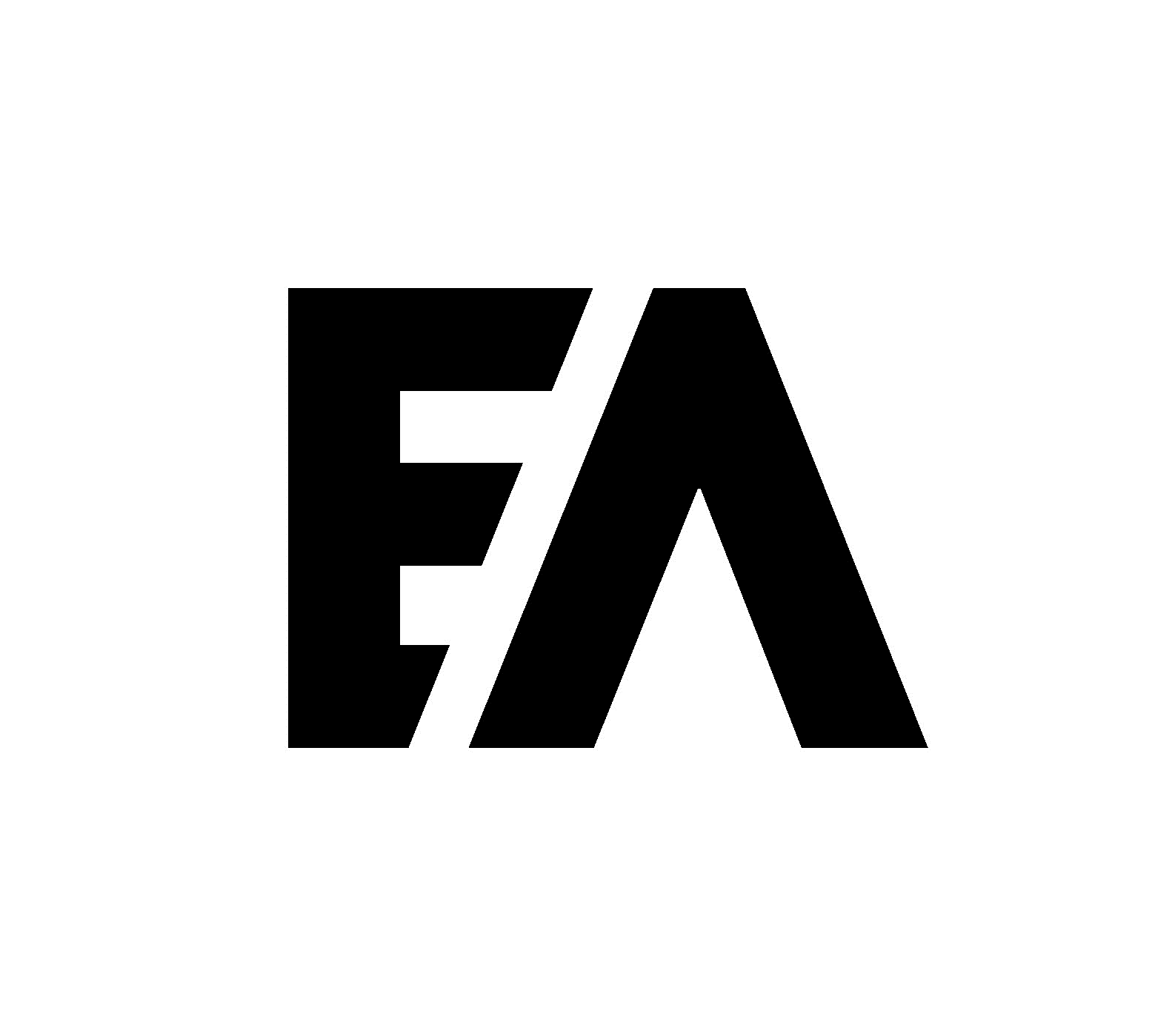 Bedeugen 2024
Kærlighedshåbet
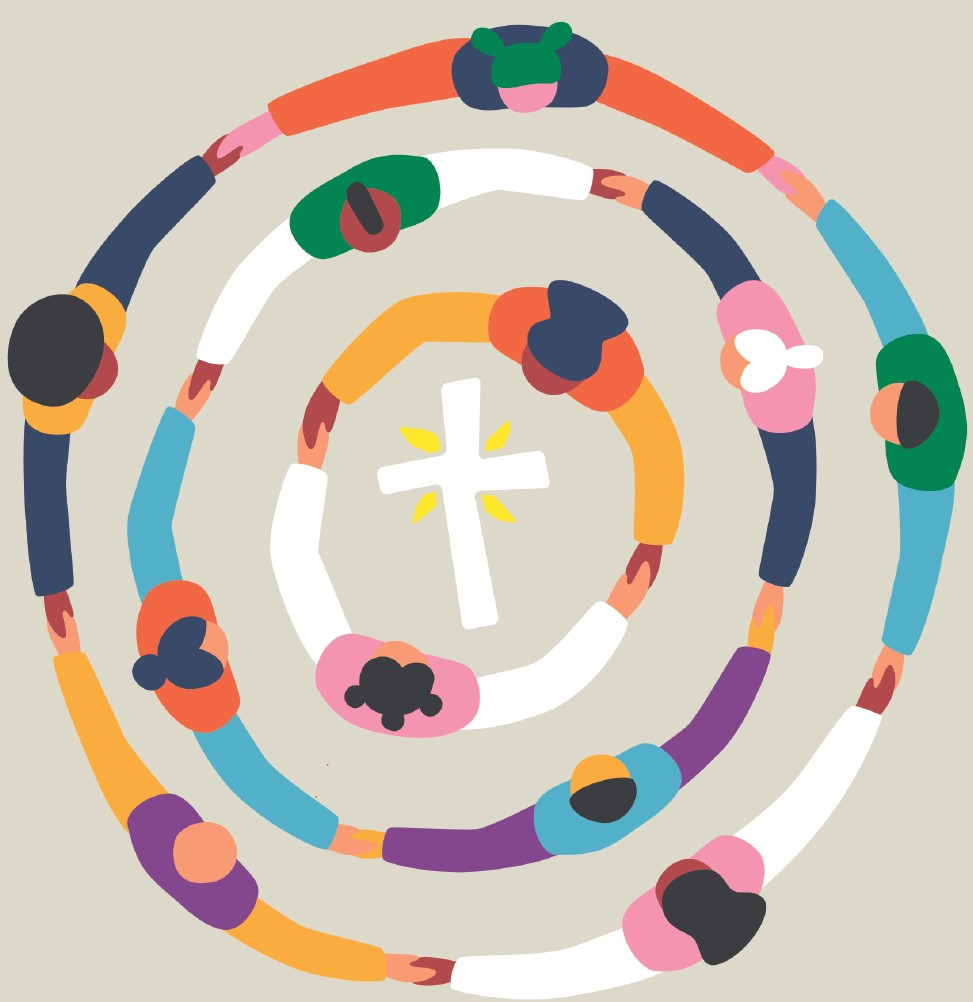 Du skaber liv,
du gnister lys,
du bringer håb,
du forvandler.
Jesus, led os
i ord og handling.
Vi vil gå ud,
send os, o Gud!

Hør vor sang!
Konto: 9070 – 2075302331
MobilePay: 50749
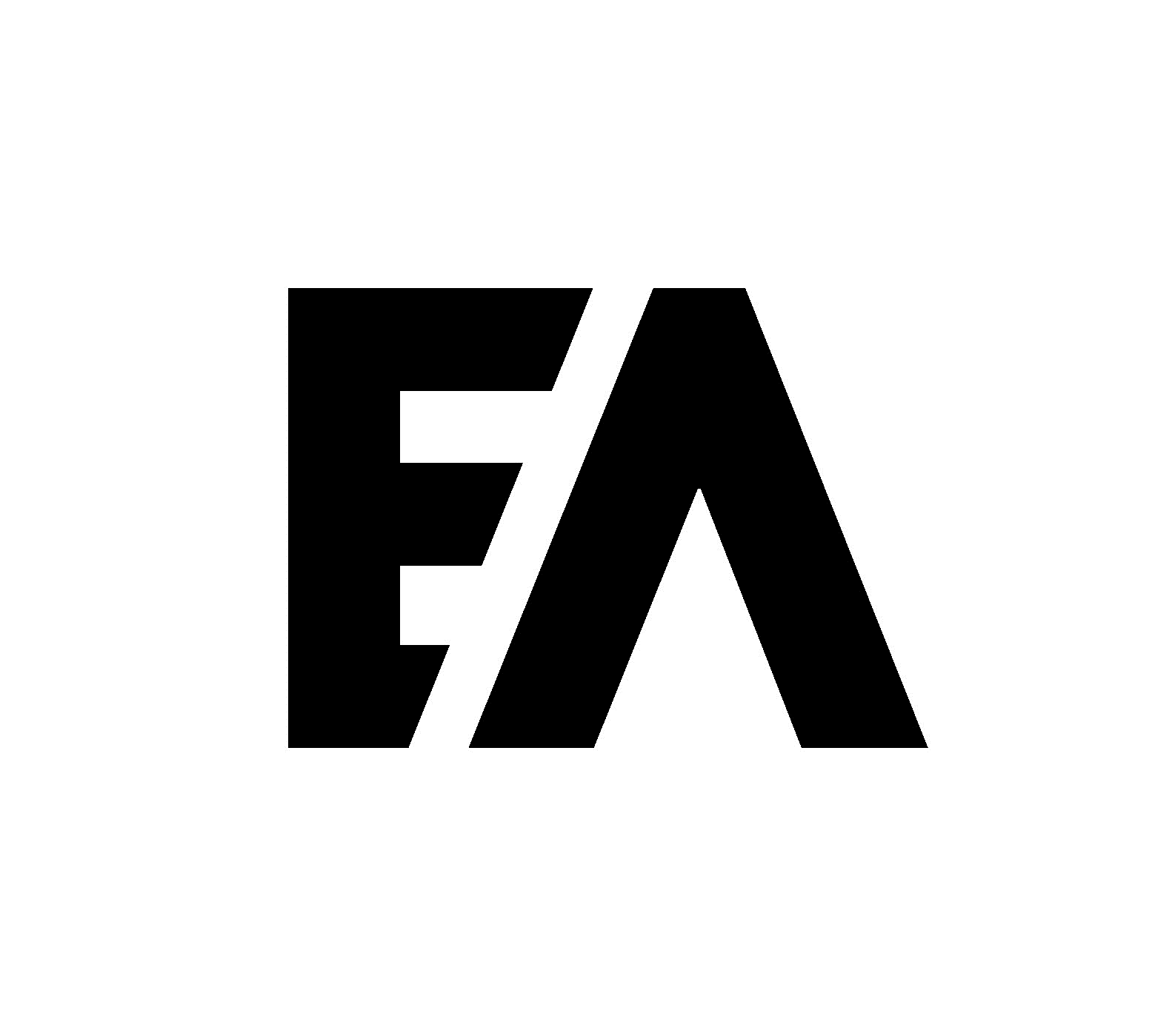 Bedeugen 2024
Kærlighedshåbet
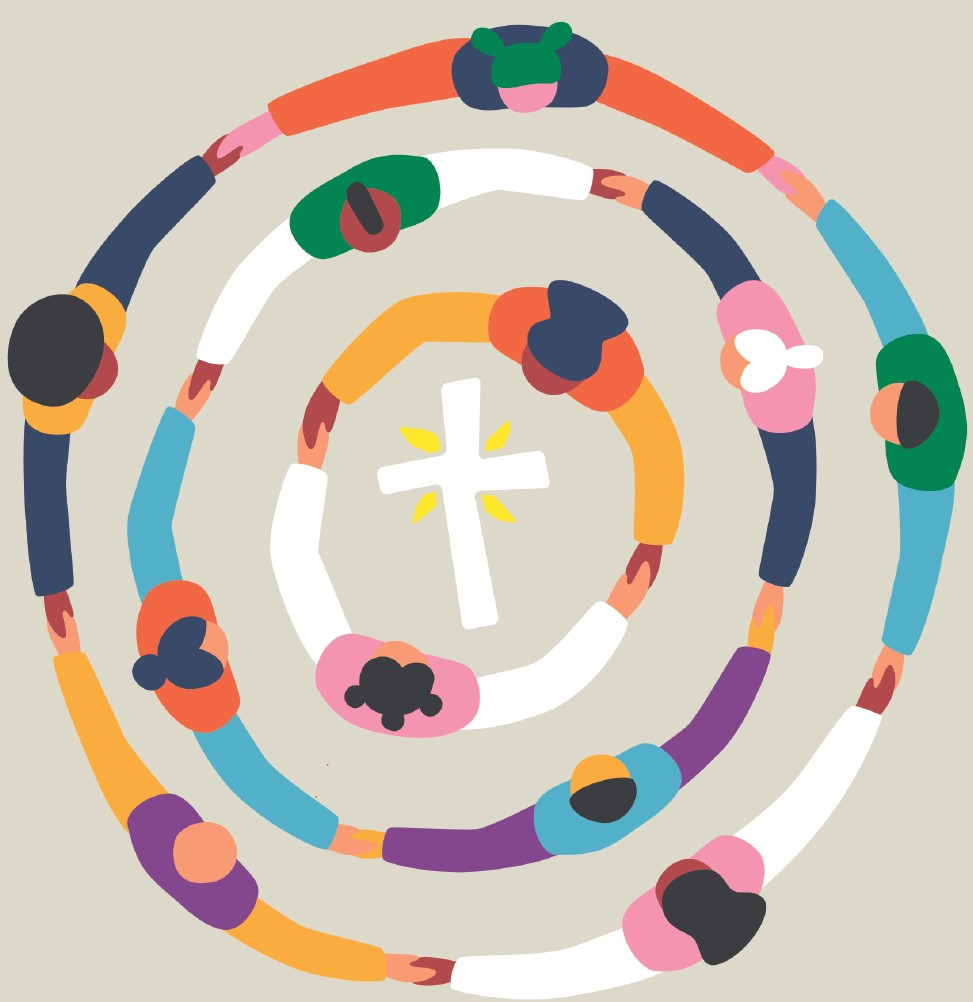 Du er vor Gud,
vi synger det ud
sammen med skaberværkets symfoni.
Vi vandrer i tro,
må vor næste gro,
lad kærlighedshåbet spire på vor jord!
Konto: 9070 – 2075302331
MobilePay: 50749
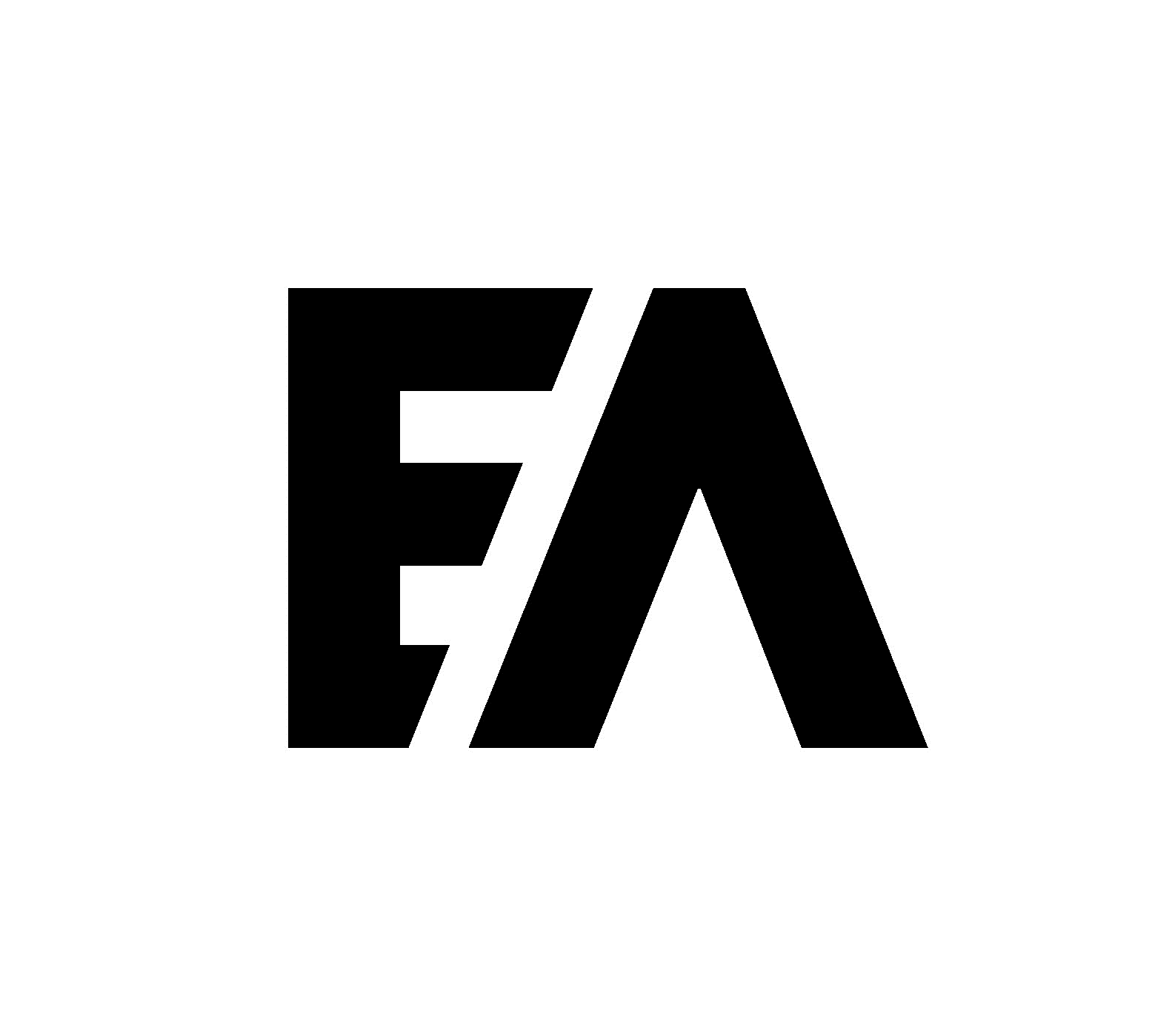 Bedeugen 2024
Kærlighedshåbet
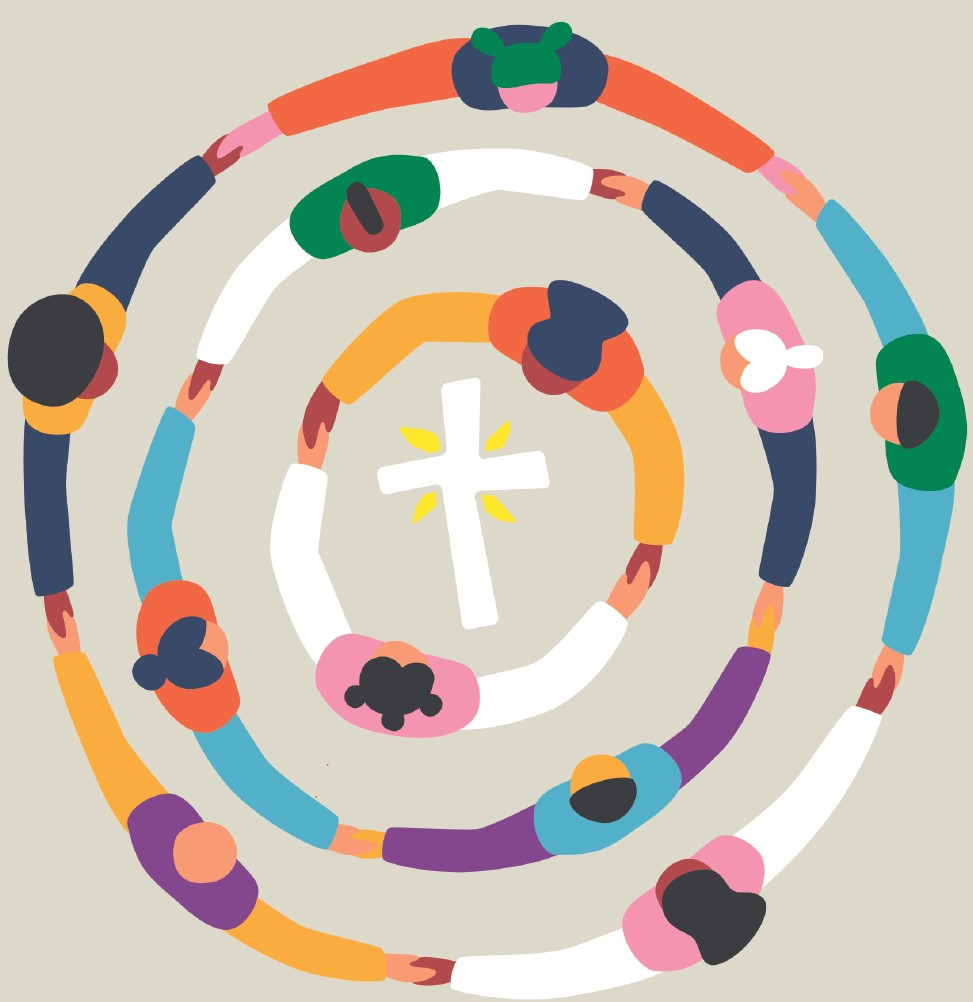 Du skaber liv,
du gnister lys,
du bringer håb,
du forvandler.
Jesus, led os
i ord og handling.
Vi vil gå ud,
send os, o Gud!

Hør vor sang!
Konto: 9070 – 2075302331
MobilePay: 50749
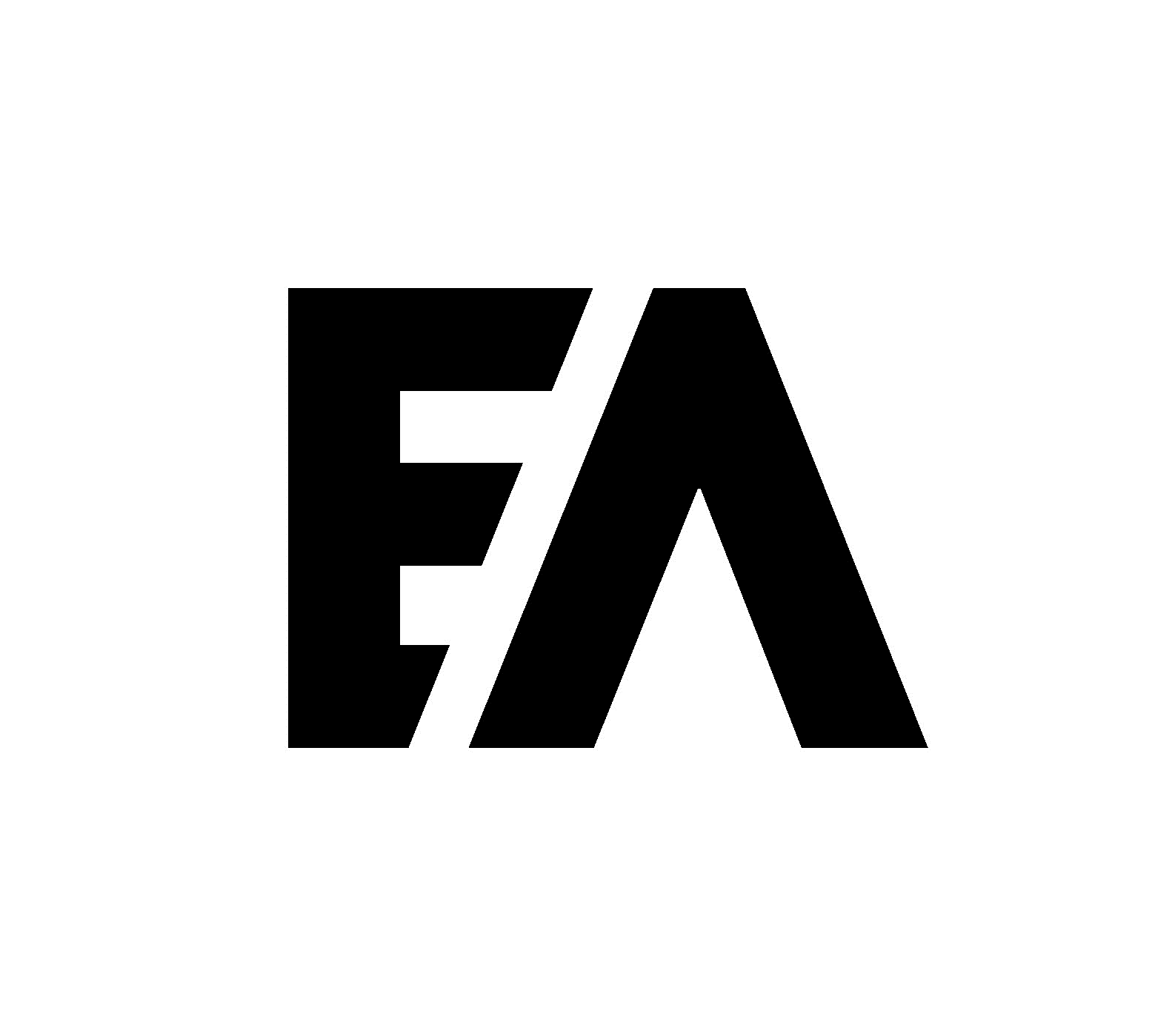 Bedeugen 2024
Kærlighedshåbet
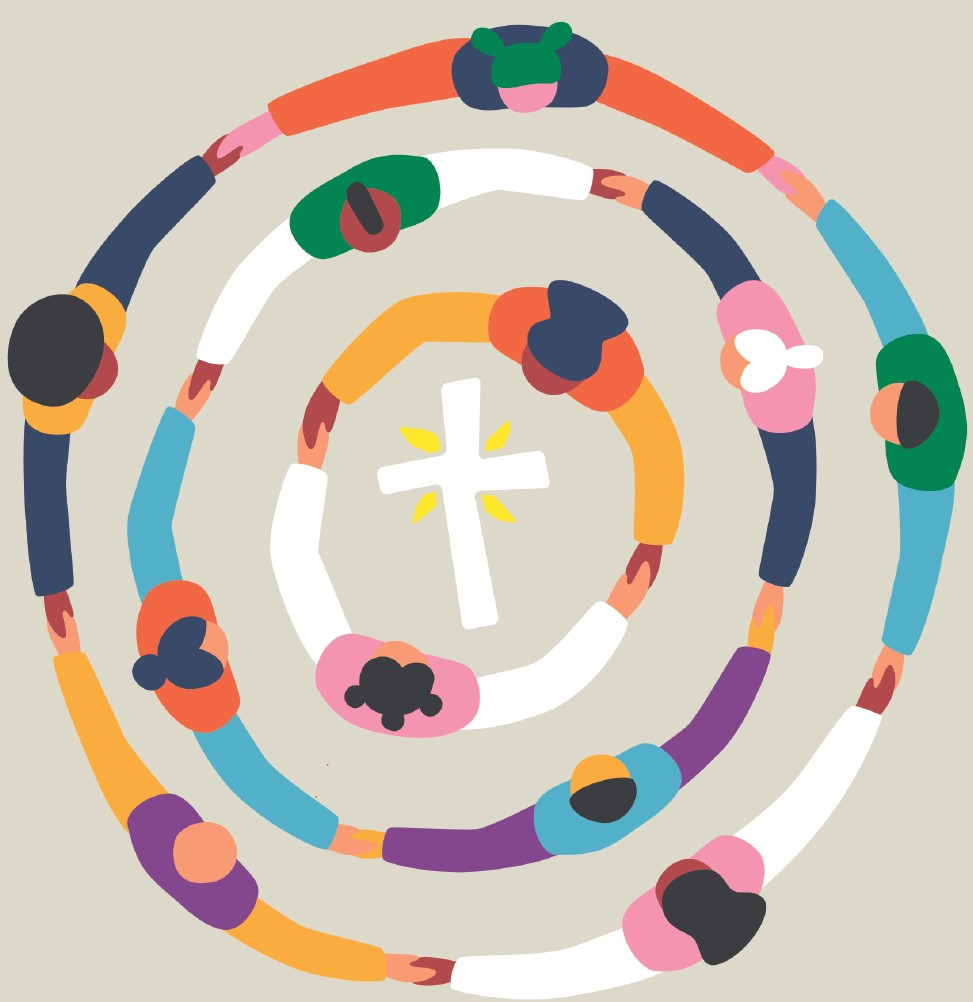 Du er vor Gud,
vi synger det ud
sammen med skaberværkets symfoni.
Vi vandrer i tro,
må vor næste gro,
lad kærlighedshåbet spire på vor jord!
Konto: 9070 – 2075302331
MobilePay: 50749
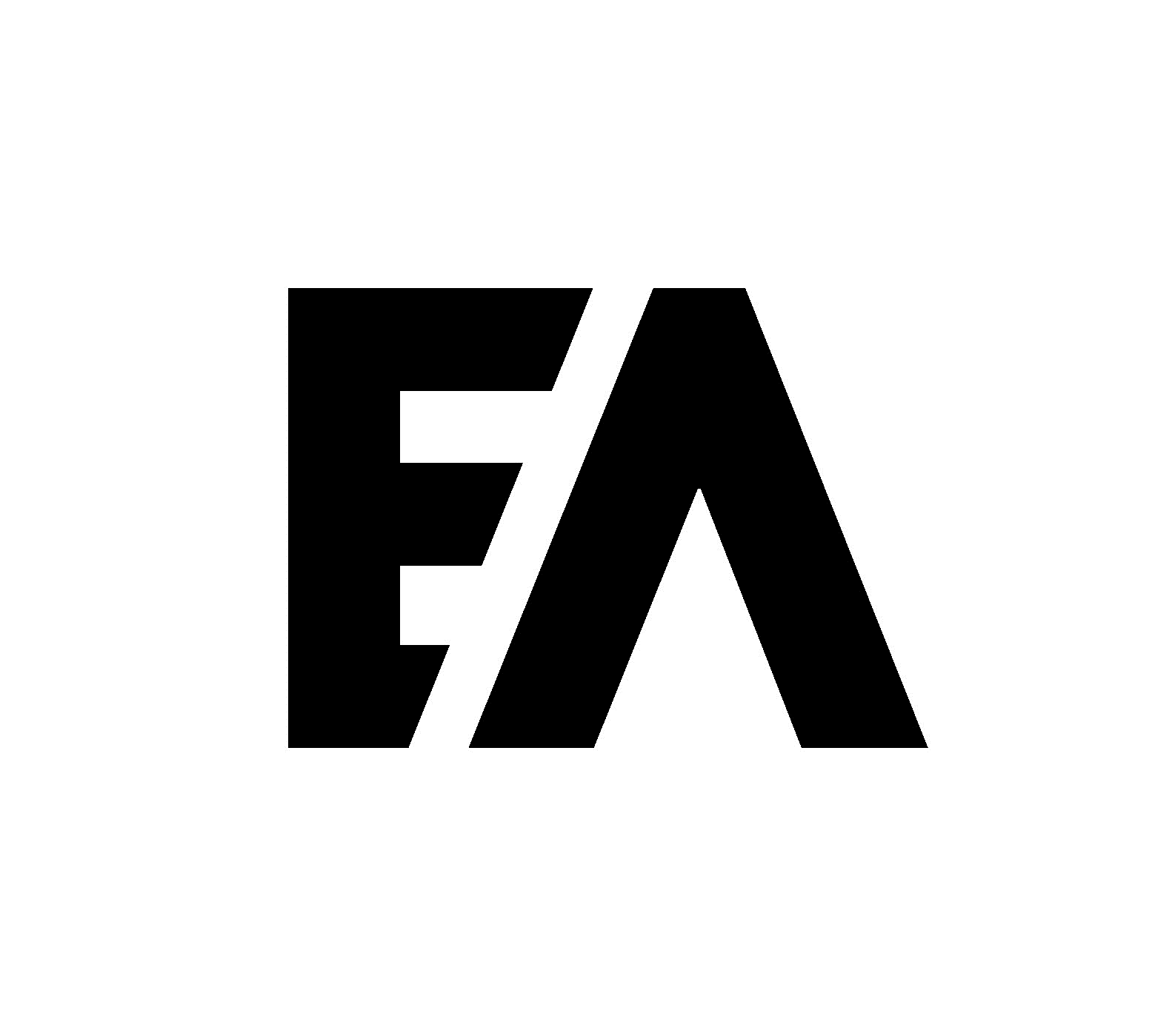 Bedeugen 2024
Kærlighedshåbet
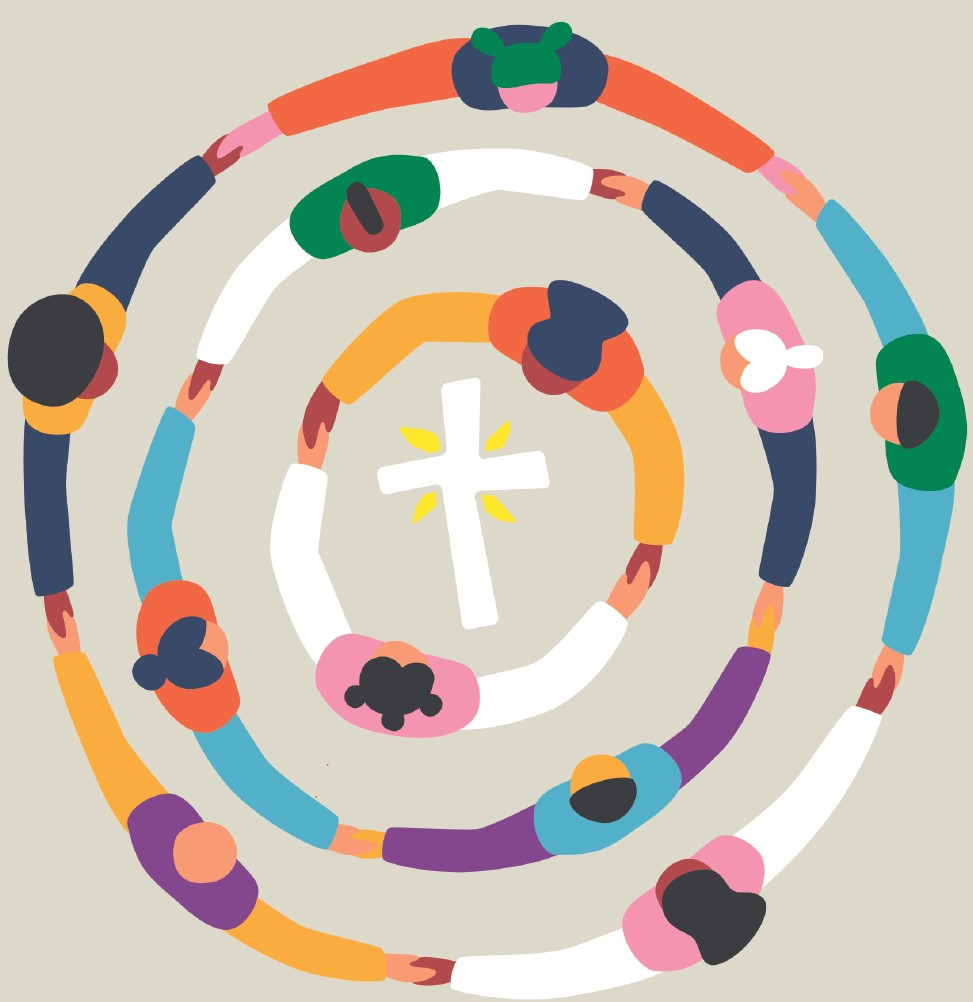 Du bryder lænker
– sætter sjæle fri til et liv i nåde,
du heler brudte hjerter og læger gamle ar.
Du er vor redningskrans, og vi synger:
Ære være Gud – vor Far!
Konto: 9070 – 2075302331
MobilePay: 50749
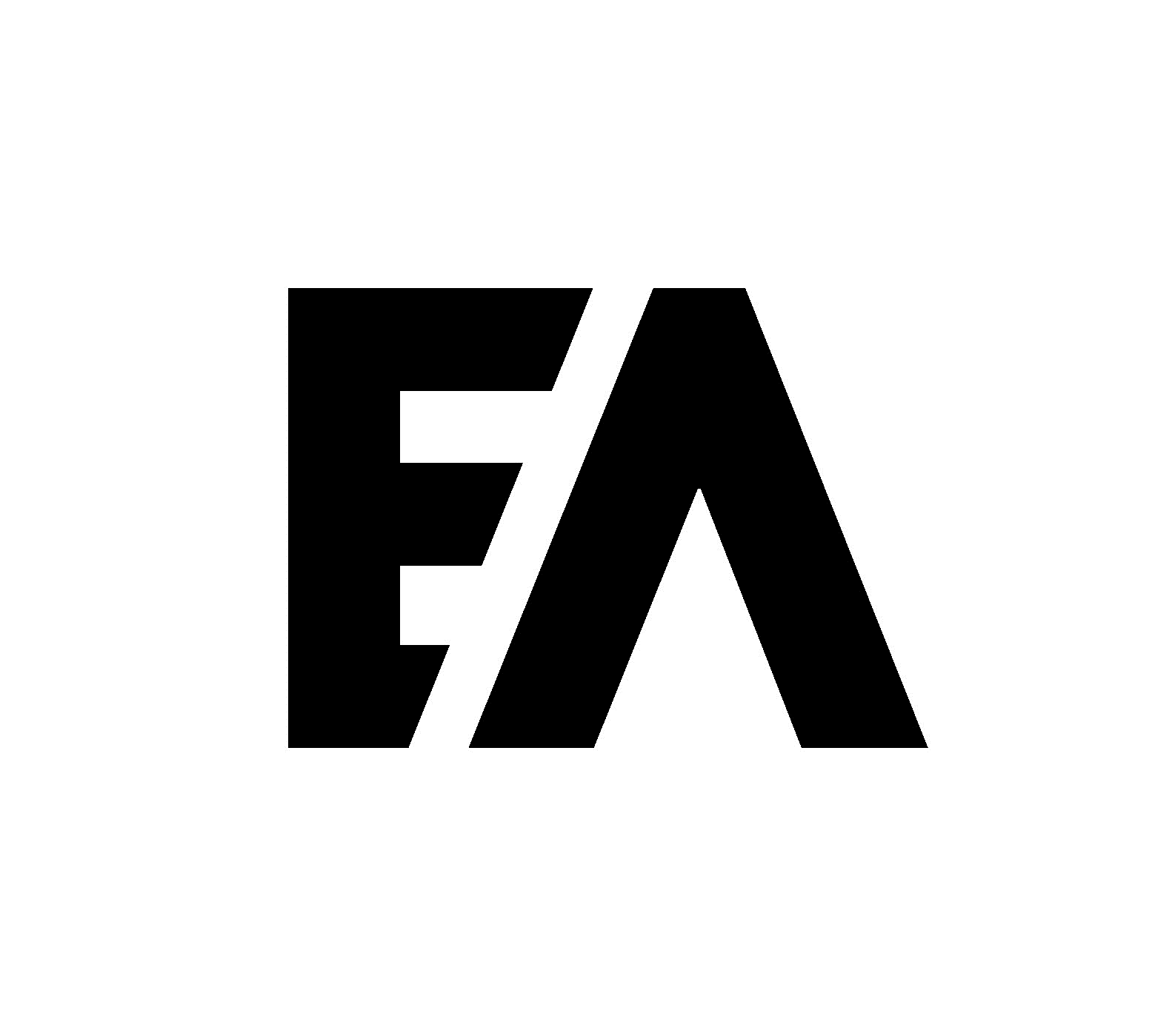 Bedeugen 2024
Kærlighedshåbet
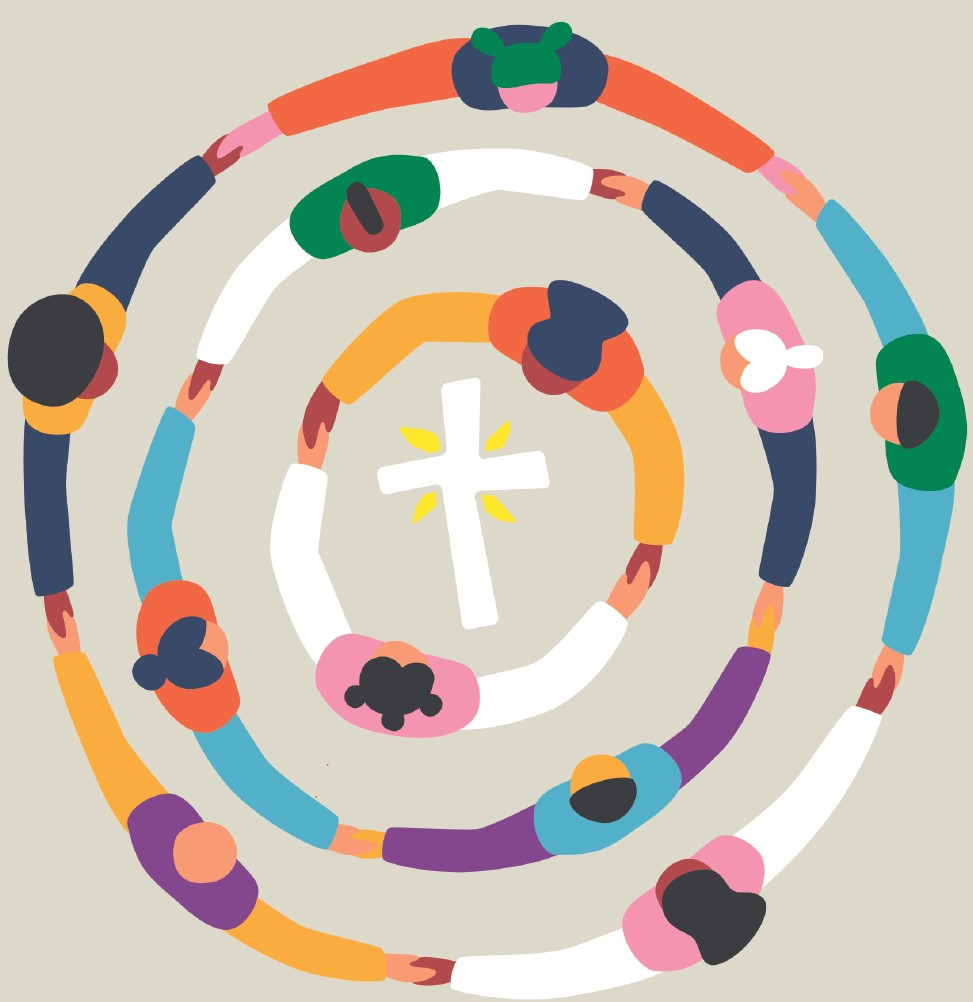 Du tog vor skyld og skam
og fæstned’ det til korset,
velsign os, Gud,
så vi kan vær’ til velsignelse.
Din kærlighed til os er uendelig,
//: ære være Gud – vor Far! ://
Konto: 9070 – 2075302331
MobilePay: 50749
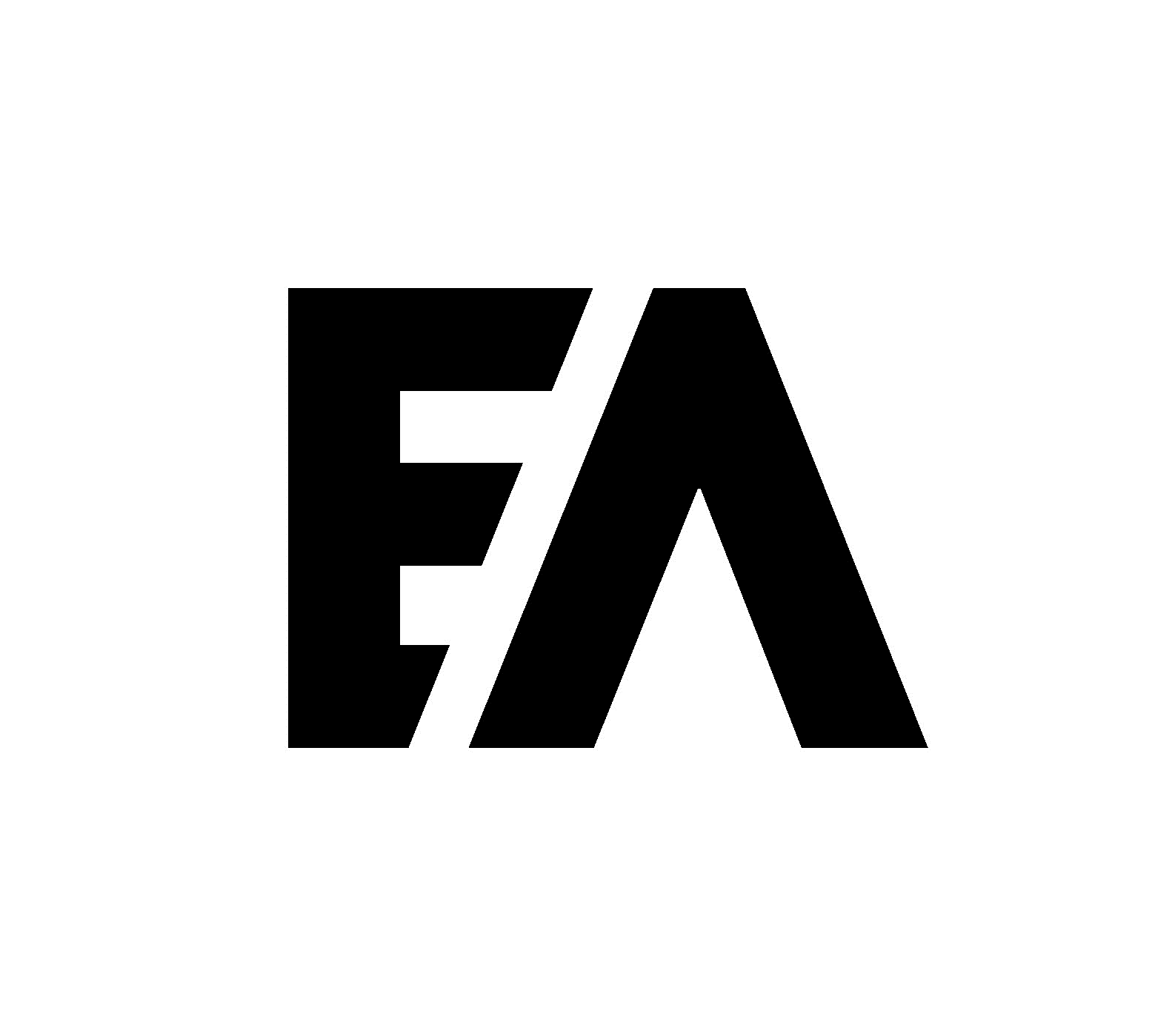 Bedeugen 2024
Kærlighedshåbet
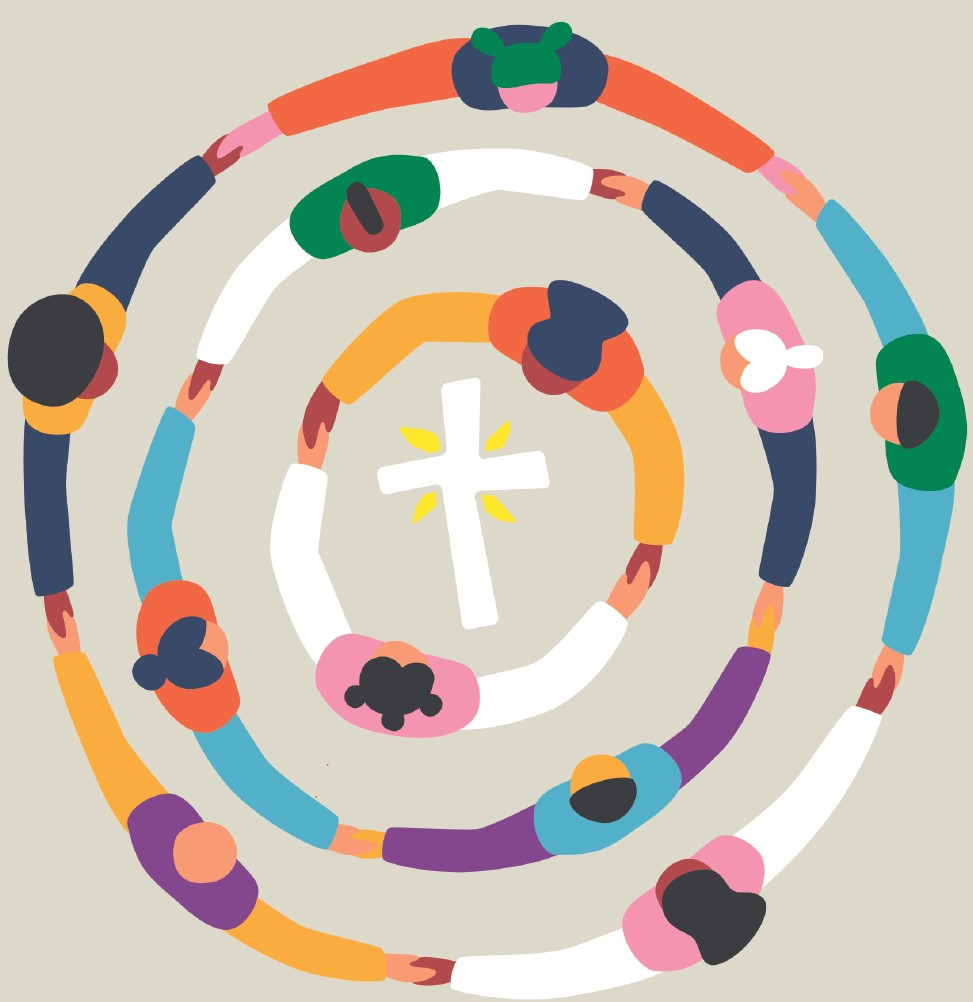 Du er vor Gud,
vi synger det ud
sammen med skaberværkets symfoni.
Vi vandrer i tro,
må vor næste gro,
lad kærlighedshåbet spire på vor jord!
Konto: 9070 – 2075302331
MobilePay: 50749
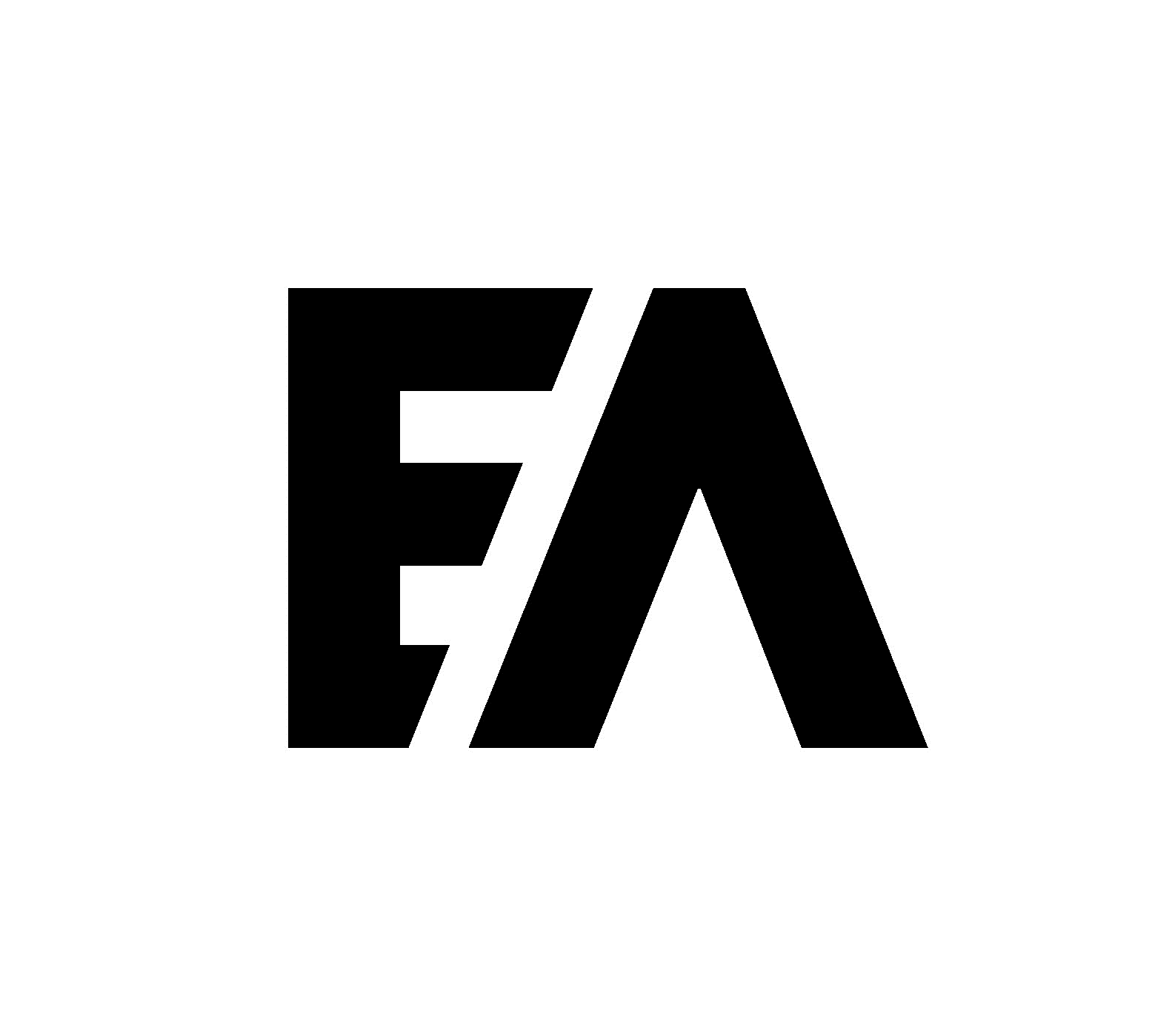 Bedeugen 2024
Dag 8
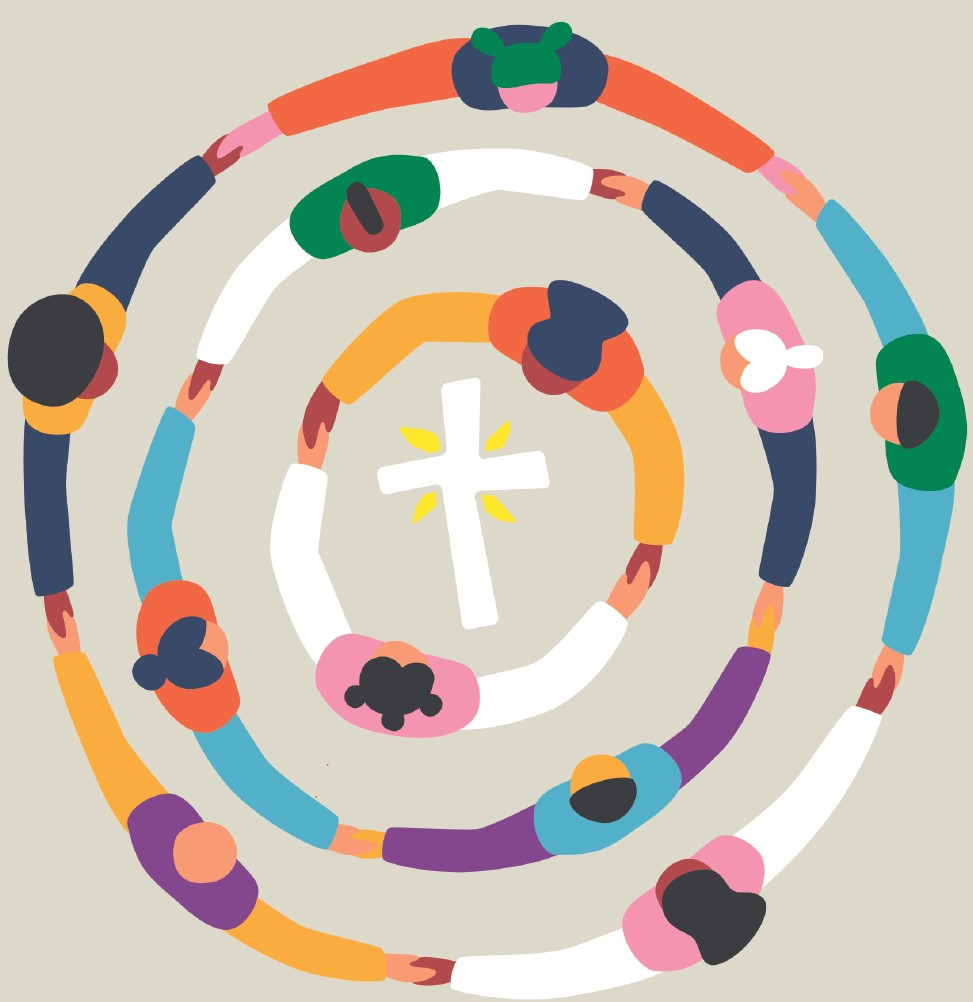 Hele verden: Guds mission
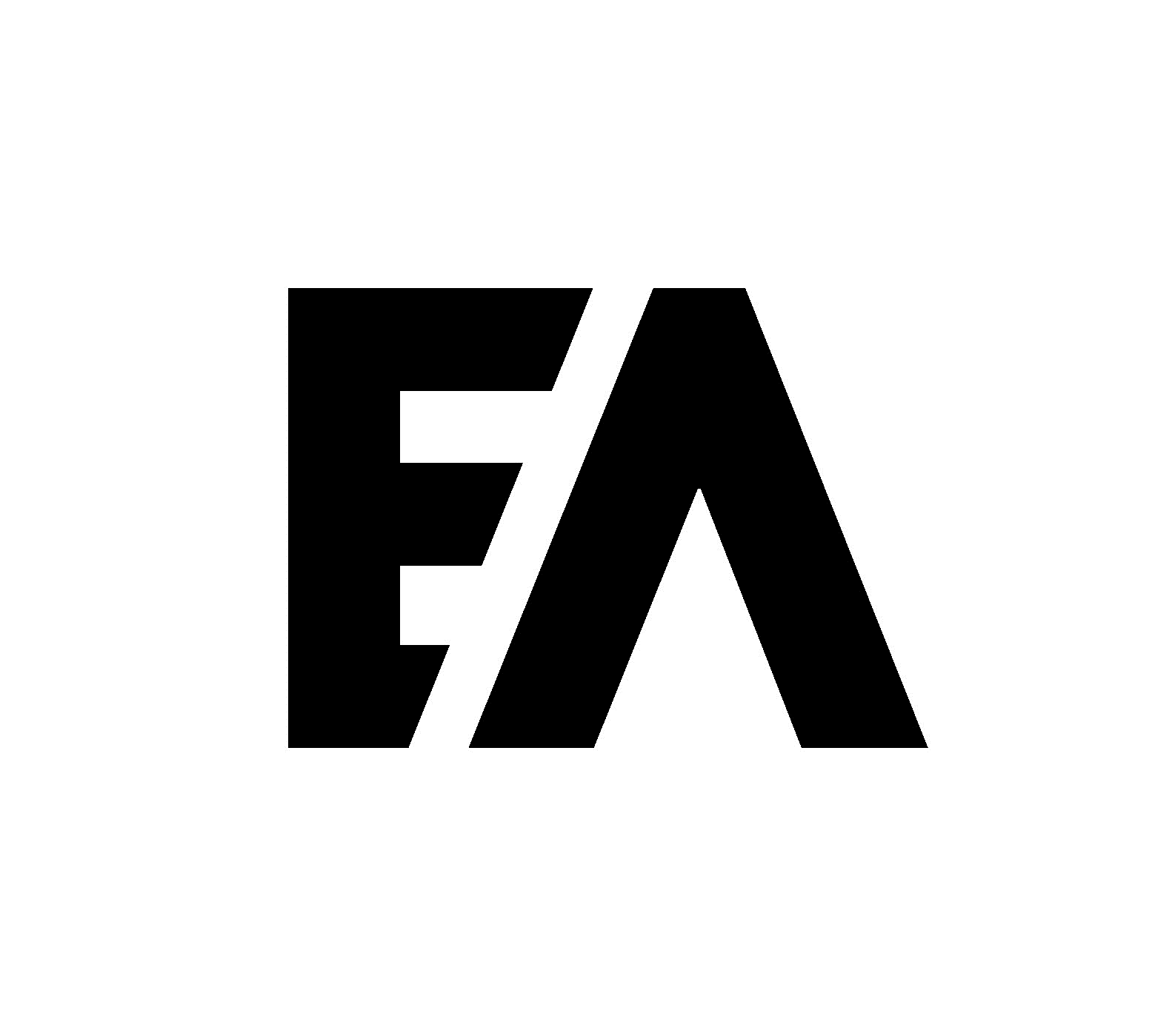 Bedeugen 2024
Dag 8: Guds mission2. Korintherbrev 5,19:Det var Gud, der i Kristusforligte verden med sig selvog ikke tilregnede dem deresovertrædelser, men betroede osordet om forligelsen.
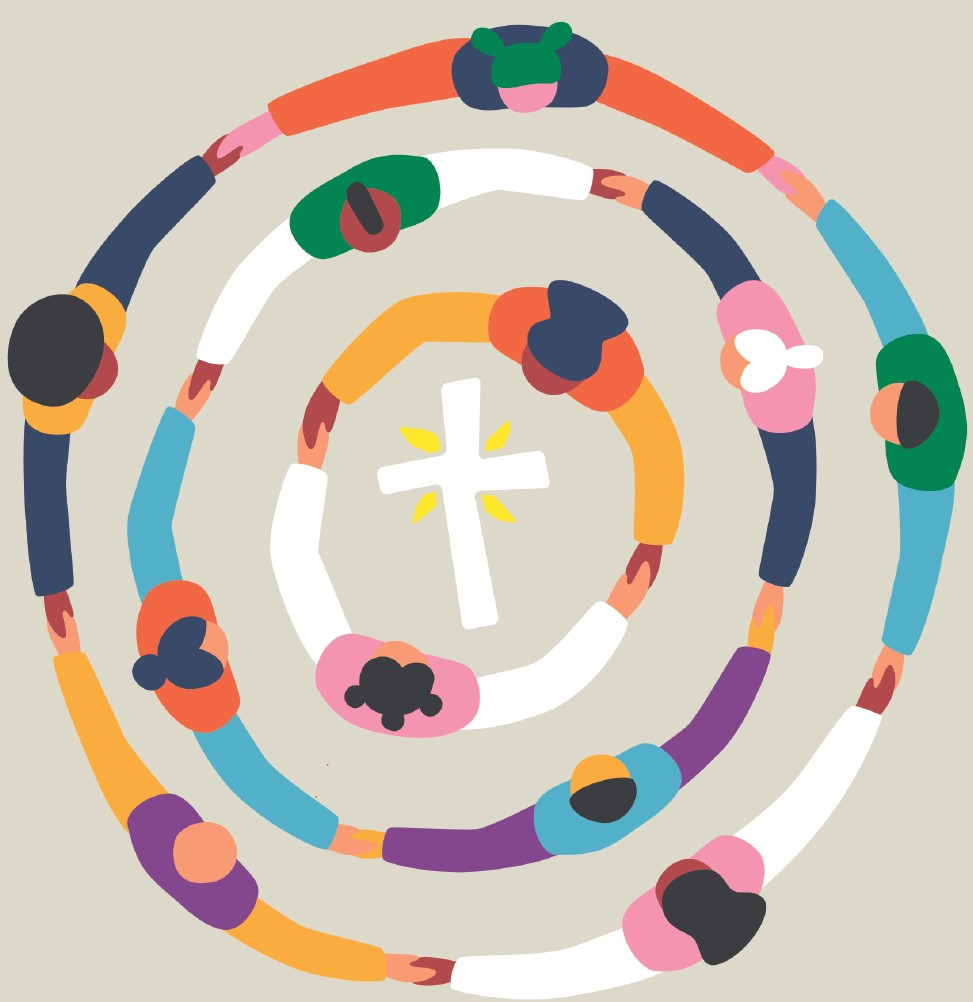 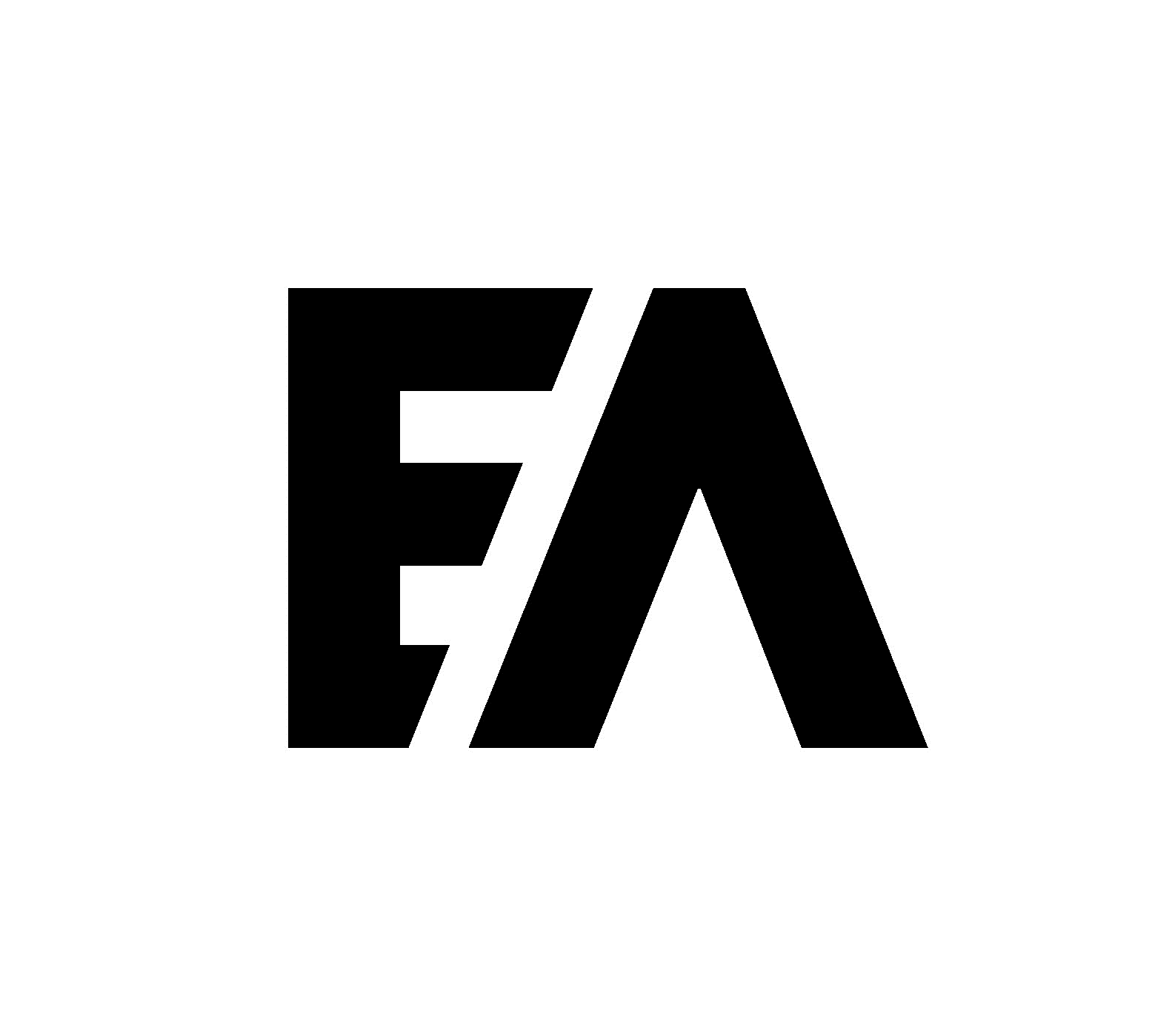 Bedeugen 2024
Bøn
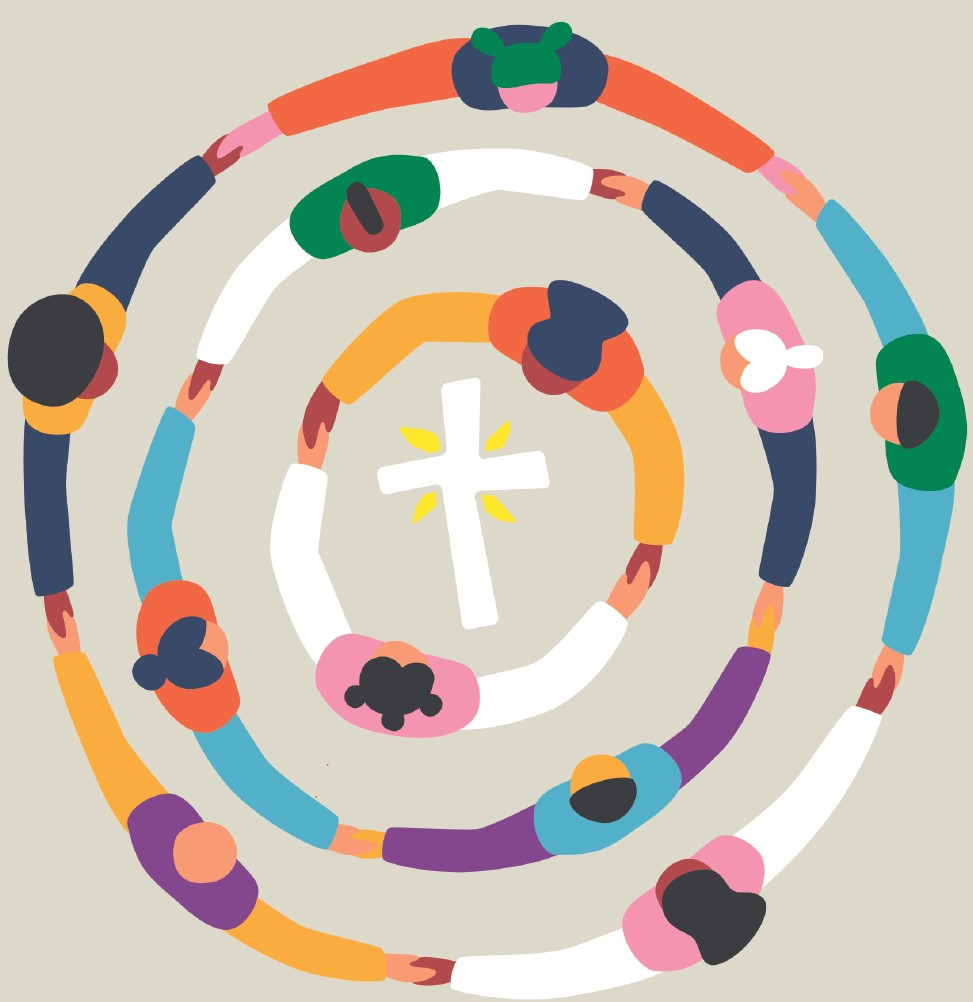 Tak, Gud, fordi du ikke har ladet os i stikken, men derimod besluttet at ville frelse din skabning og dit skaberværk.
Hjælp os med at huske, at du er den samme i går, i dag og til evig tid.
Vi beder om, at dit rige må blomstre frem på jorden.
Vi beder for dem, der ikke føler sig værd at elske. Mød du dem med dit blik.
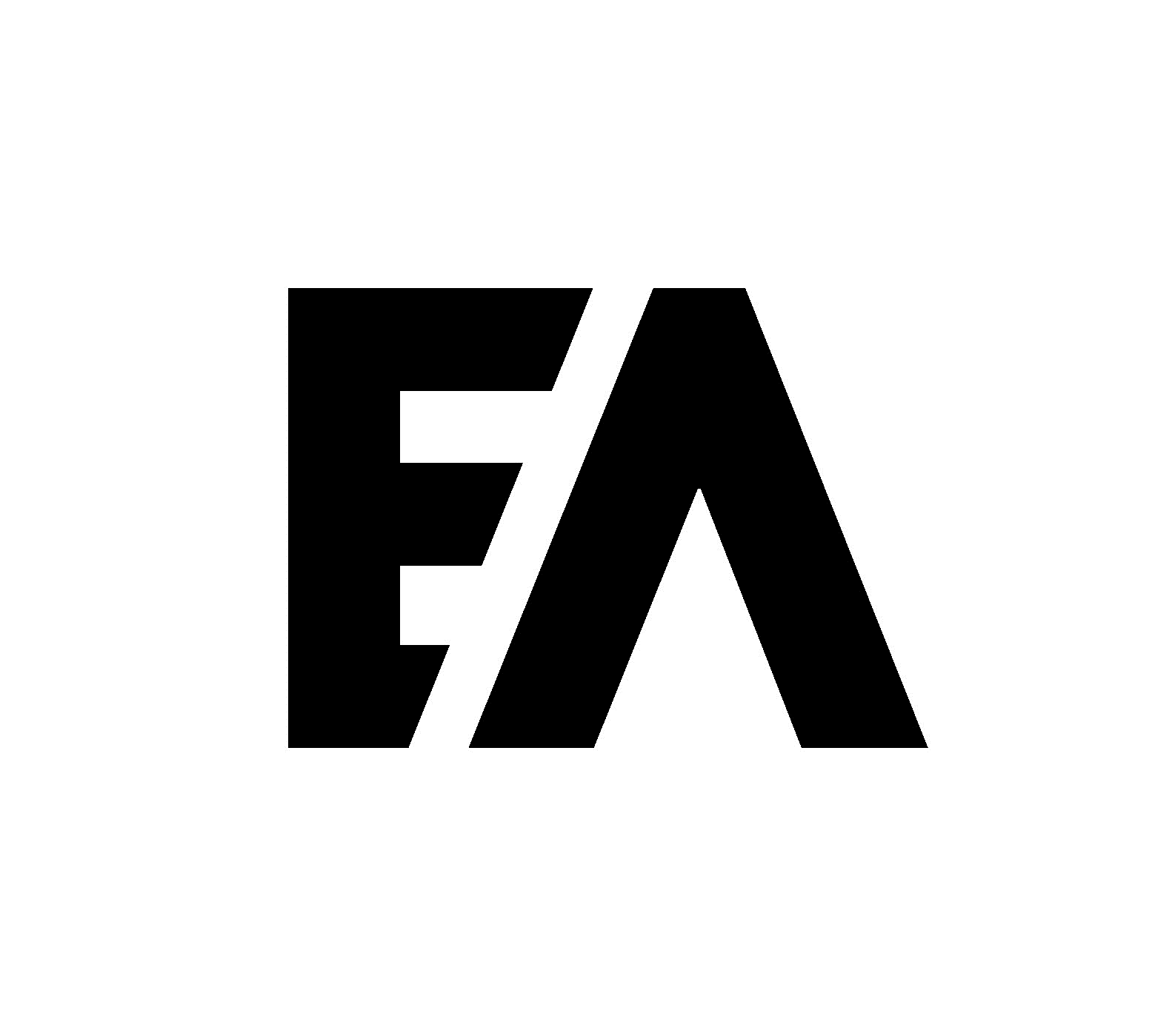 Bedeugen 2024
Indsamling: Sri Lanka
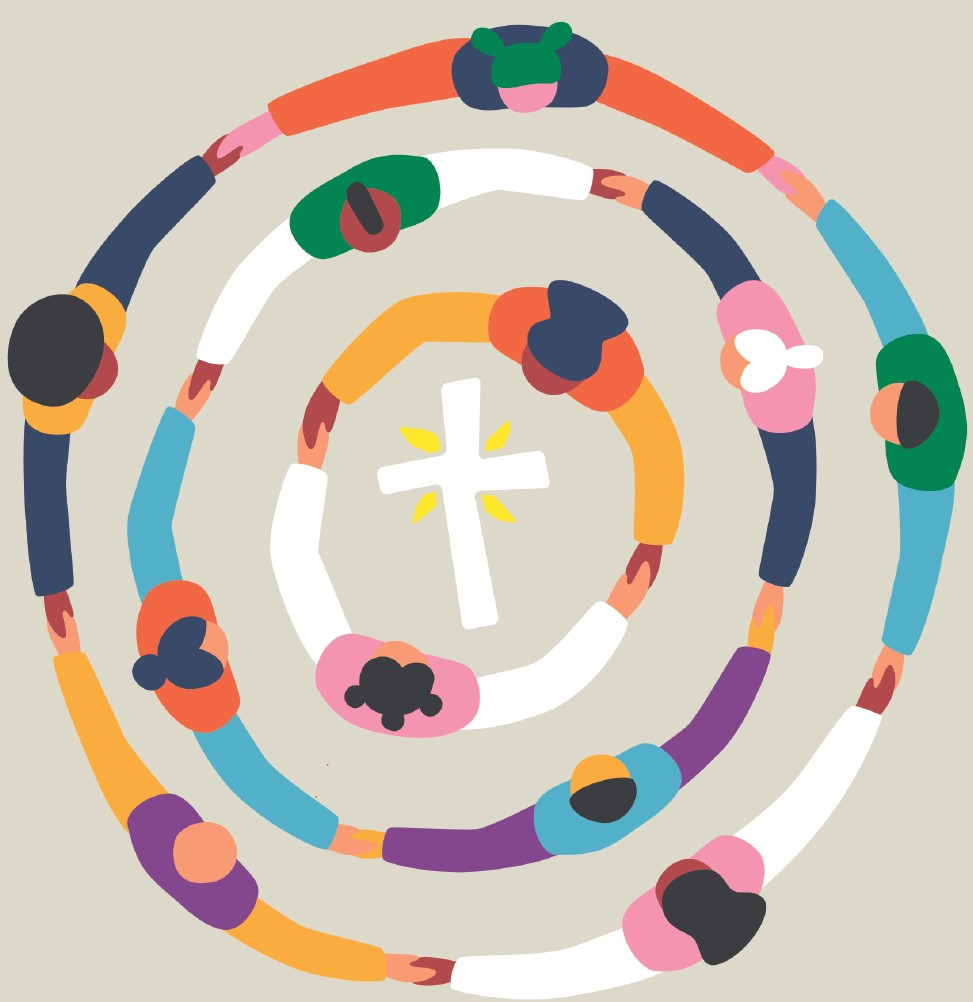 Der er voldsomme etniske og religiøse spændinger på Sri Lanka, og bomber som på påskedag 2019 er desværre ikke enestående. Særligt ekstremistiske muslimske og radikale hindu-grupper udøver trusler og vold mod kristne. Evangelisk Alliance på Sri Lanka gør, hvad de kan, for at hjælpe kirkerne, og derfor registrerer de bl.a. trusler og voldelige overfald. De har siden 2009 registreret mere end 1.000 tilfælde af diskrimination, trusler og vold.
Ofte er det præster og deres familier, som rammes særlig hårdt. Derfor vil de gerne kunne tilbyde dem professionel hjælp til at leve med familie og i tjeneste i kirken under disse svære forhold.
I 2024 samler vi ind til det projekt i bedeugen. Lad os bede for dem, og lad os støtte dem med det, vi har fået givet.
Konto: 9070 – 2075302331
MobilePay: 50749
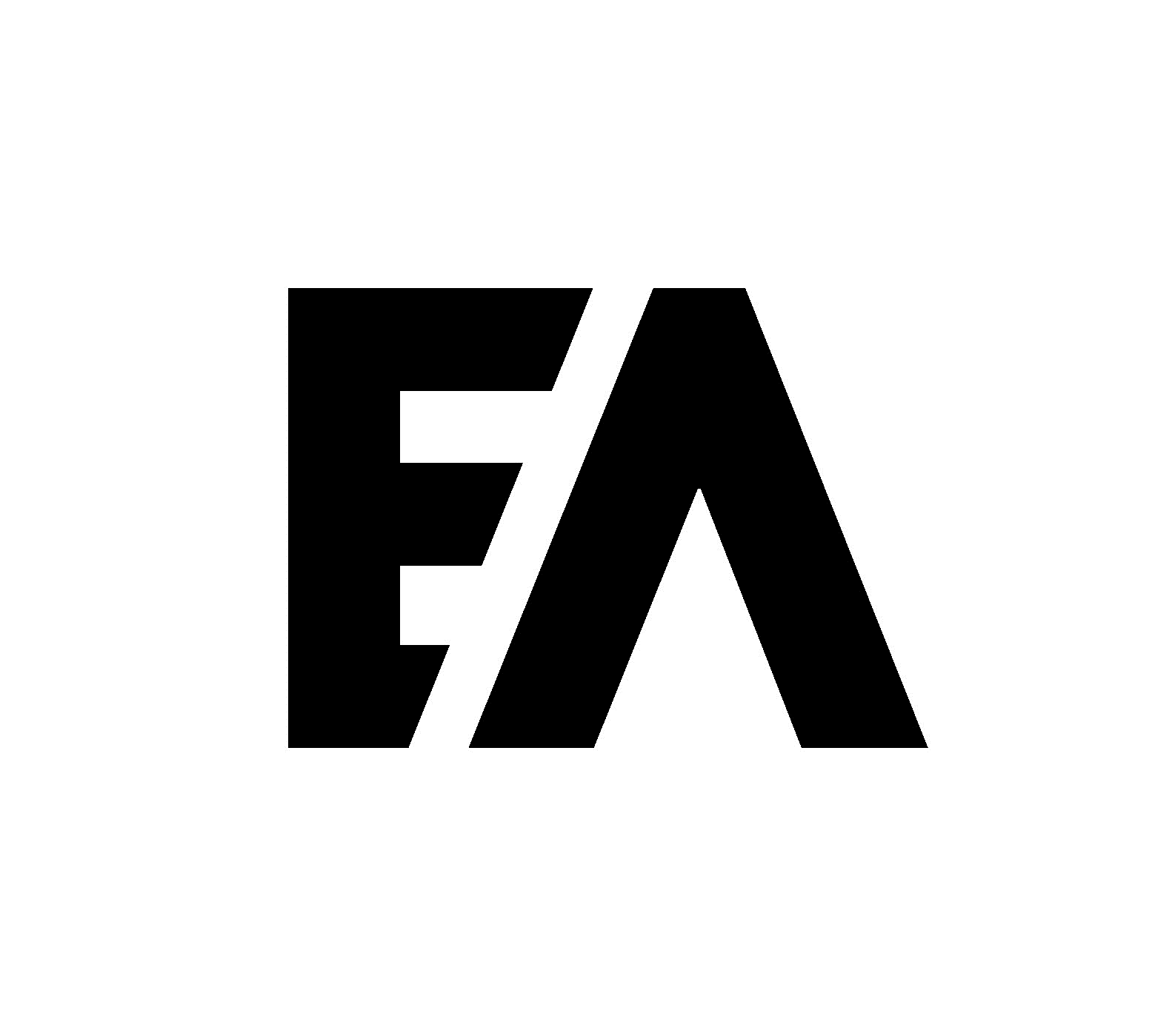 Bedeugen 2024
Kærlighedshåbet
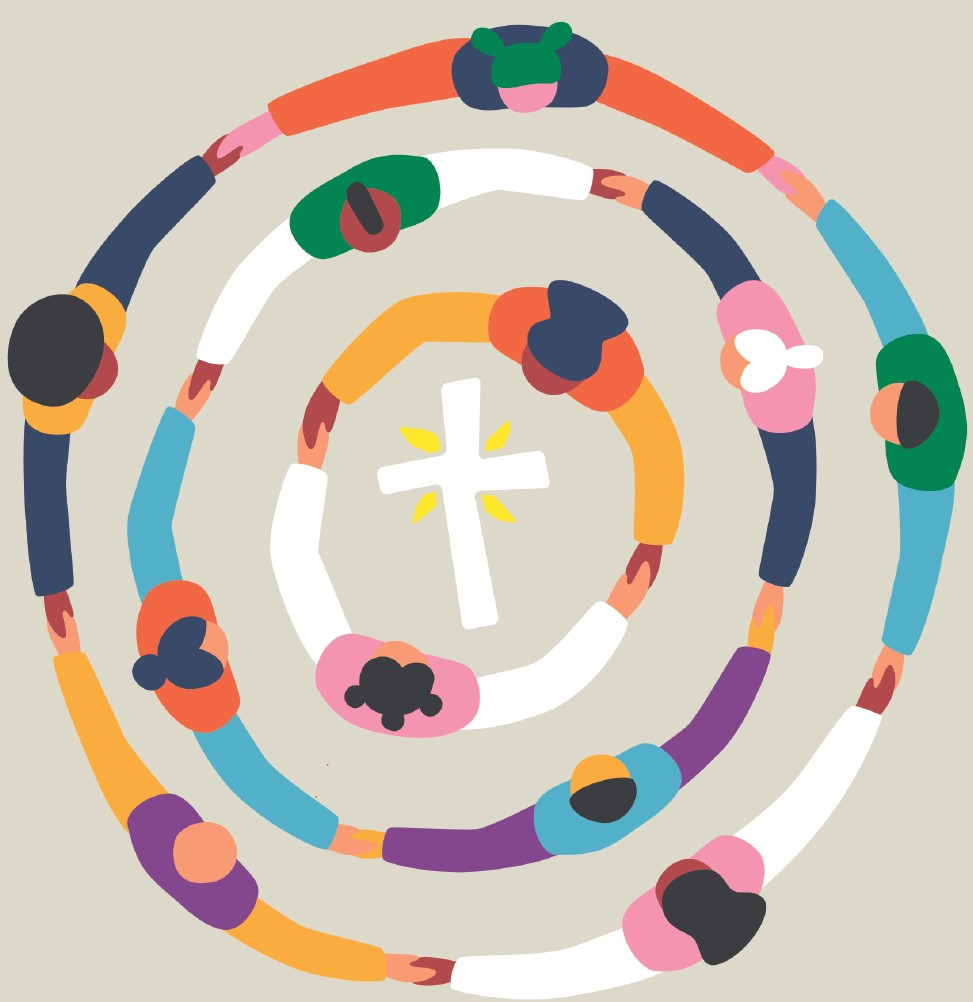 Du skaber liv,
du gnister lys,
du bringer håb,
du forvandler.
Jesus, led os
i ord og handling.
Vi vil gå ud,
send os, o Gud!

Hør vor sang!
Konto: 9070 – 2075302331
MobilePay: 50749
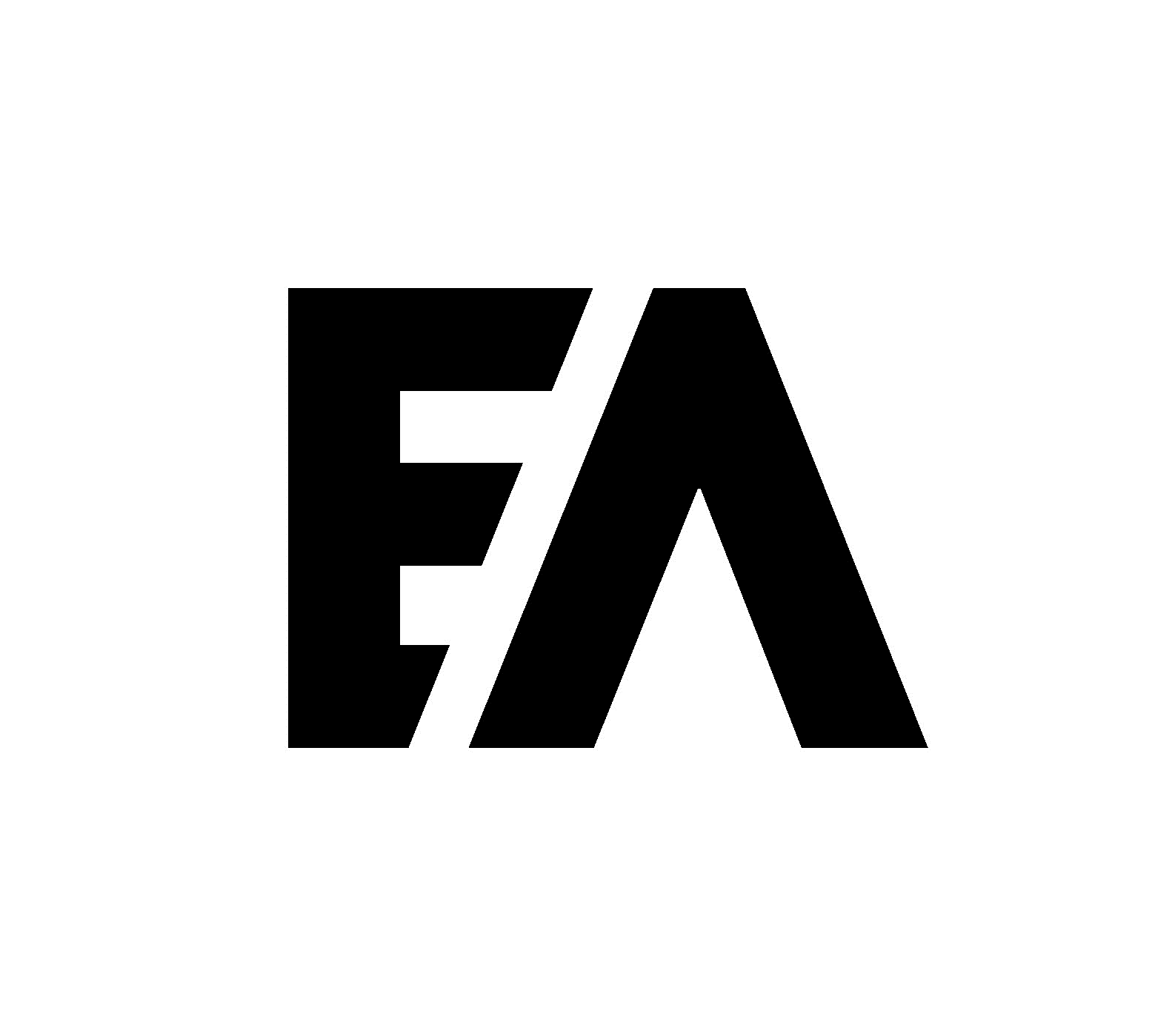 Bedeugen 2024
Kærlighedshåbet
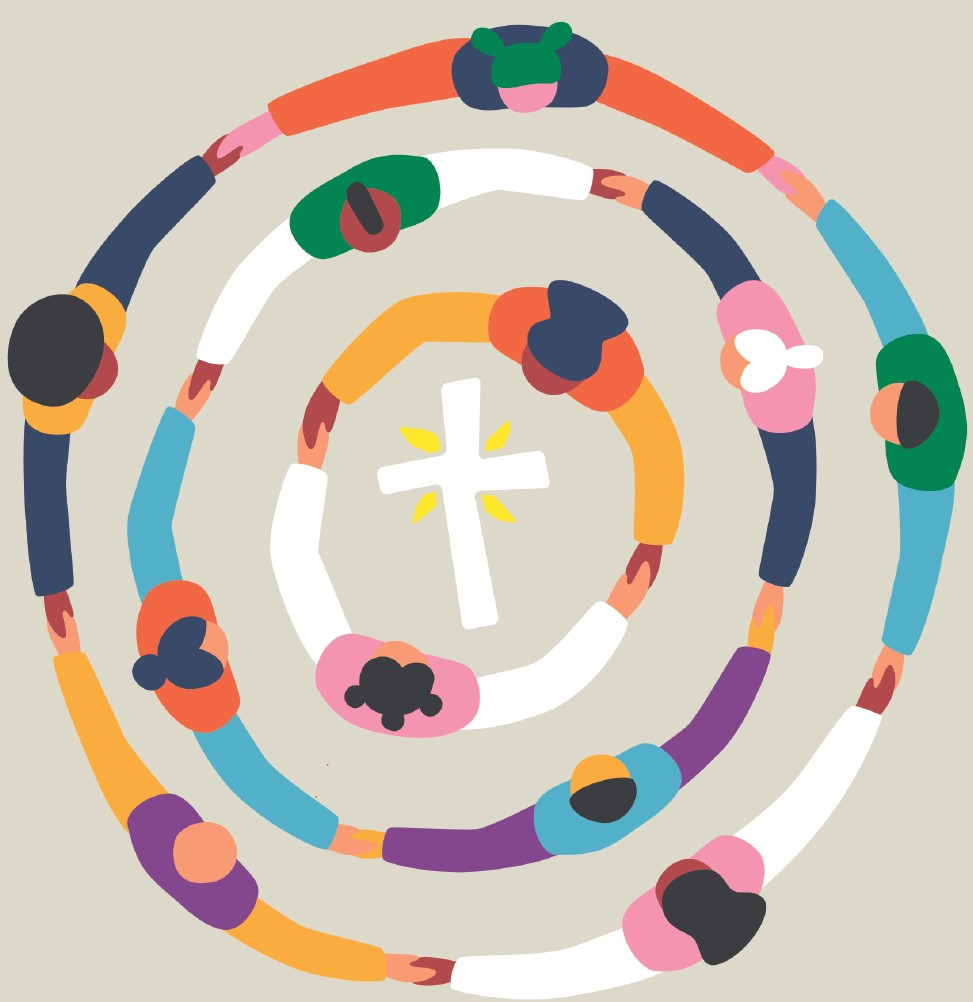 Du er vor Gud,
vi synger det ud
sammen med skaberværkets symfoni.
Vi vandrer i tro,
må vor næste gro,
lad kærlighedshåbet spire på vor jord!
Konto: 9070 – 2075302331
MobilePay: 50749
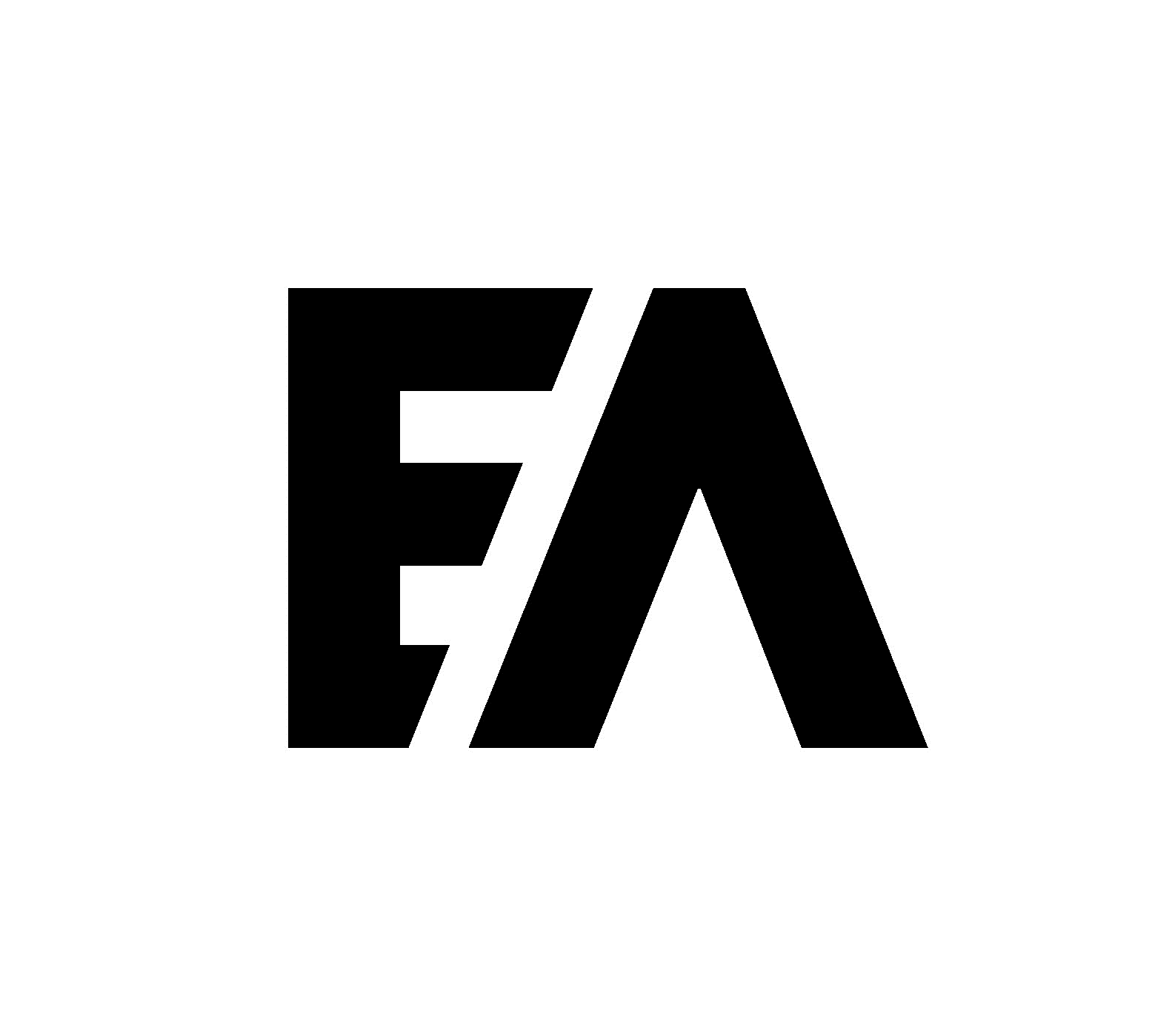 Bedeugen 2024
Kærlighedshåbet
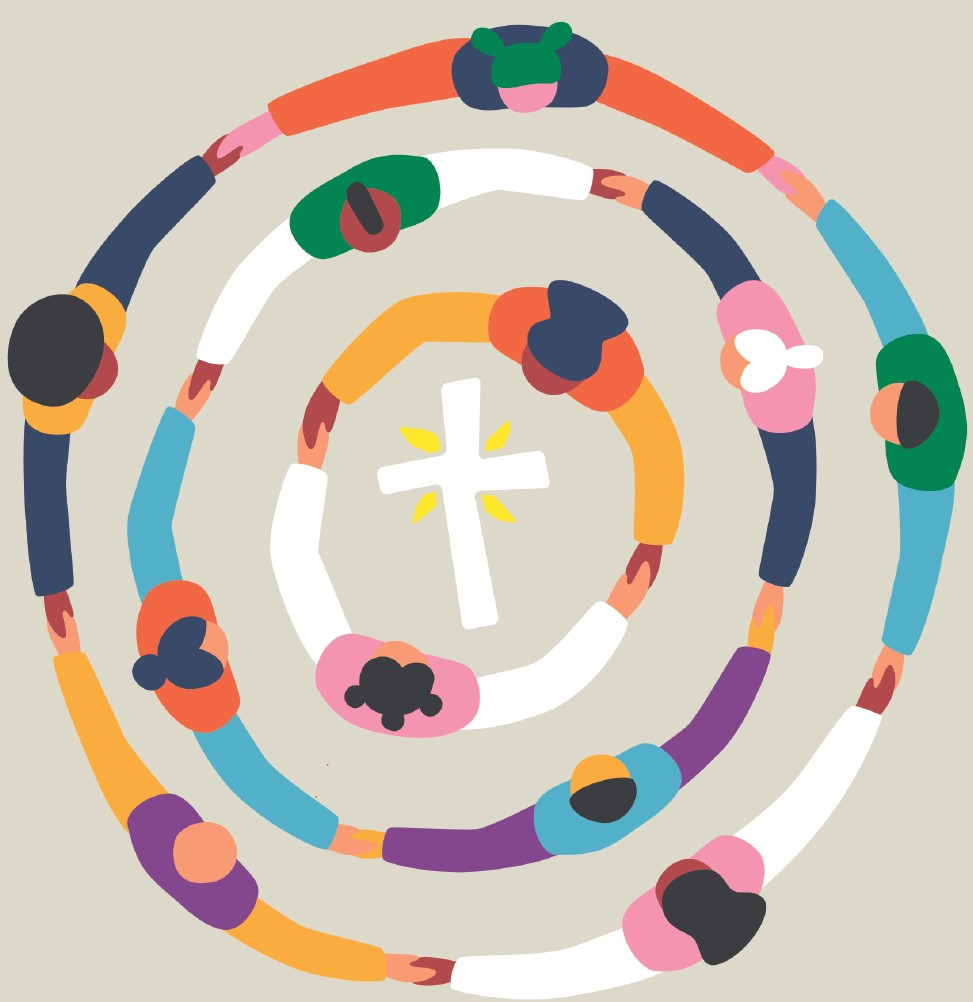 Du skaber liv,
du gnister lys,
du bringer håb,
du forvandler.
Jesus, led os
i ord og handling.
Vi vil gå ud,
send os, o Gud!

Hør vor sang!
Konto: 9070 – 2075302331
MobilePay: 50749
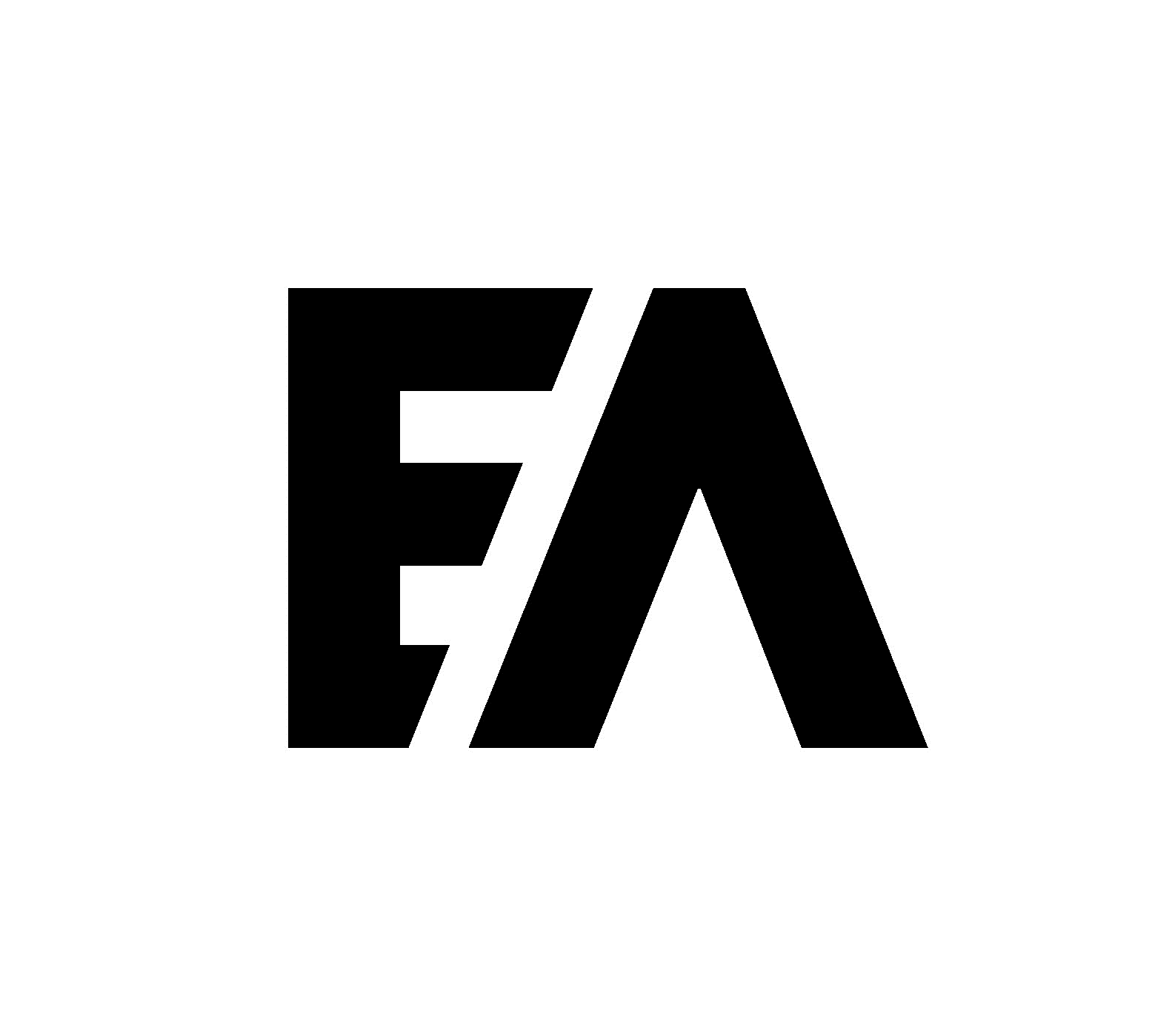 Bedeugen 2024
Kærlighedshåbet
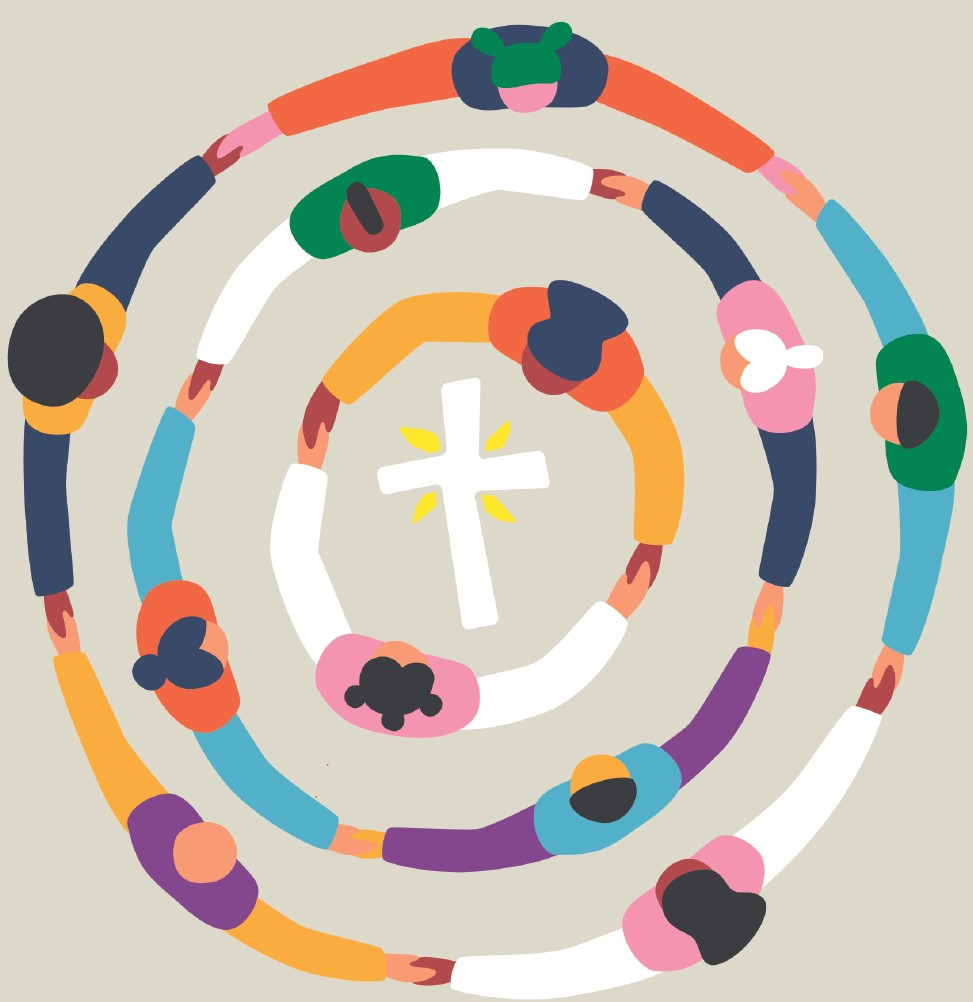 Du er vor Gud,
vi synger det ud
sammen med skaberværkets symfoni.
Vi vandrer i tro,
må vor næste gro,
lad kærlighedshåbet spire på vor jord!
Konto: 9070 – 2075302331
MobilePay: 50749
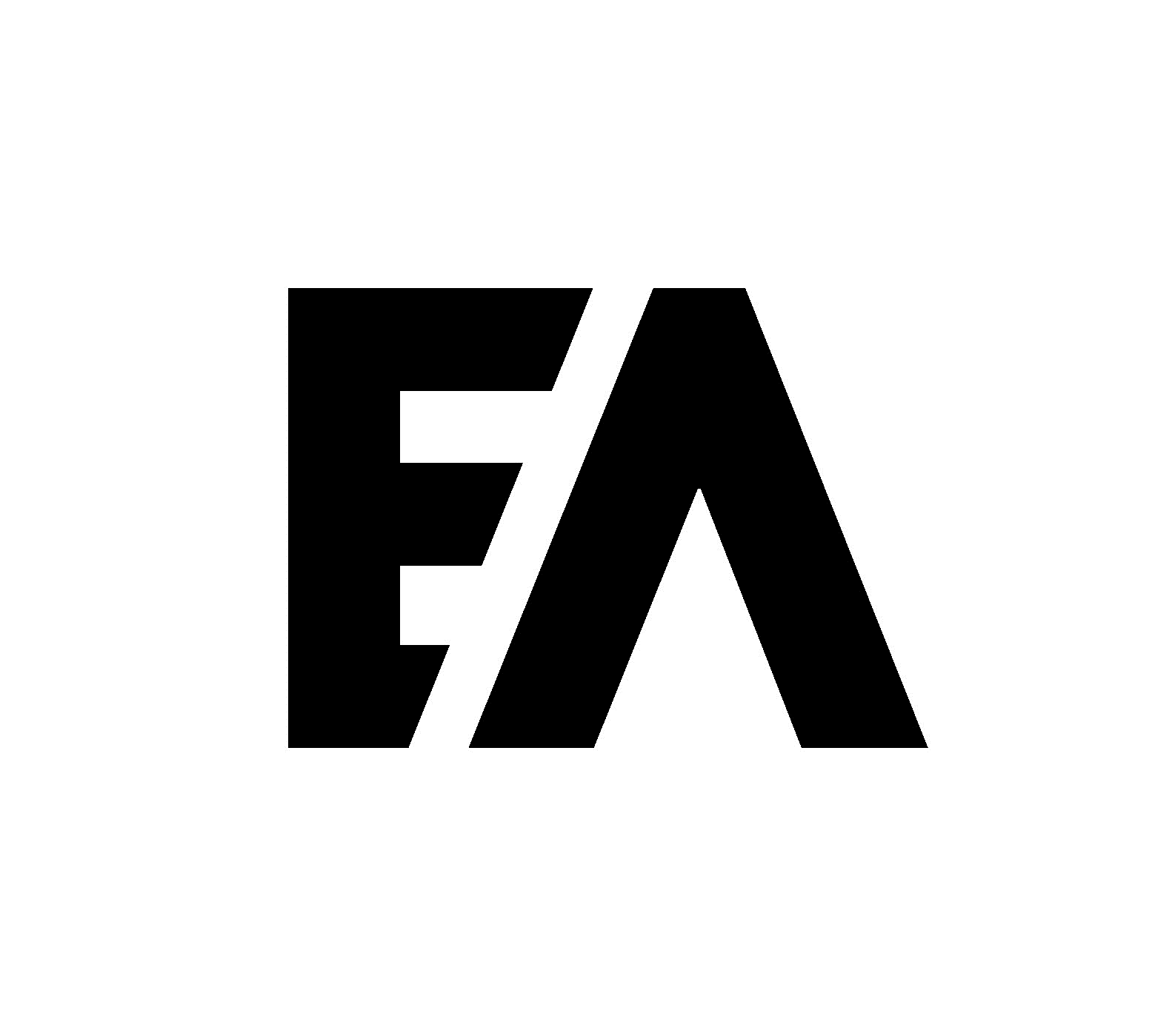 Bedeugen 2024
Kærlighedshåbet
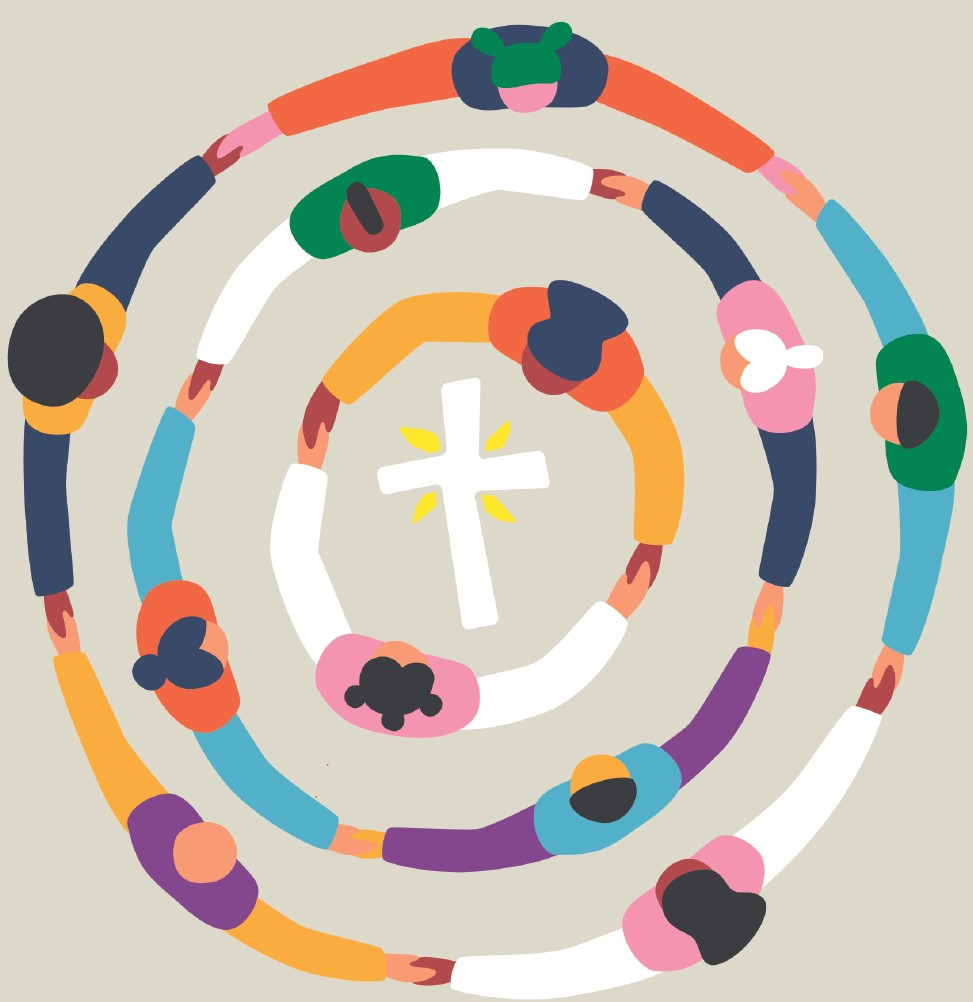 Du bryder lænker
– sætter sjæle fri til et liv i nåde,
du heler brudte hjerter og læger gamle ar.
Du er vor redningskrans, og vi synger:
Ære være Gud – vor Far!
Konto: 9070 – 2075302331
MobilePay: 50749
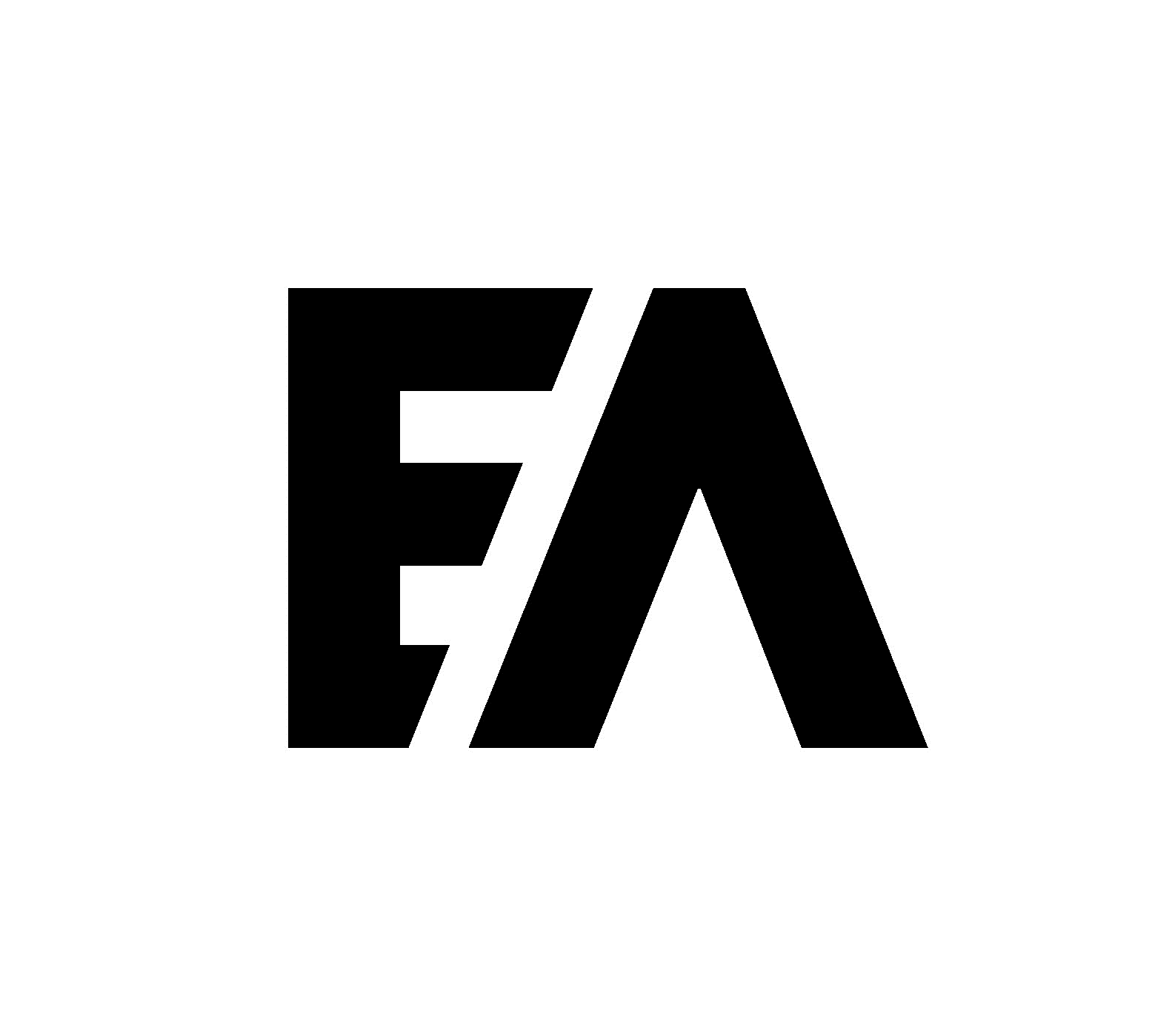 Bedeugen 2024
Kærlighedshåbet
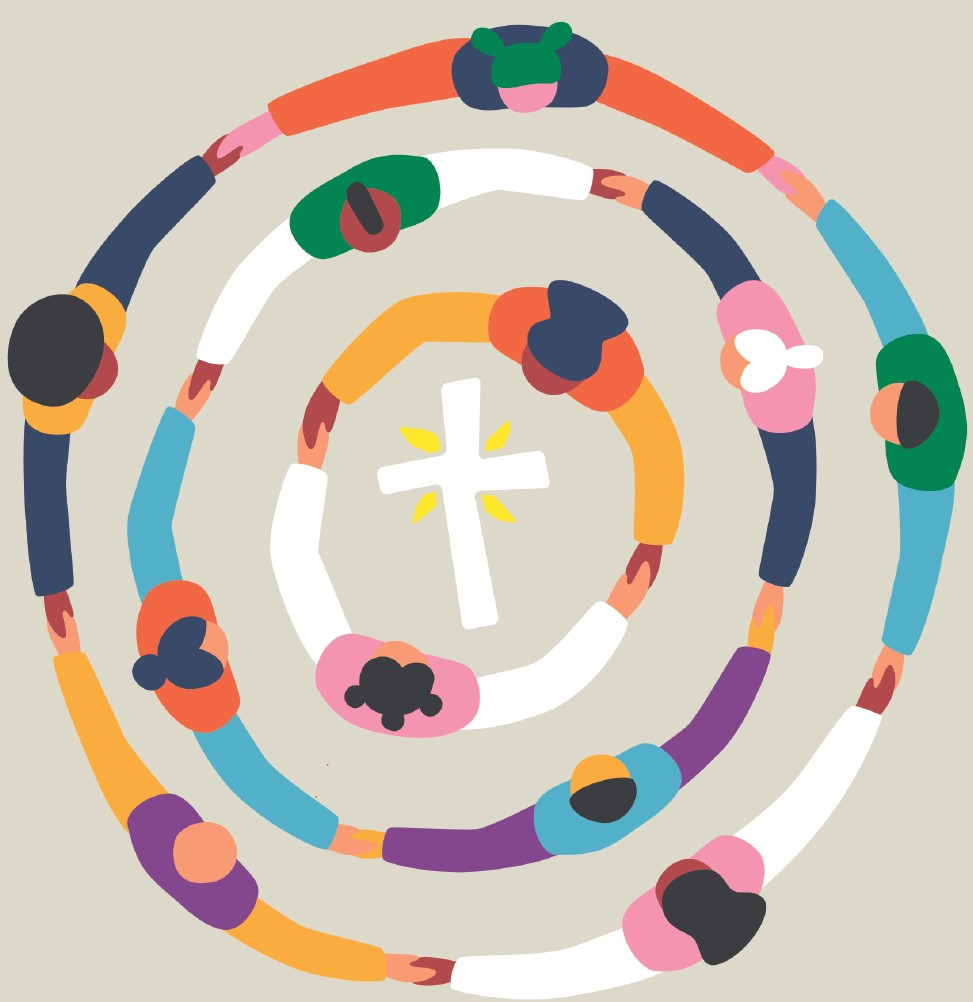 Du tog vor skyld og skam
og fæstned’ det til korset,
velsign os, Gud,
så vi kan vær’ til velsignelse.
Din kærlighed til os er uendelig,
//: ære være Gud – vor Far! ://
Konto: 9070 – 2075302331
MobilePay: 50749
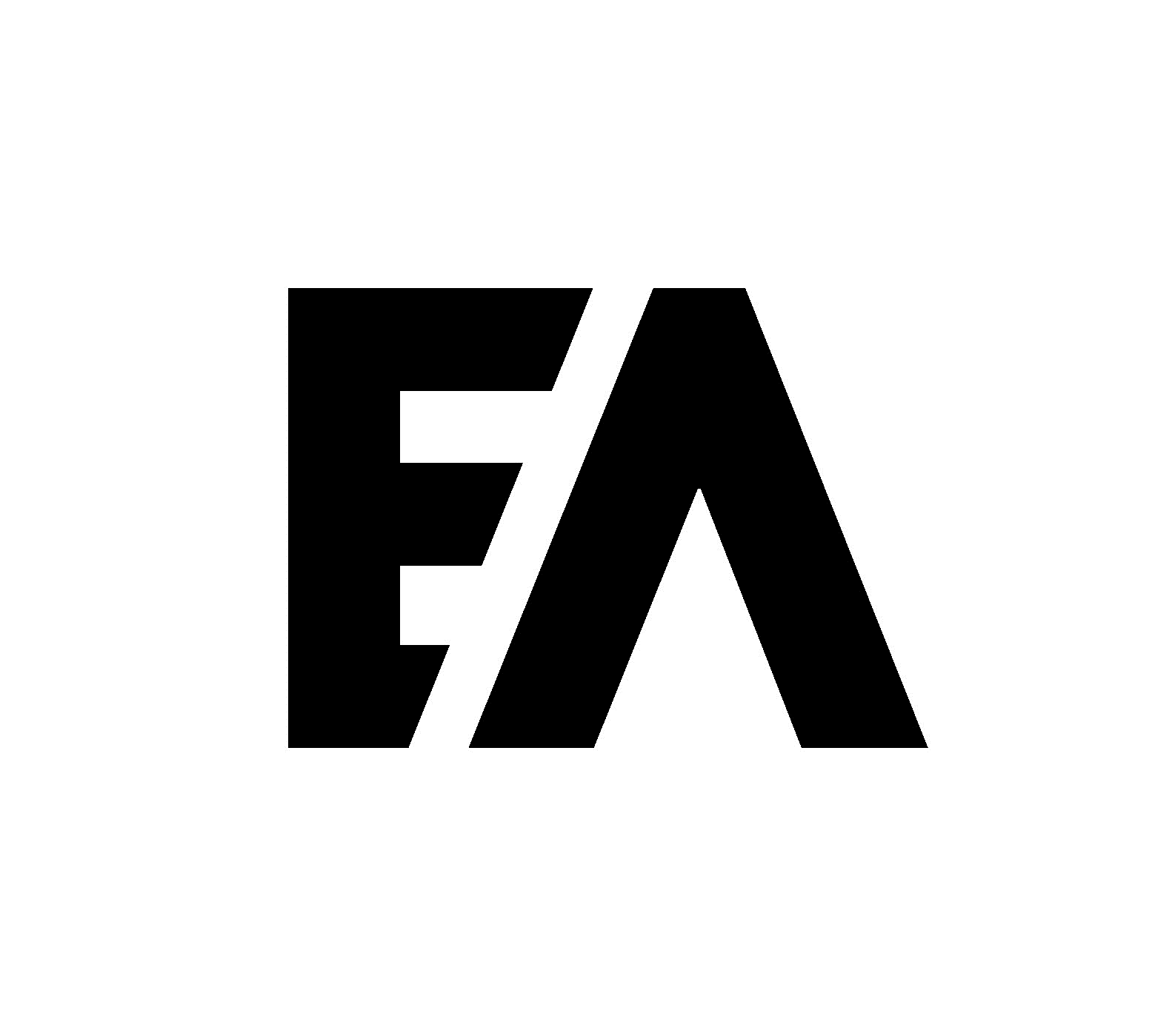 Bedeugen 2024
Kærlighedshåbet
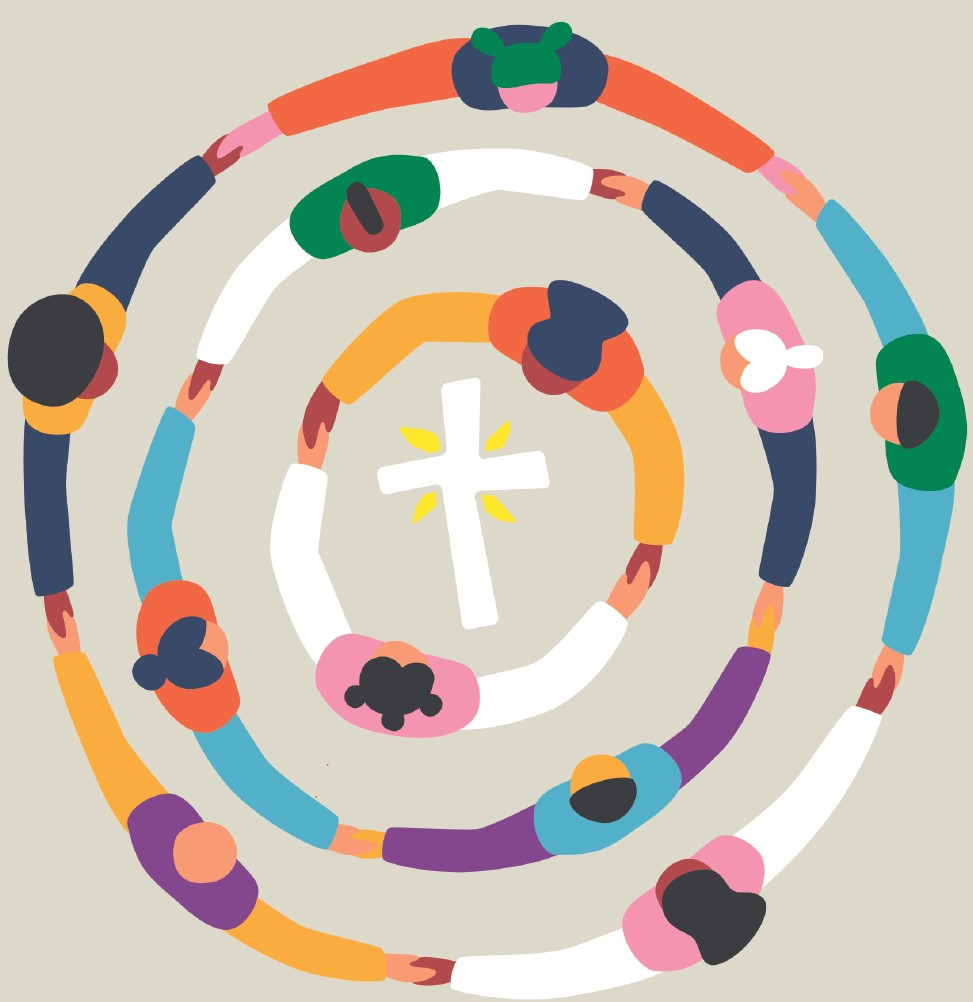 Du er vor Gud,
vi synger det ud
sammen med skaberværkets symfoni.
Vi vandrer i tro,
må vor næste gro,
lad kærlighedshåbet spire på vor jord!
Konto: 9070 – 2075302331
MobilePay: 50749
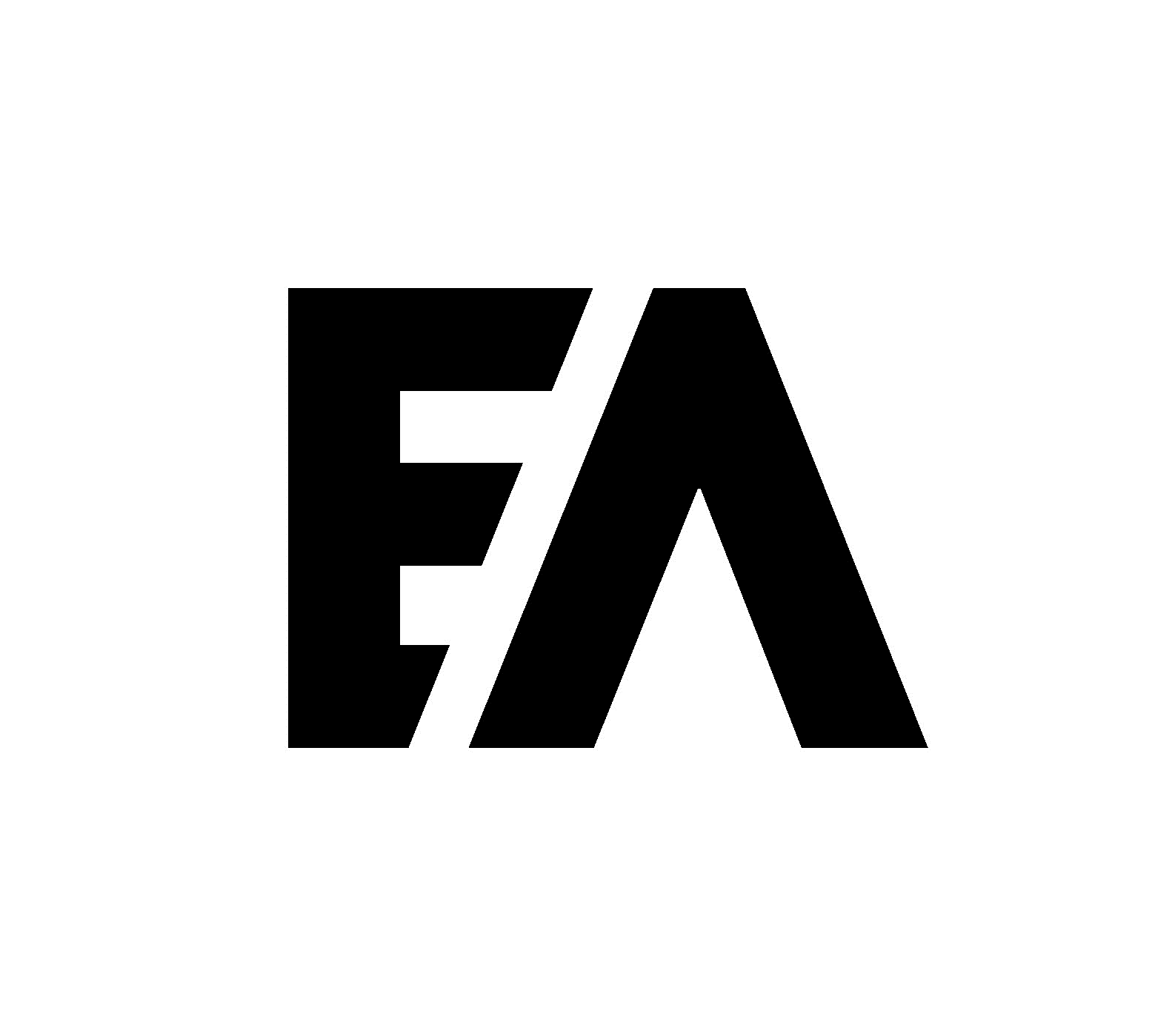 Bedeugen 2024